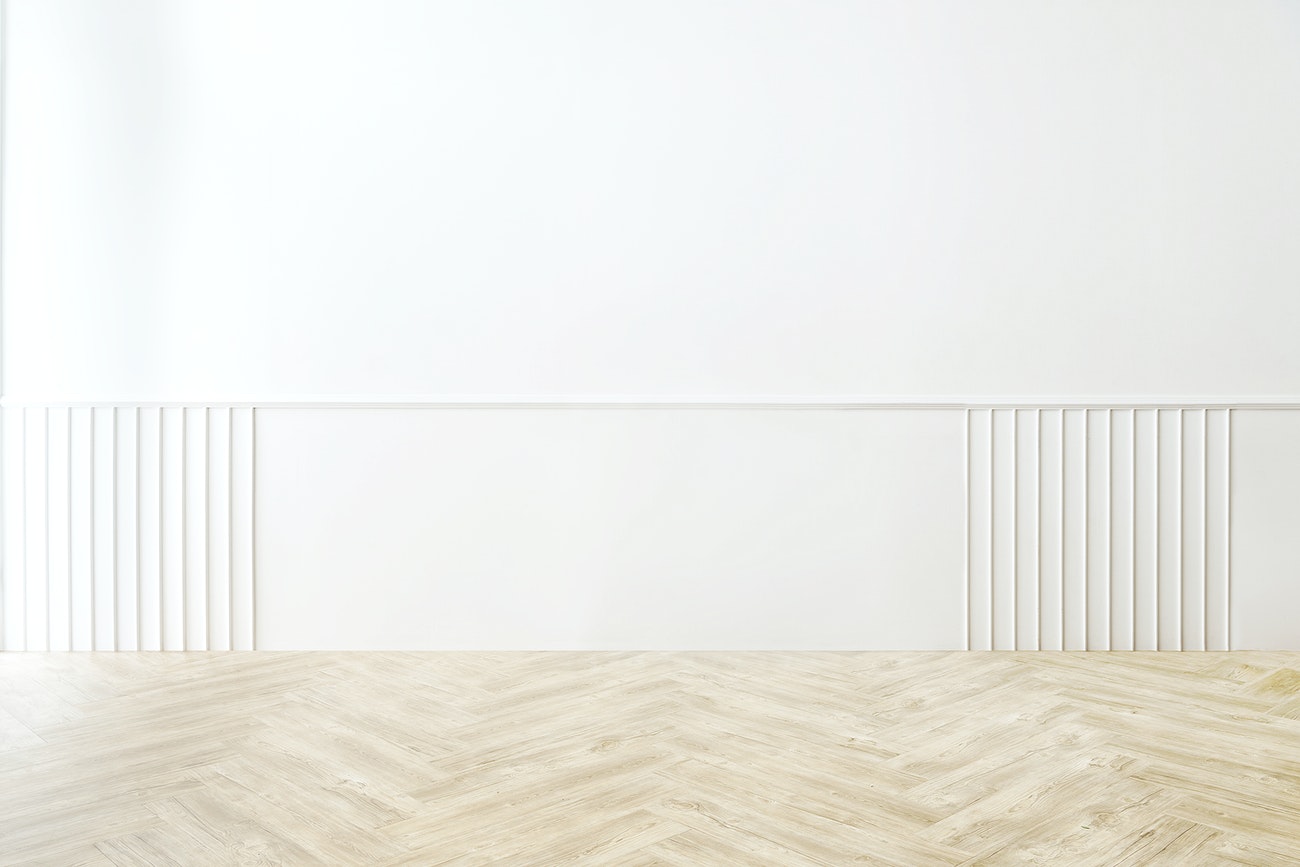 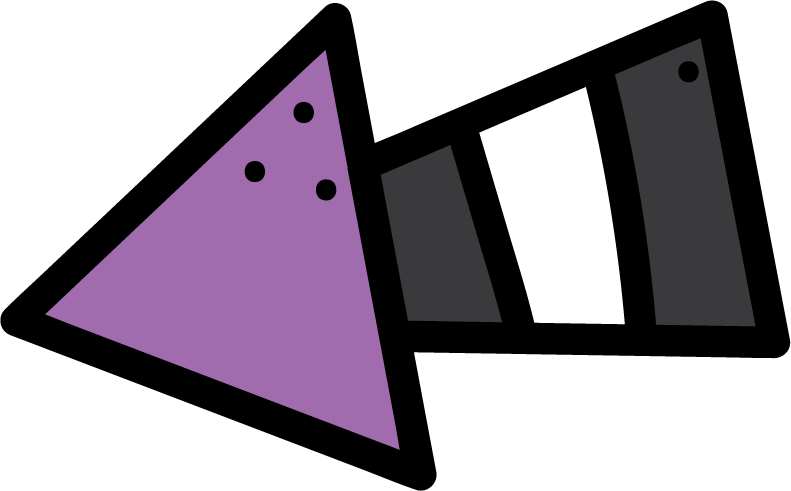 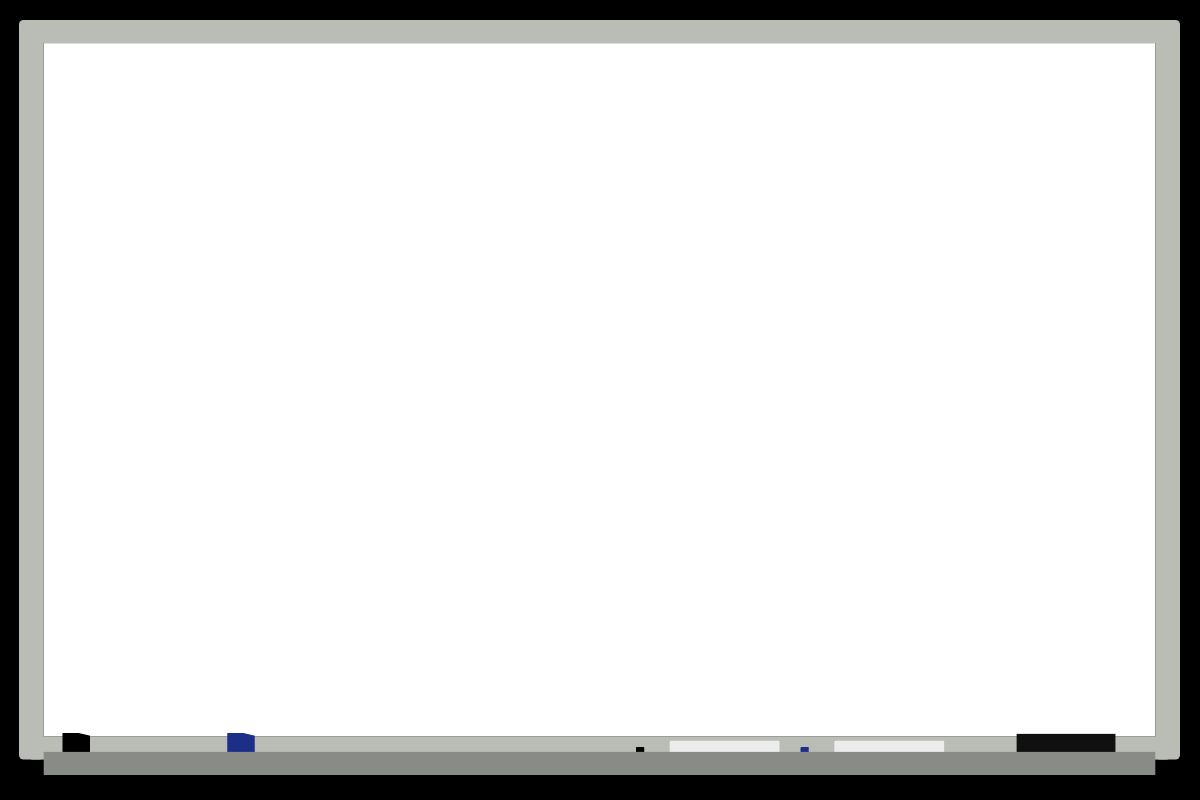 KSA National Anthem
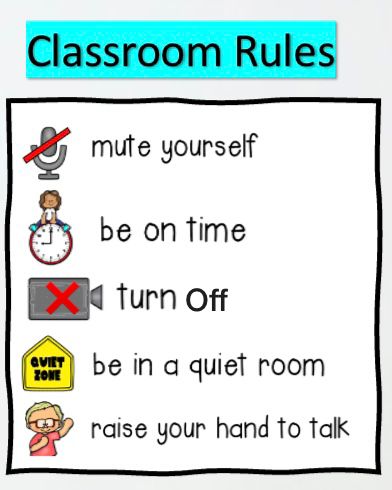 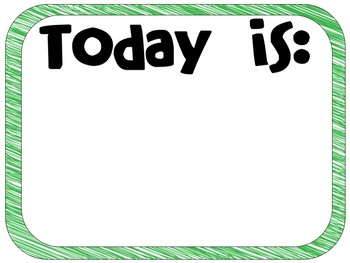 Unit 3 : My Family
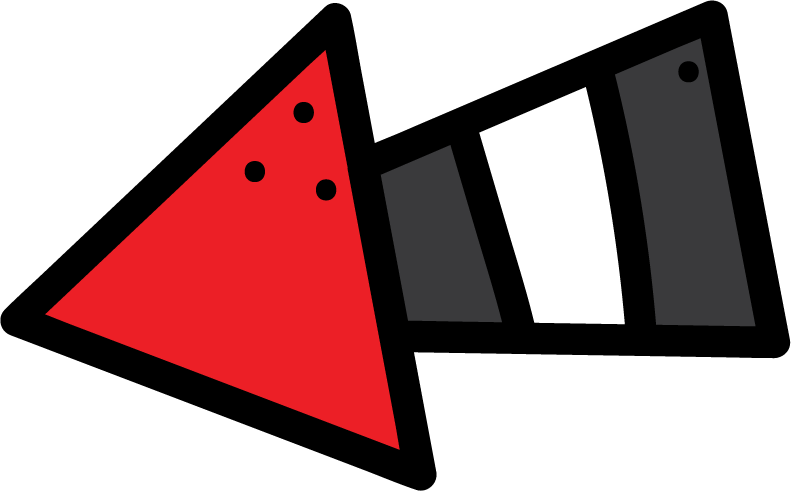 Warm up
Wednesday
Lesson 4: Phonics
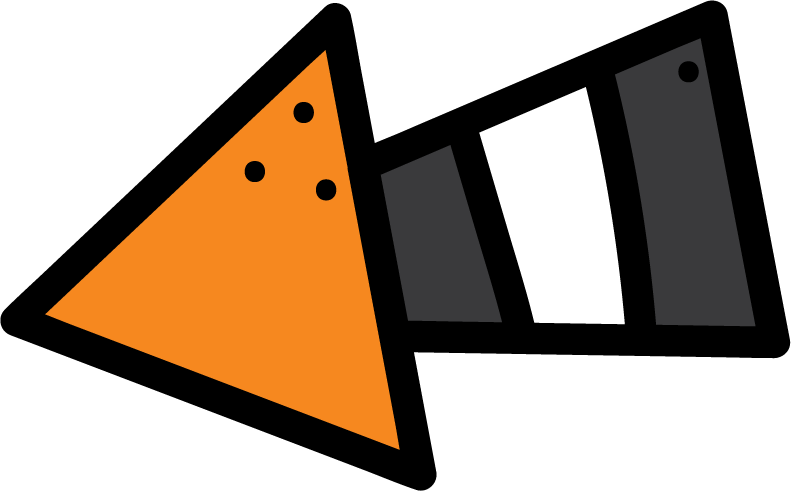 Main lesson
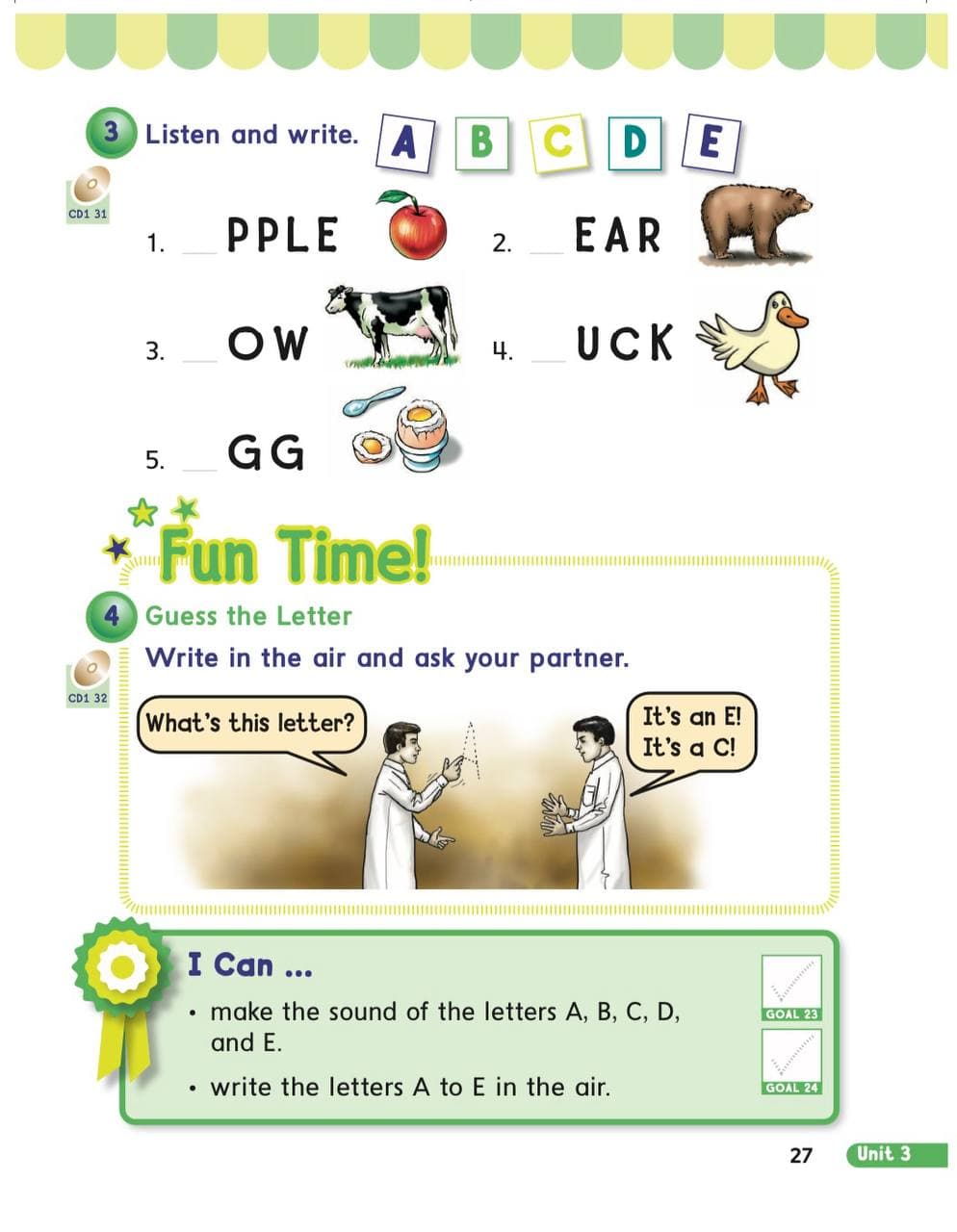 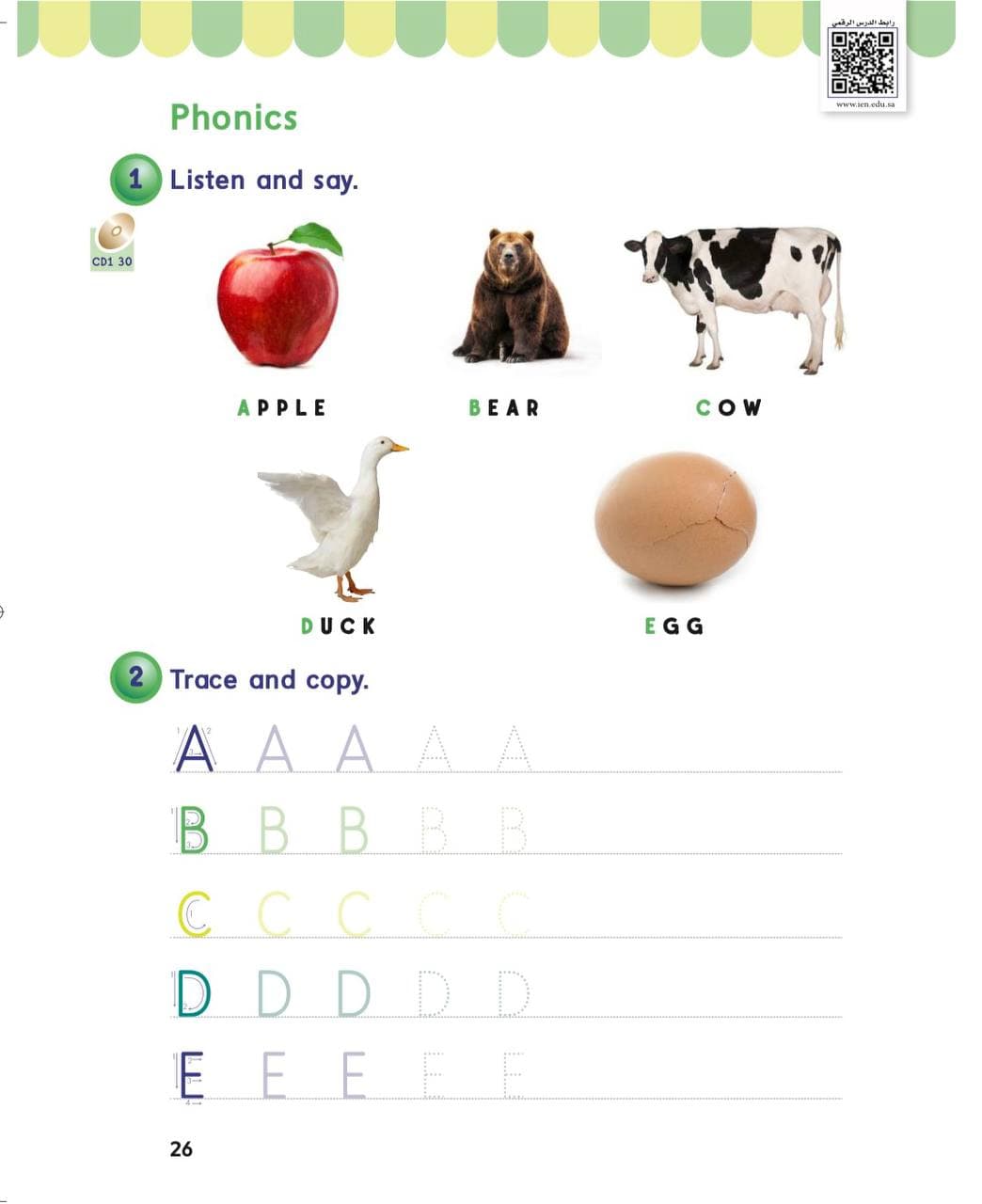 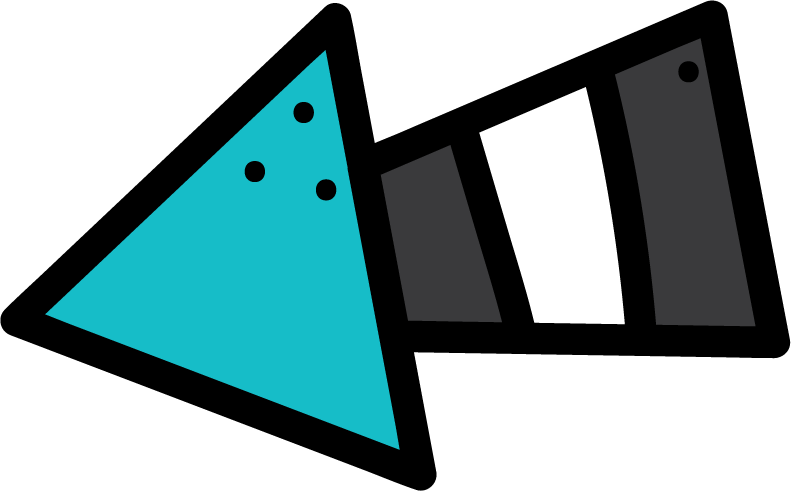 Fun Time
P: 26 
P: 27
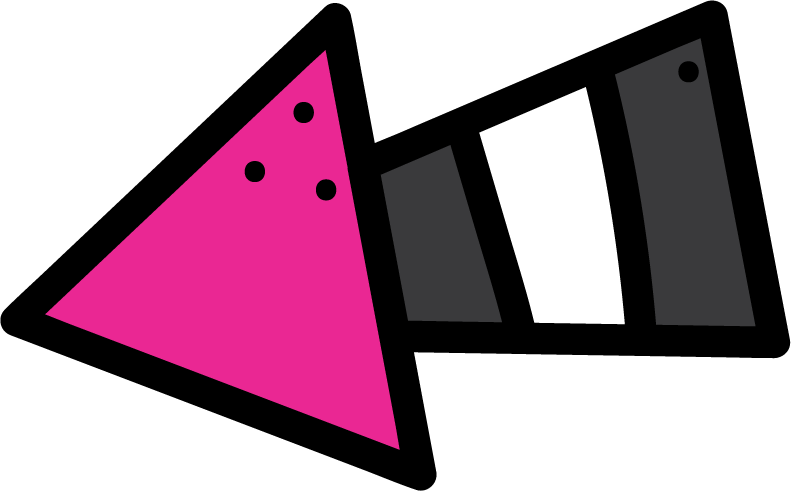 work book
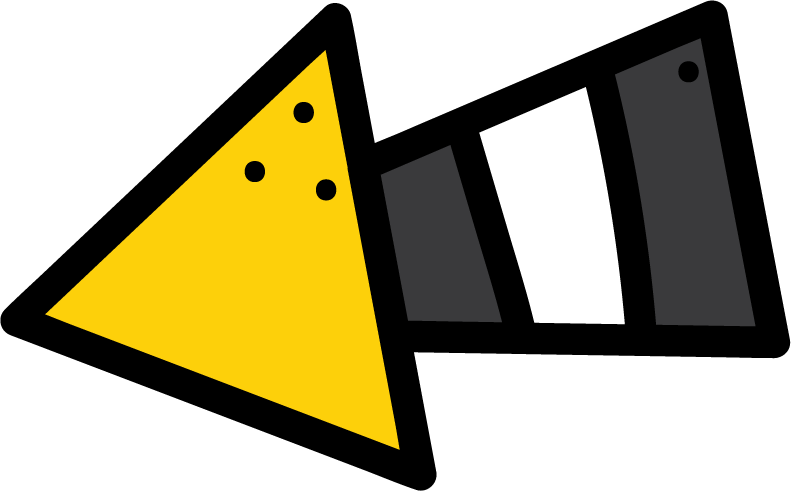 Moral Goal
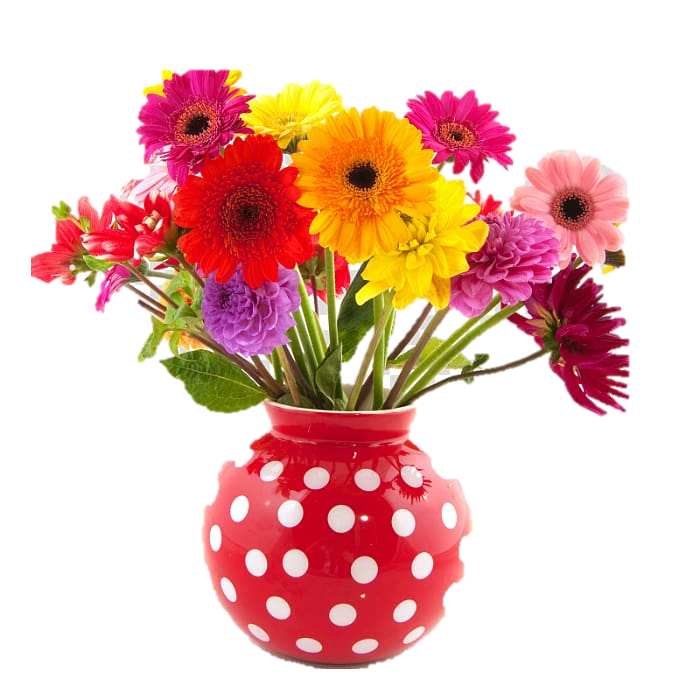 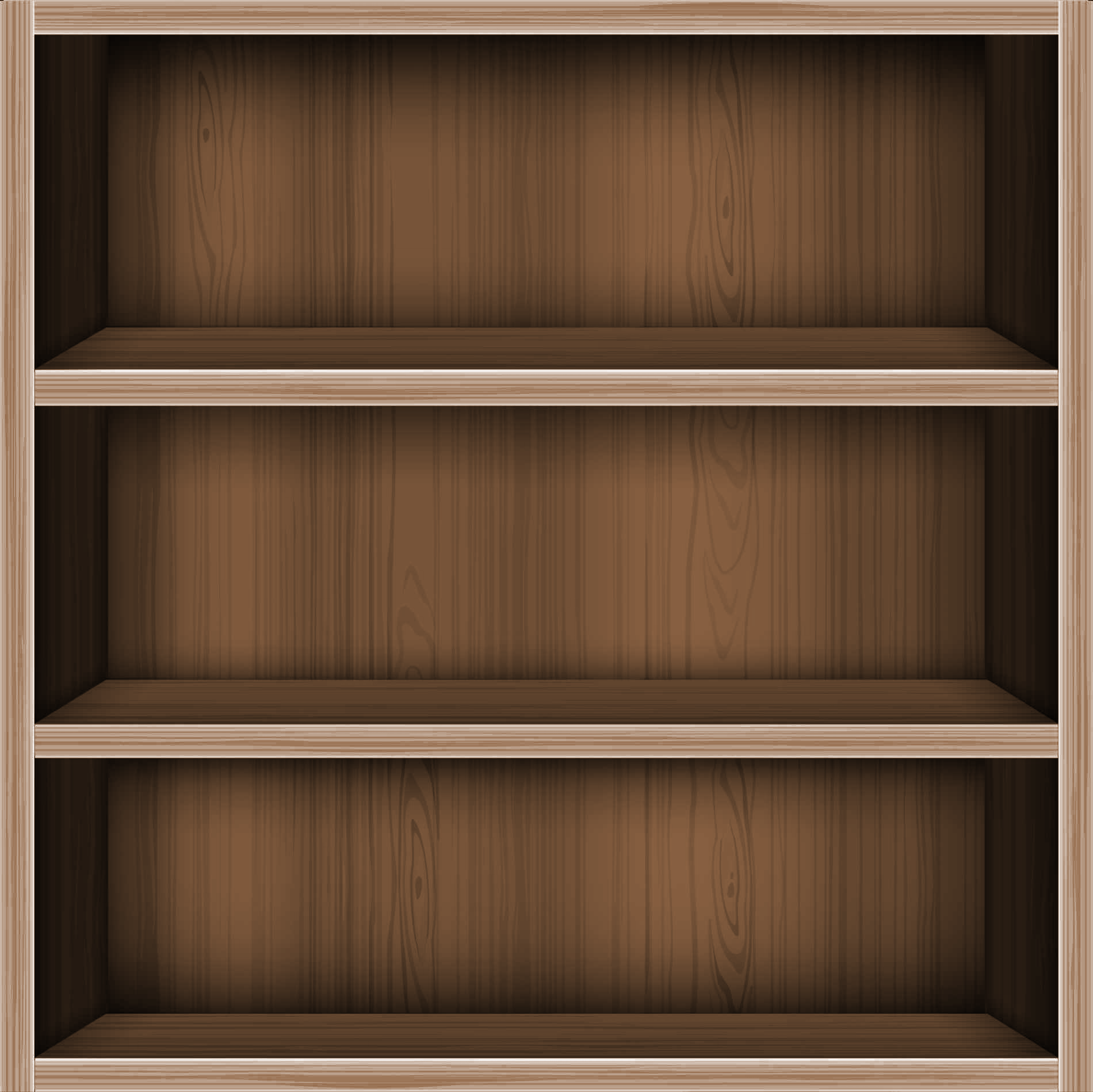 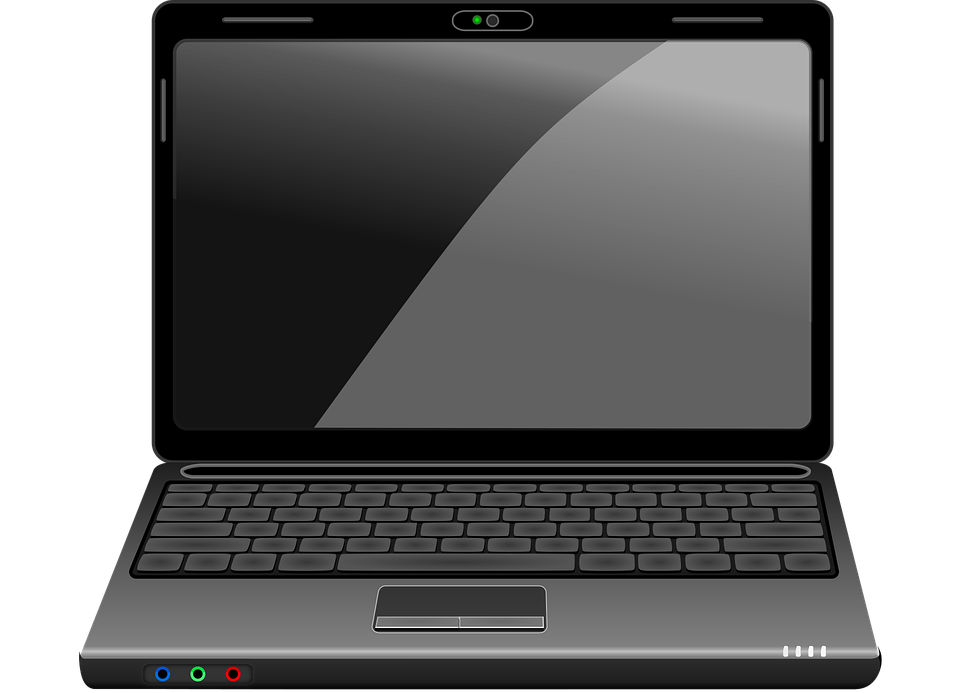 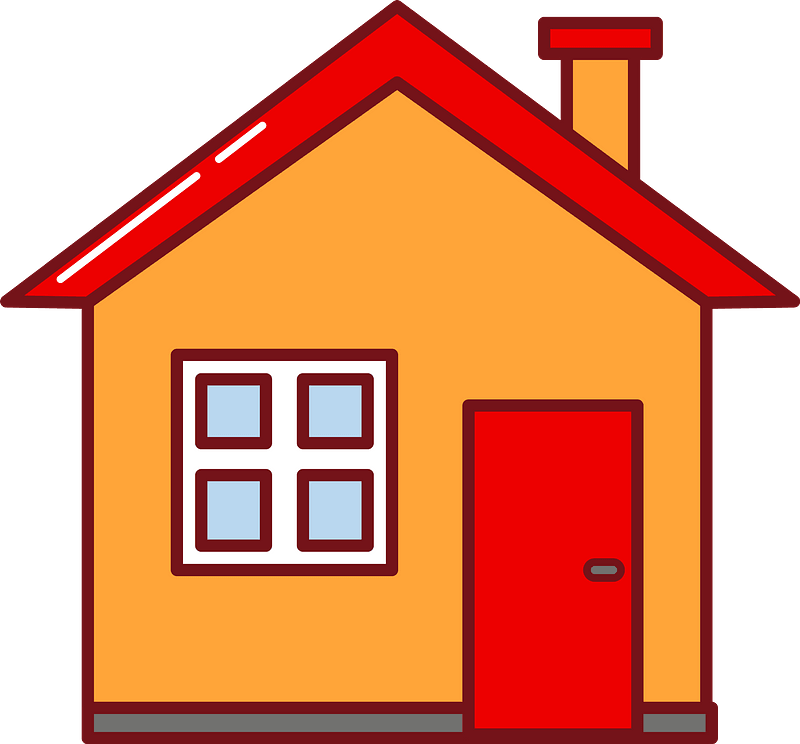 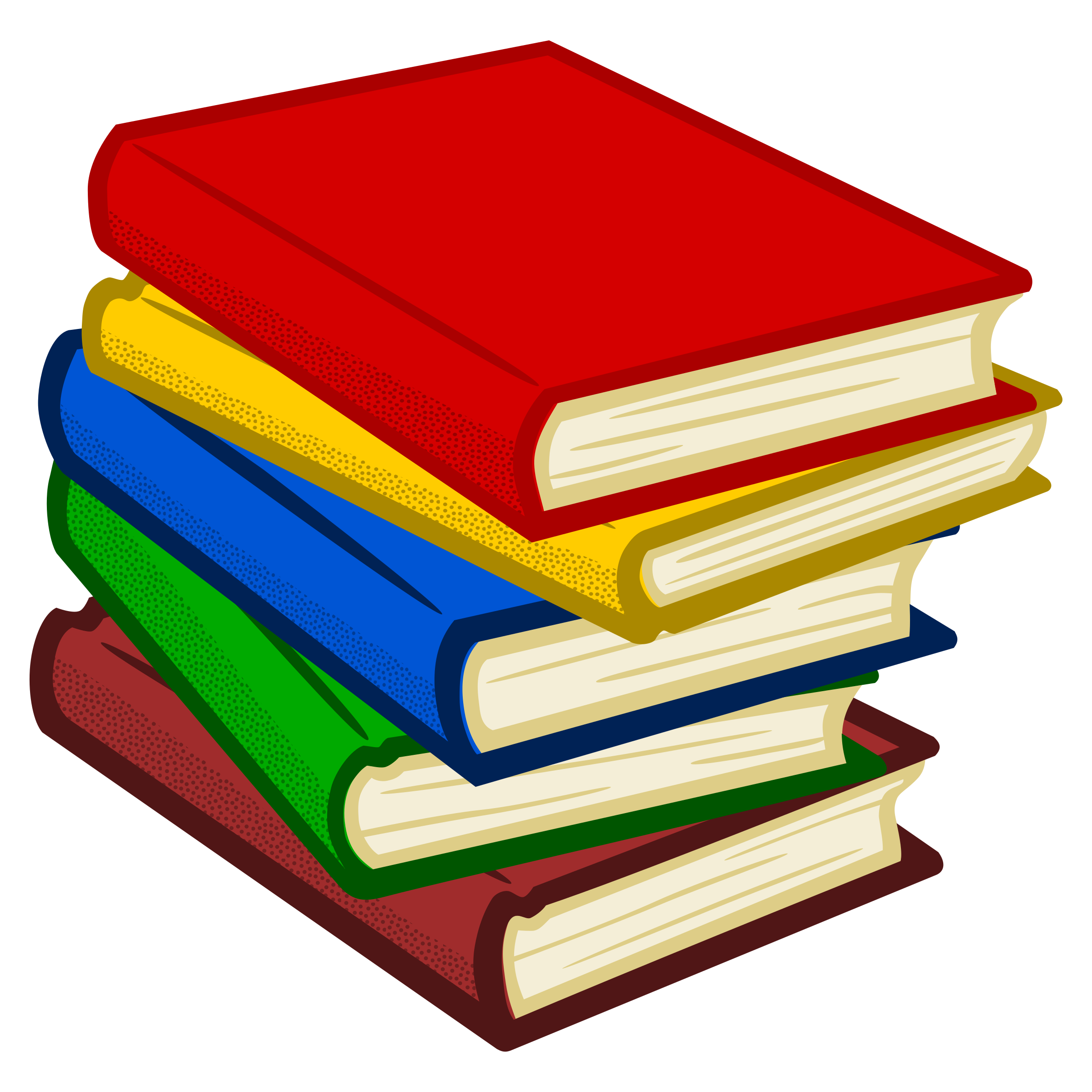 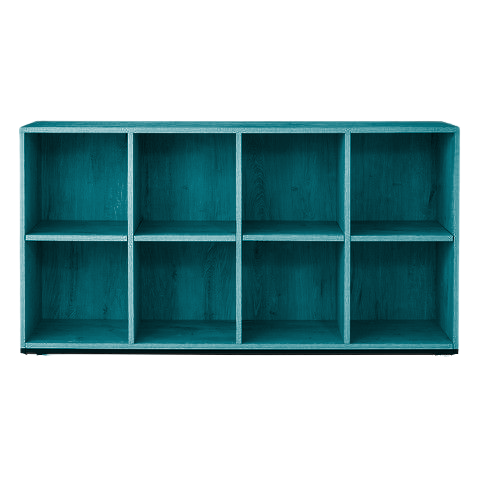 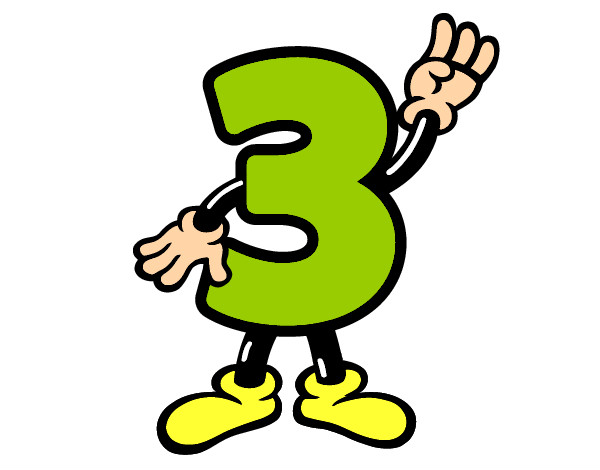 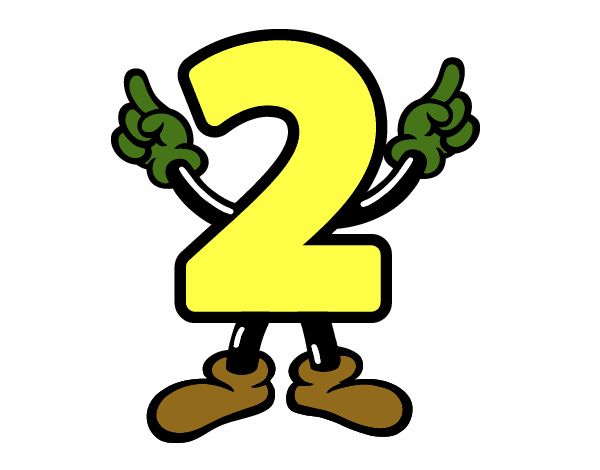 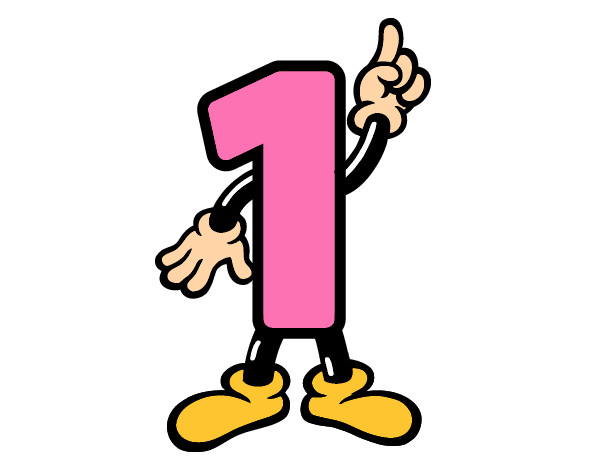 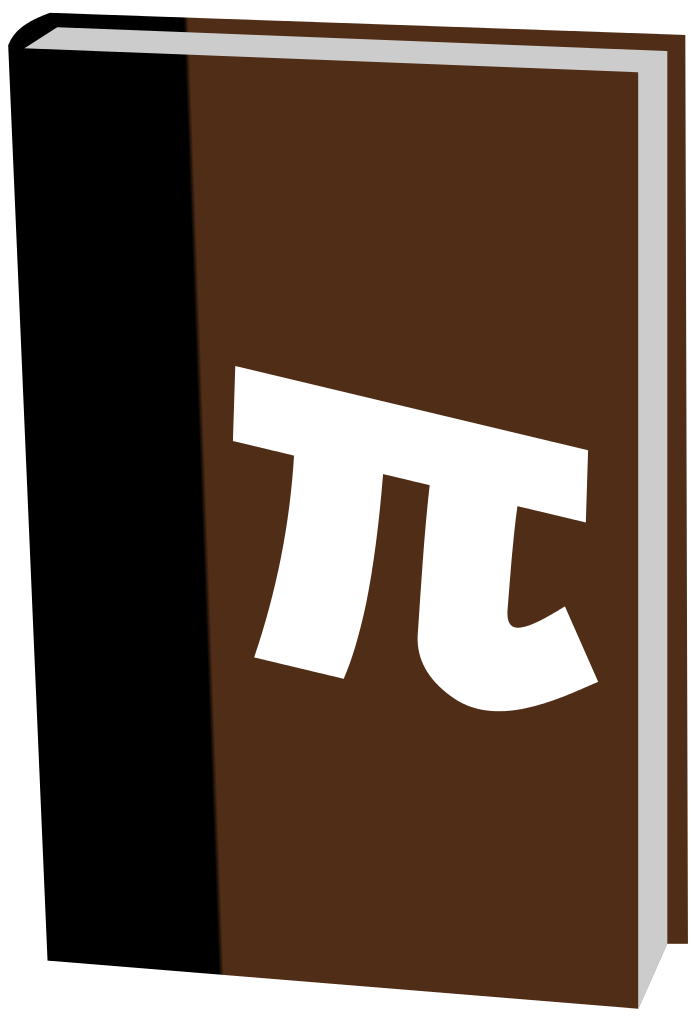 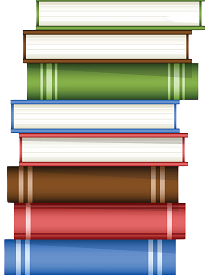 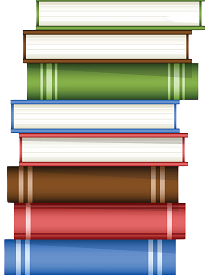 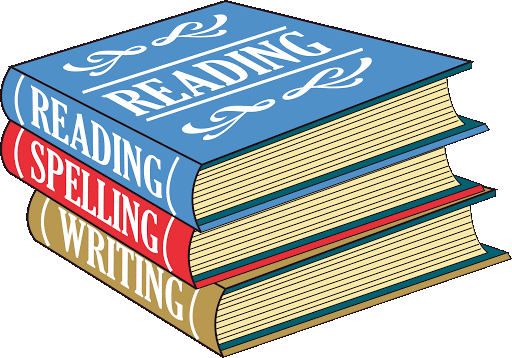 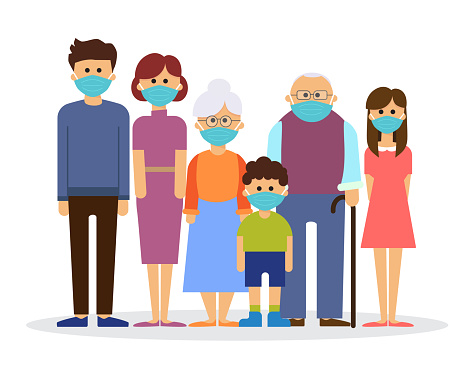 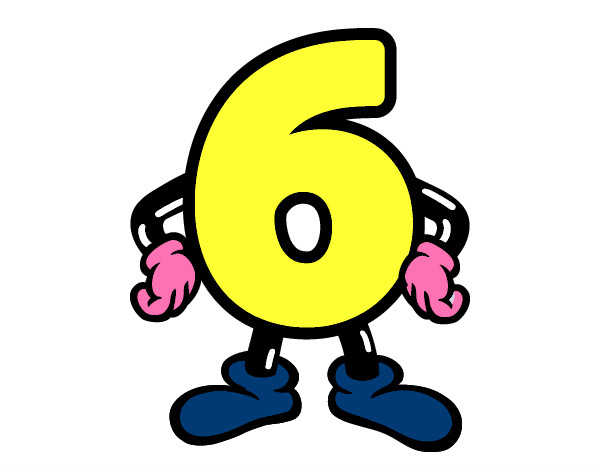 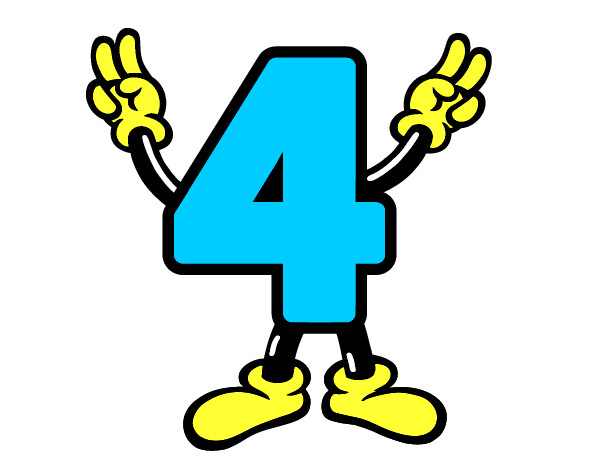 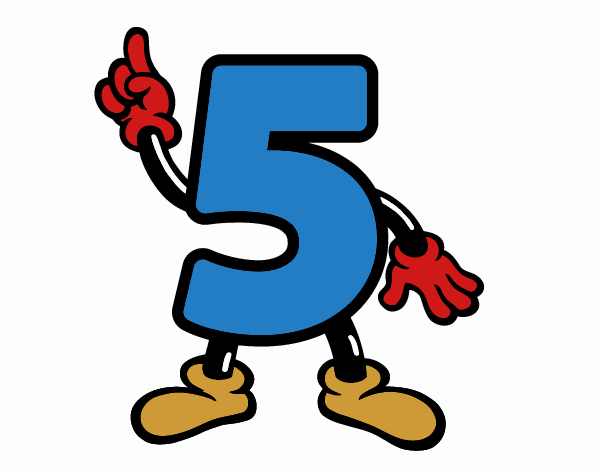 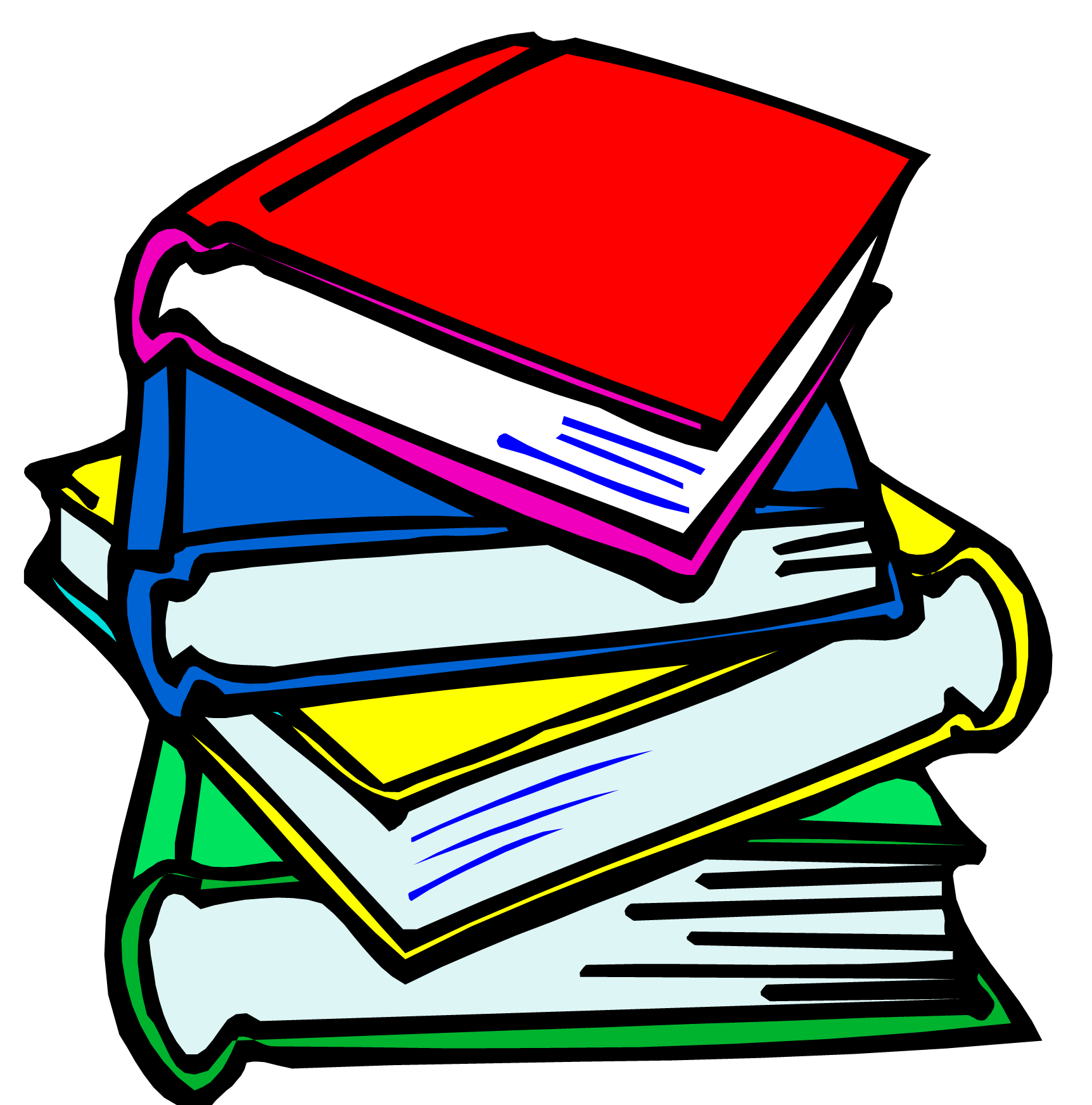 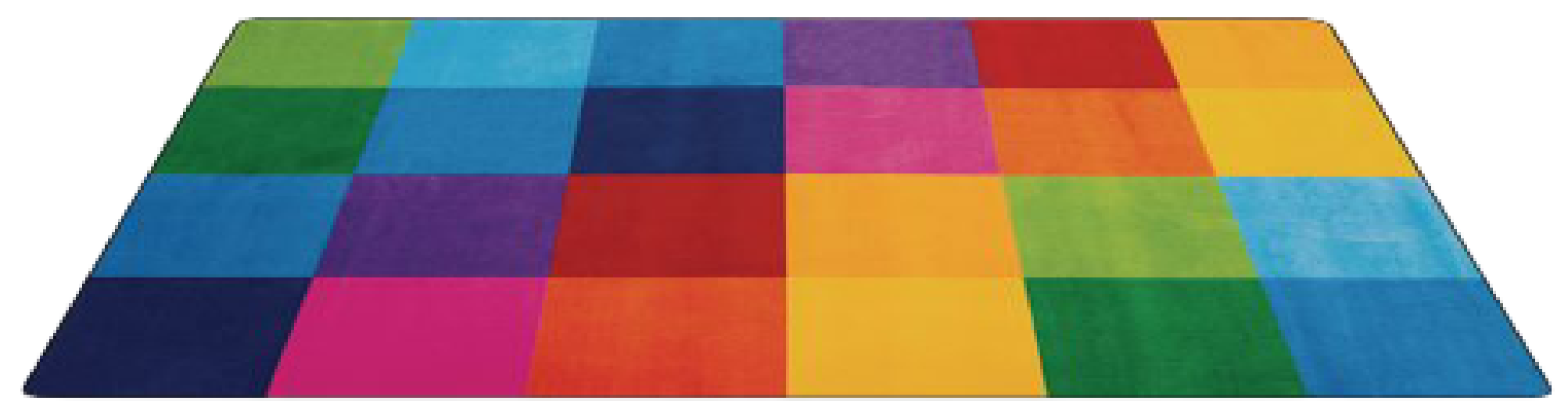 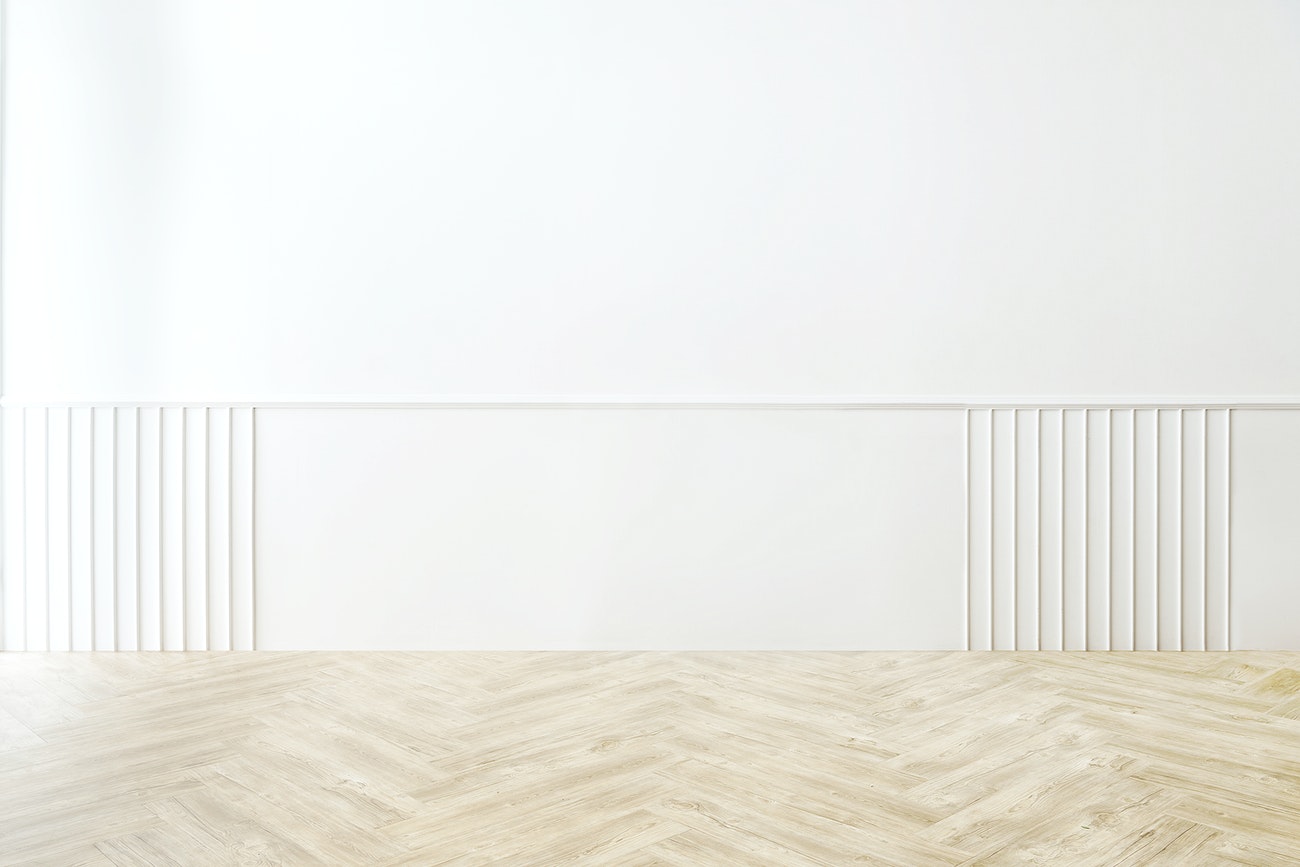 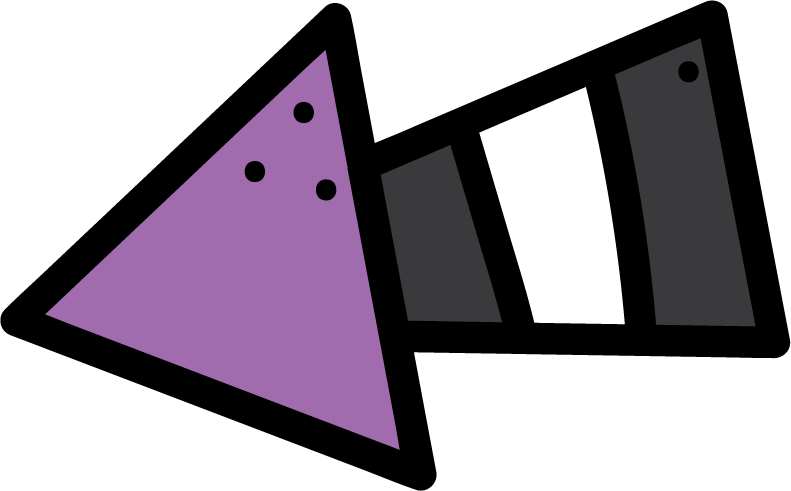 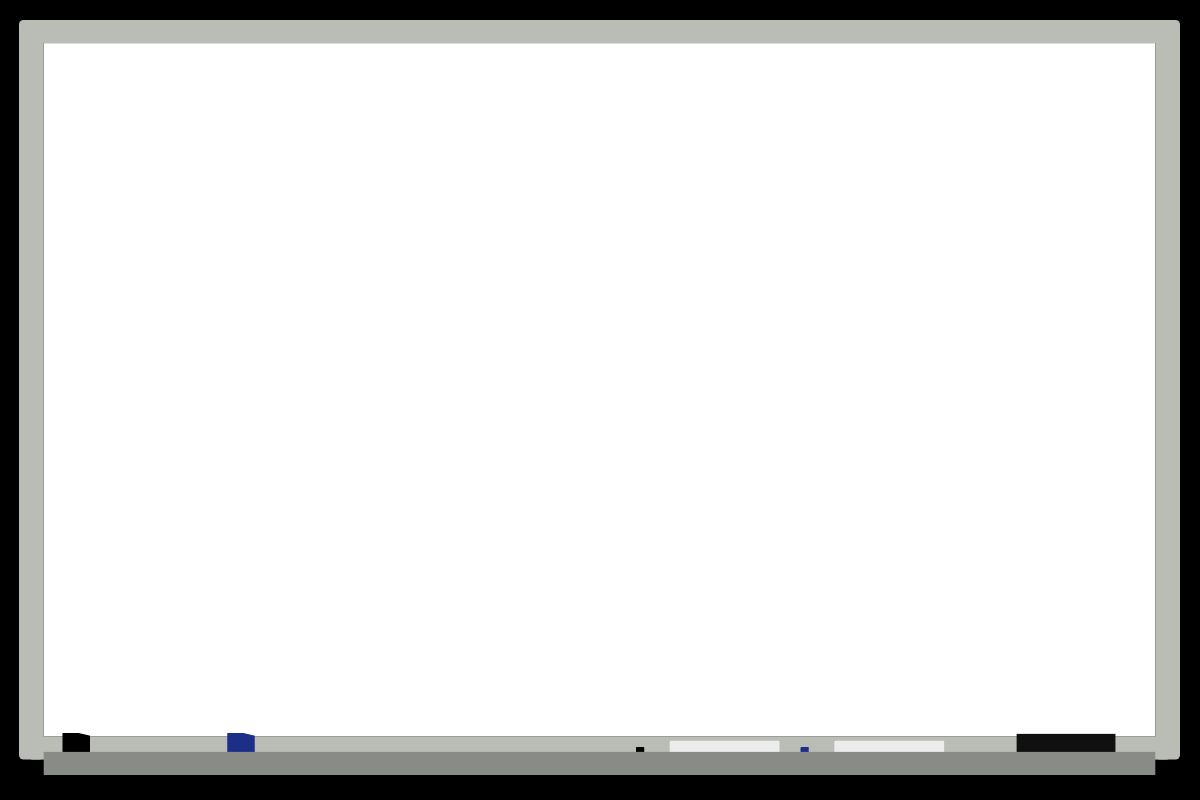 KSA National Anthem
Classroom Rules
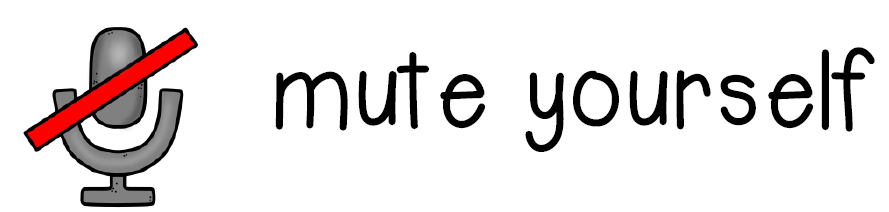 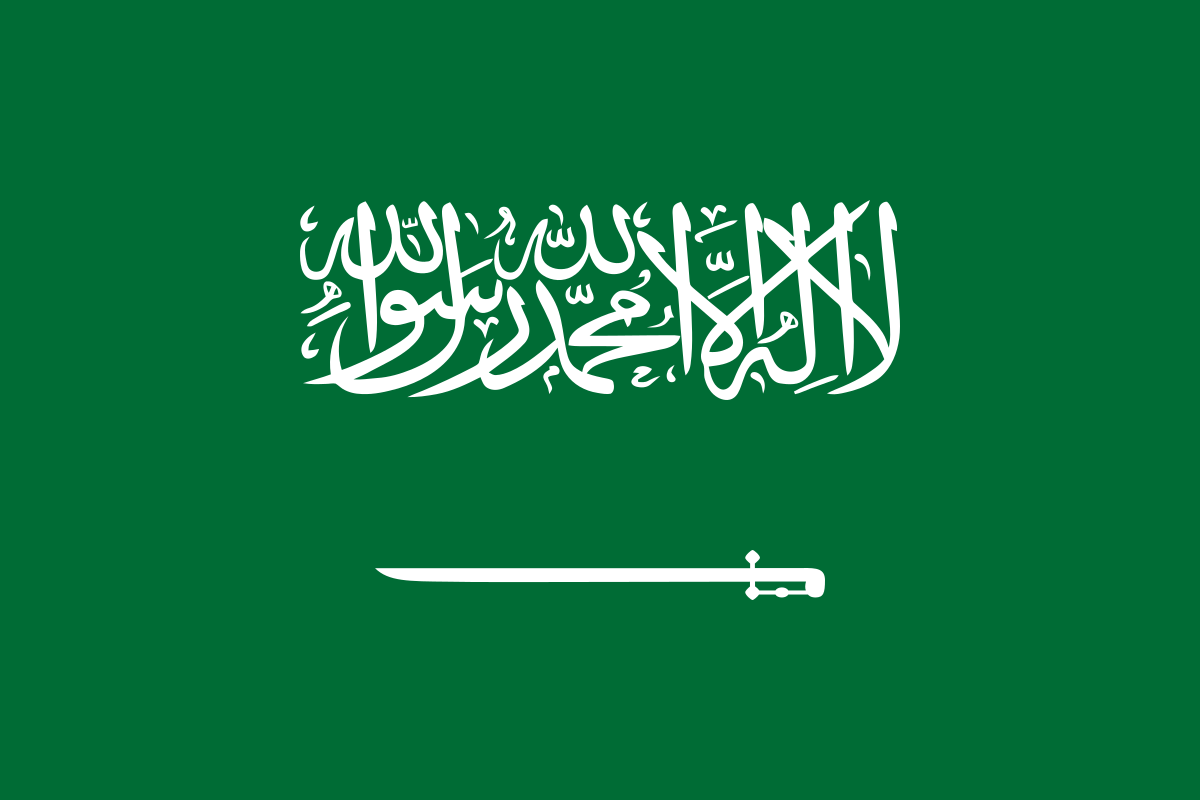 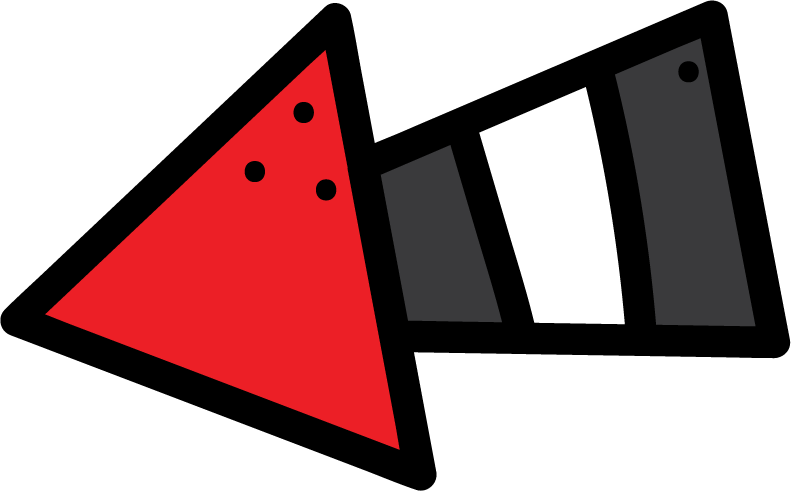 Warm Up
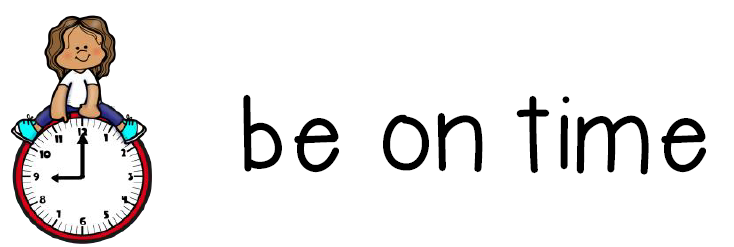 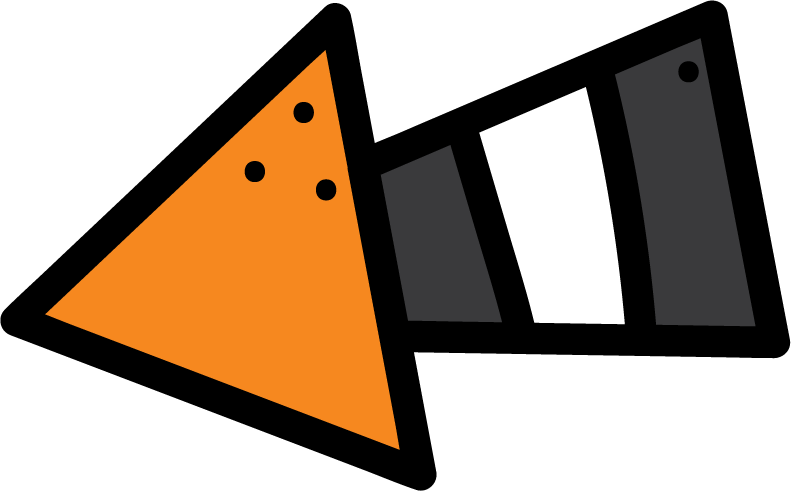 Main lesson
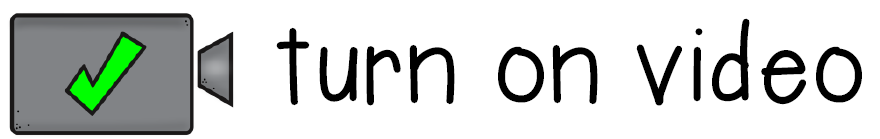 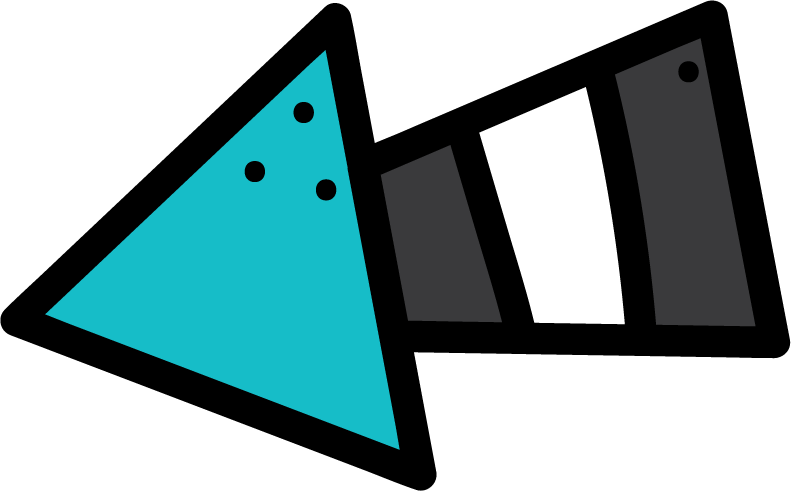 Fun Time
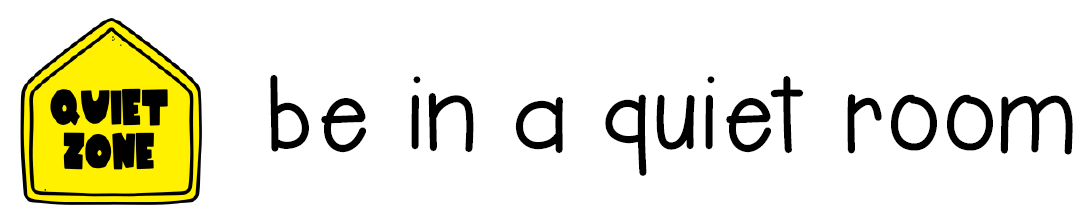 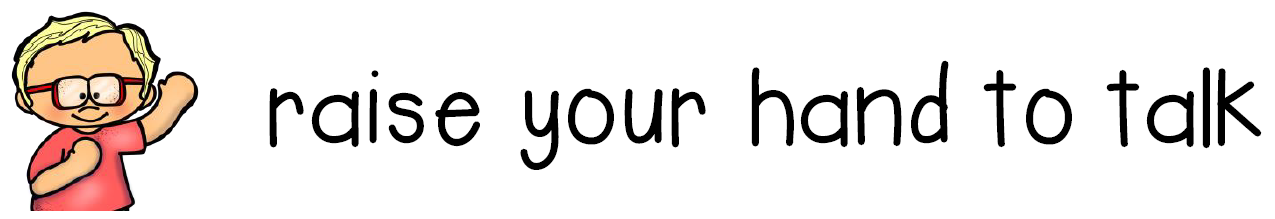 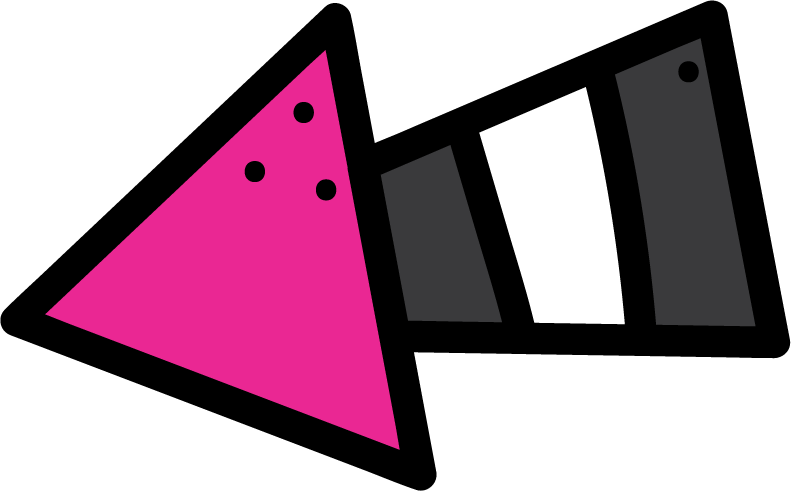 work book
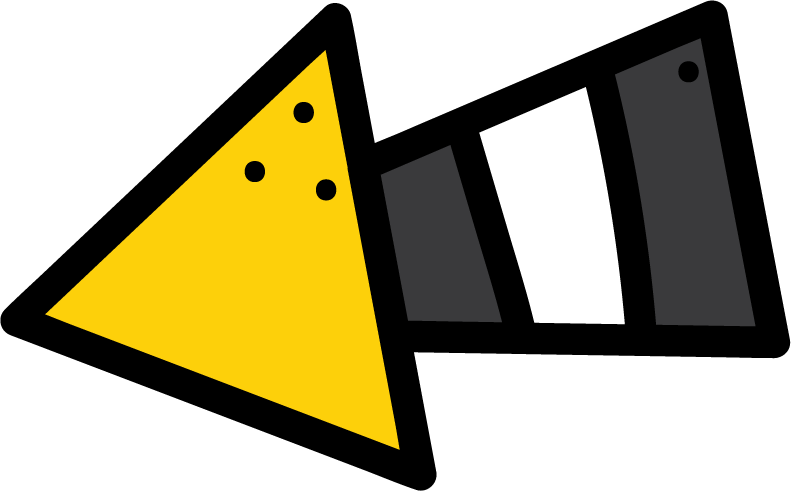 Moral Goal
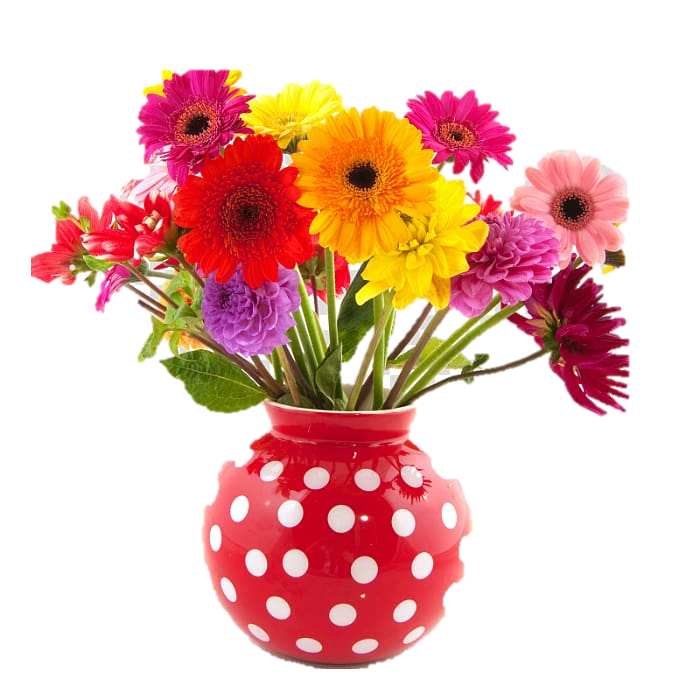 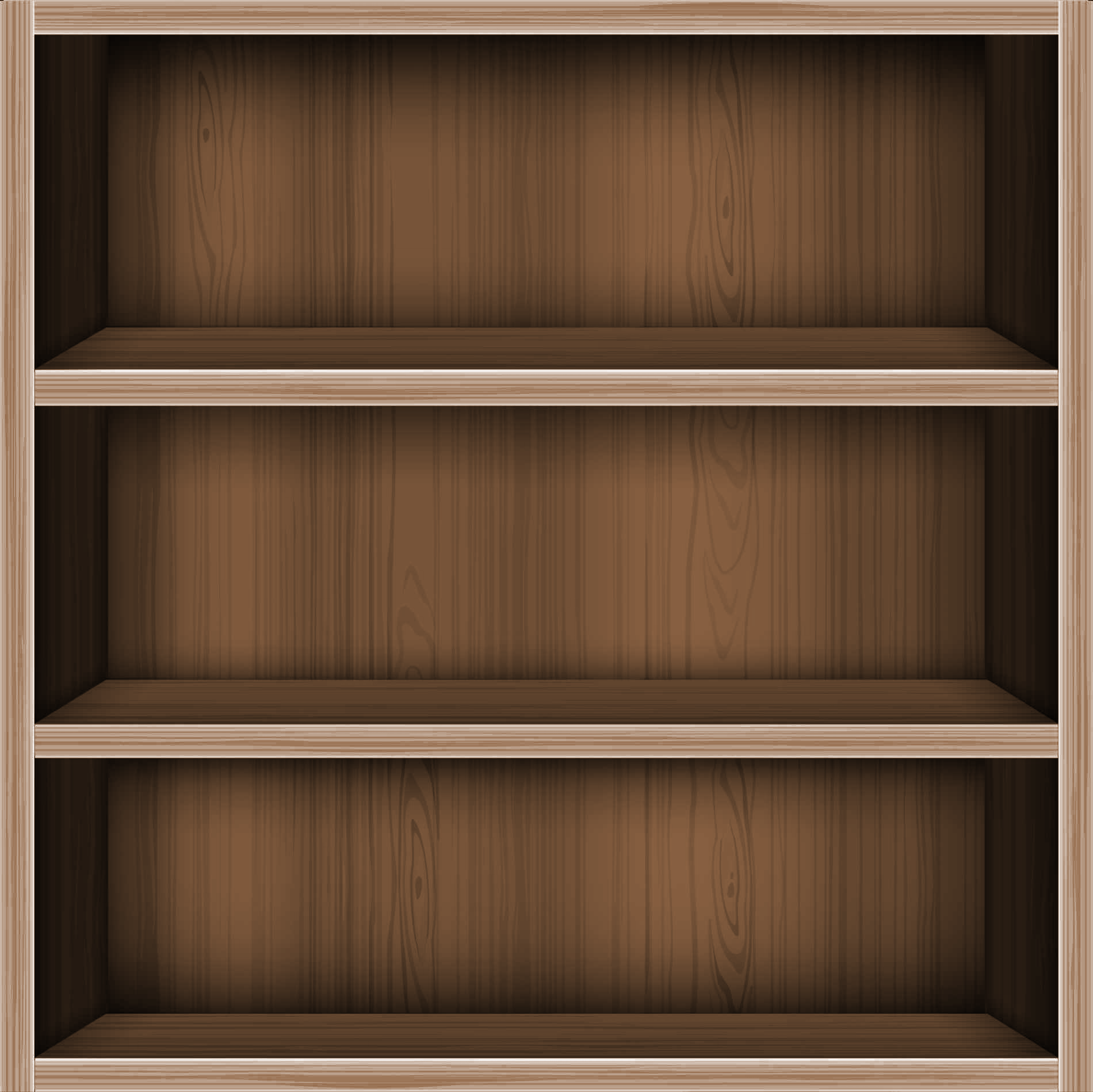 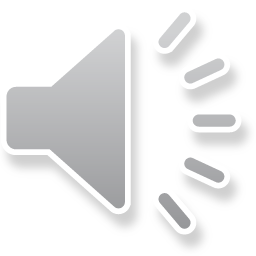 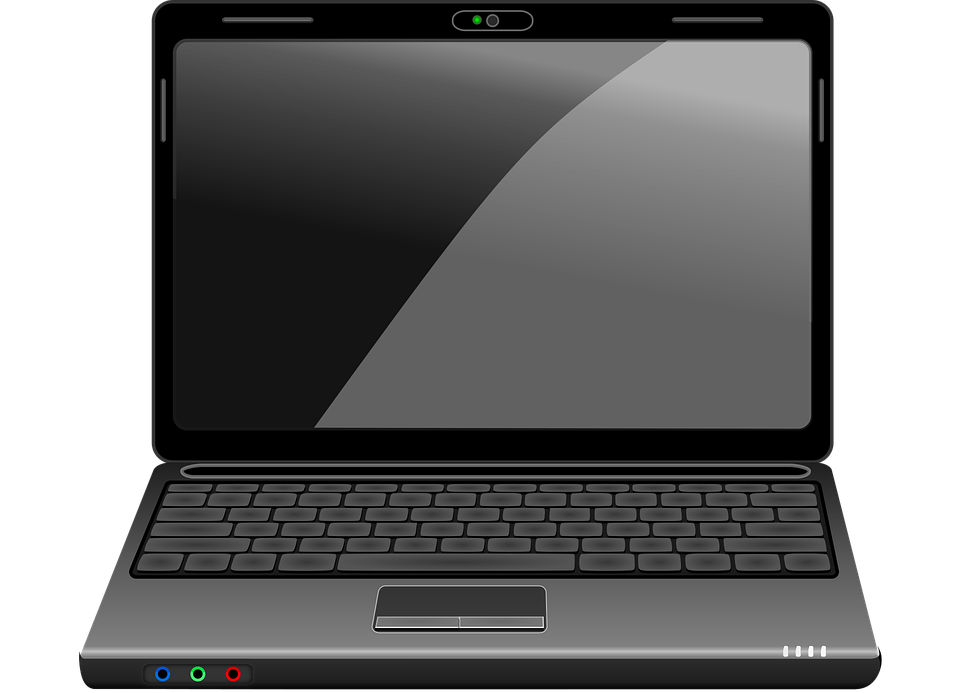 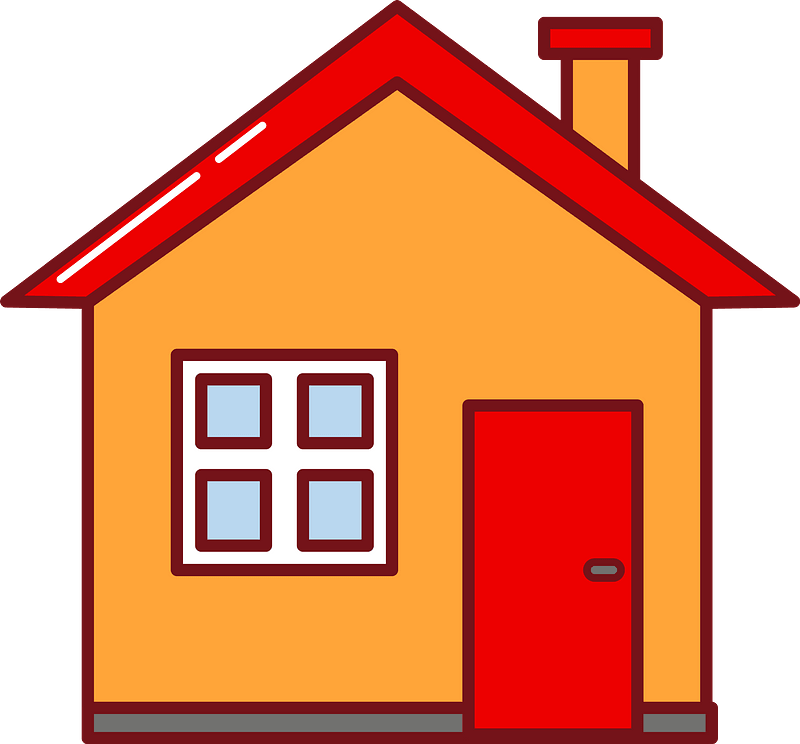 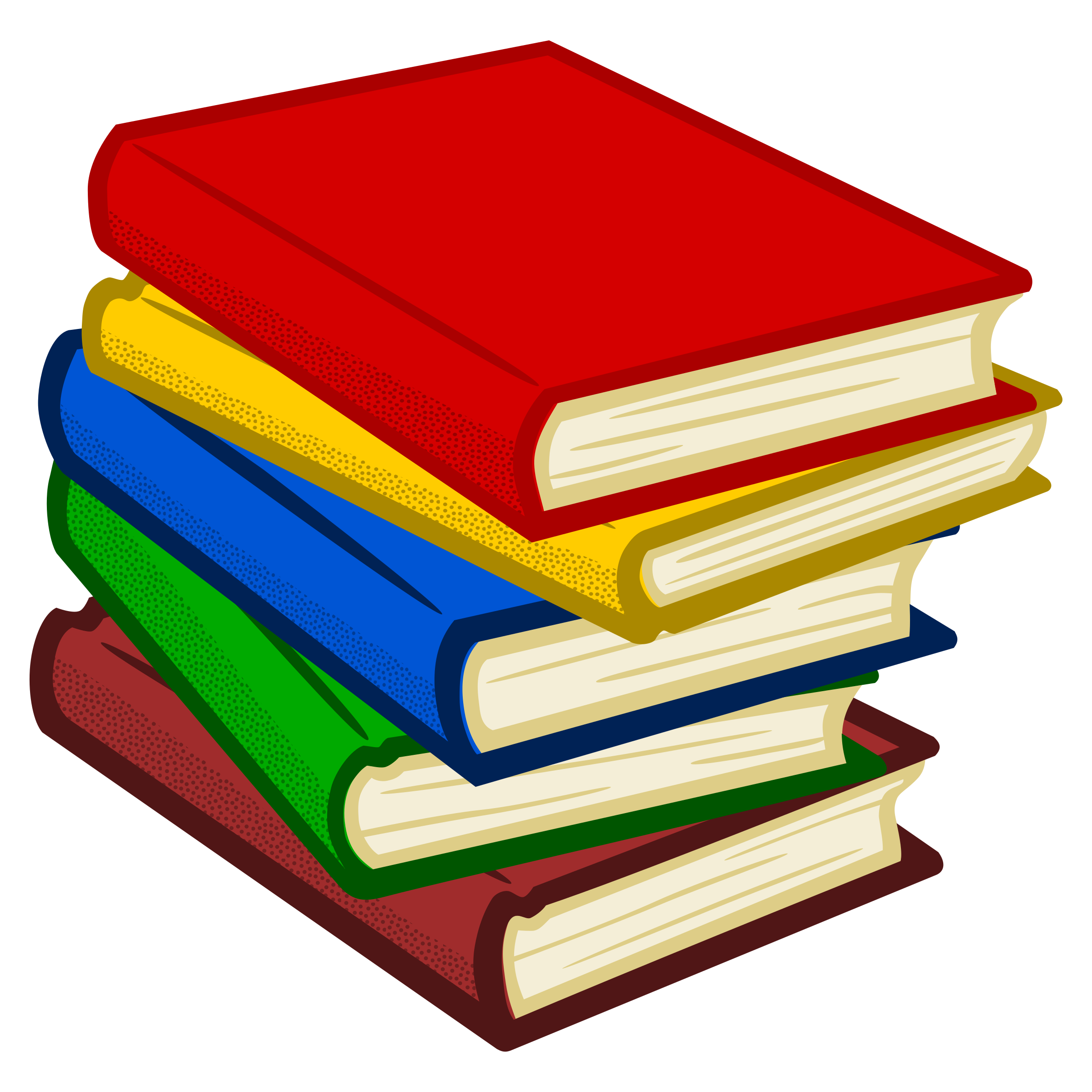 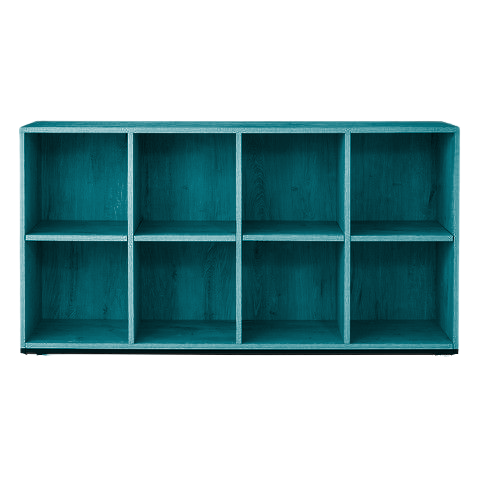 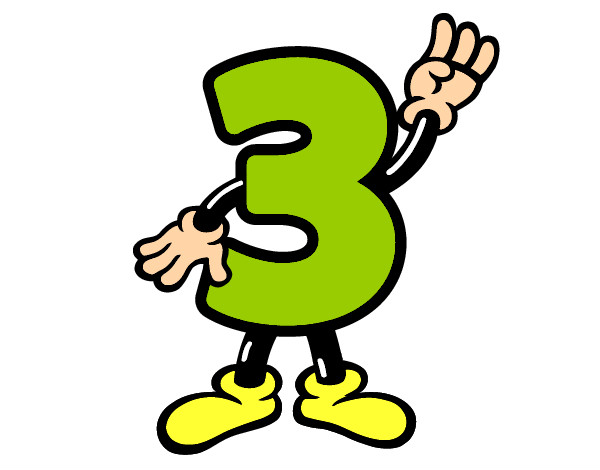 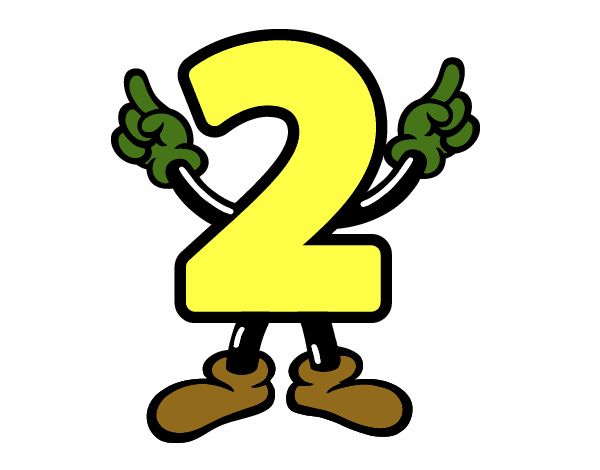 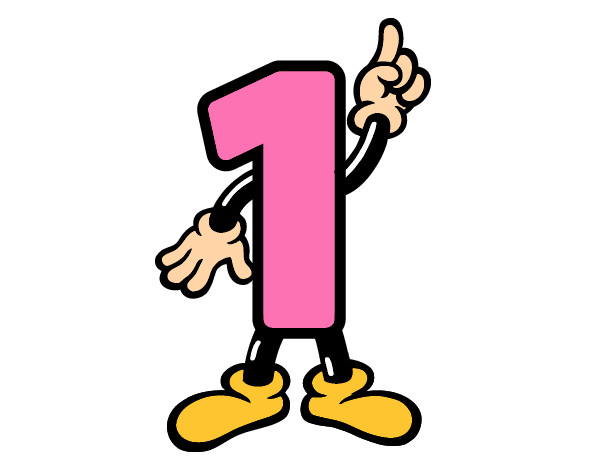 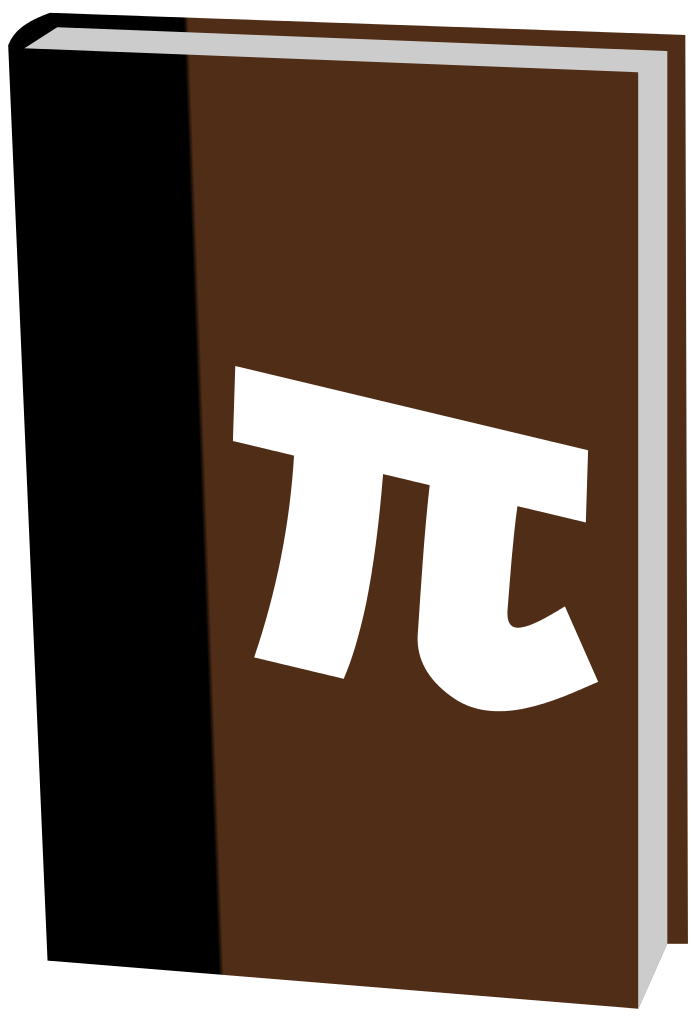 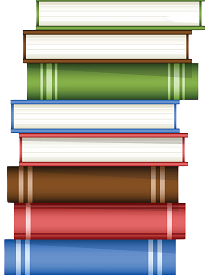 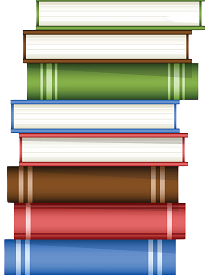 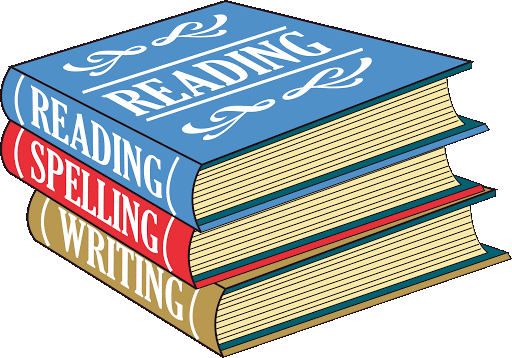 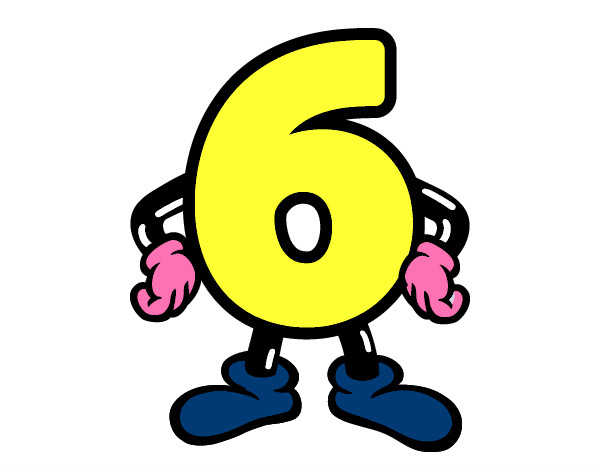 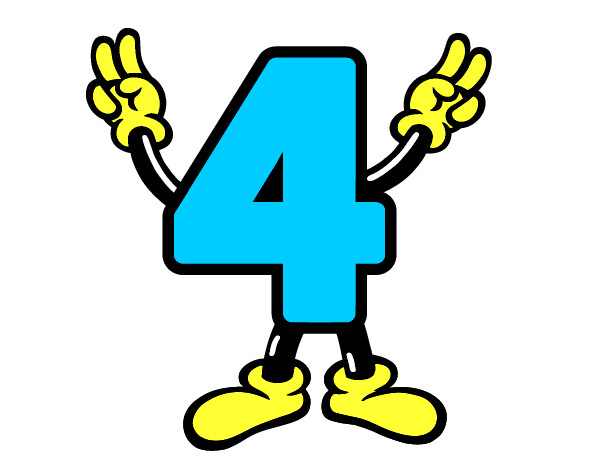 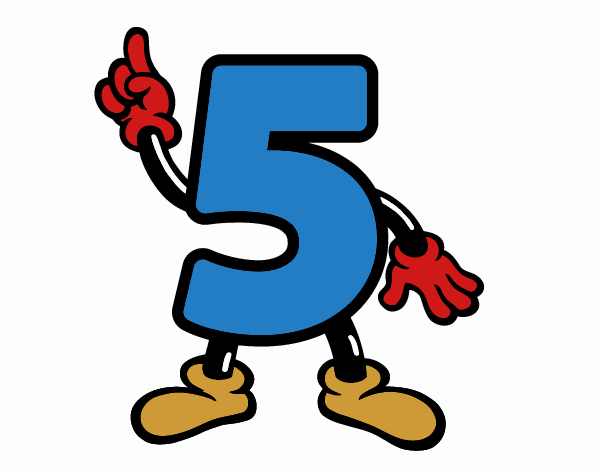 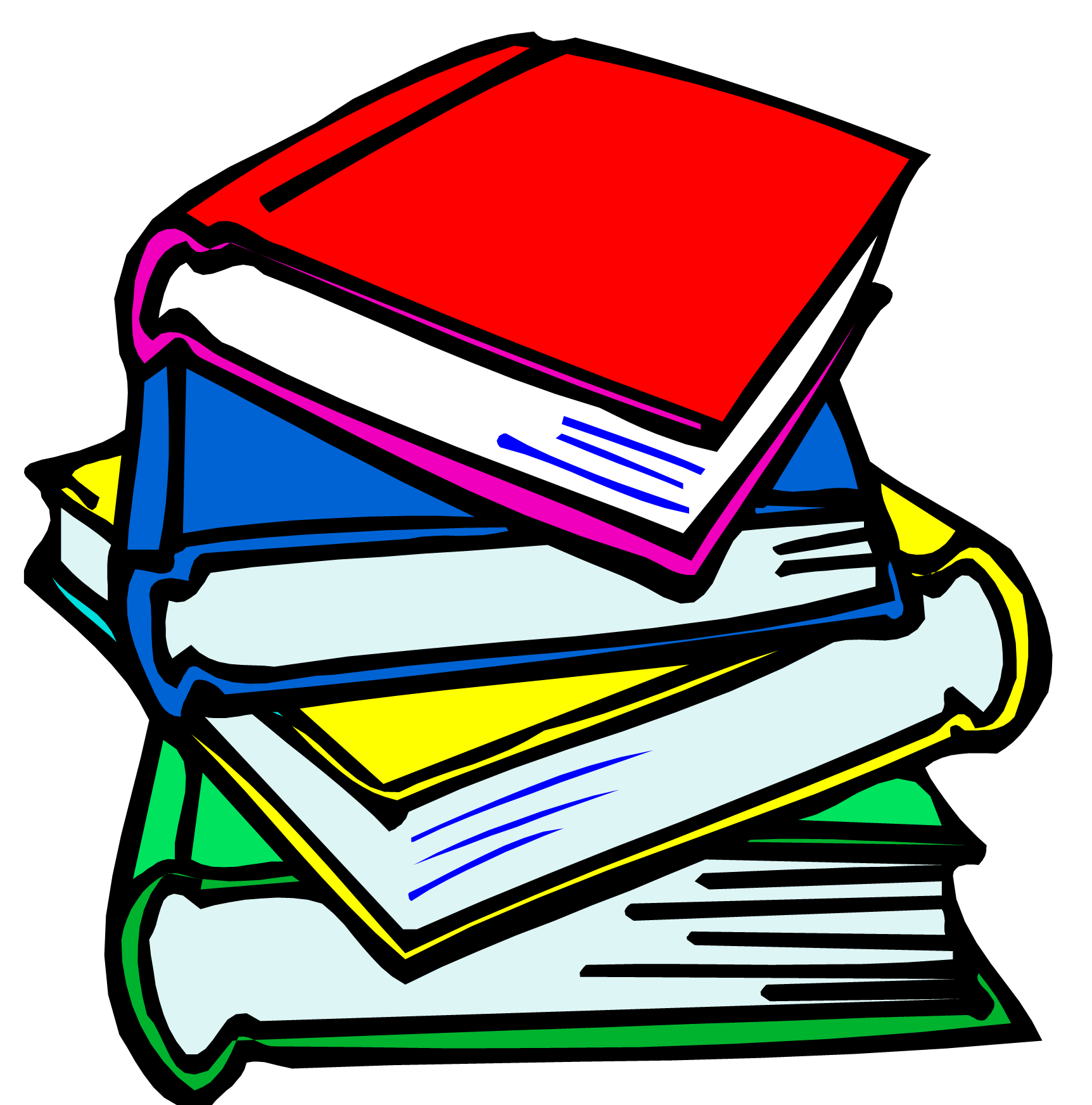 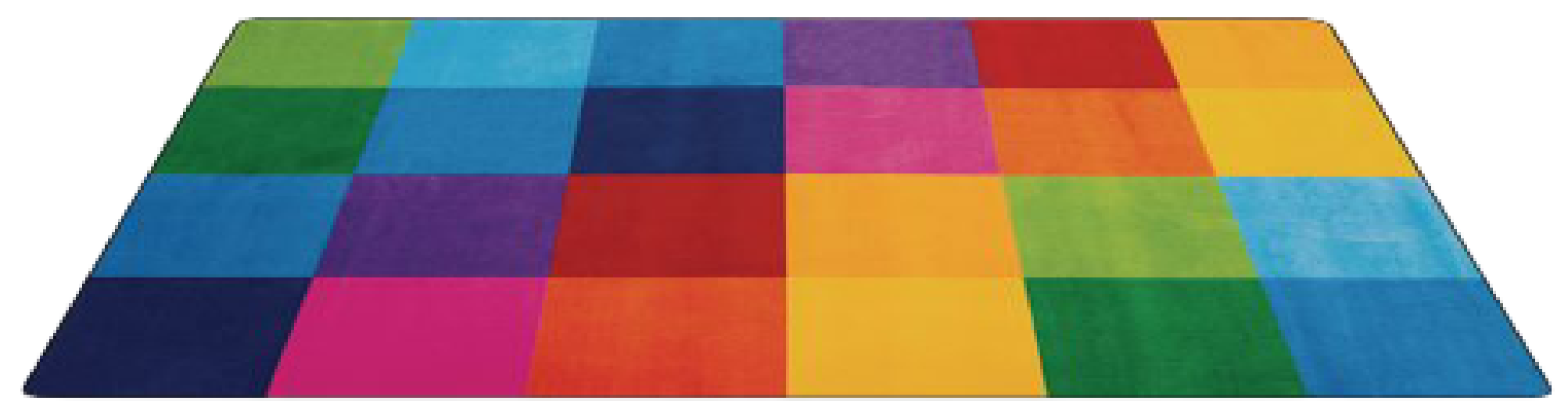 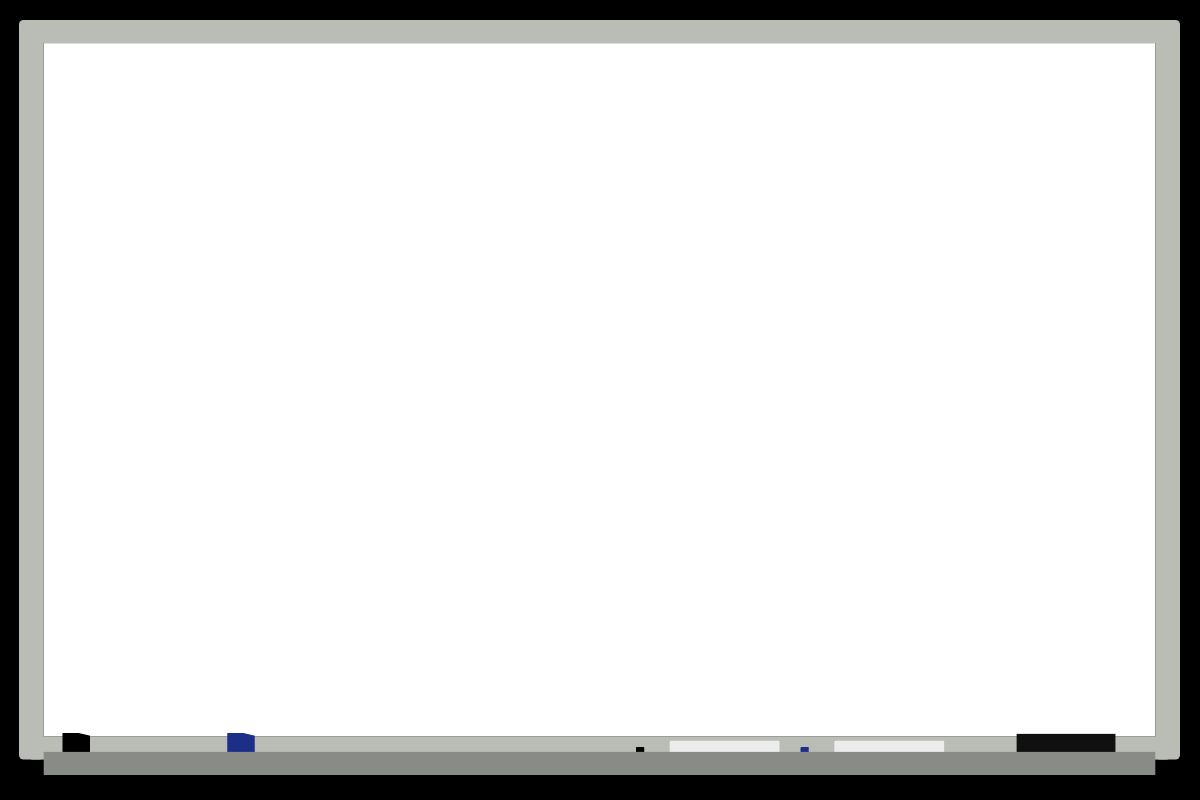 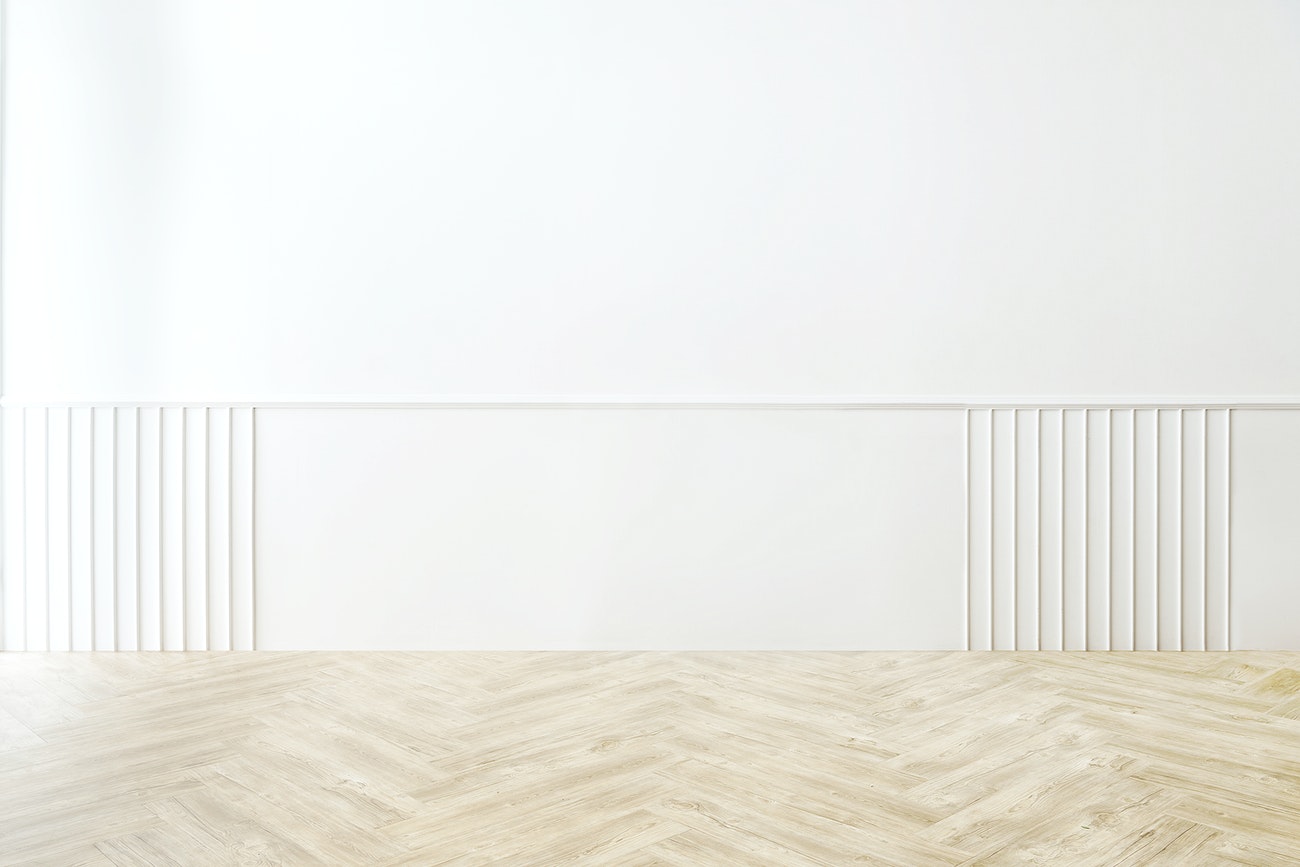 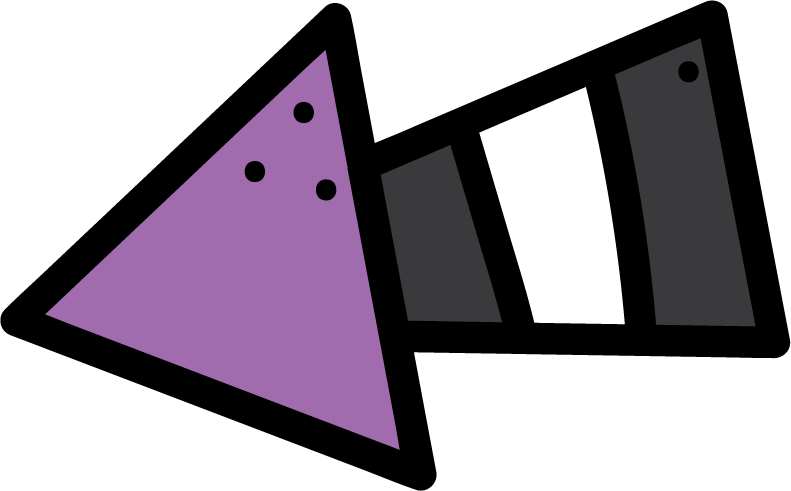 KSA National Anthem
Classroom Rules
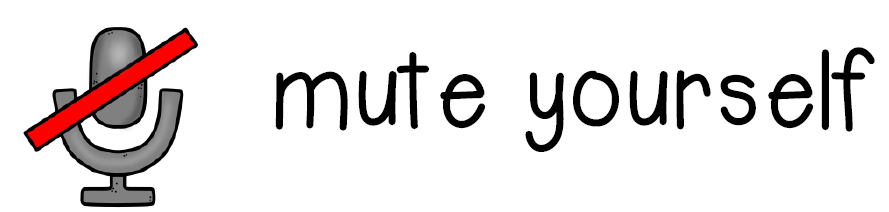 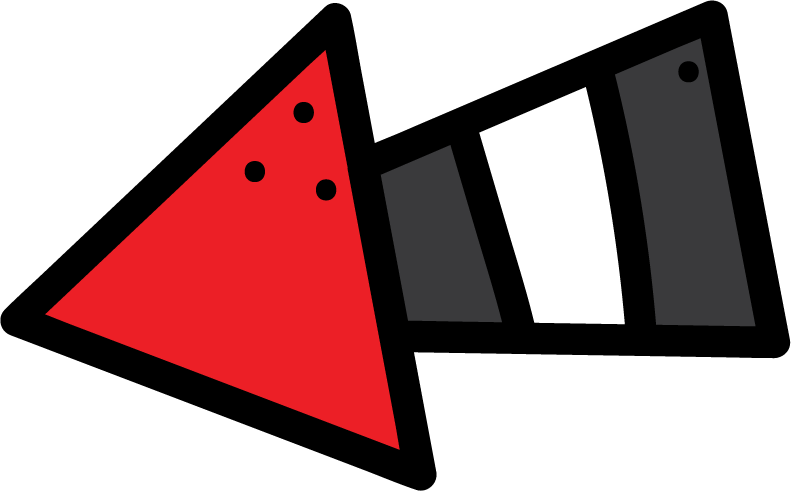 Warm up
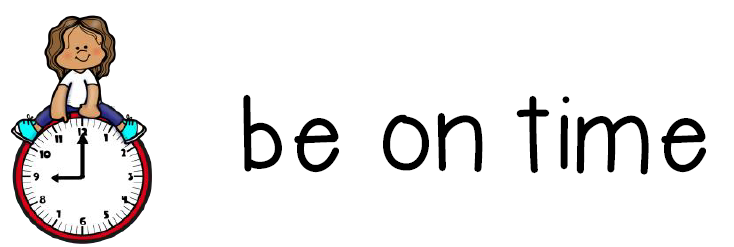 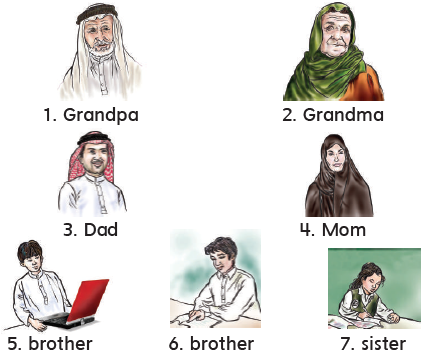 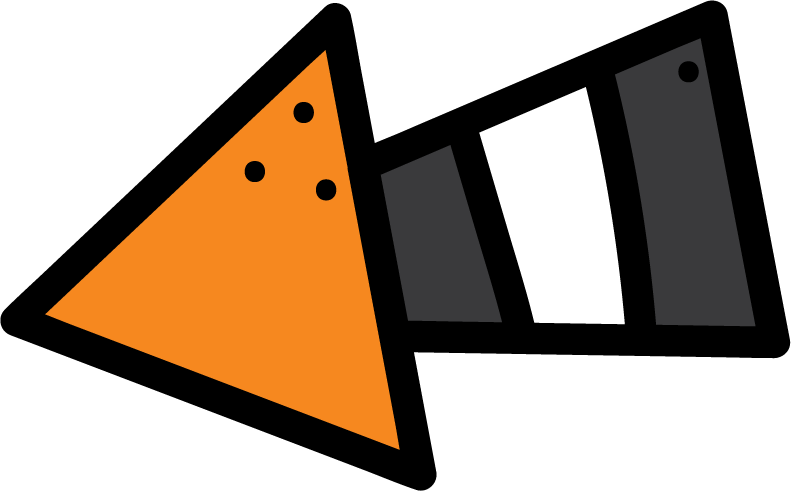 Main lesson
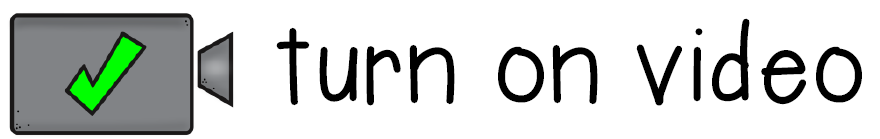 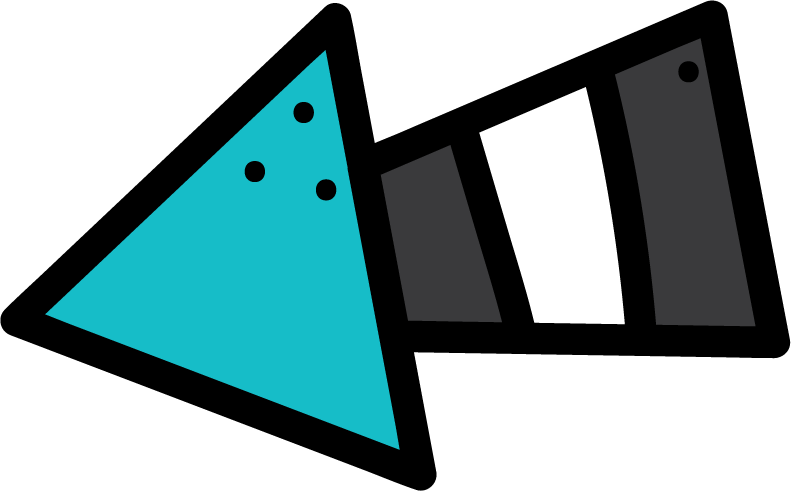 Fun Time
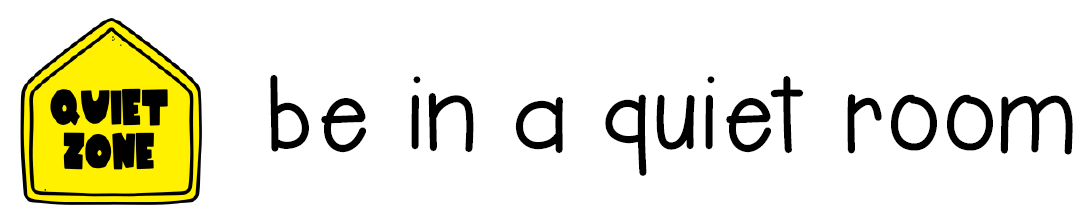 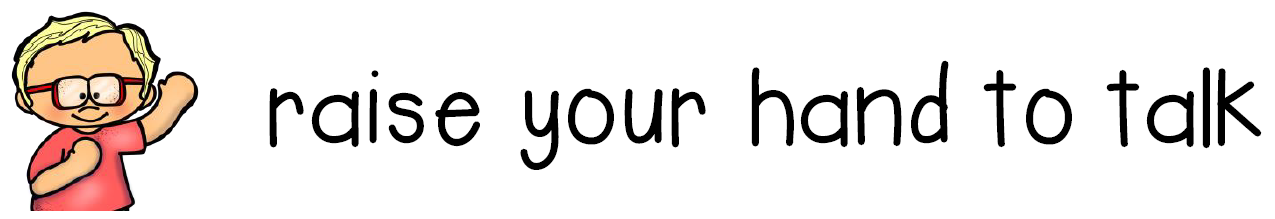 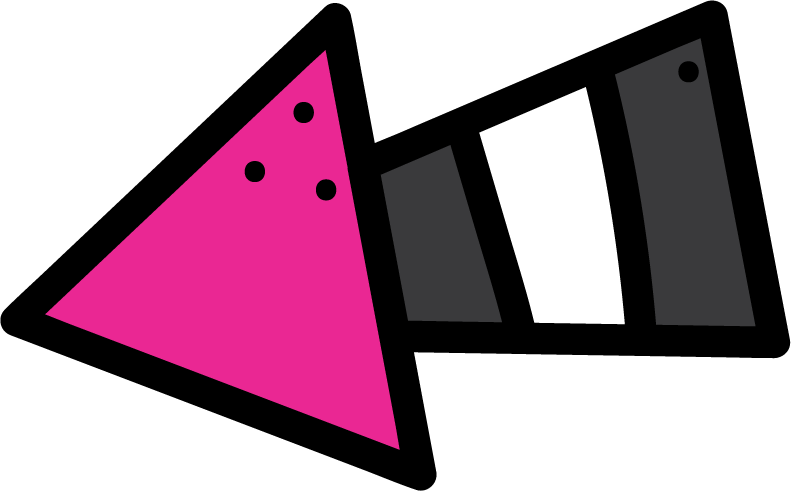 work book
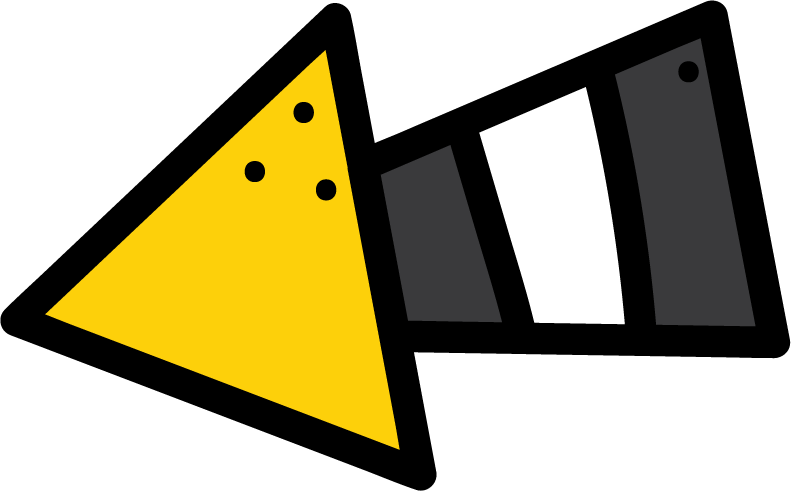 Moral Goal
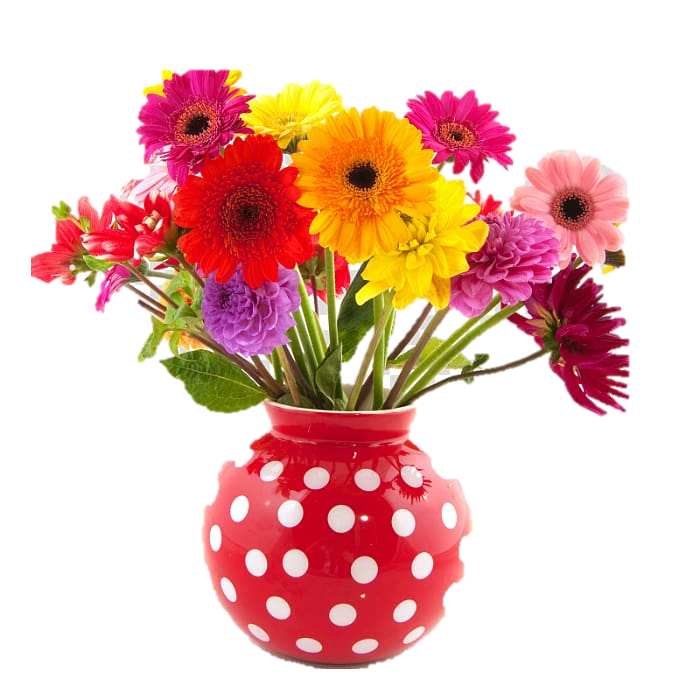 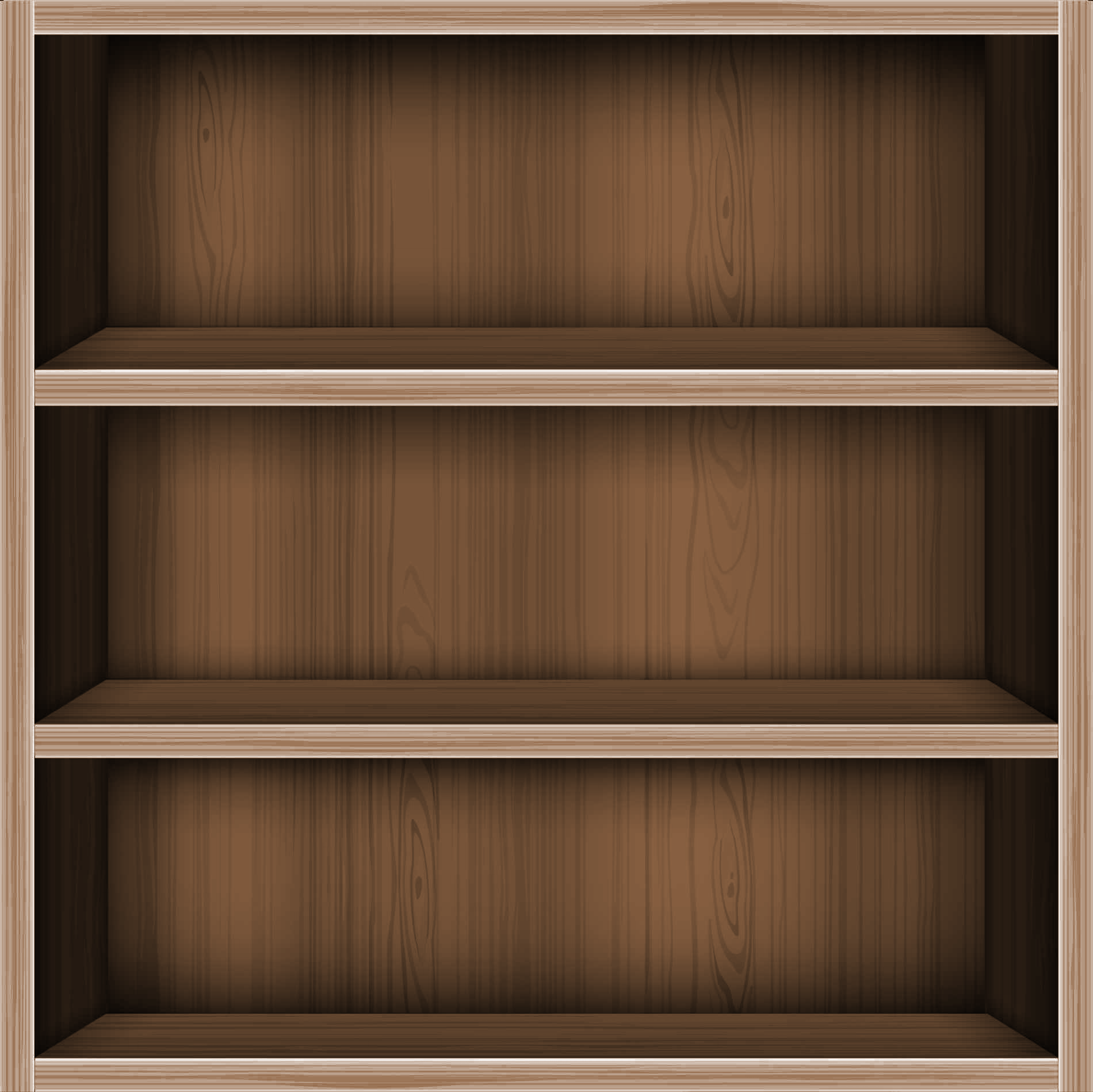 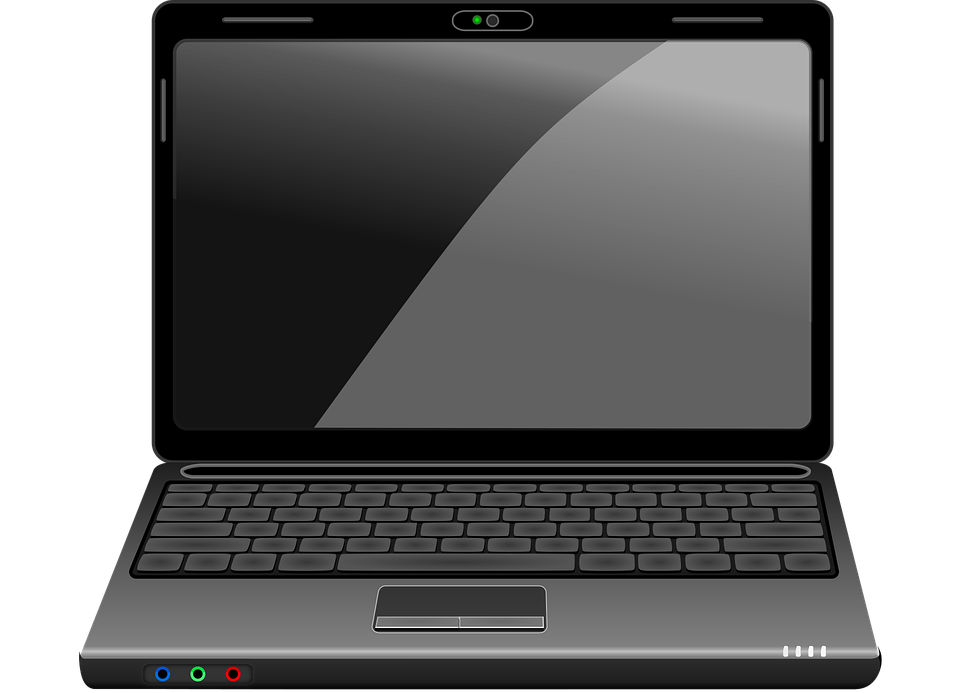 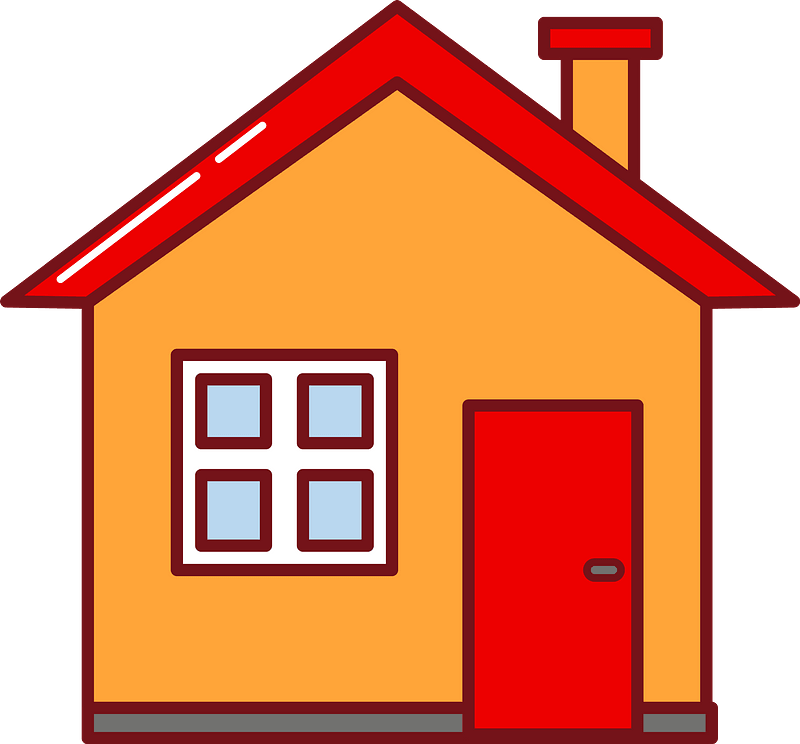 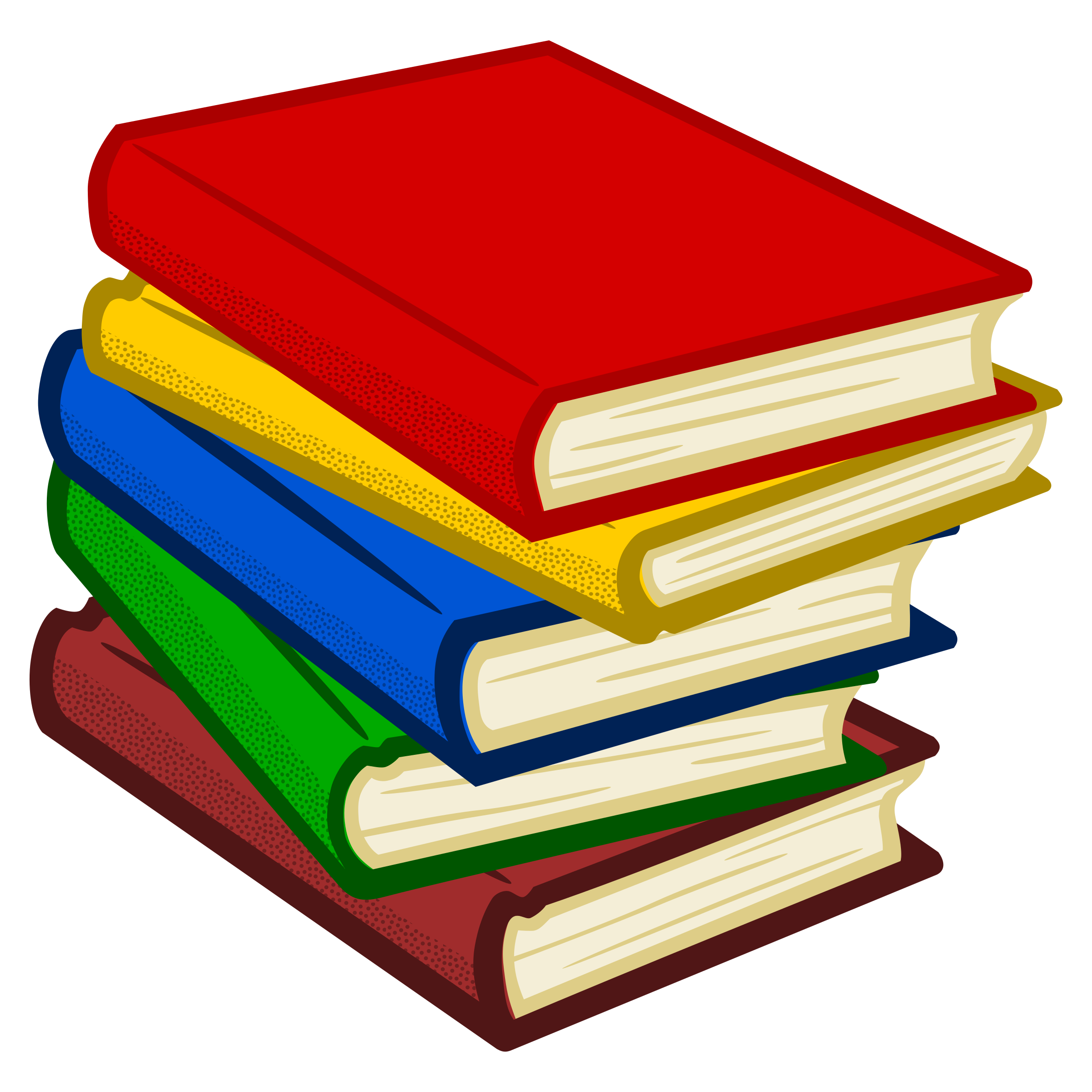 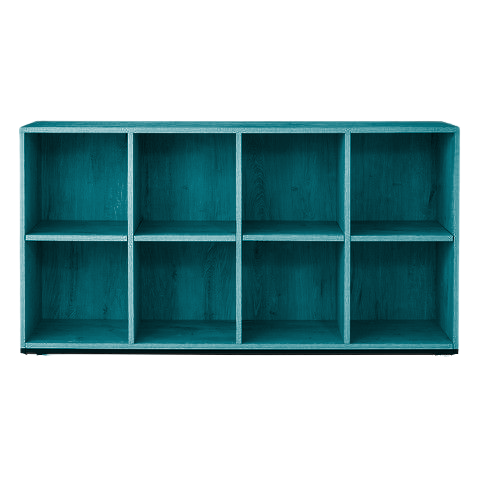 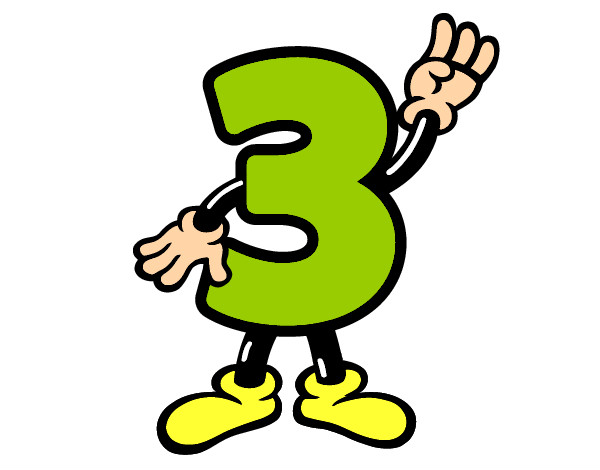 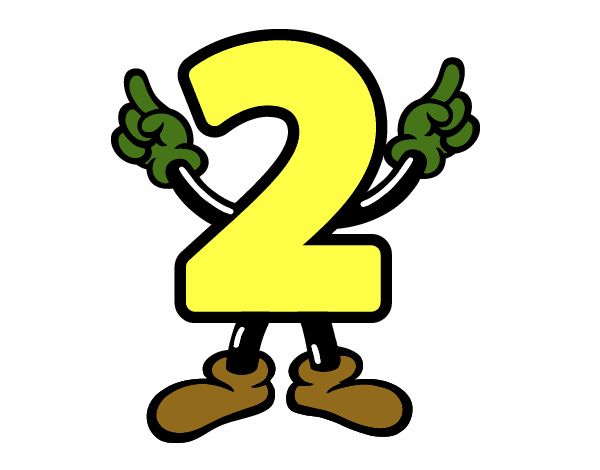 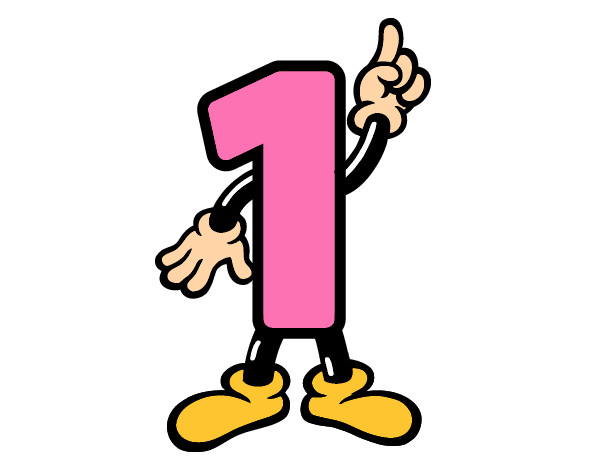 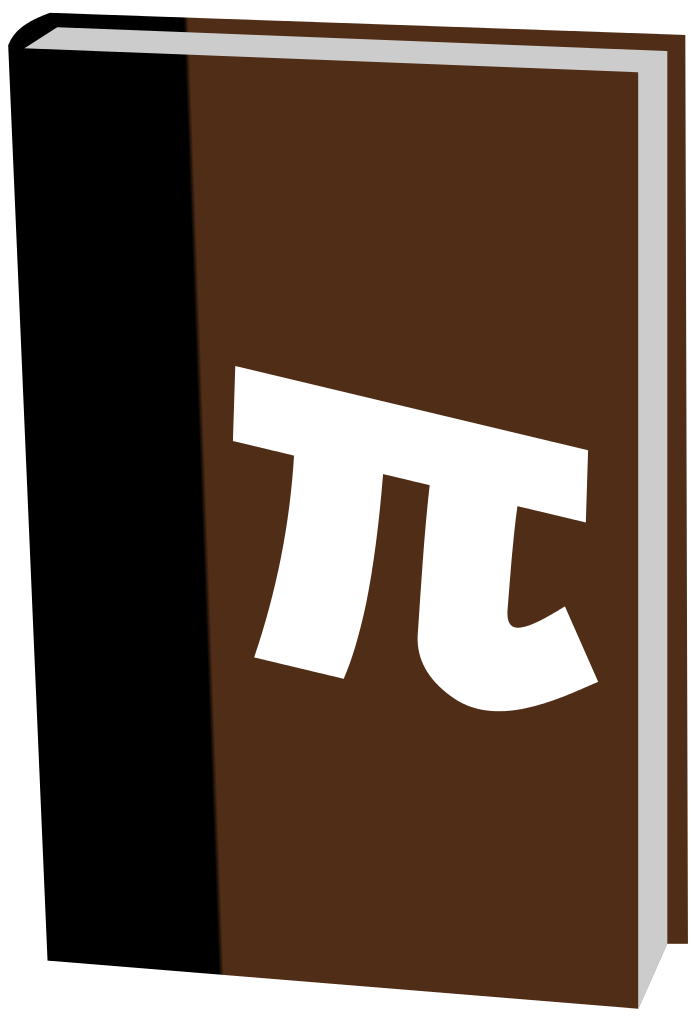 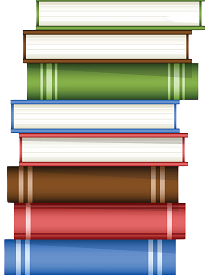 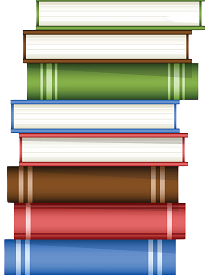 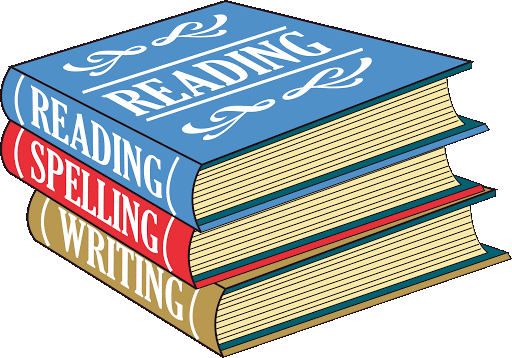 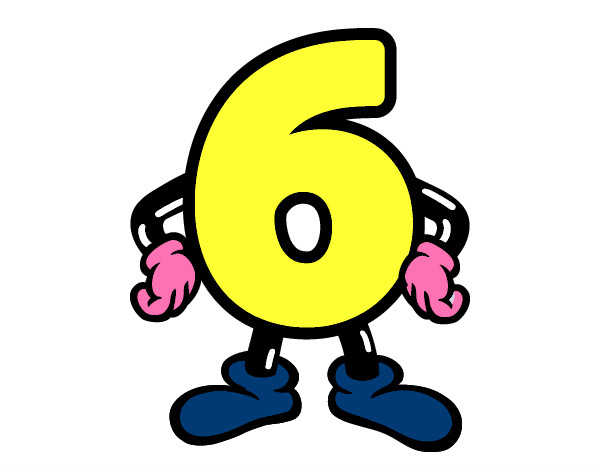 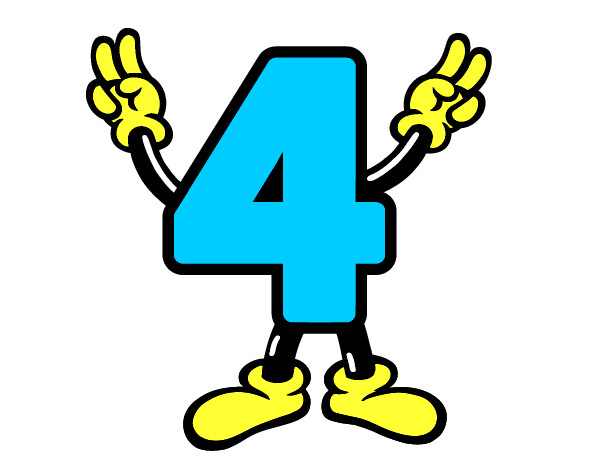 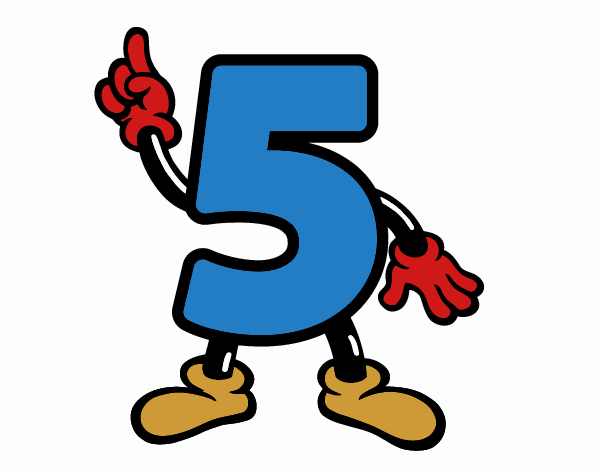 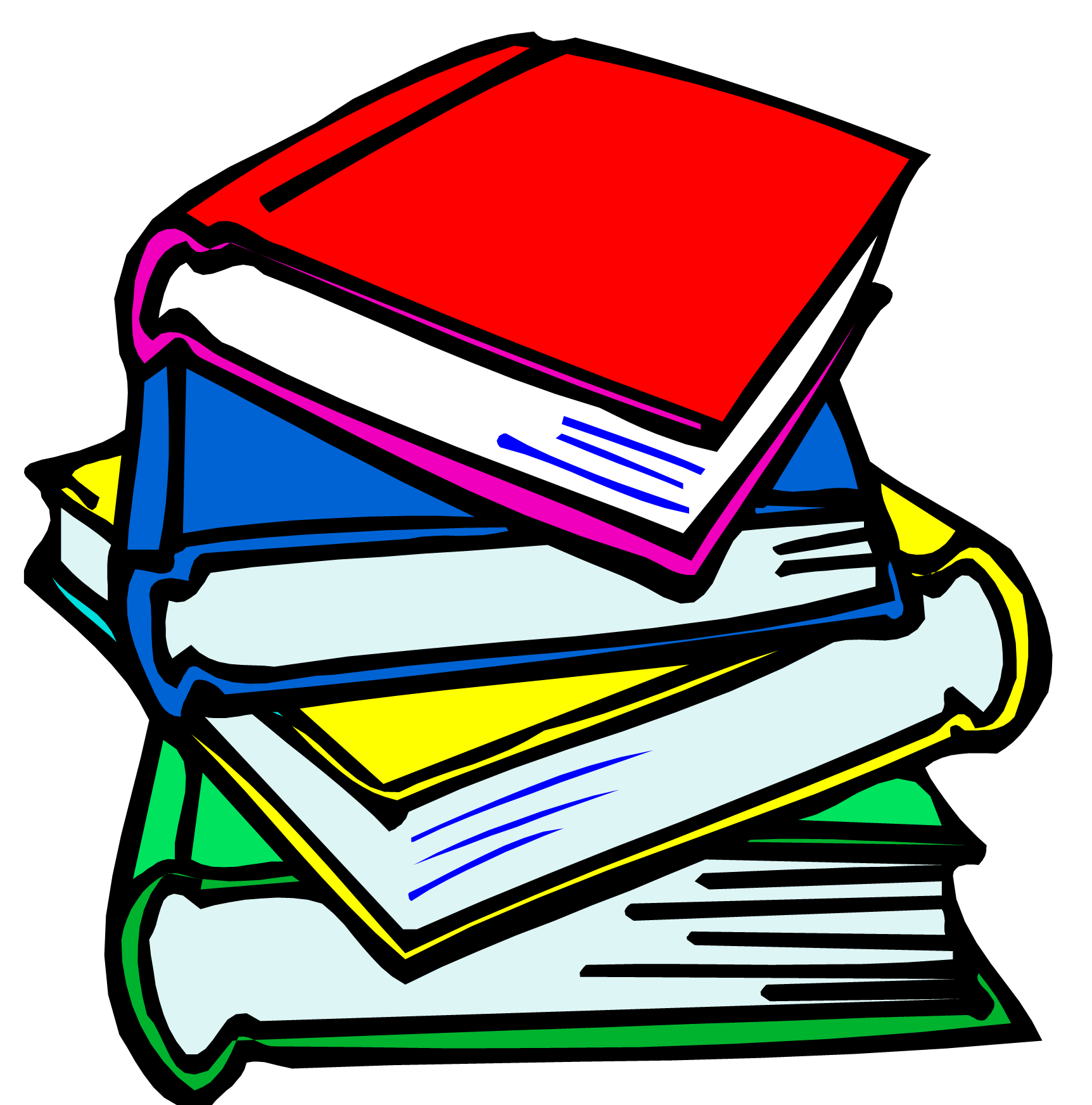 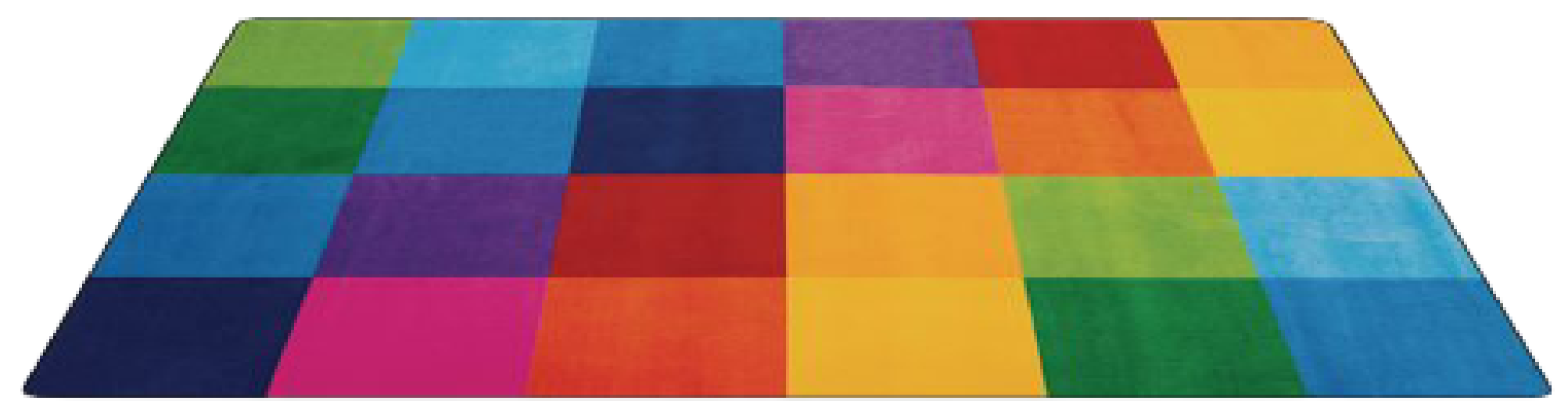 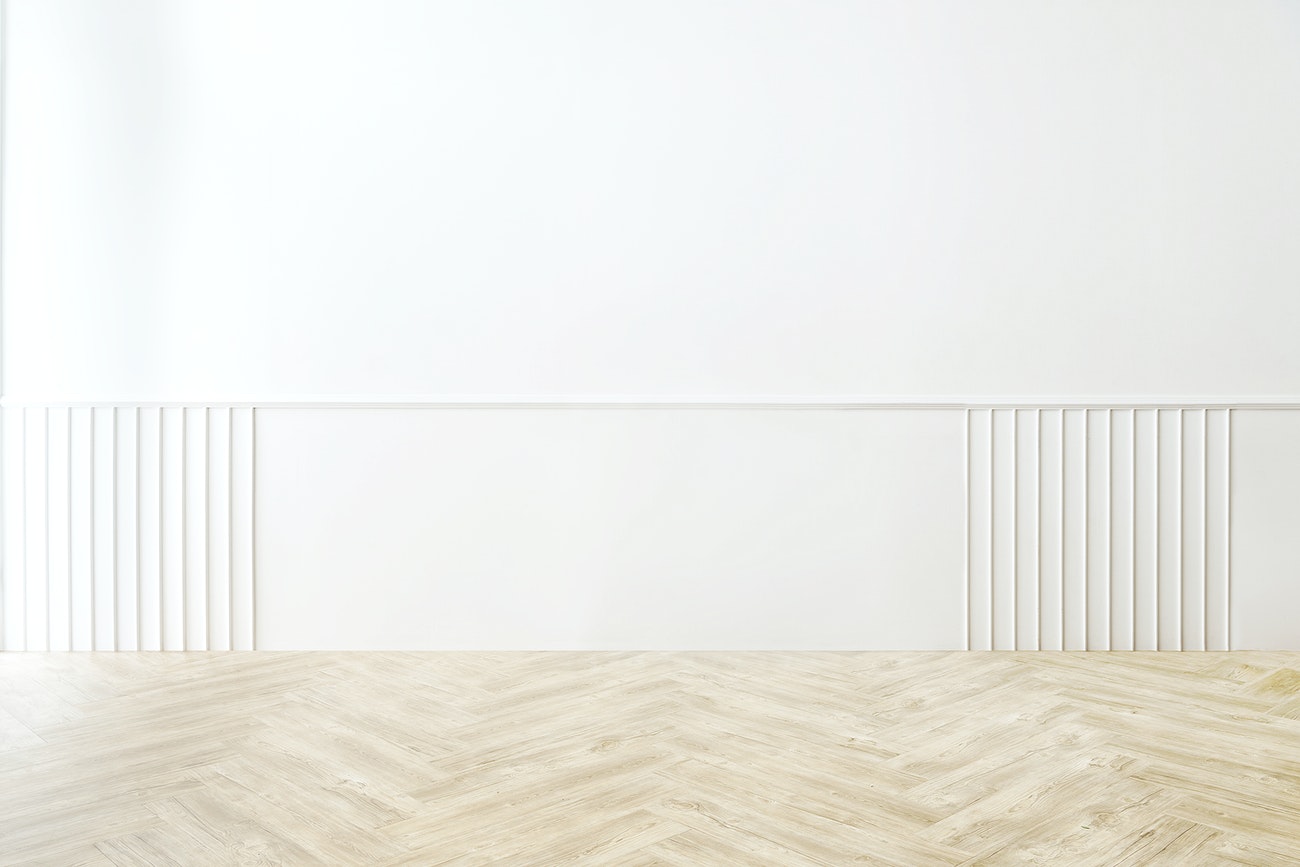 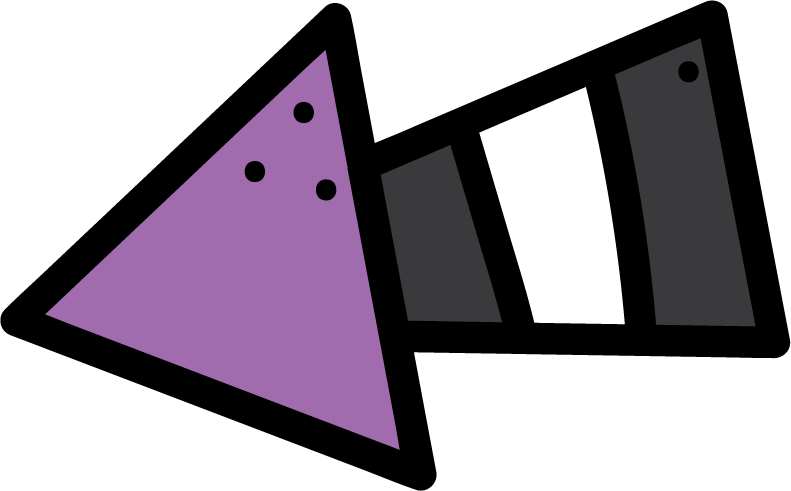 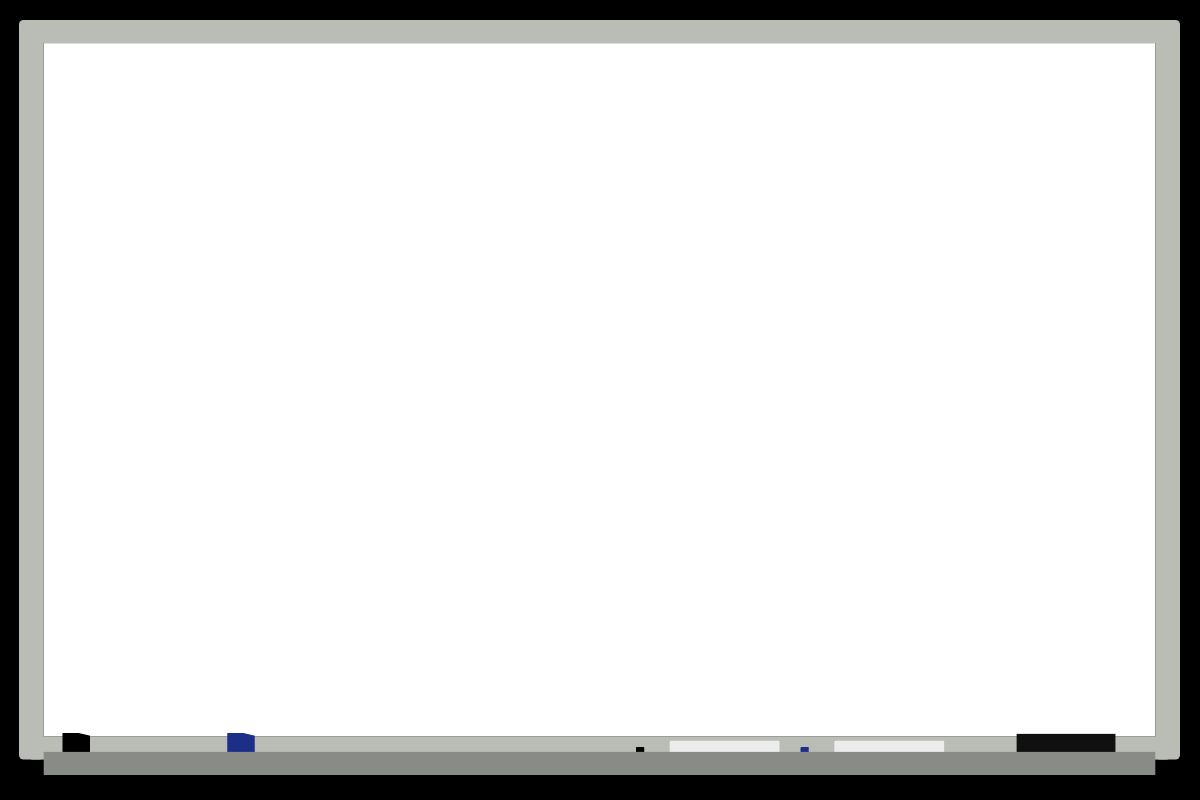 KSA National Anthem
Classroom Rules
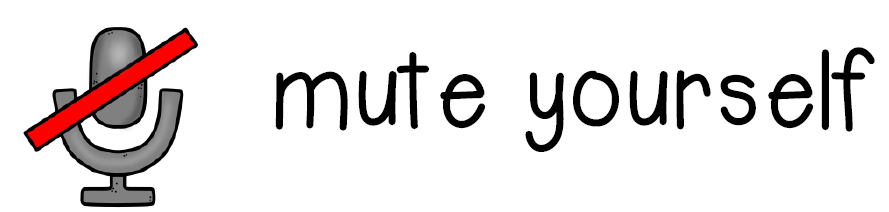 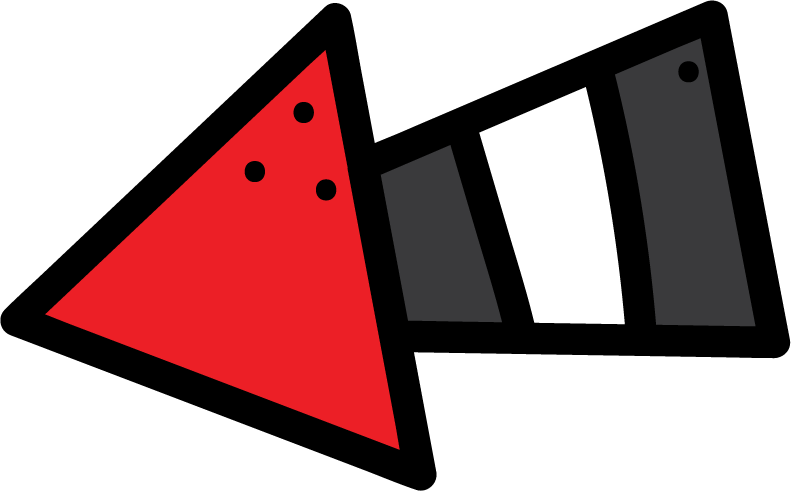 1
Listen and say 

استمع ثم ردد
Warm up
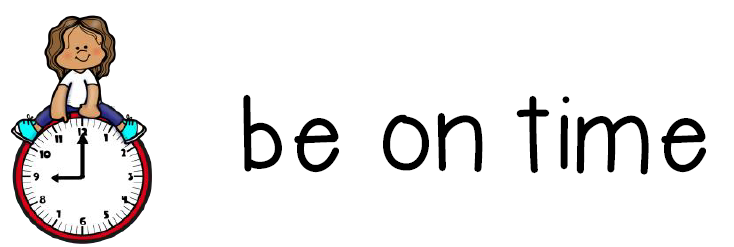 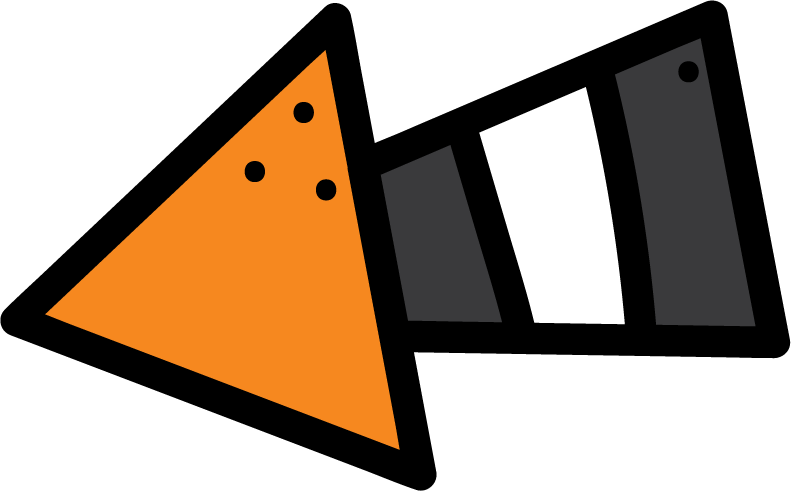 Main lesson
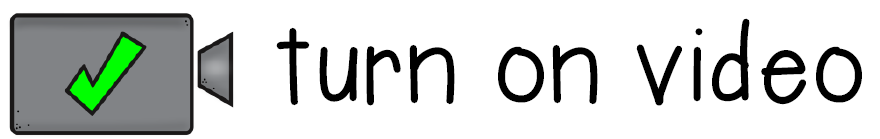 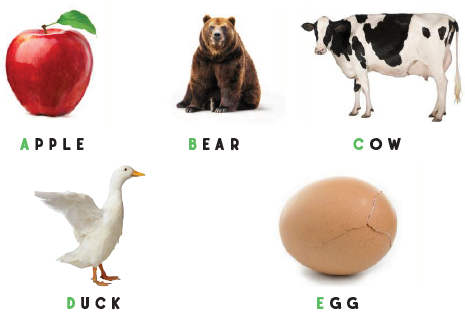 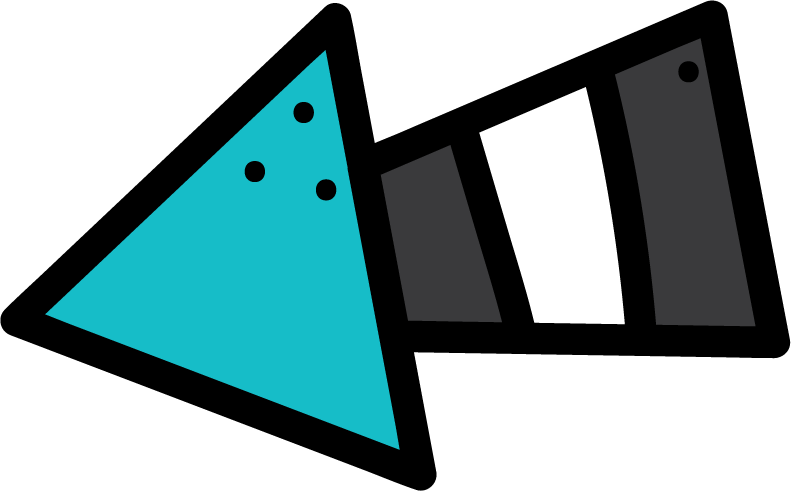 Fun Time
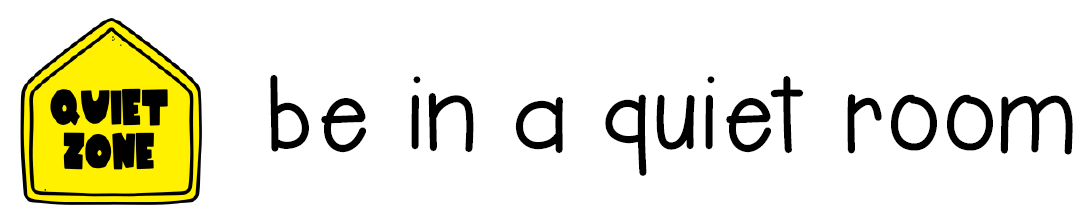 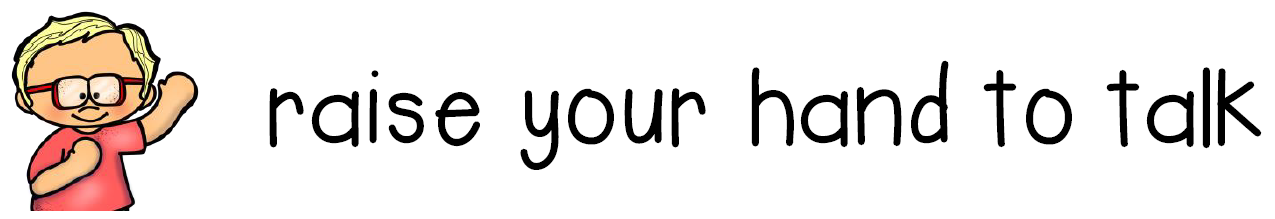 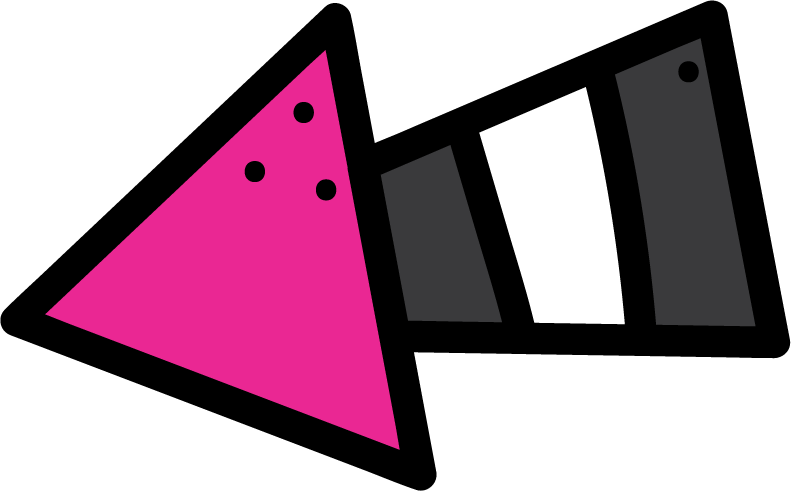 work book
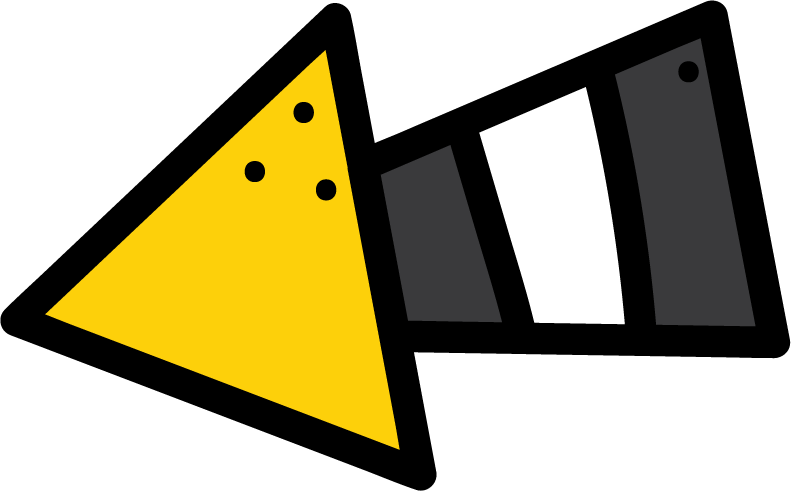 Moral Goal
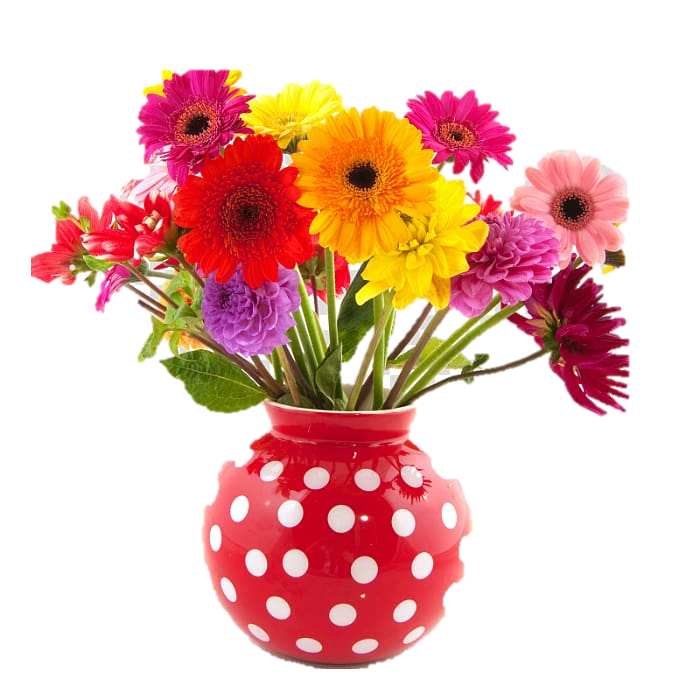 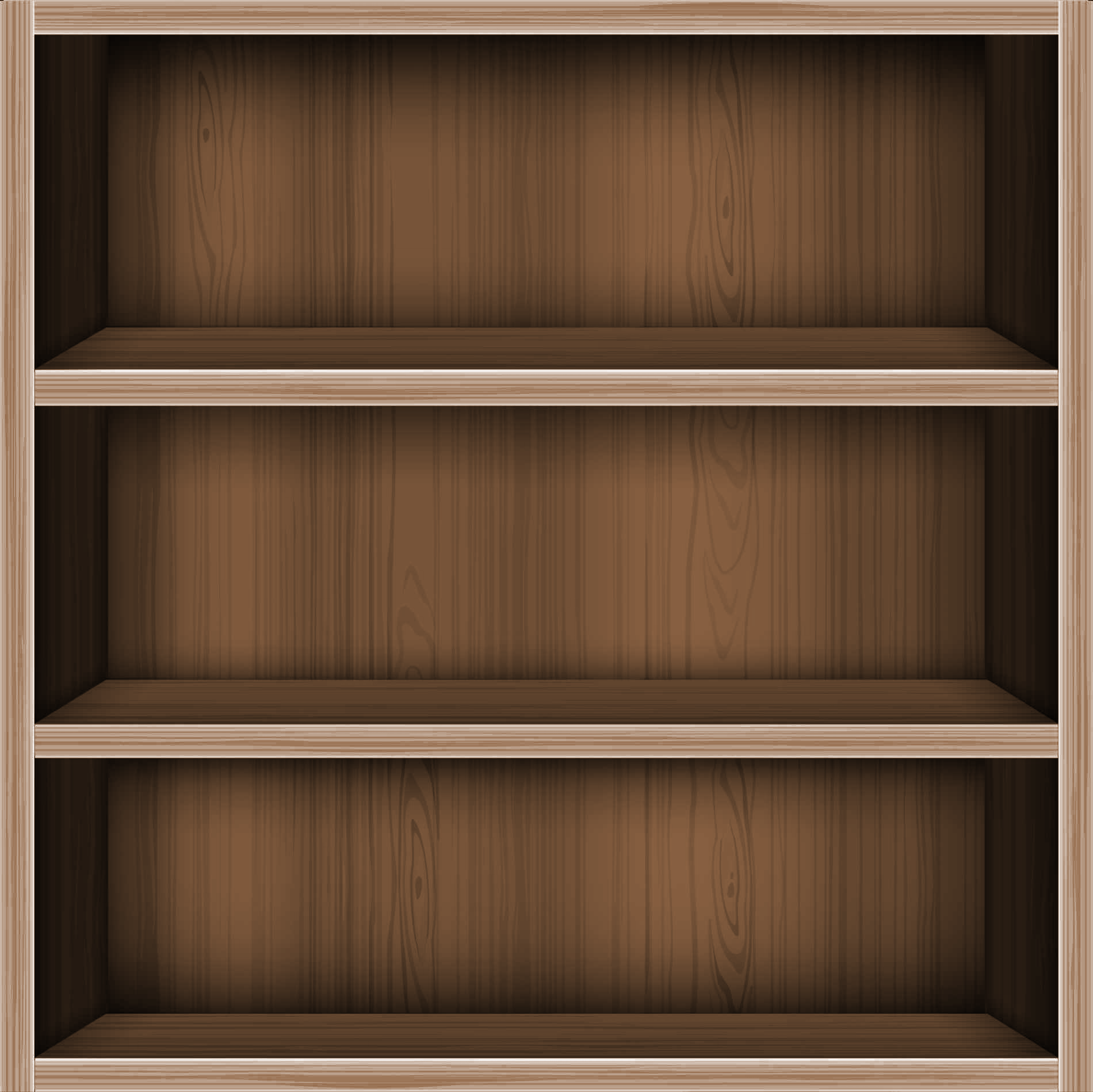 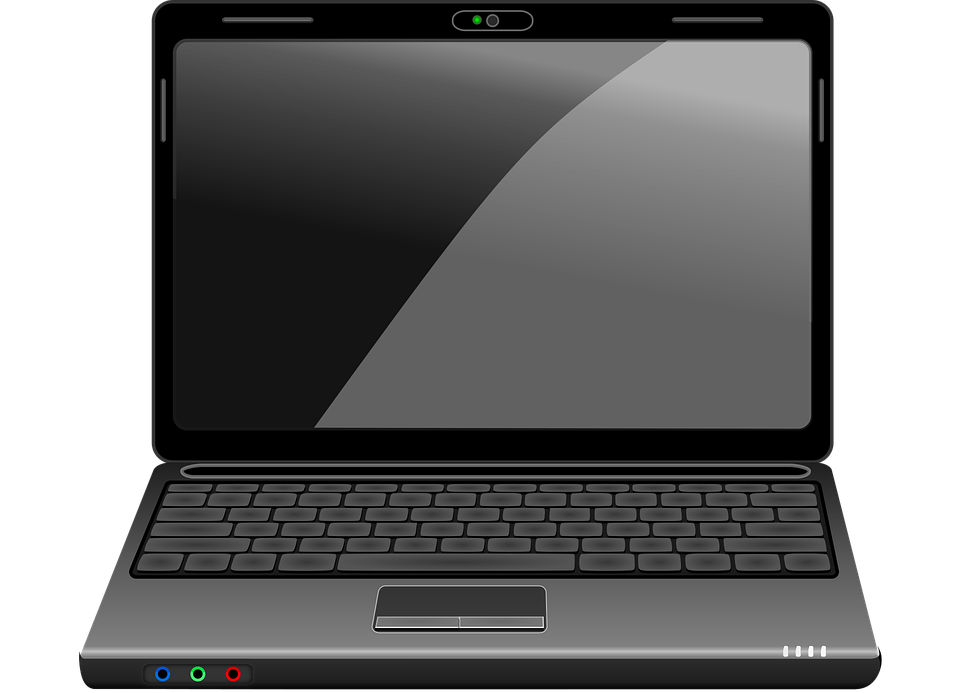 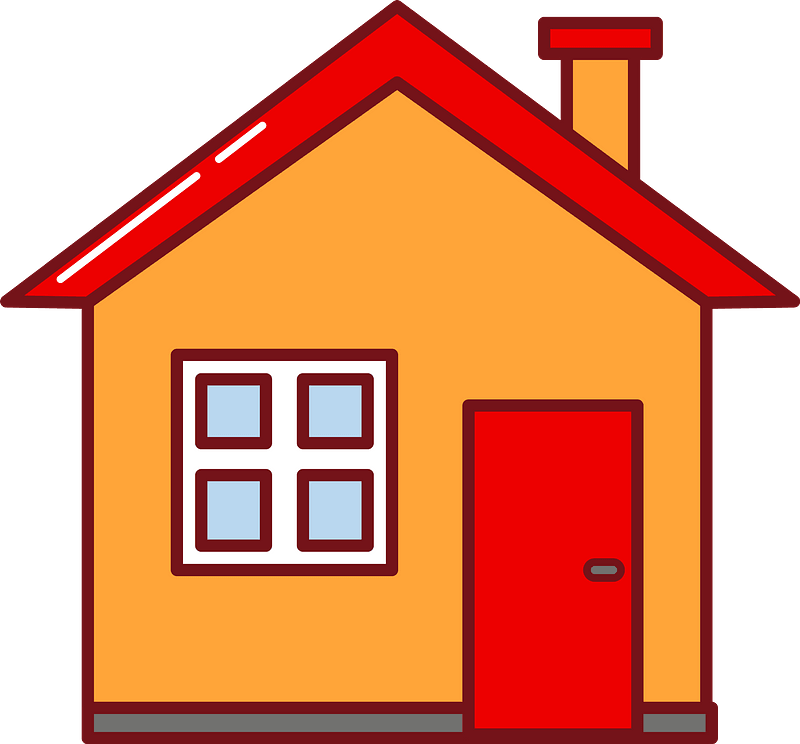 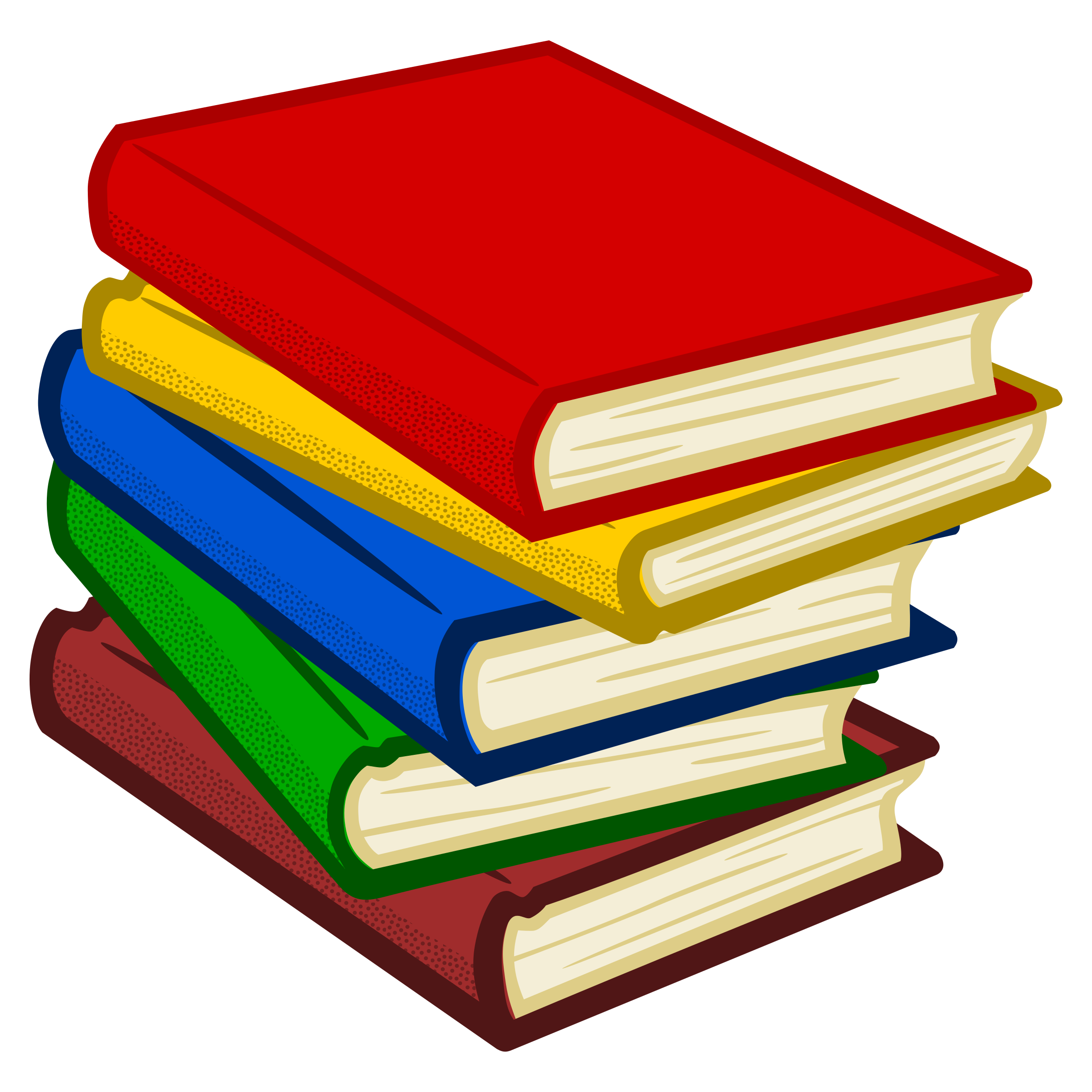 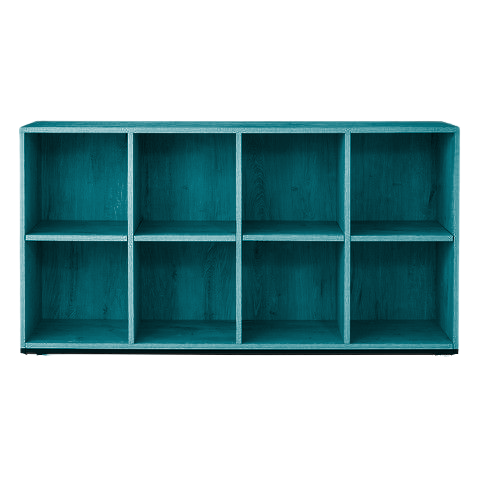 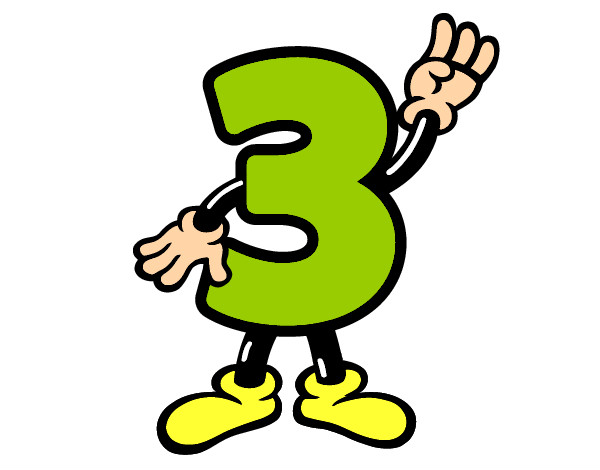 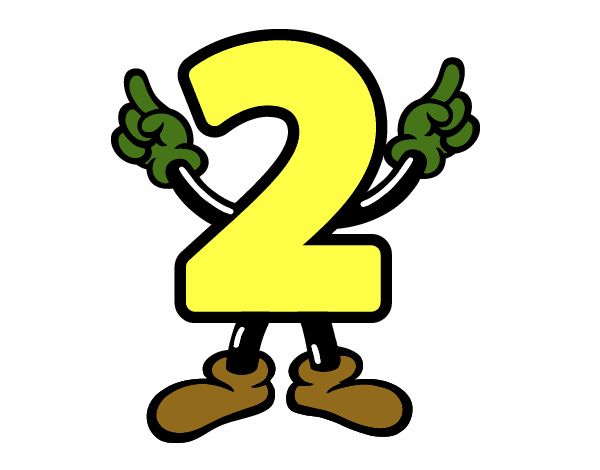 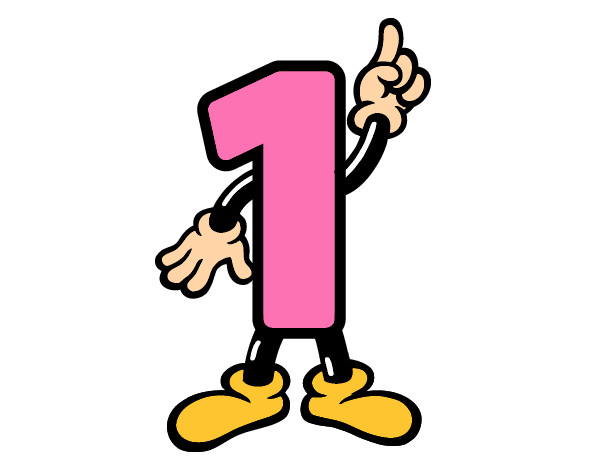 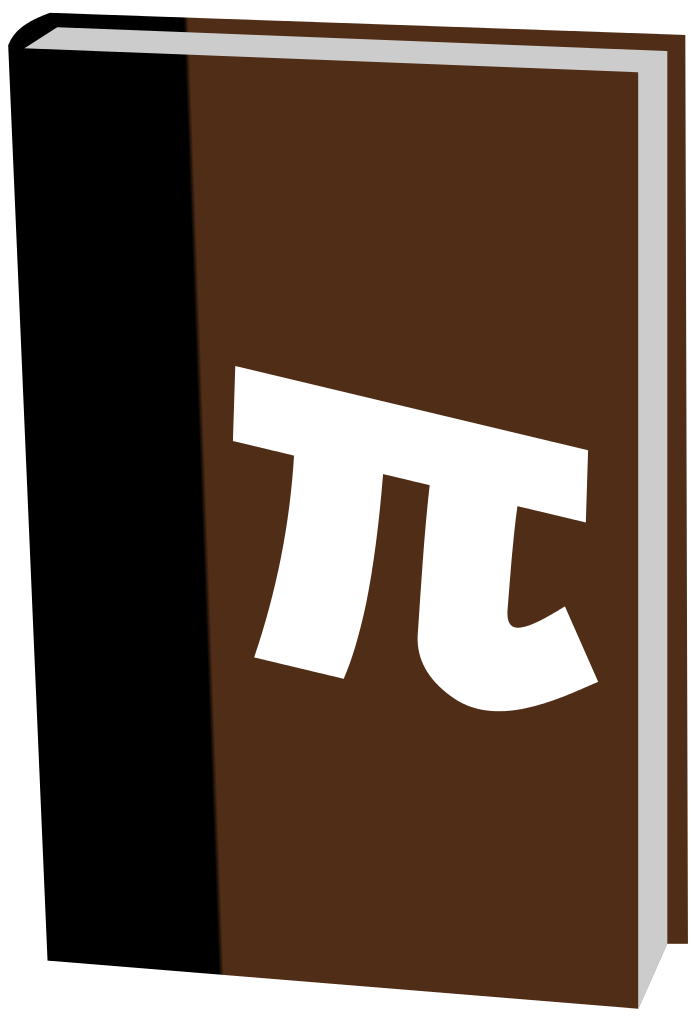 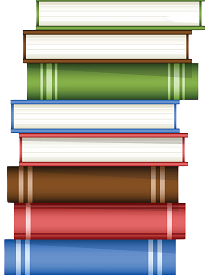 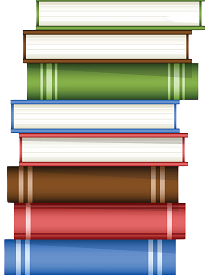 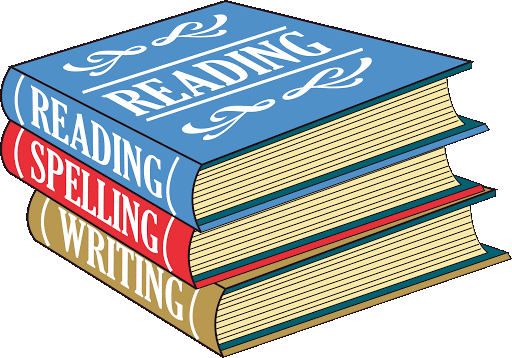 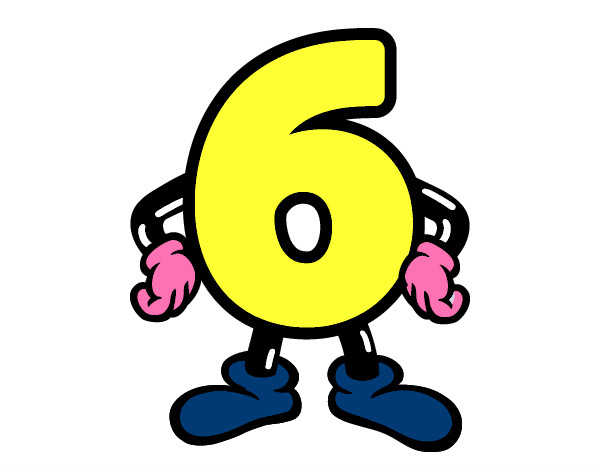 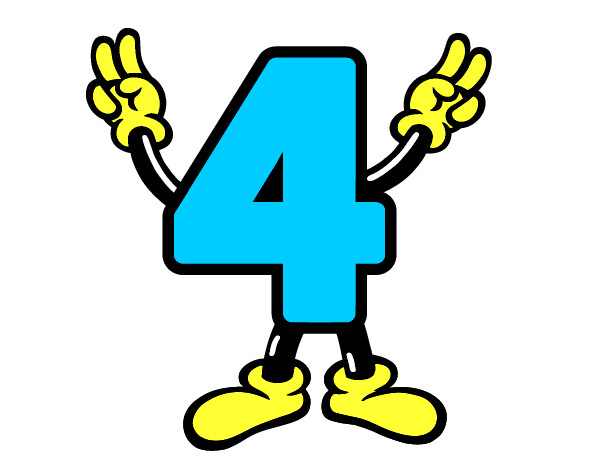 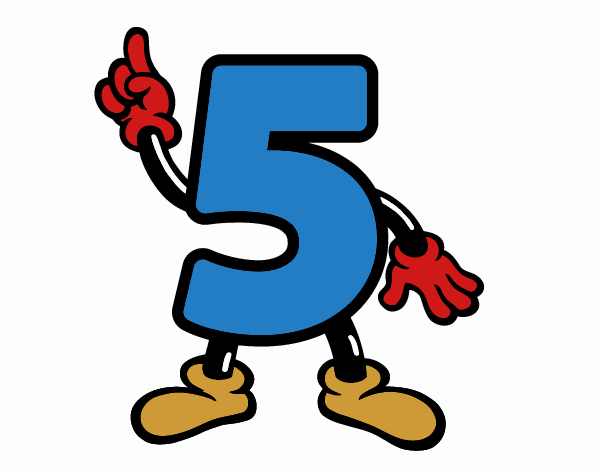 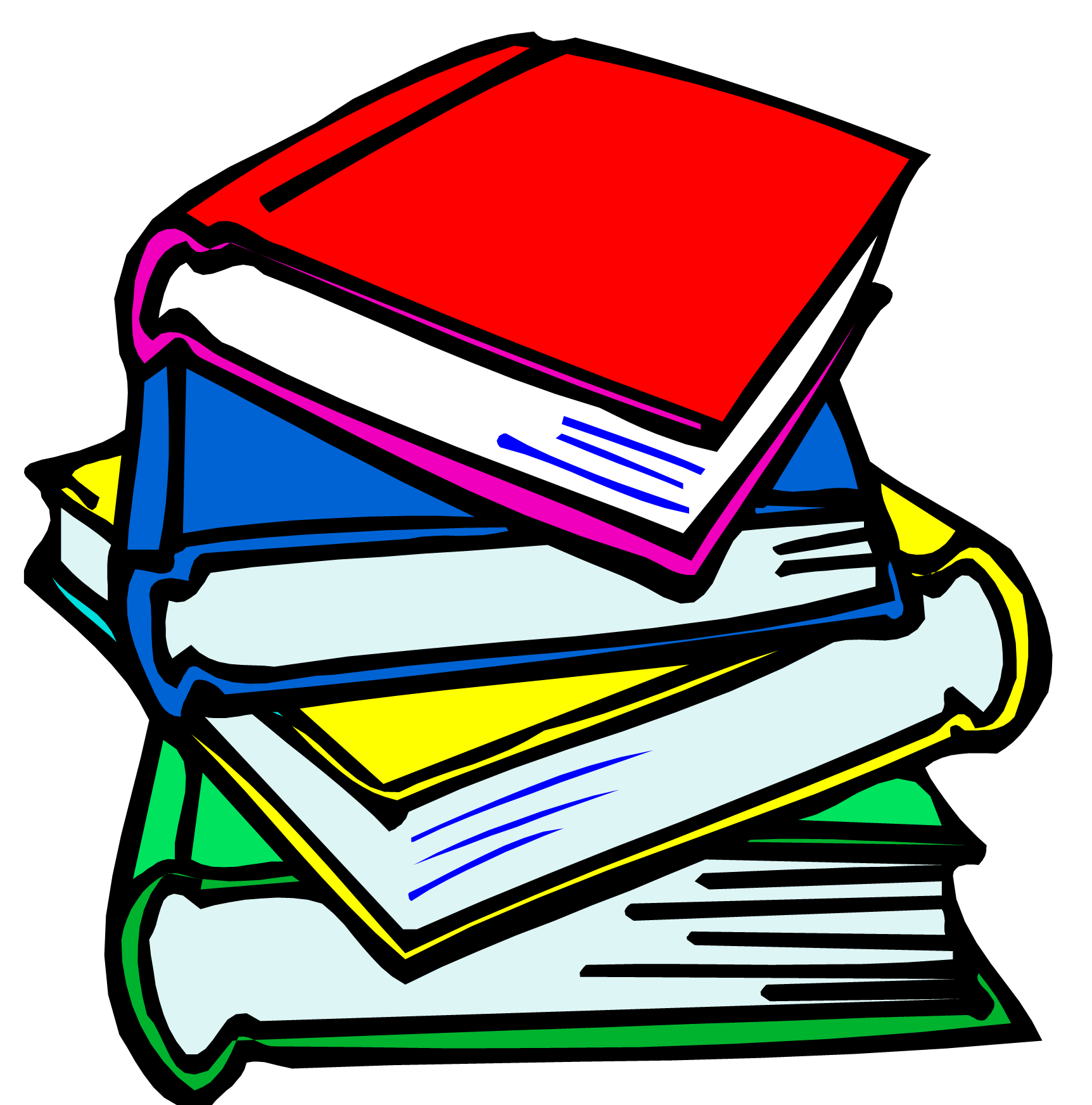 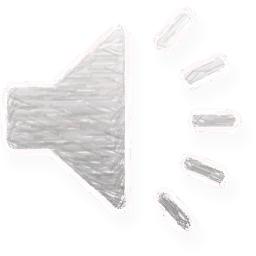 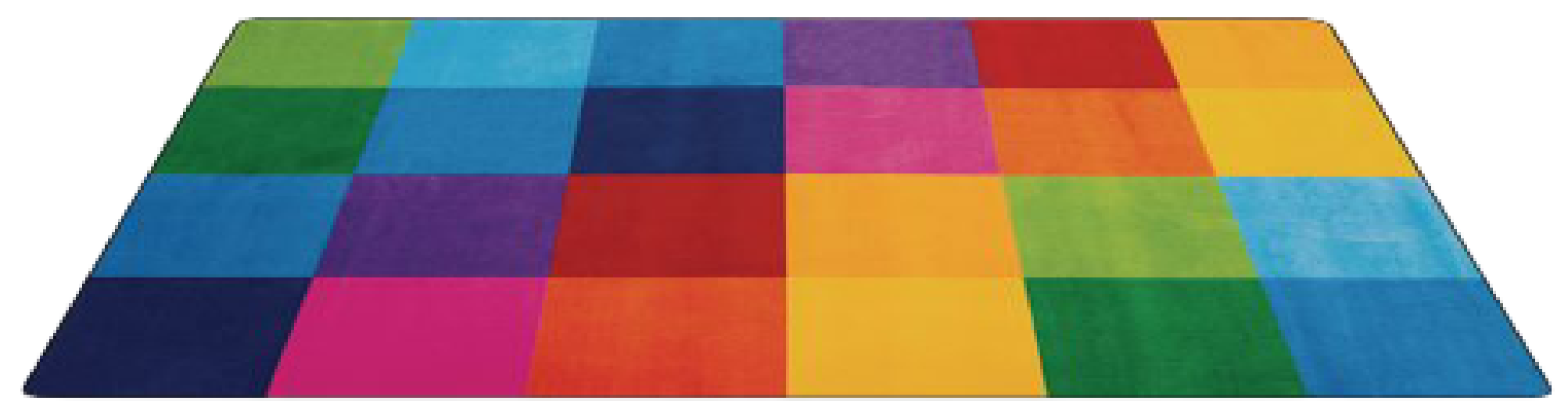 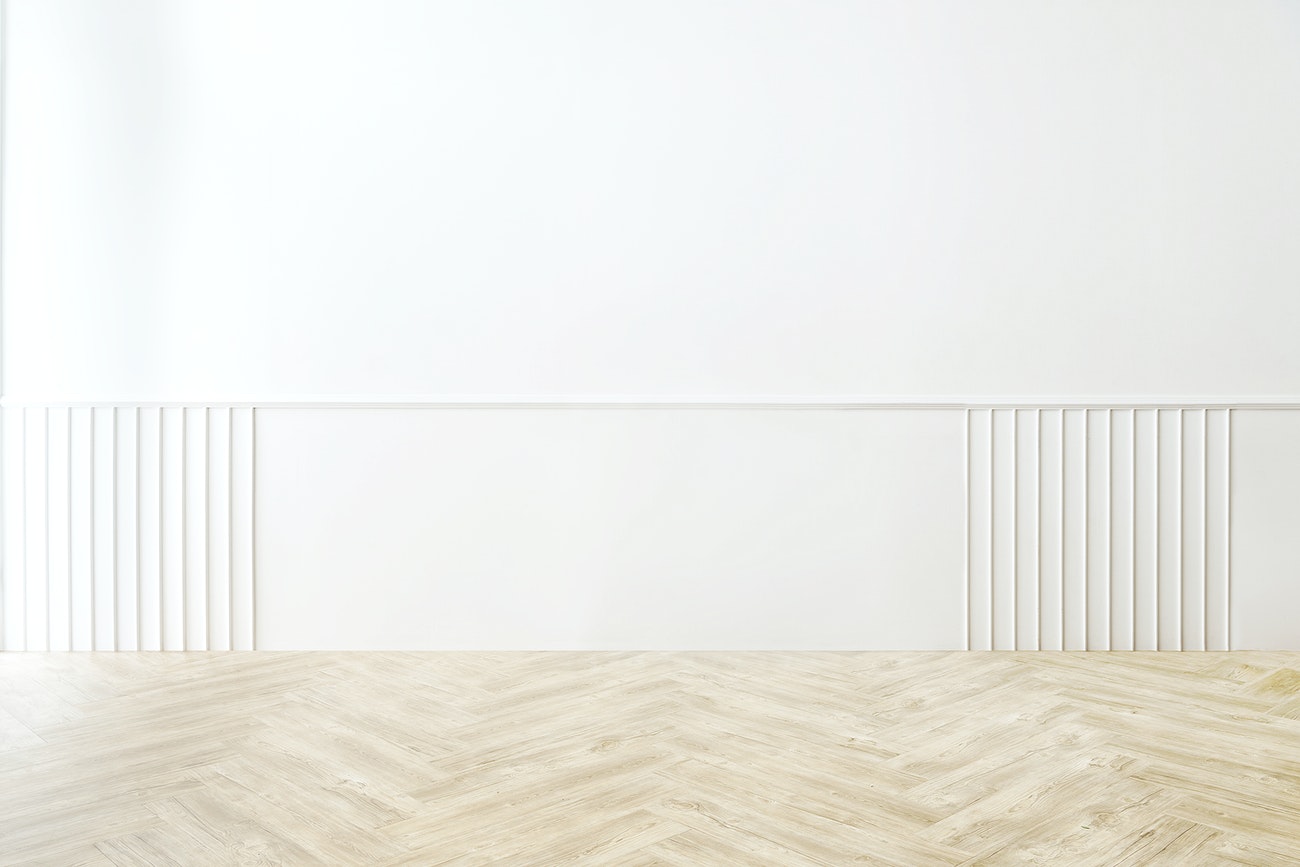 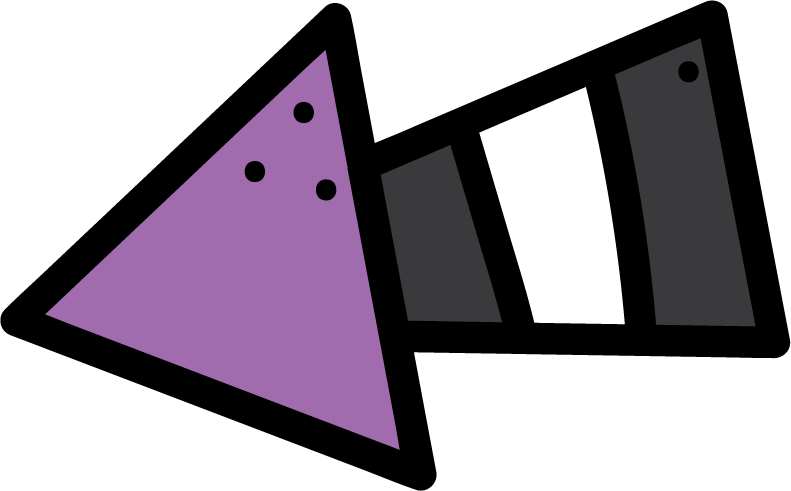 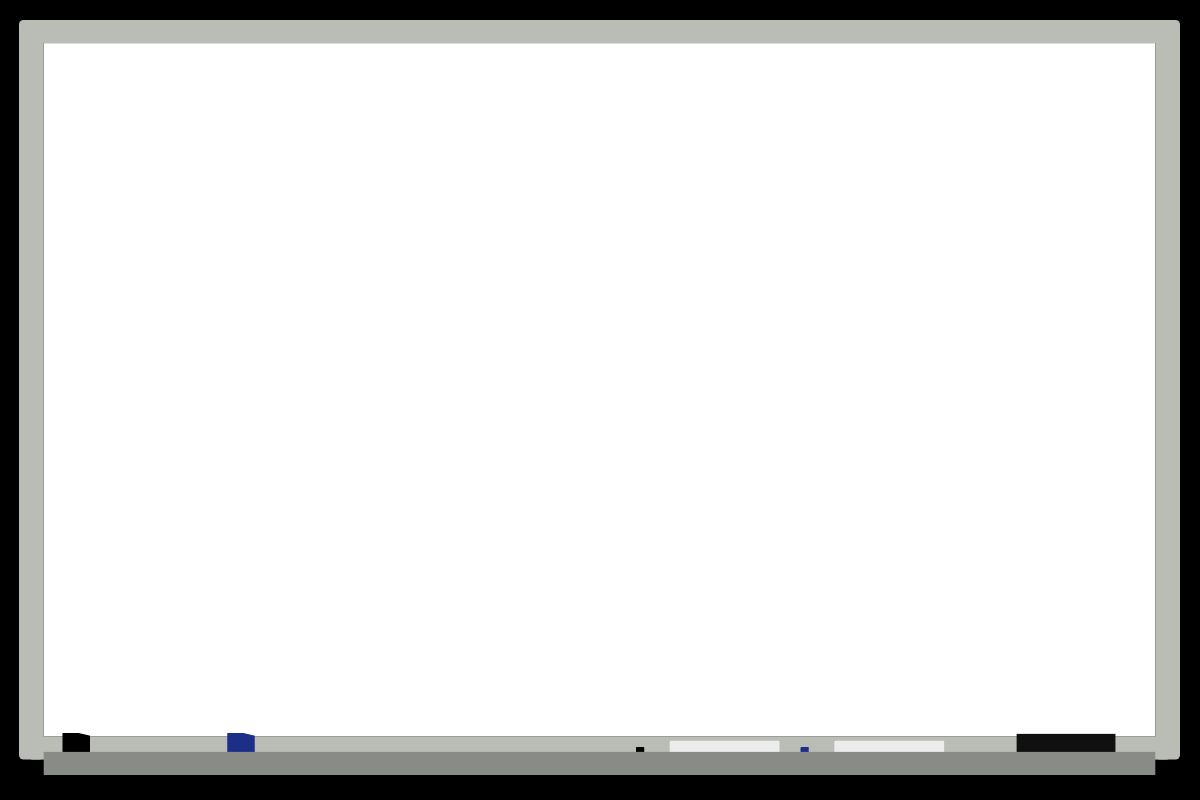 KSA National Anthem
Classroom Rules
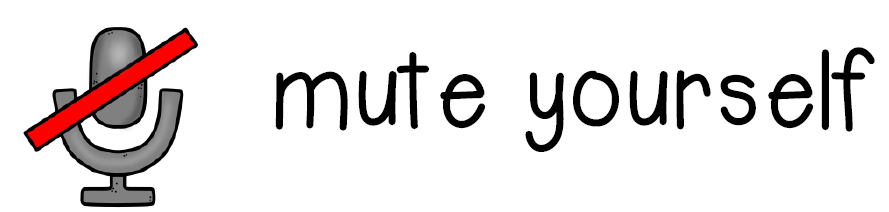 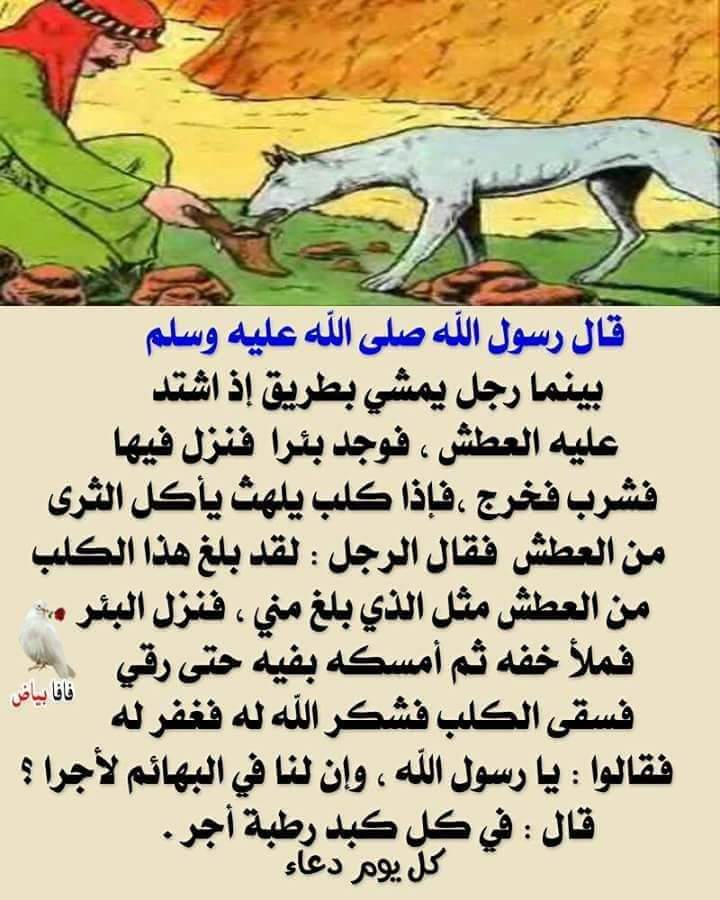 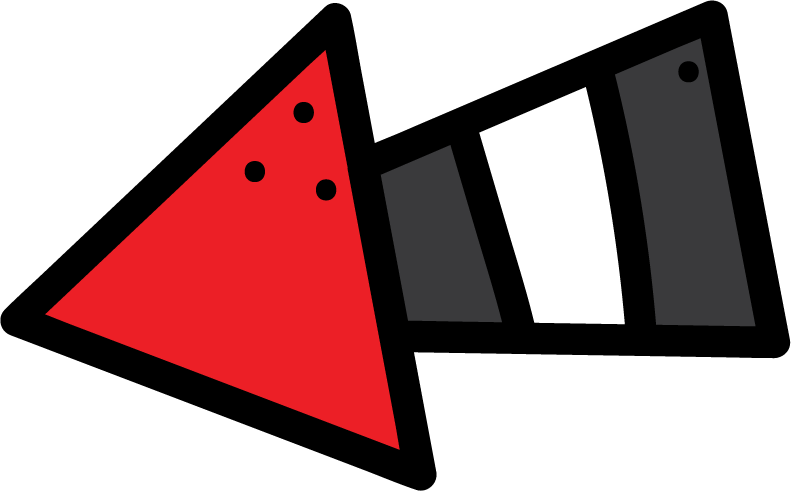 Warm up
الرفق بالحيوان
من أسباب المغفرة
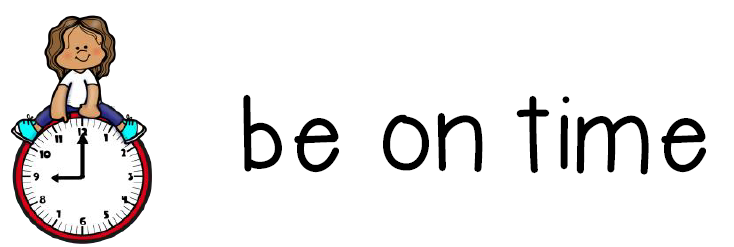 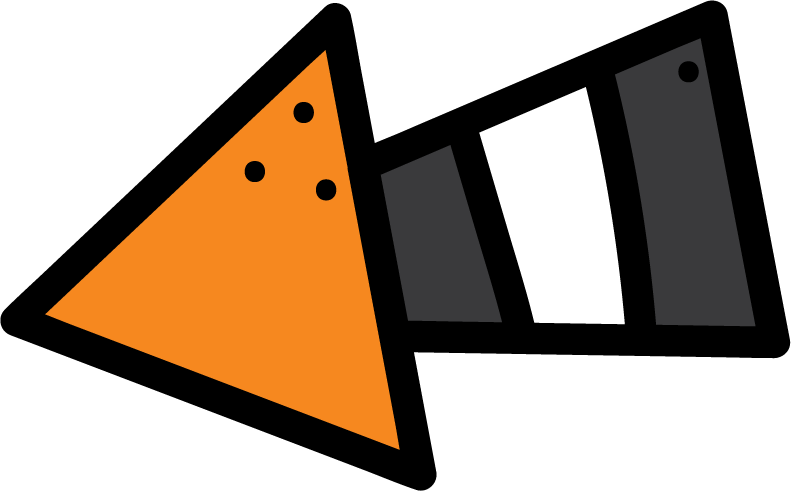 Main lesson
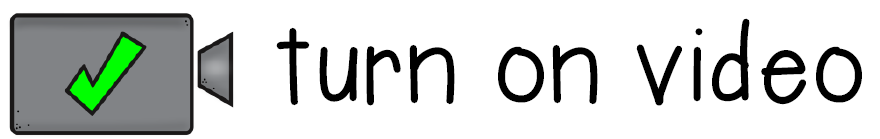 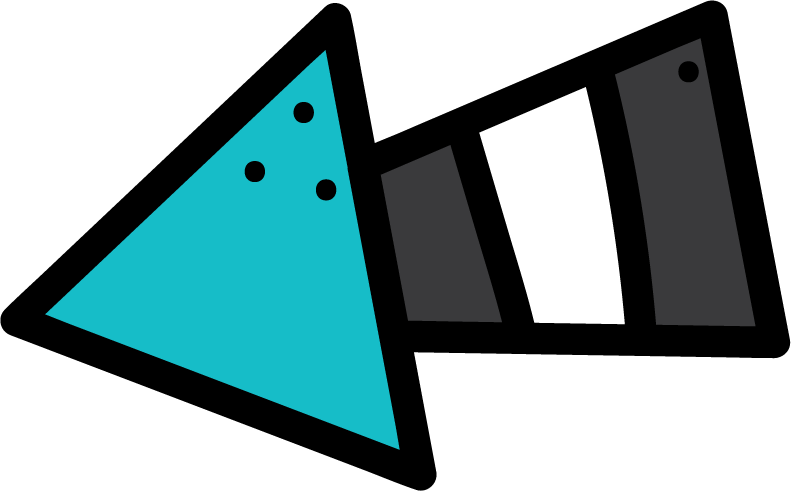 Fun Time
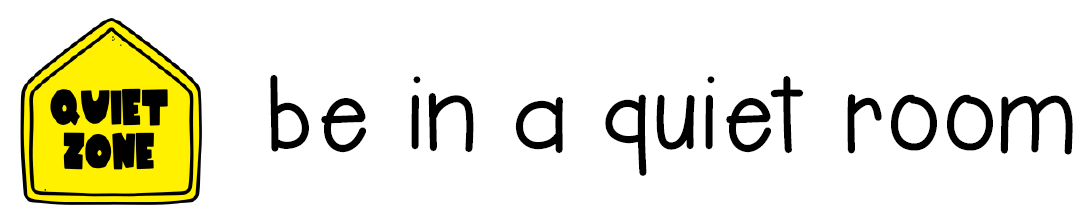 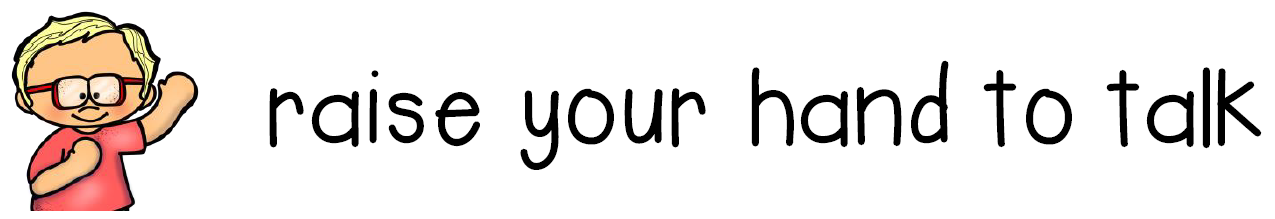 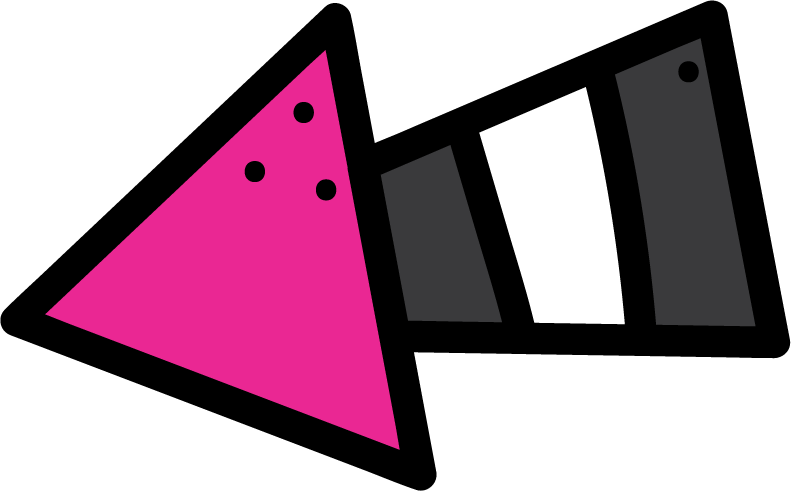 Work book
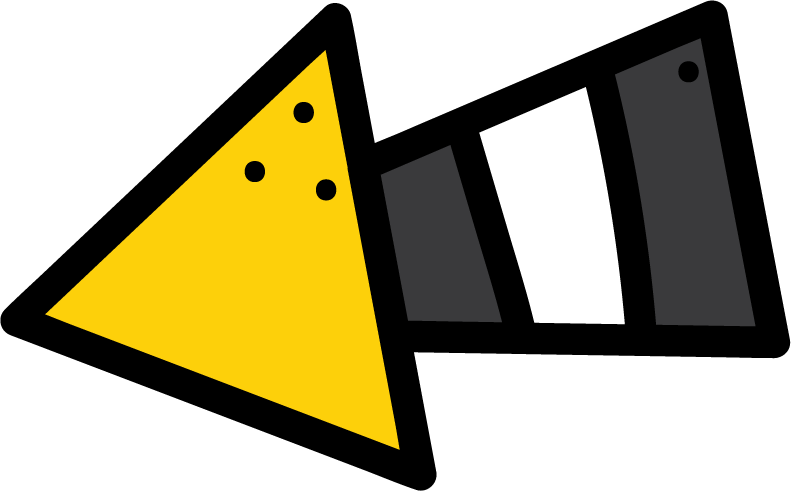 Moral Goal
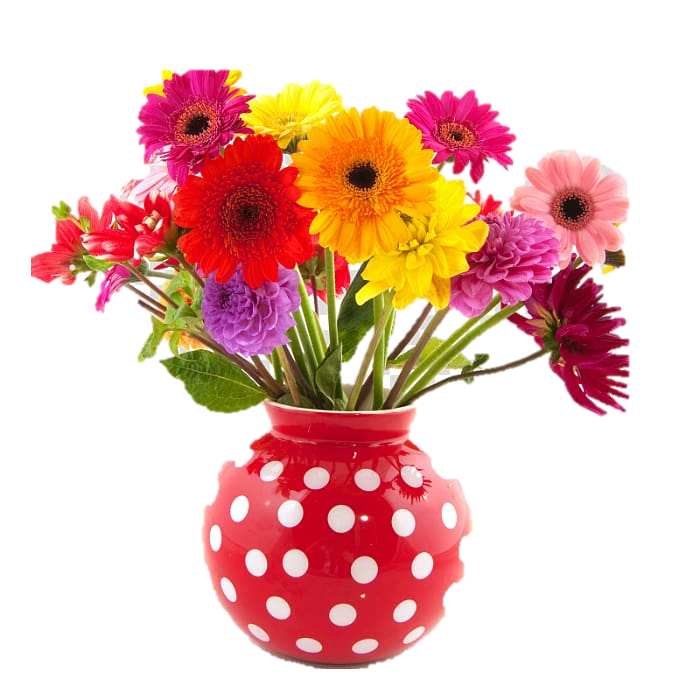 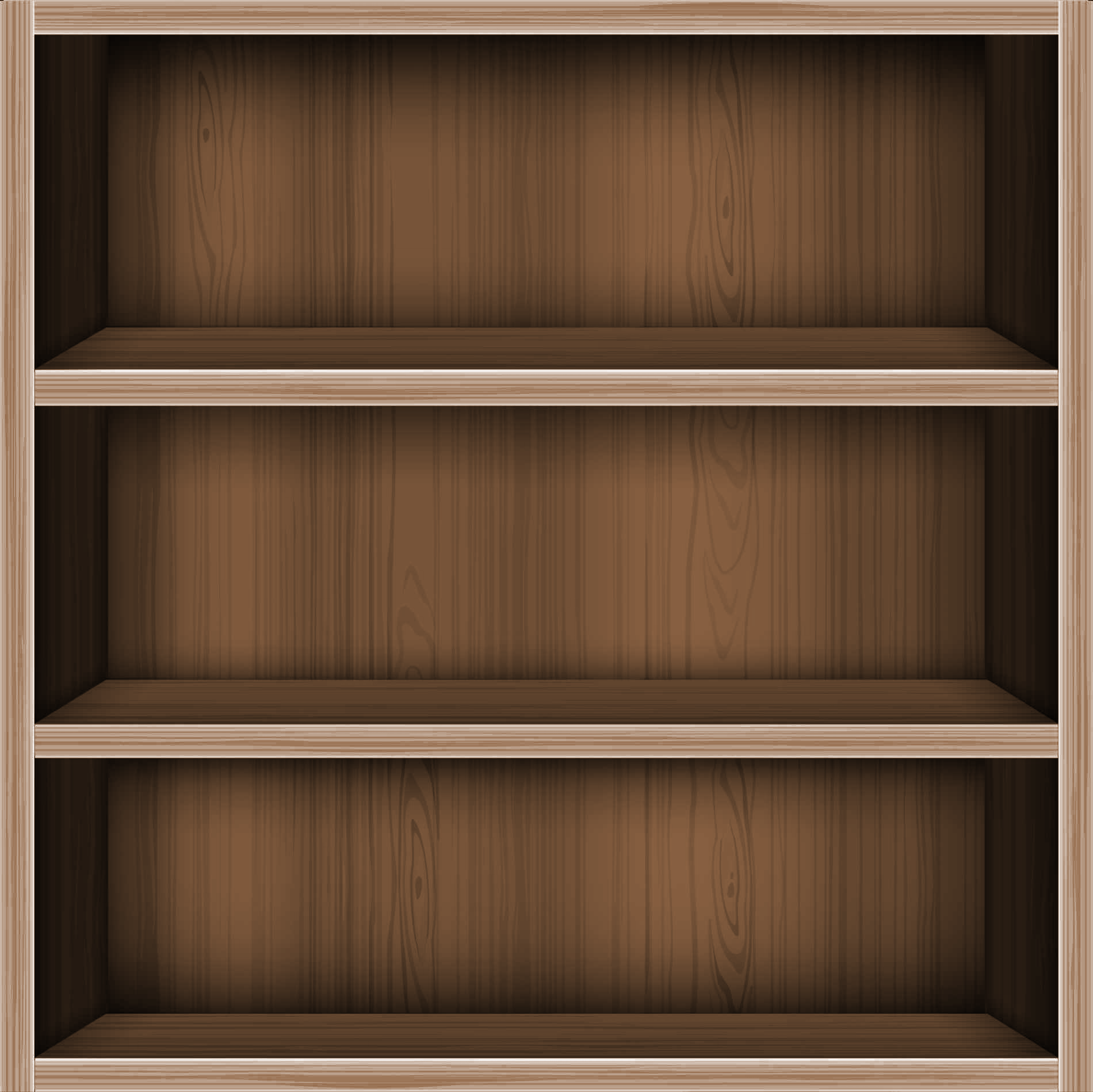 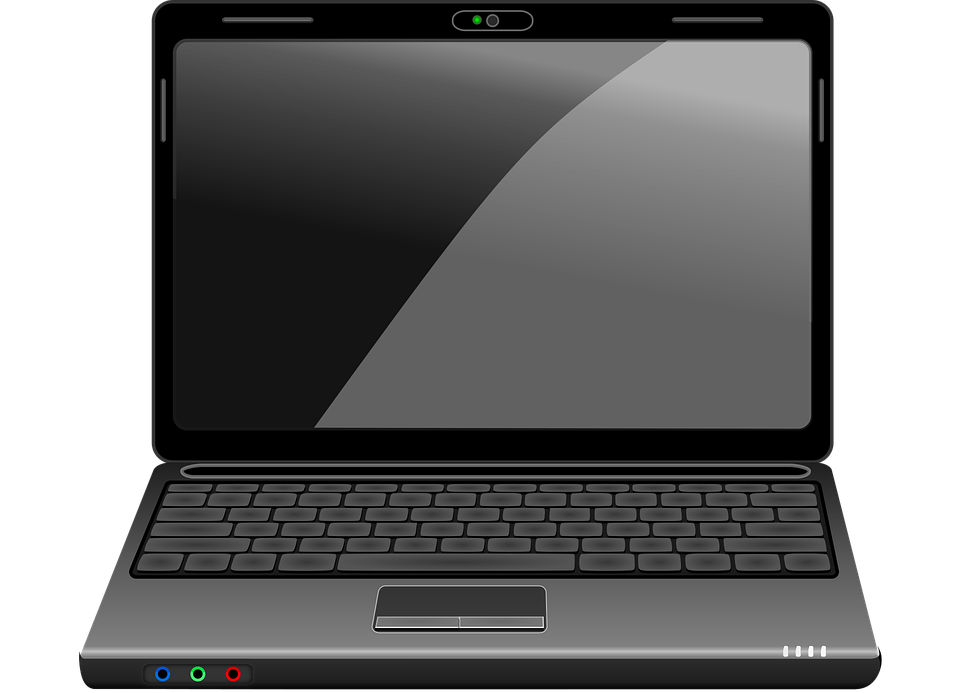 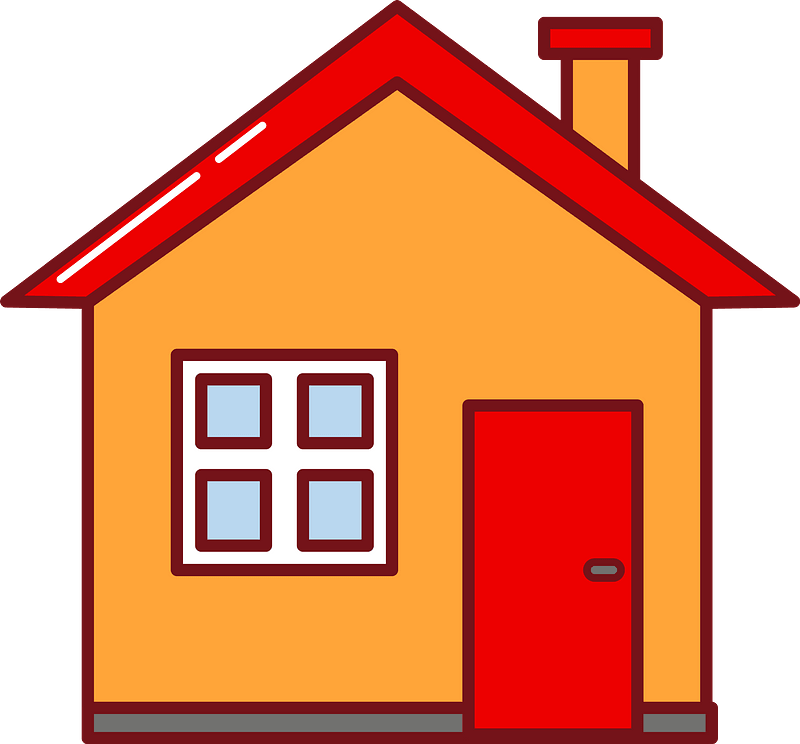 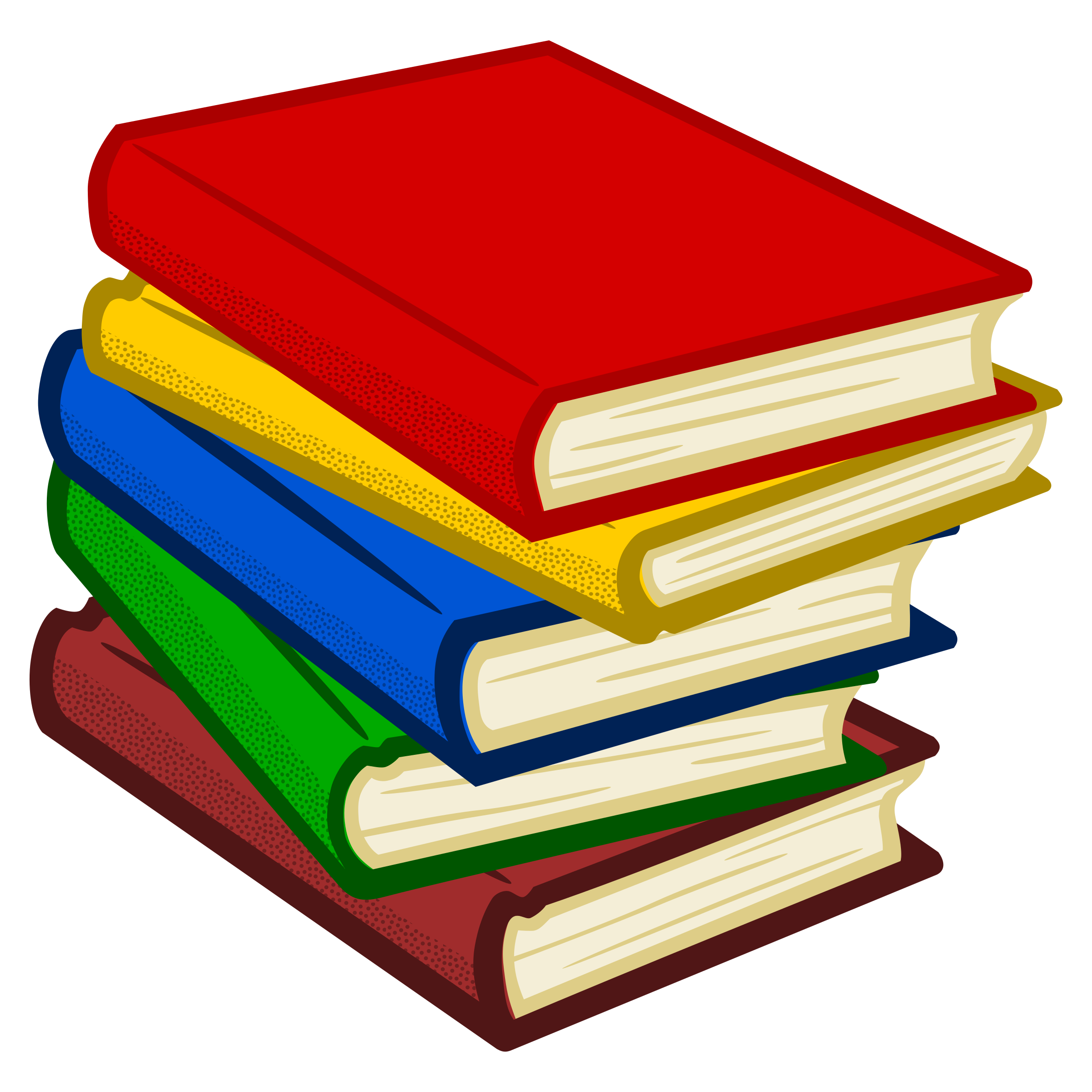 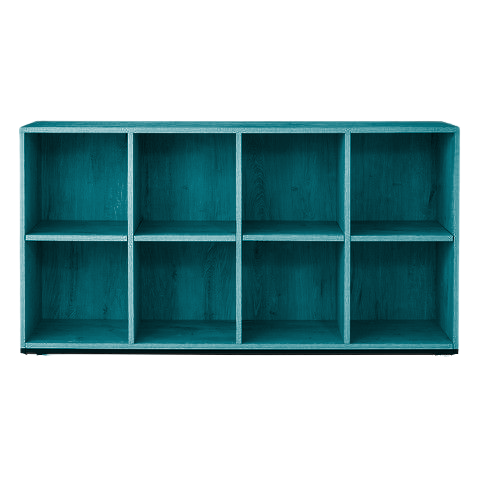 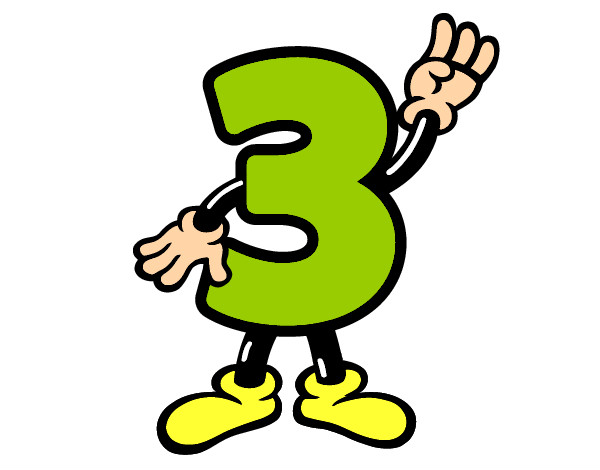 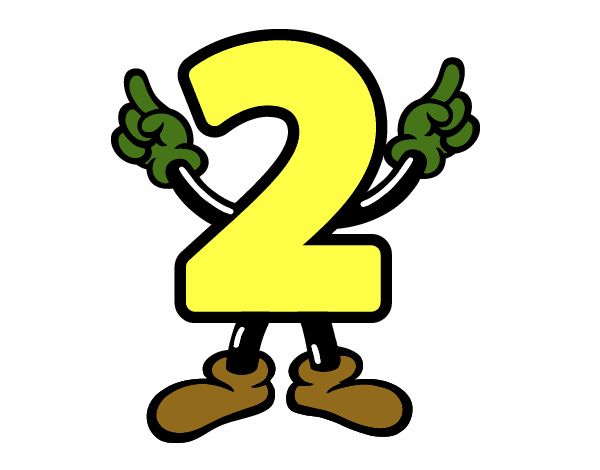 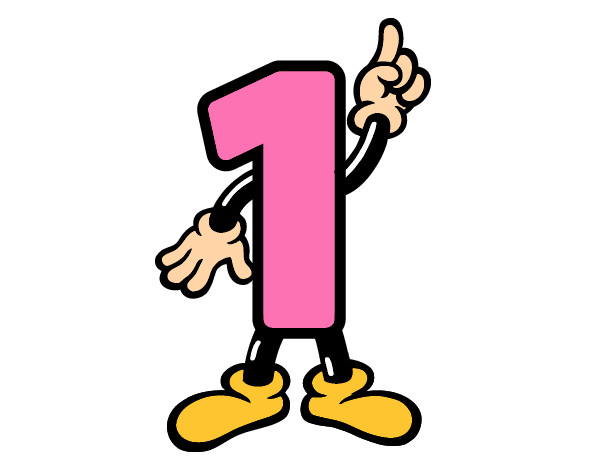 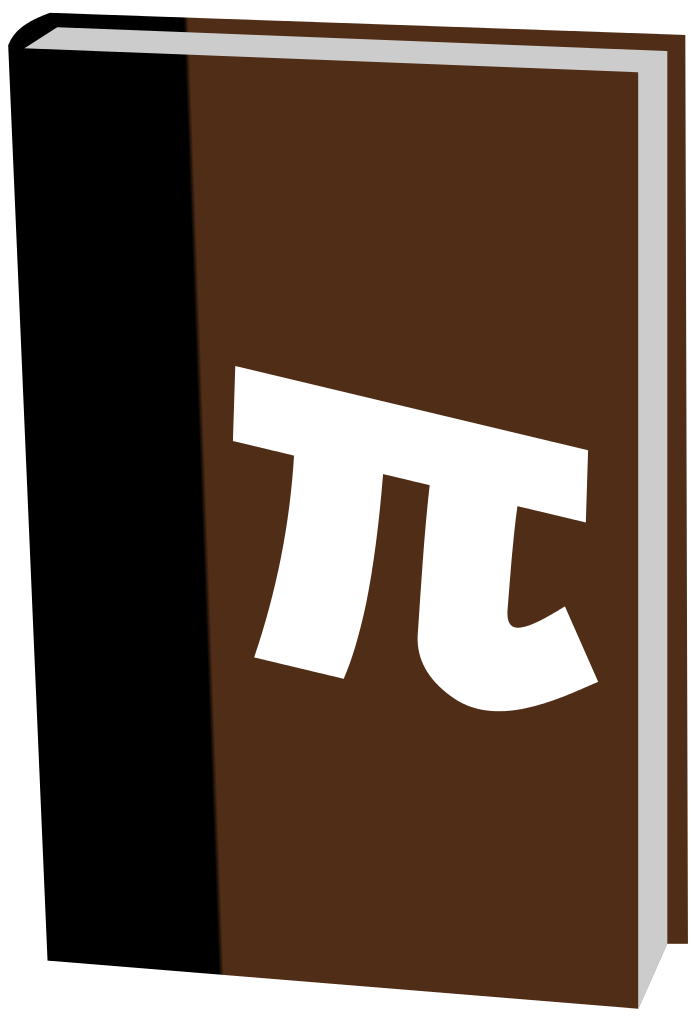 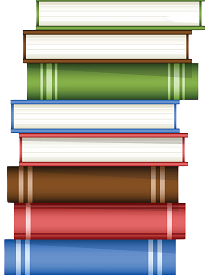 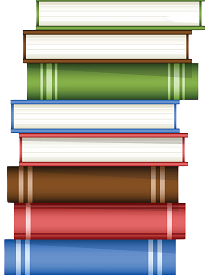 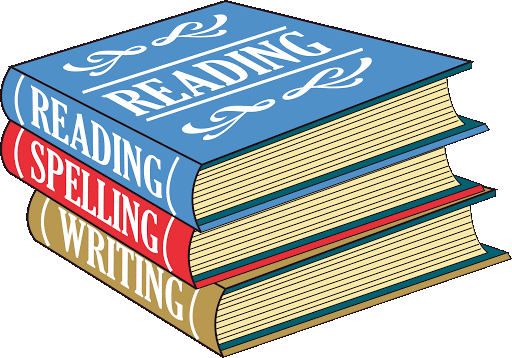 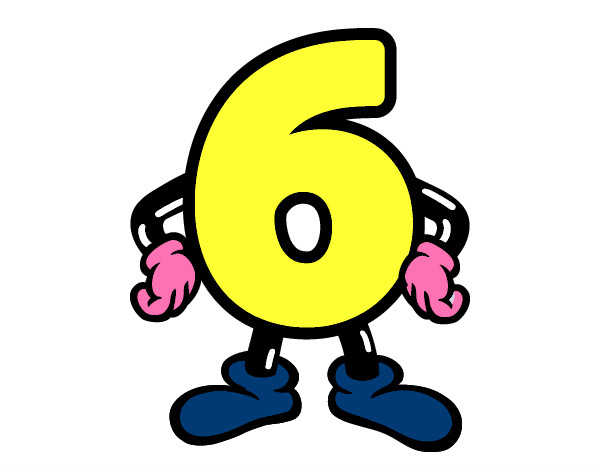 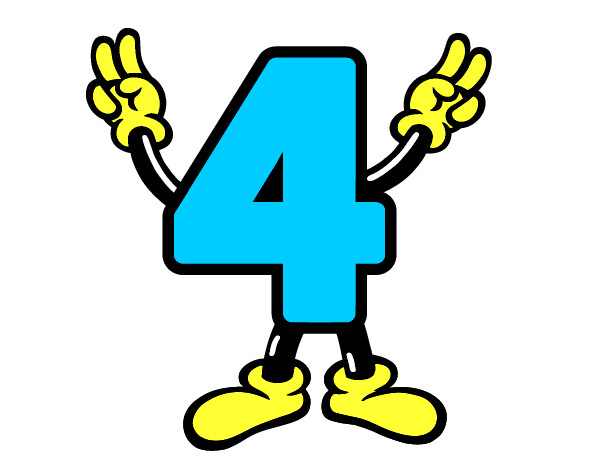 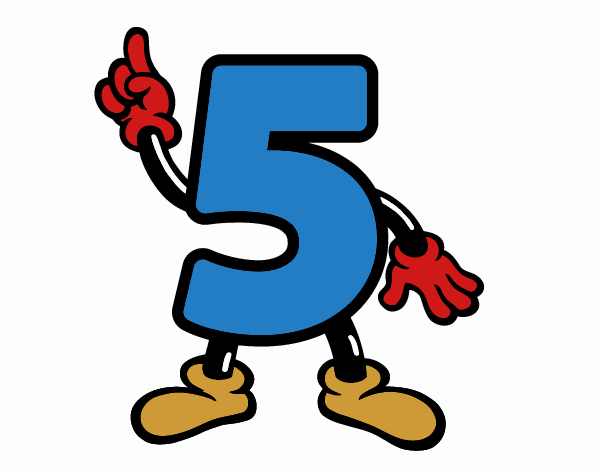 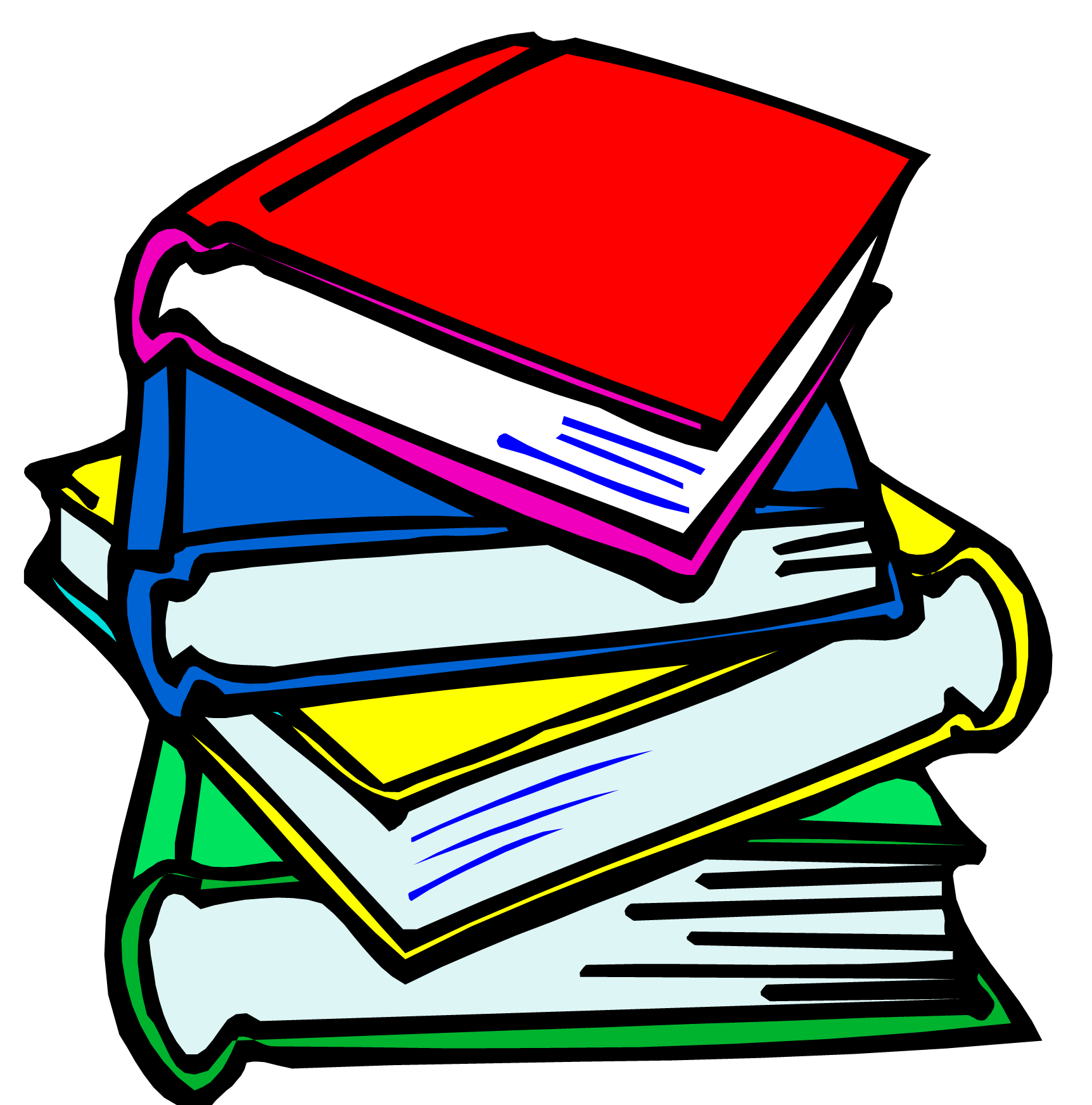 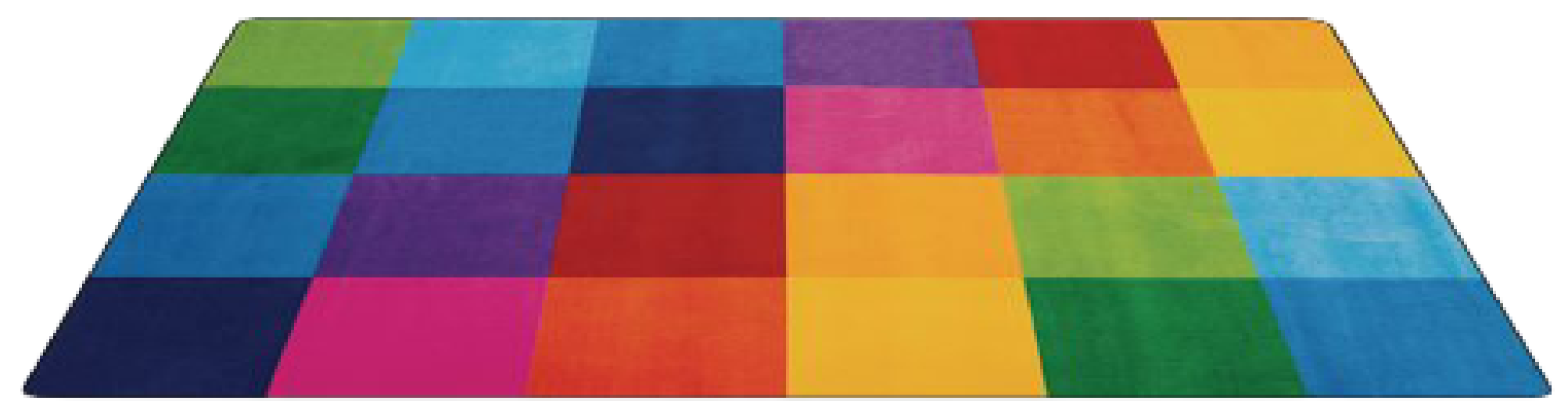 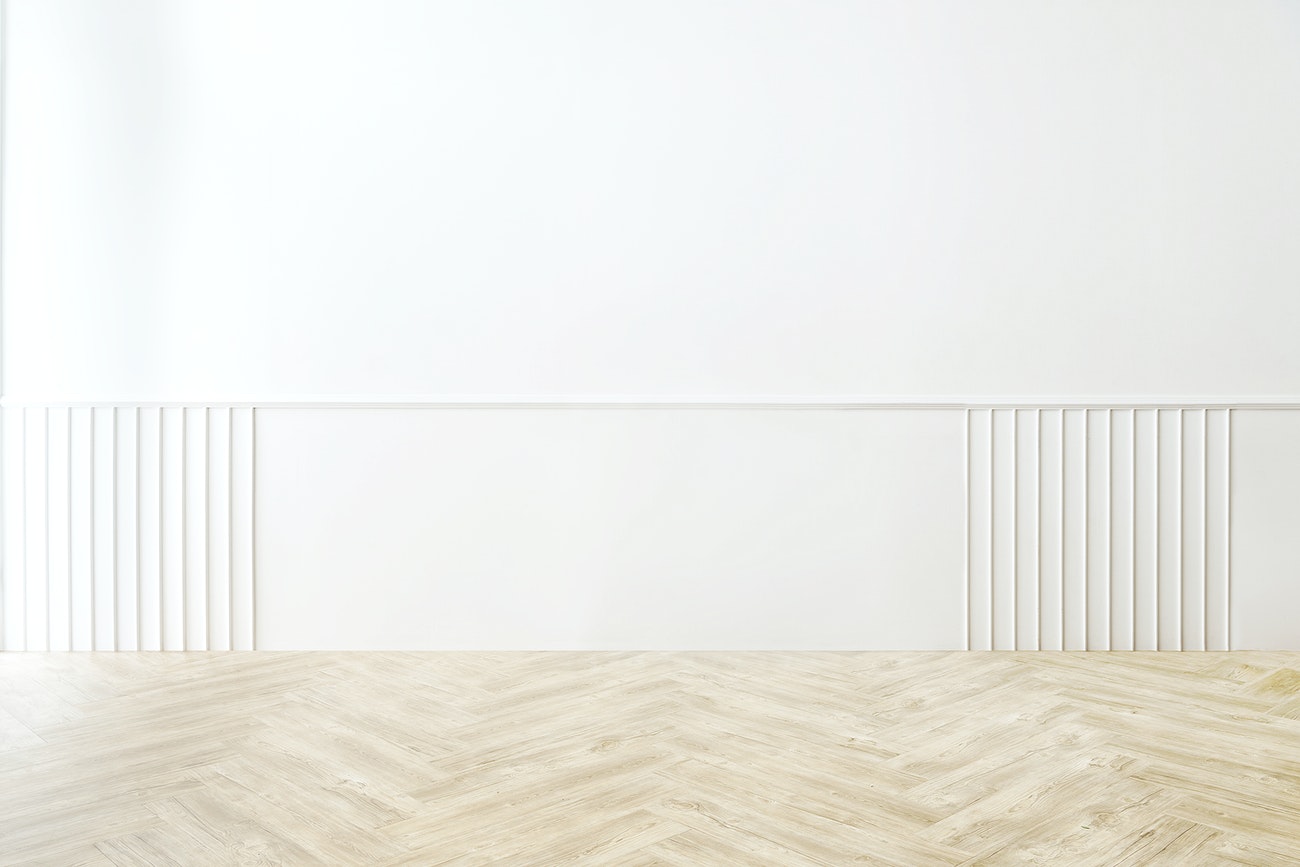 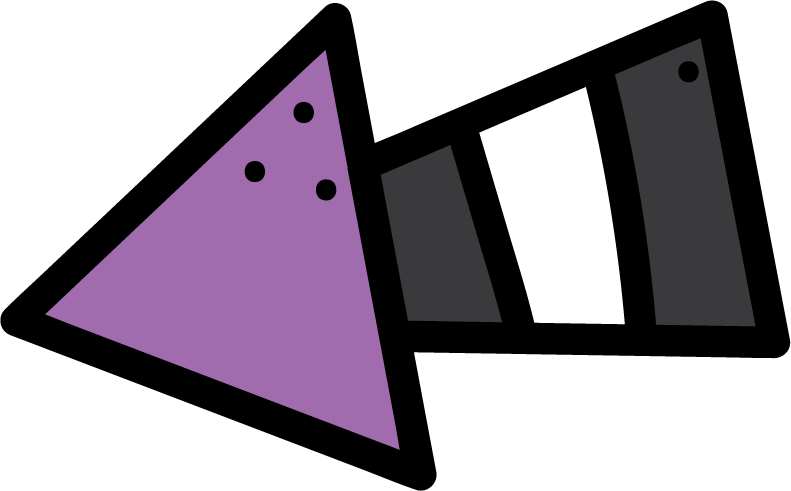 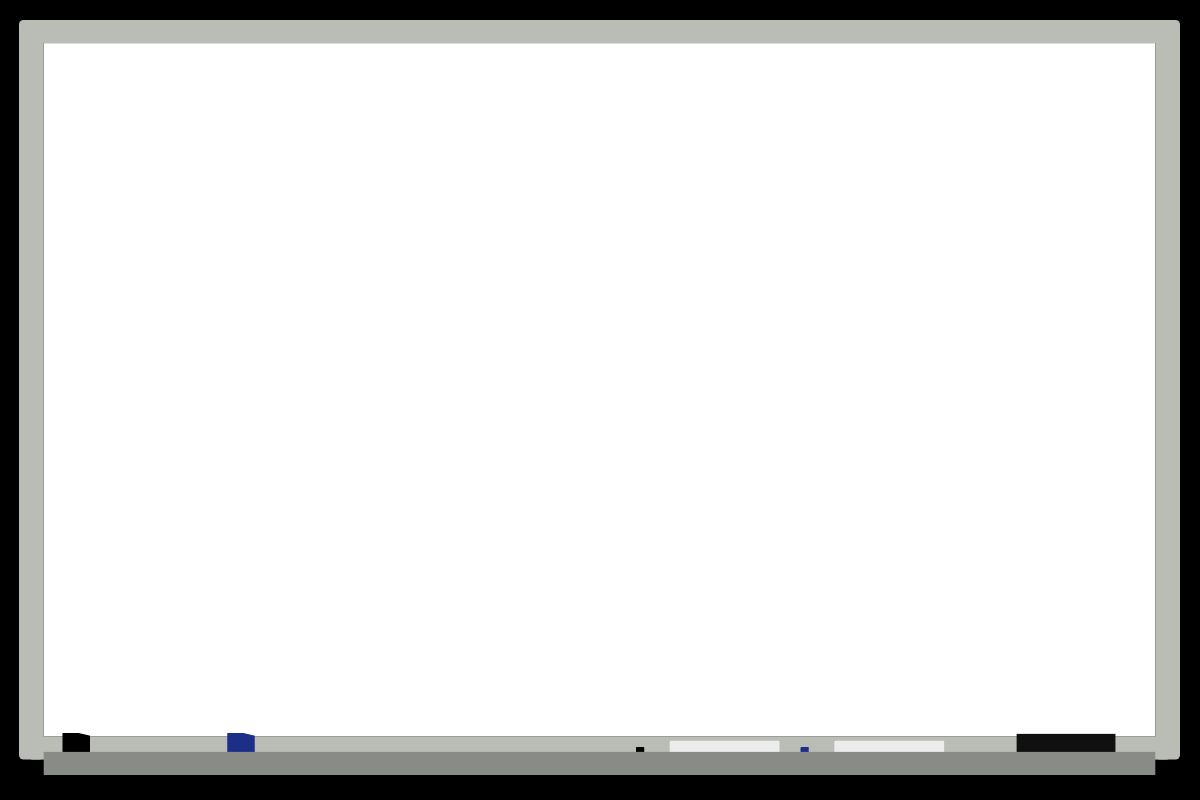 KSA National Anthem
Classroom Rules
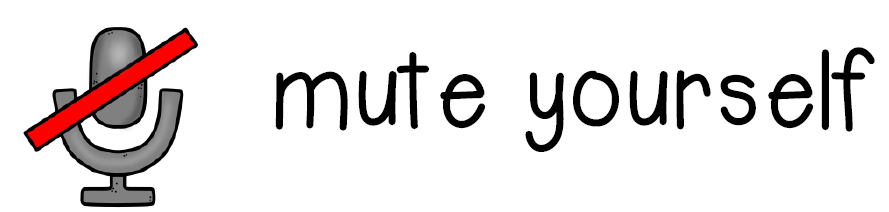 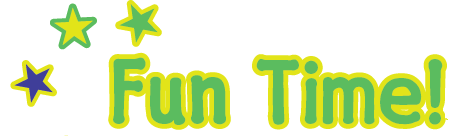 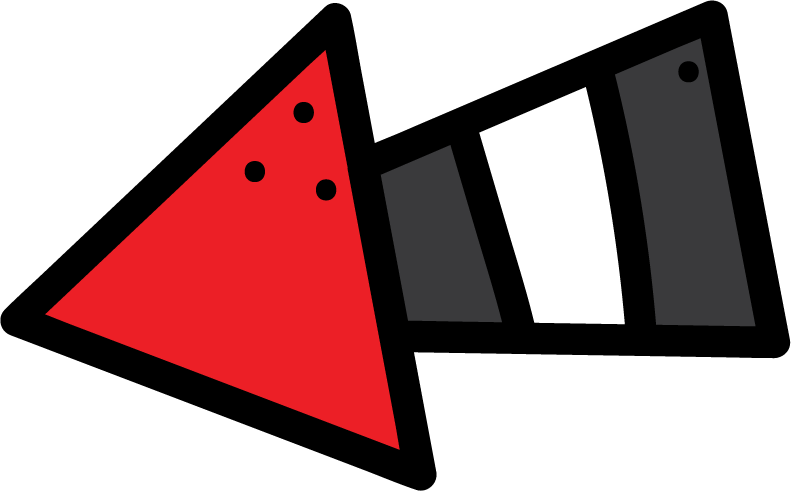 Warm up
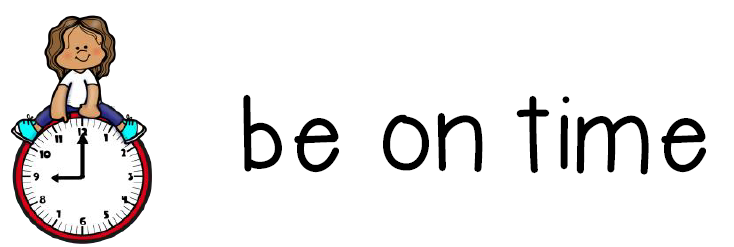 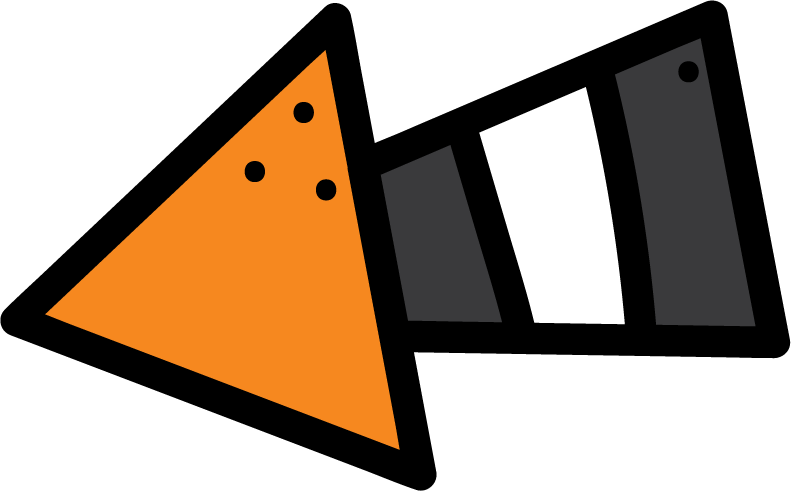 Main lesson
Guess the letter 
Write in the air and ask your partner .
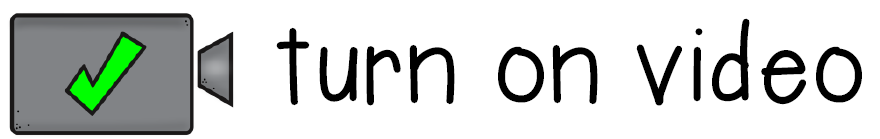 3
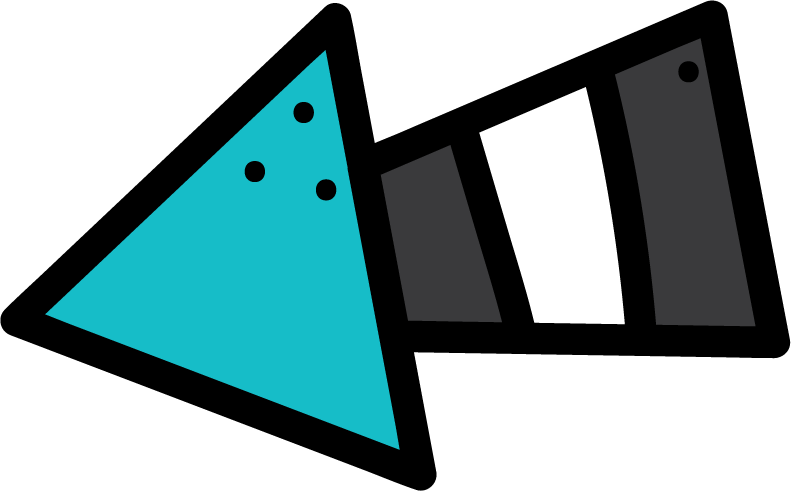 Fun Time
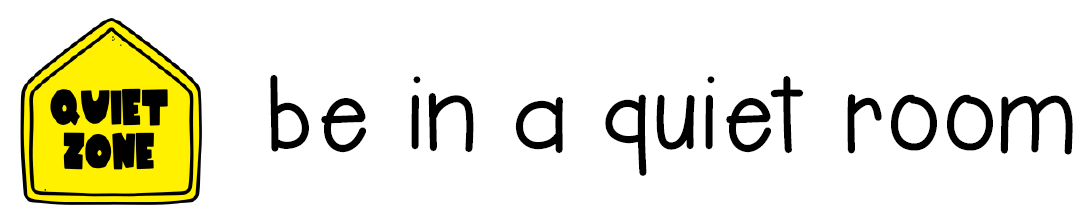 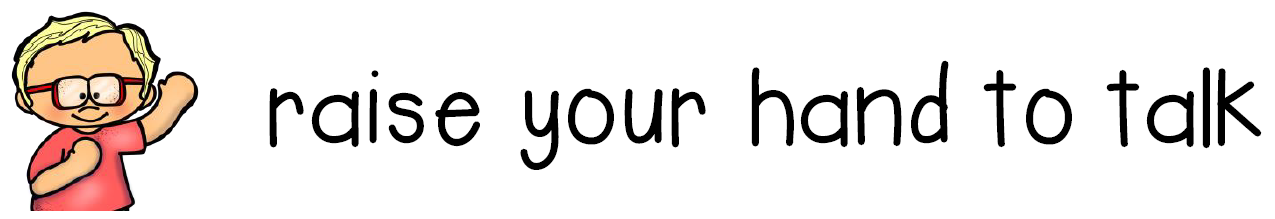 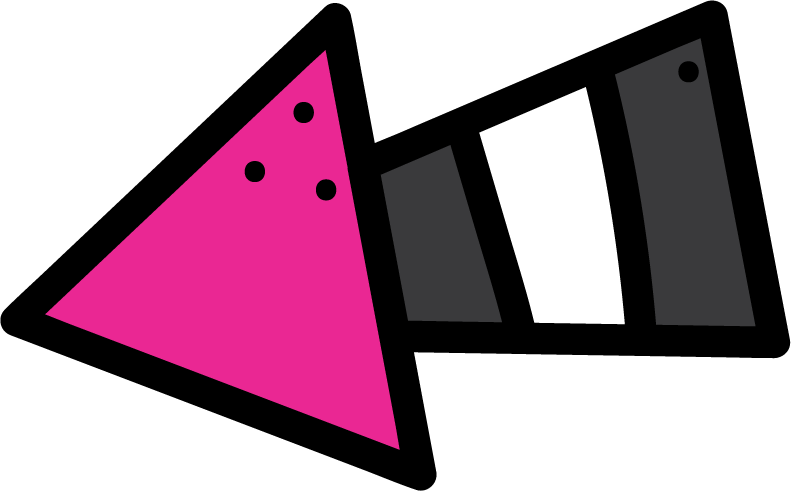 work book
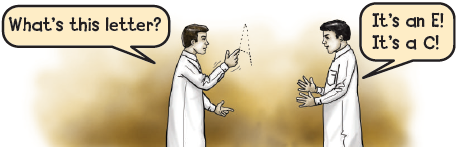 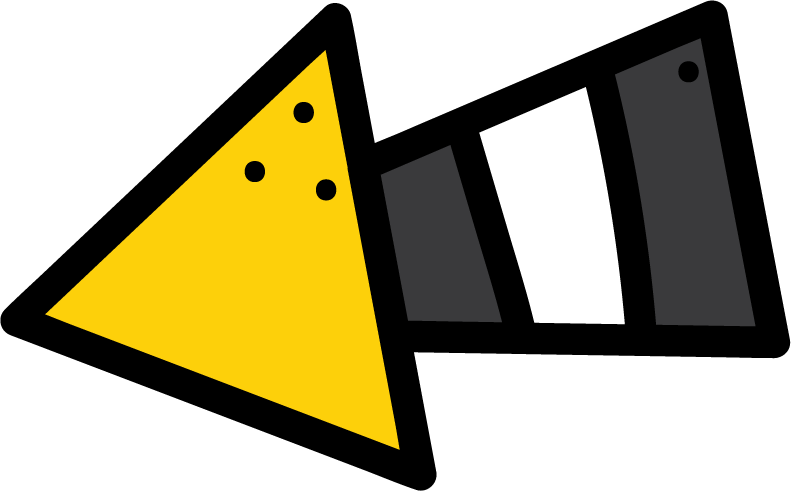 Moral Goal
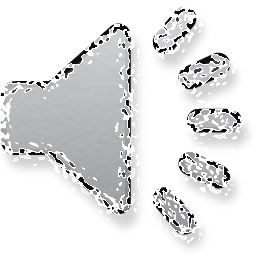 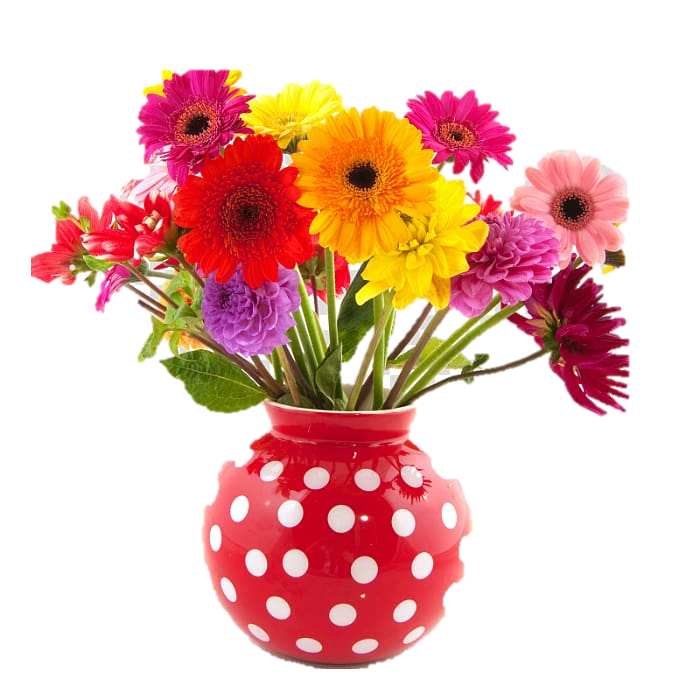 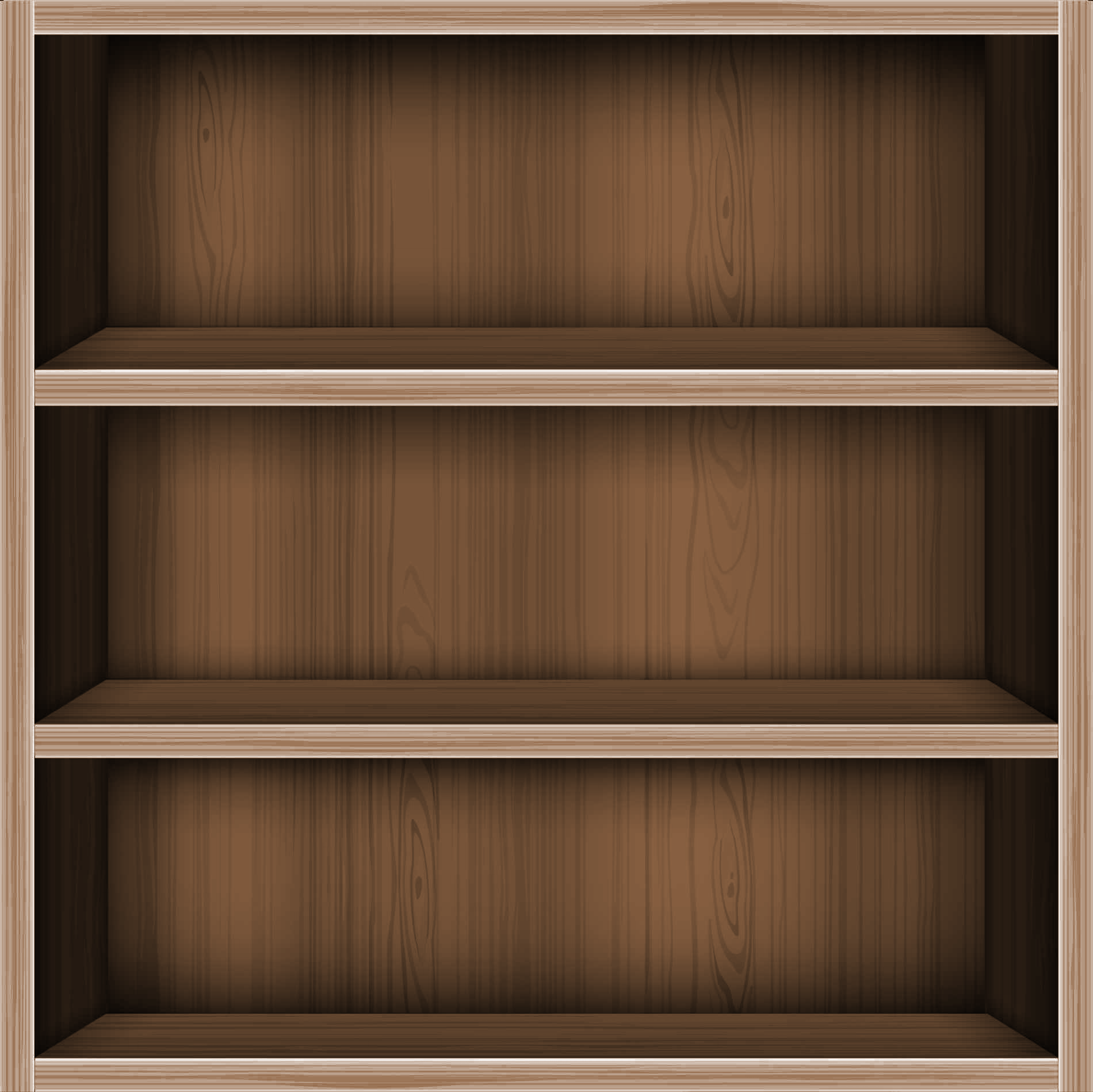 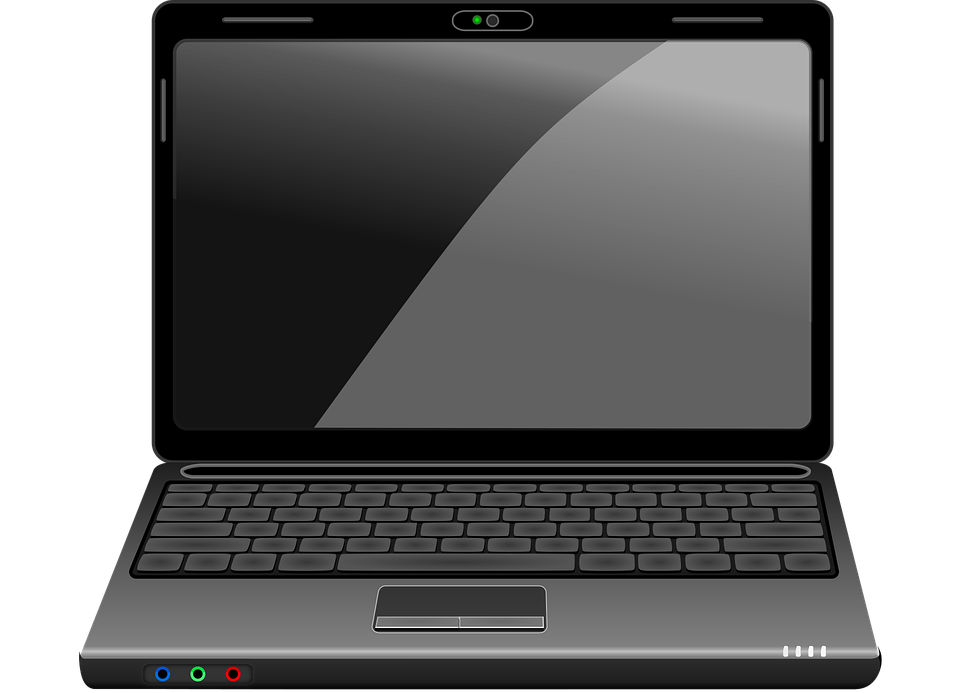 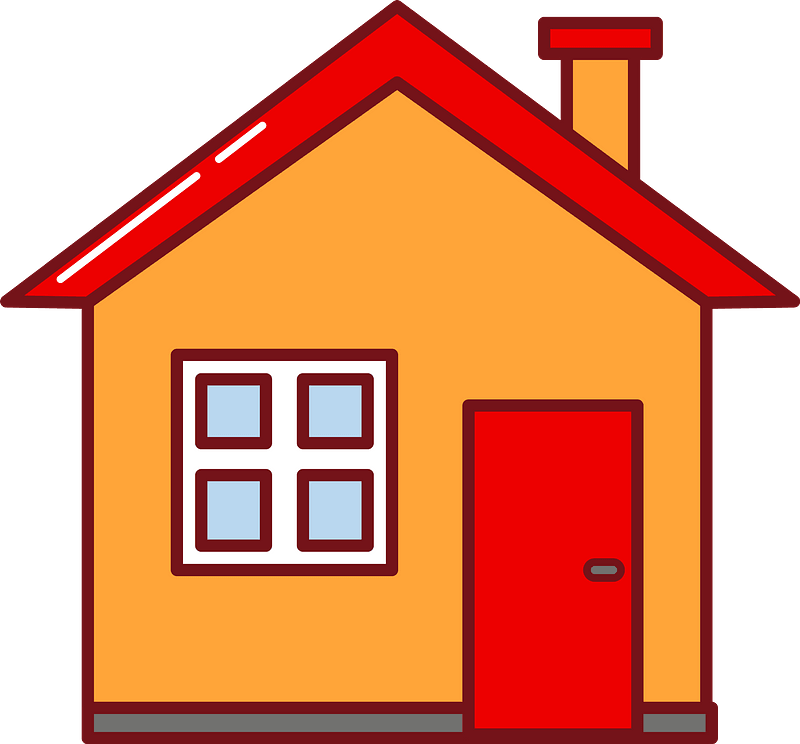 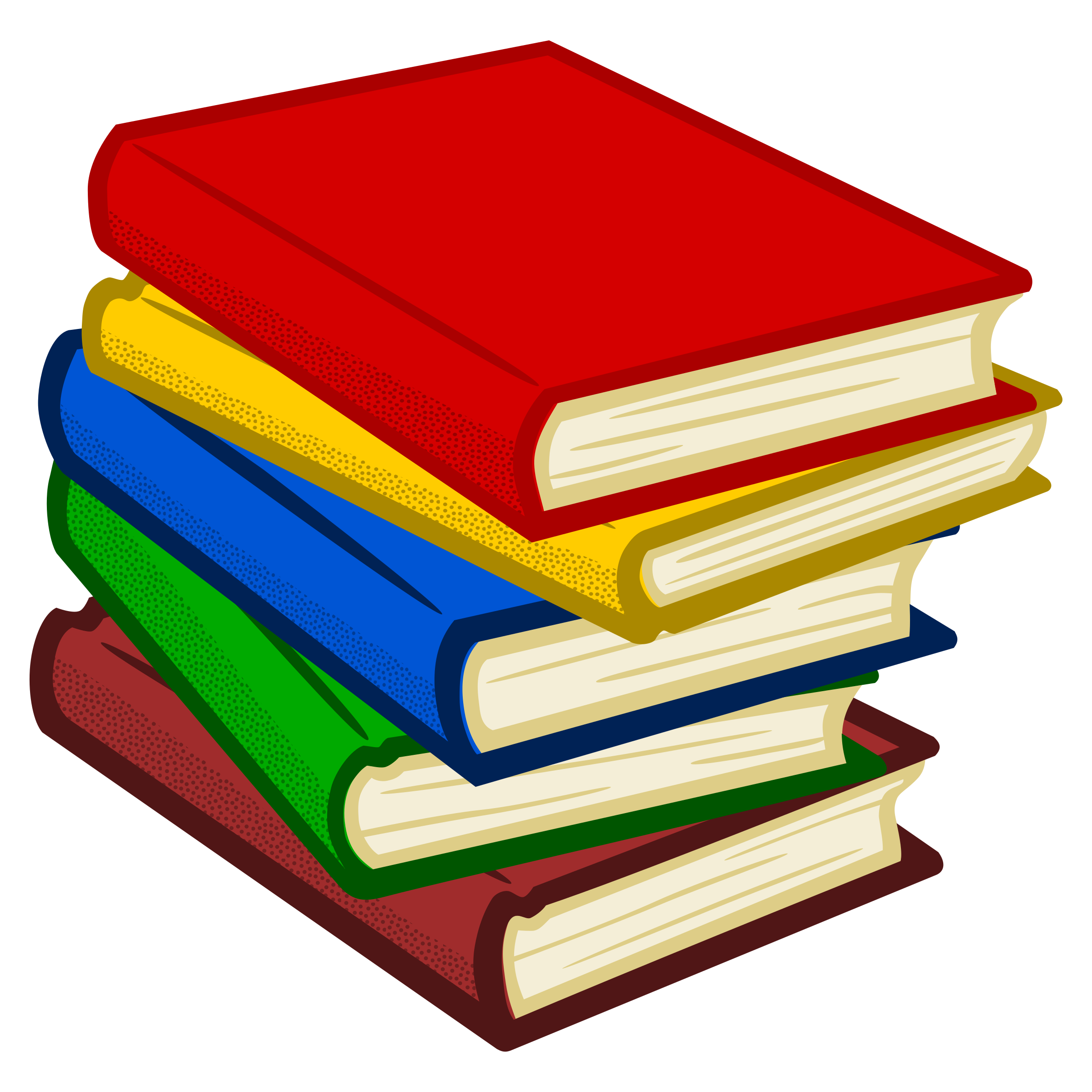 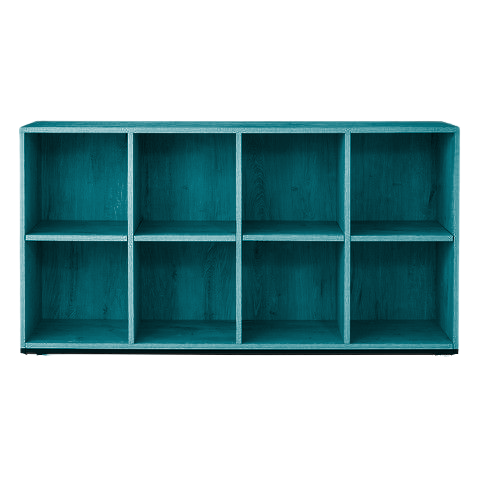 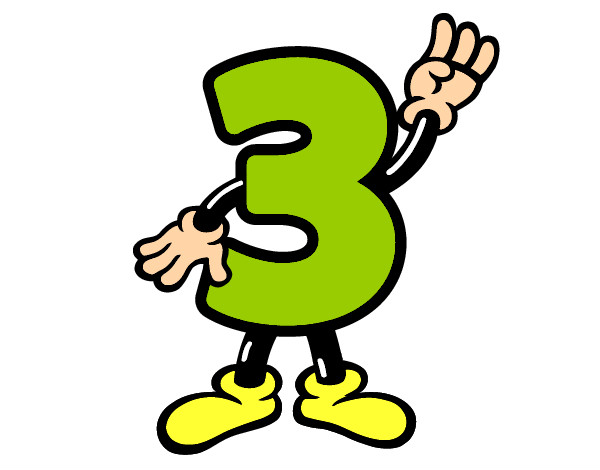 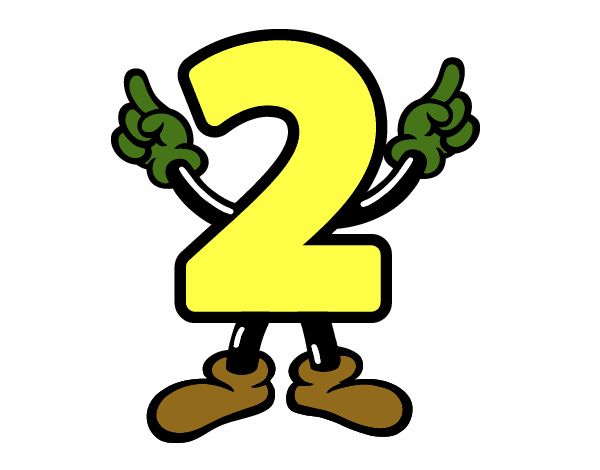 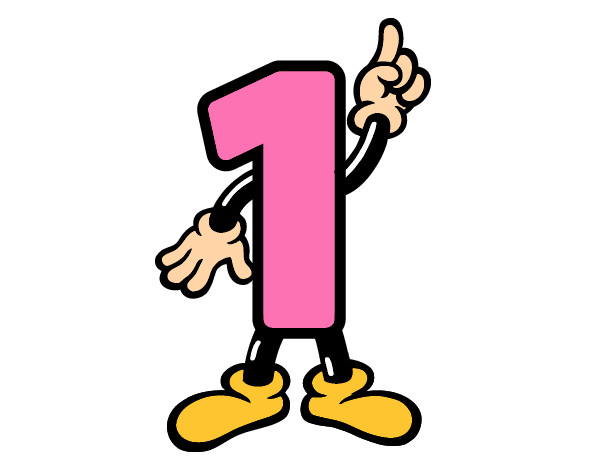 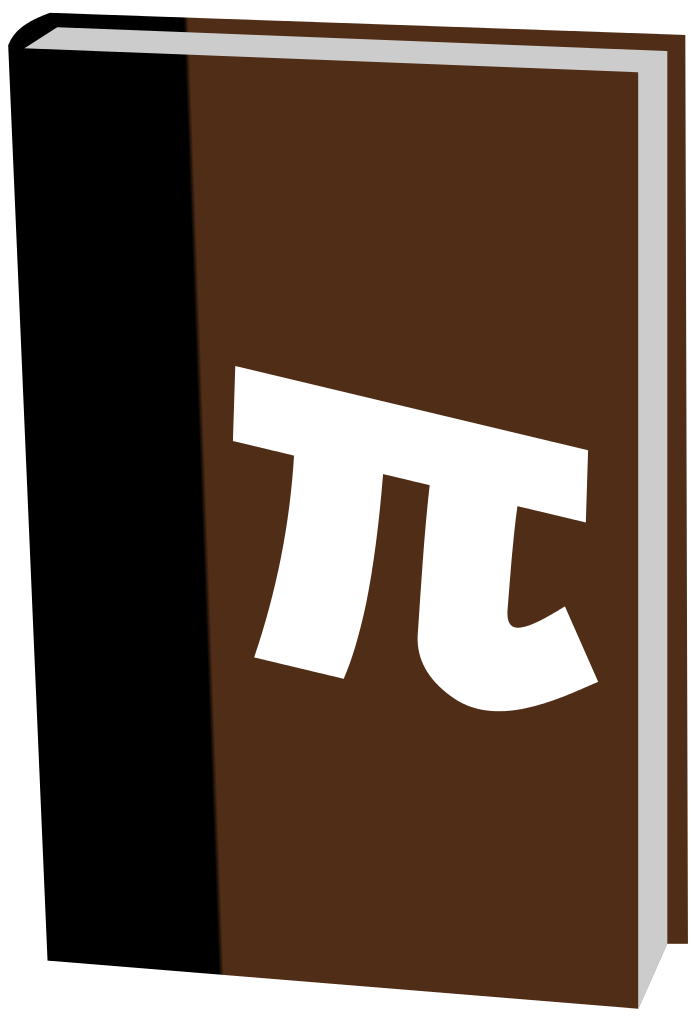 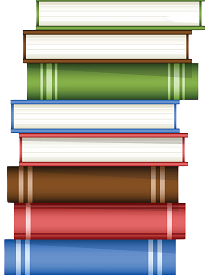 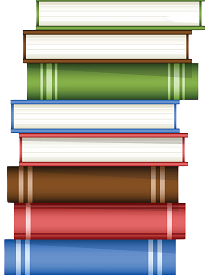 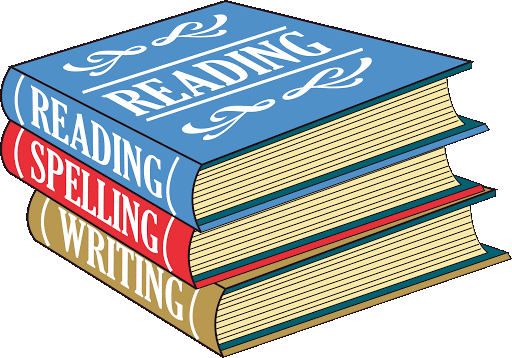 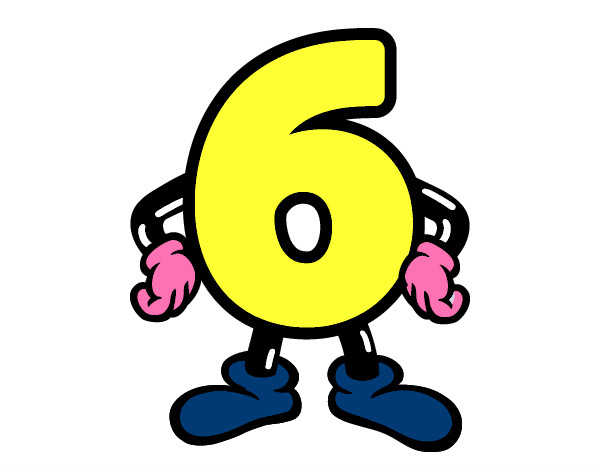 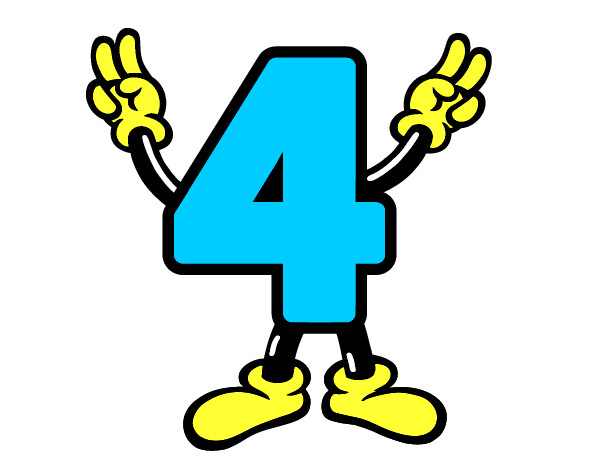 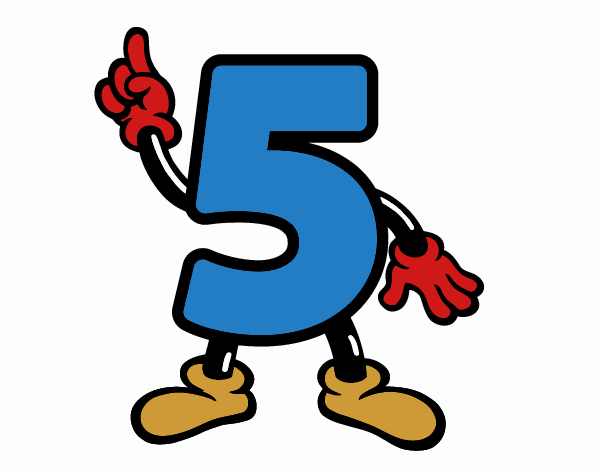 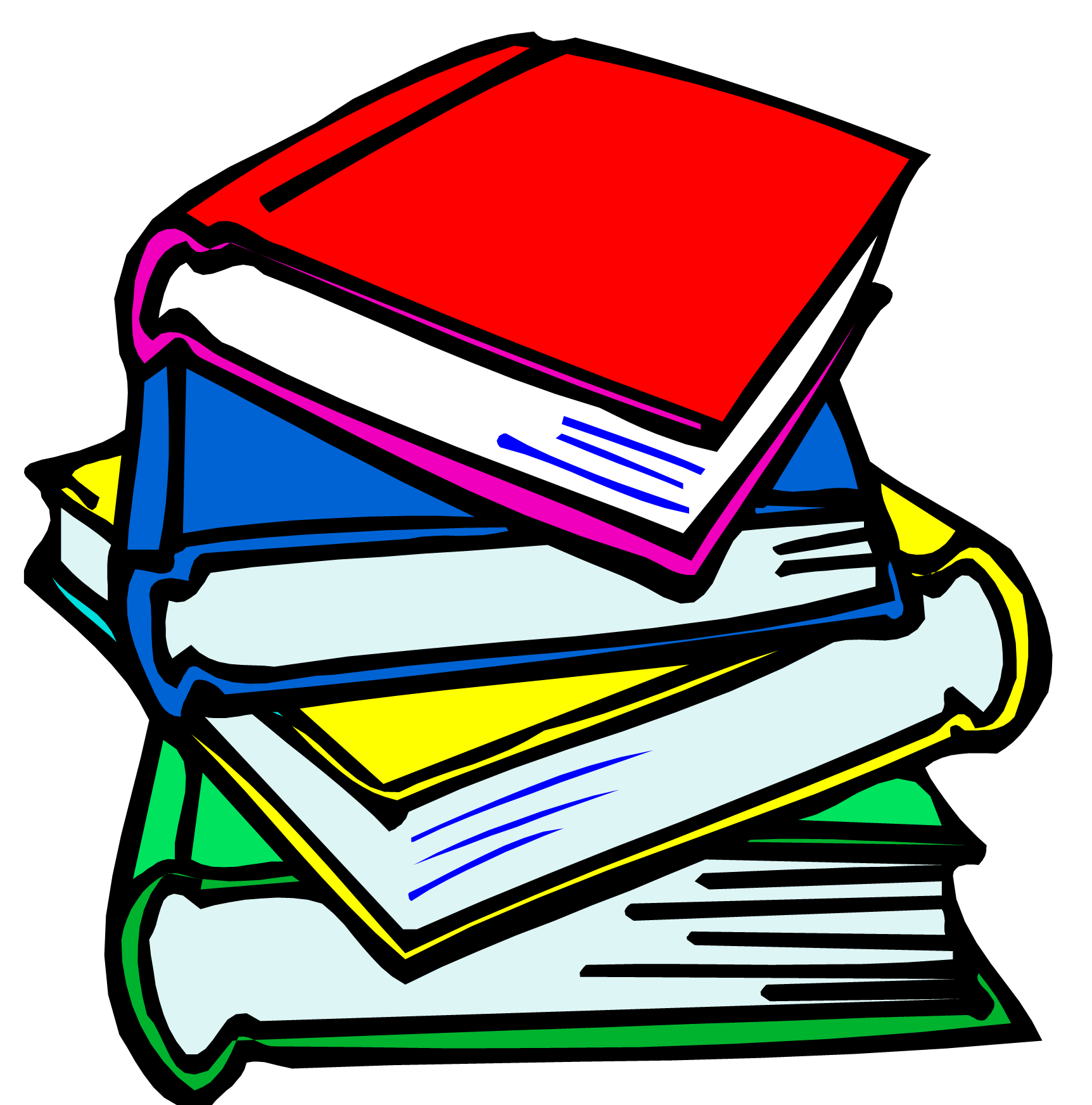 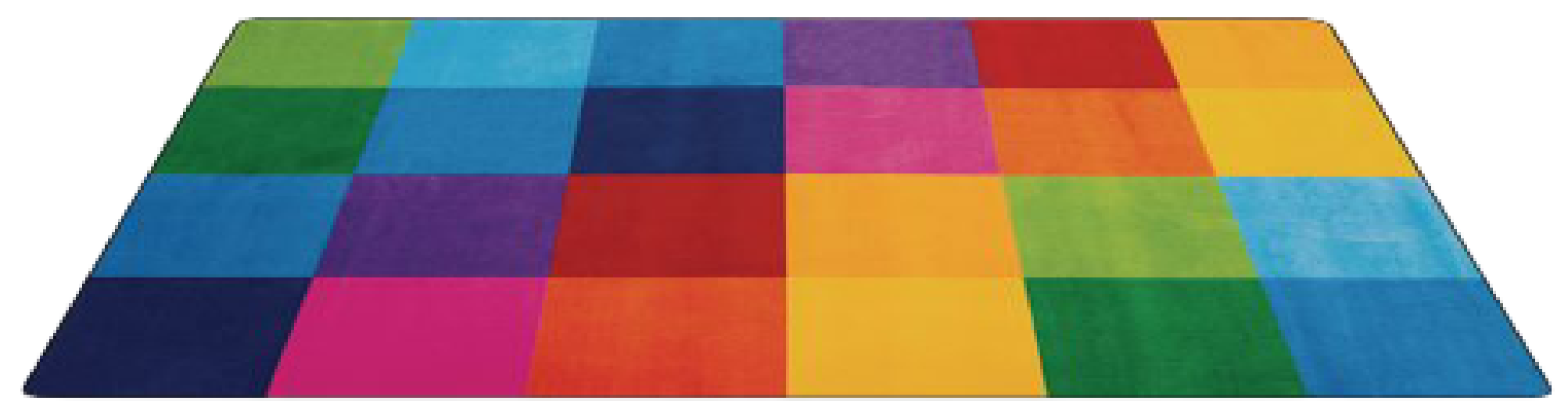 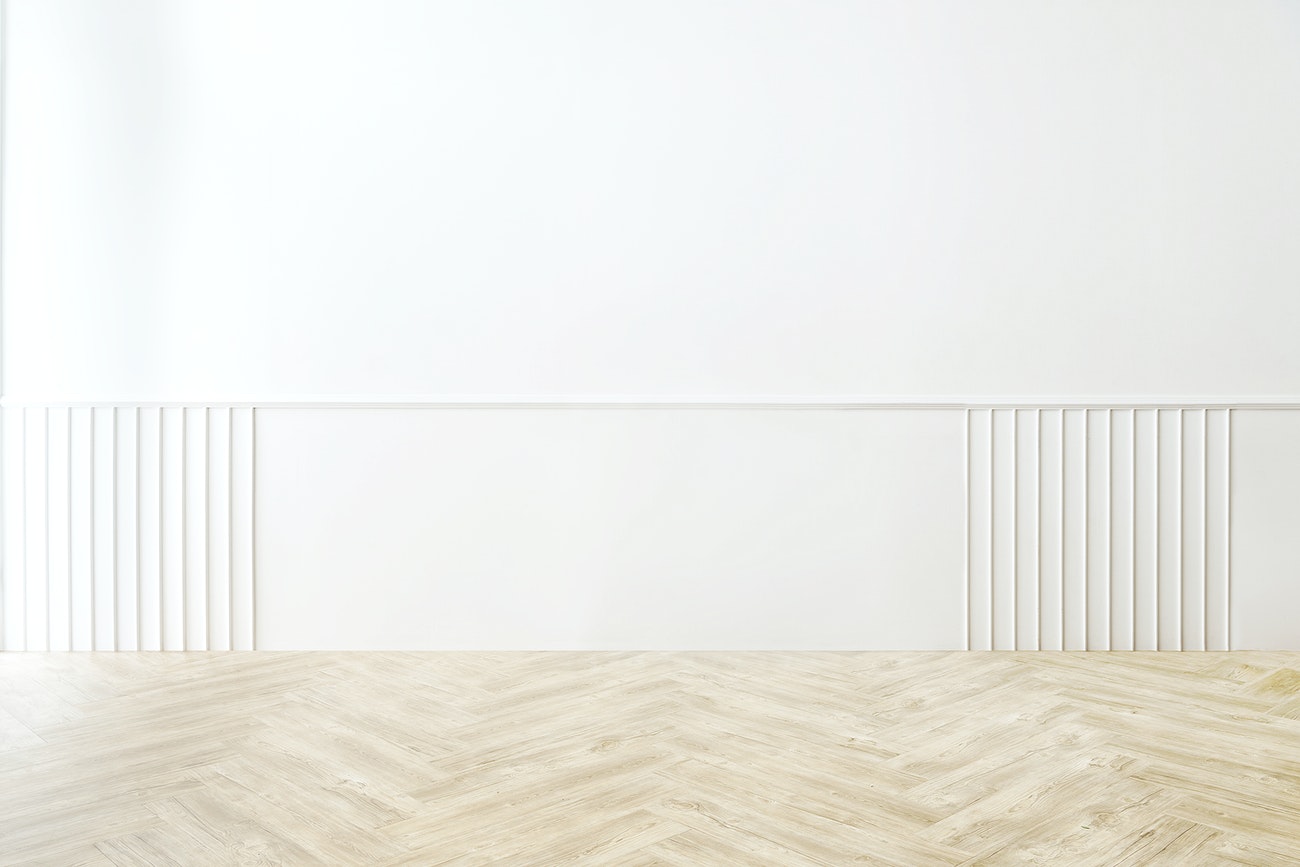 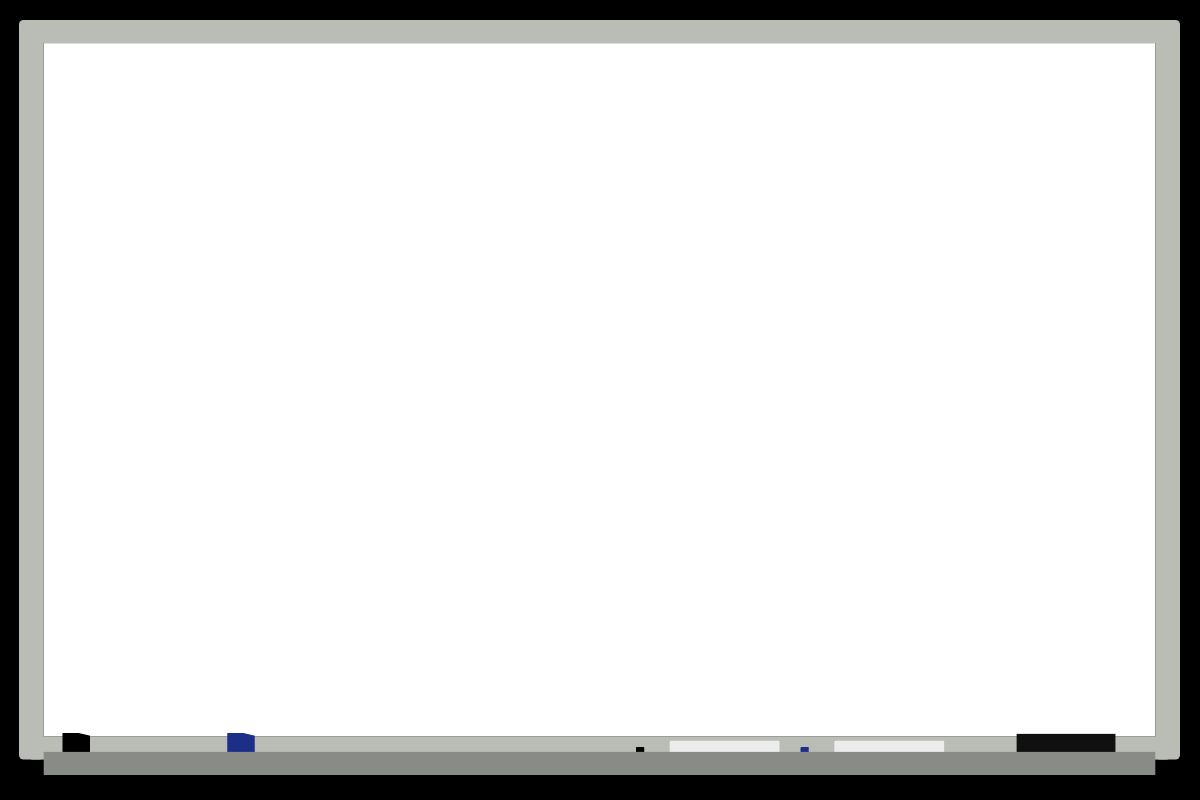 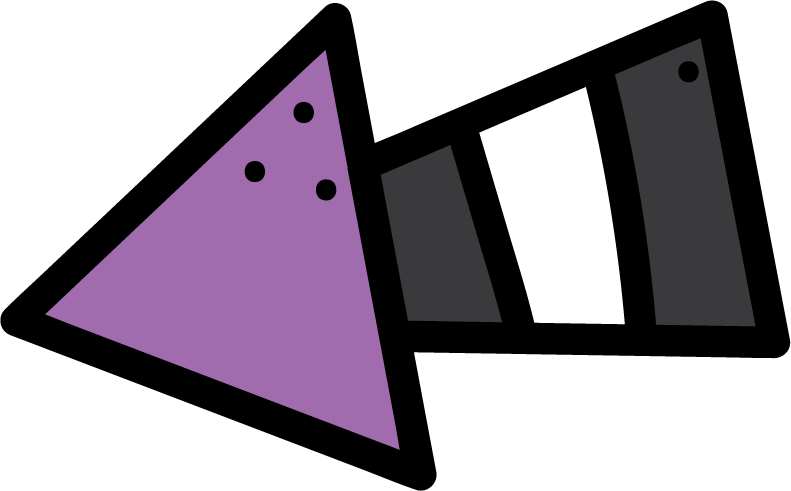 KSA National Anthem
Classroom Rules
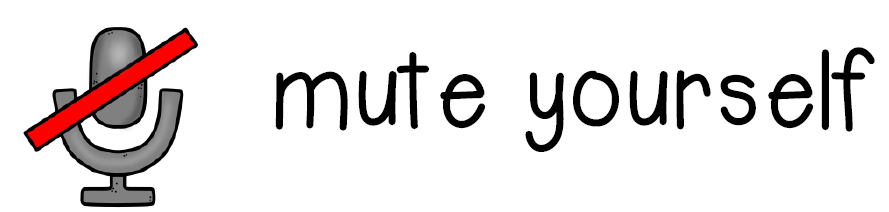 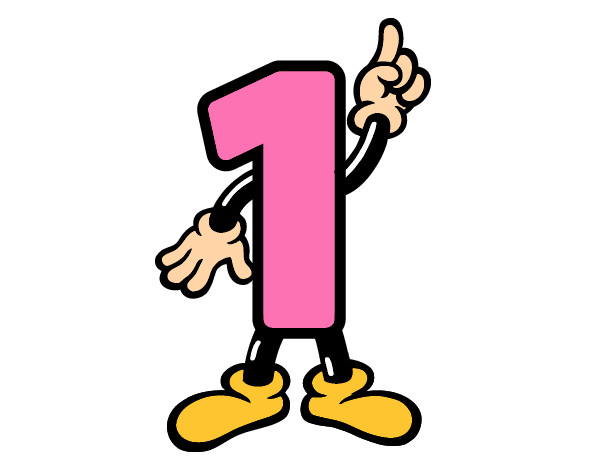 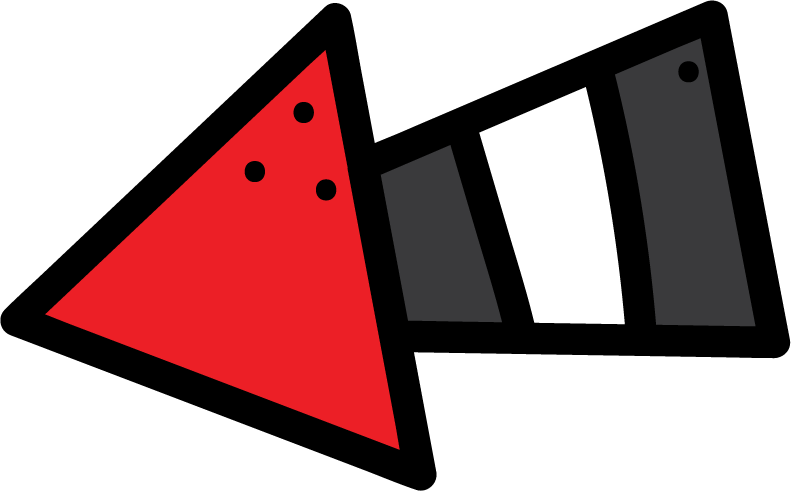 2
Warm up
Trace and copy
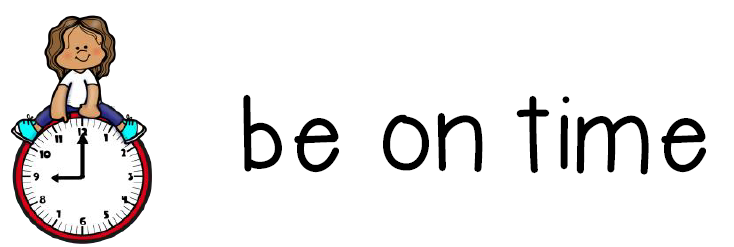 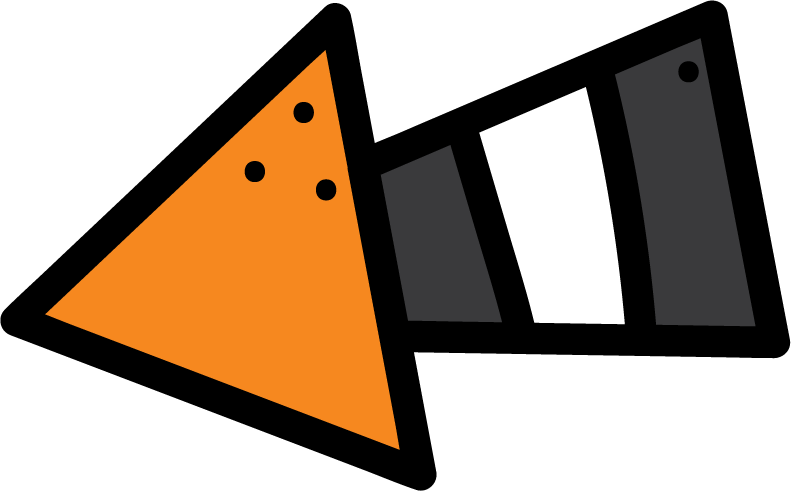 Main lesson
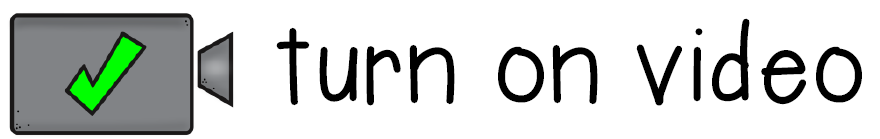 A  A  A  A
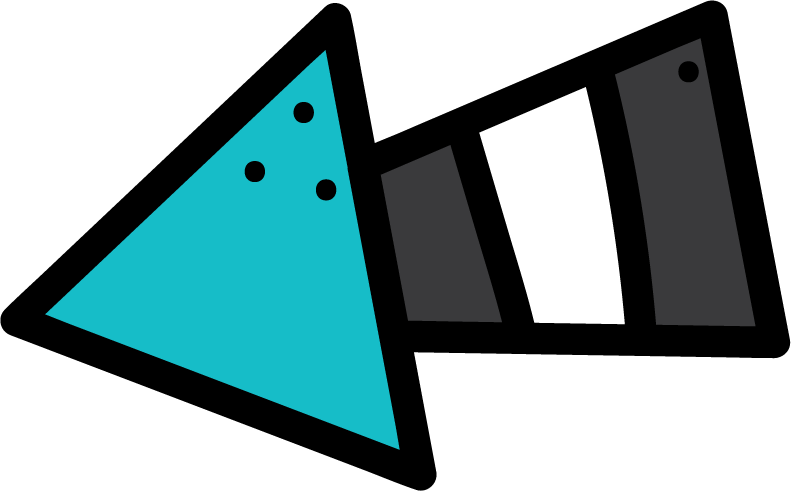 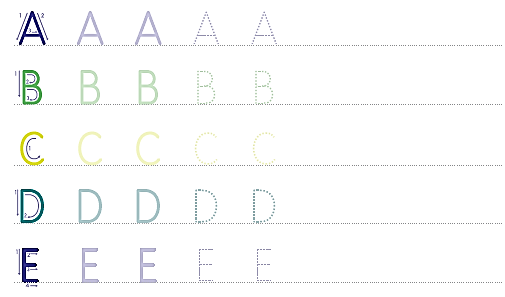 Fun Time
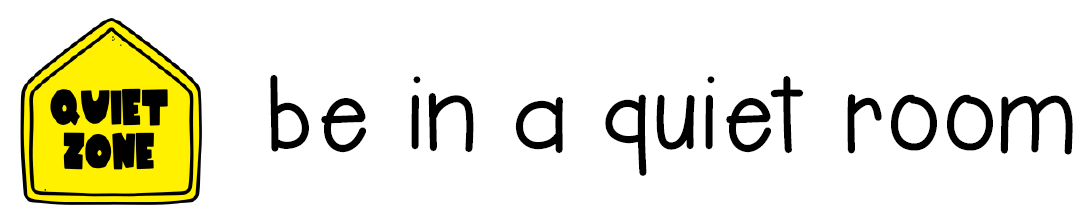 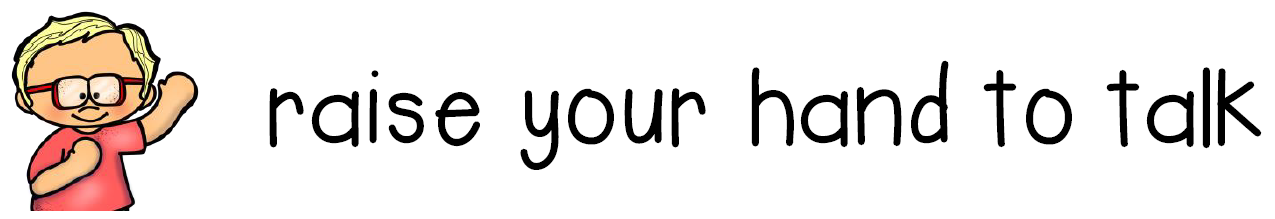 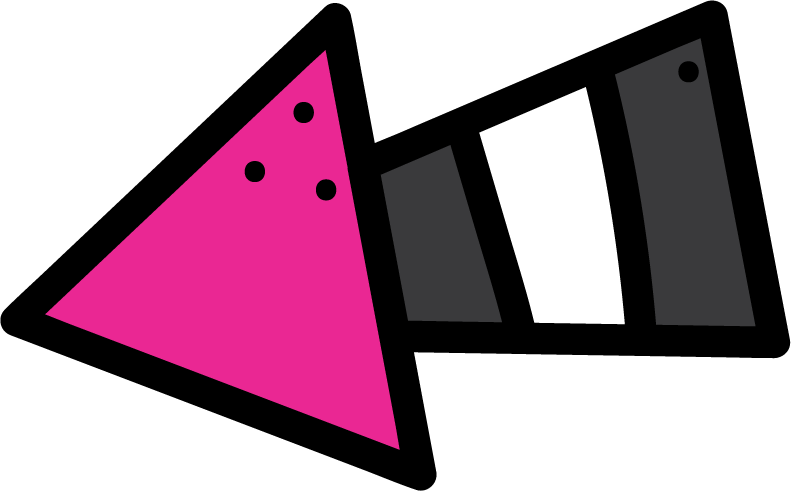 work book
B  B  B  B
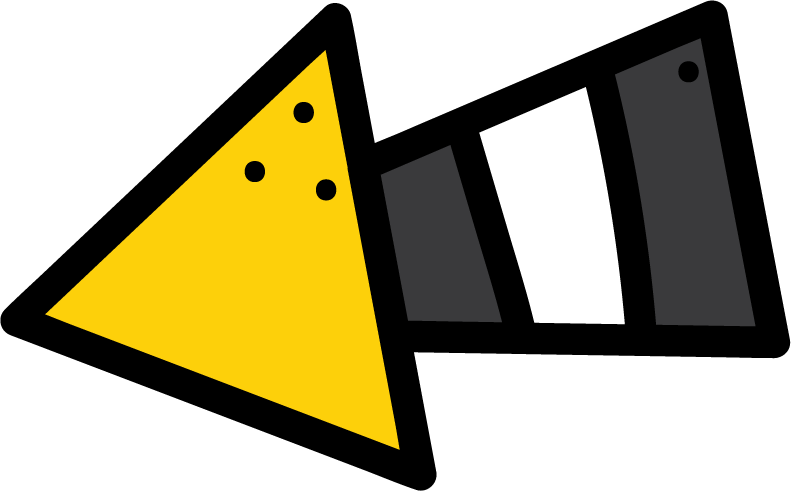 Moral Goal
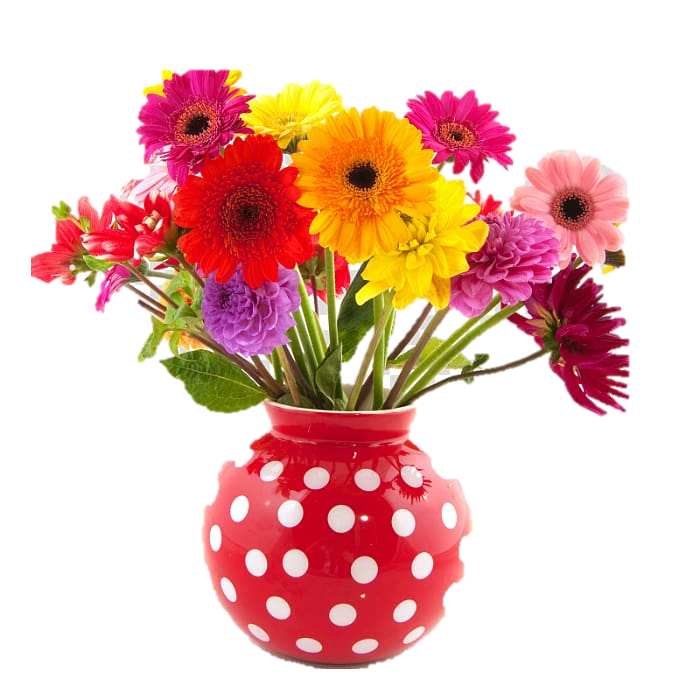 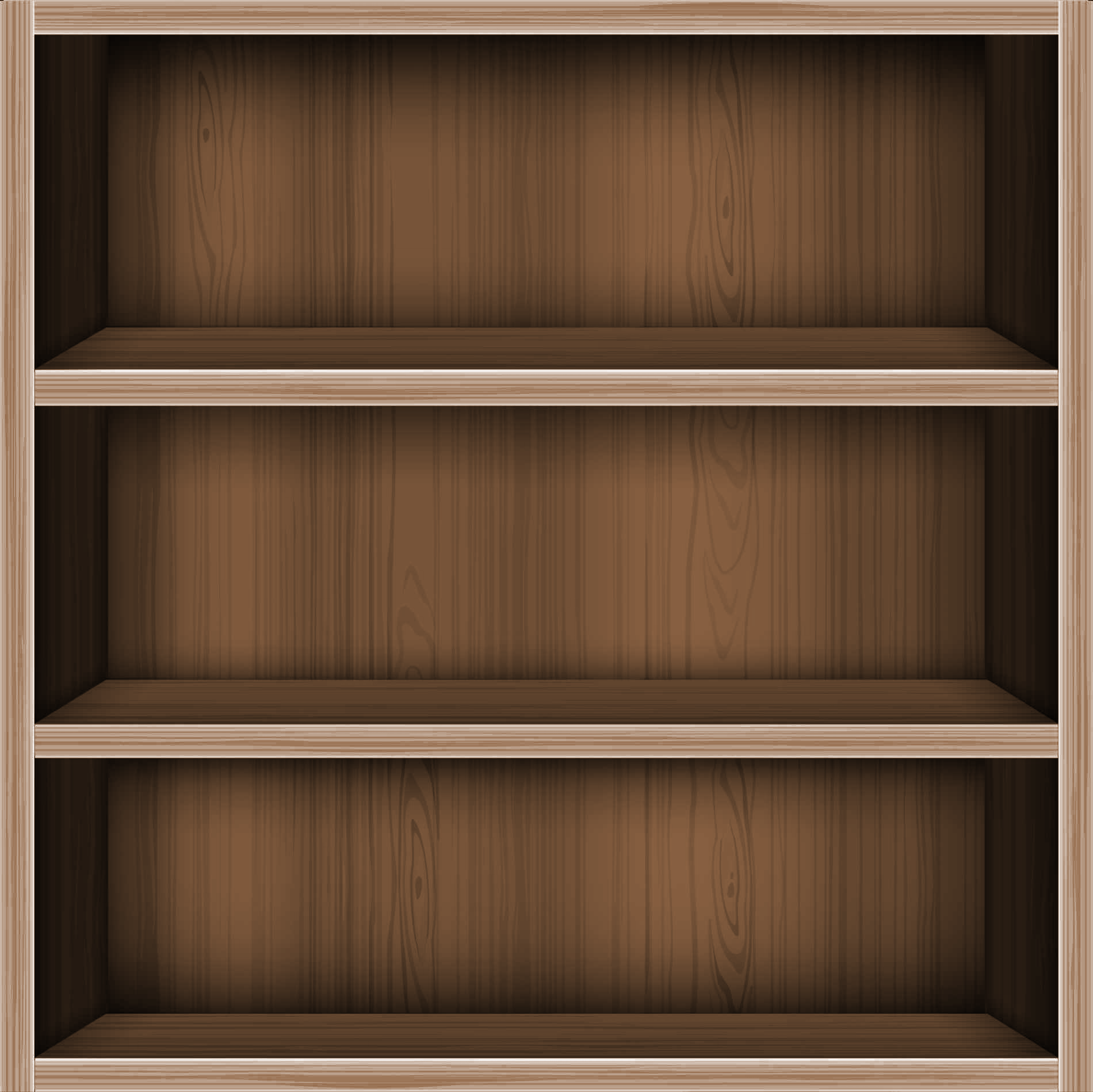 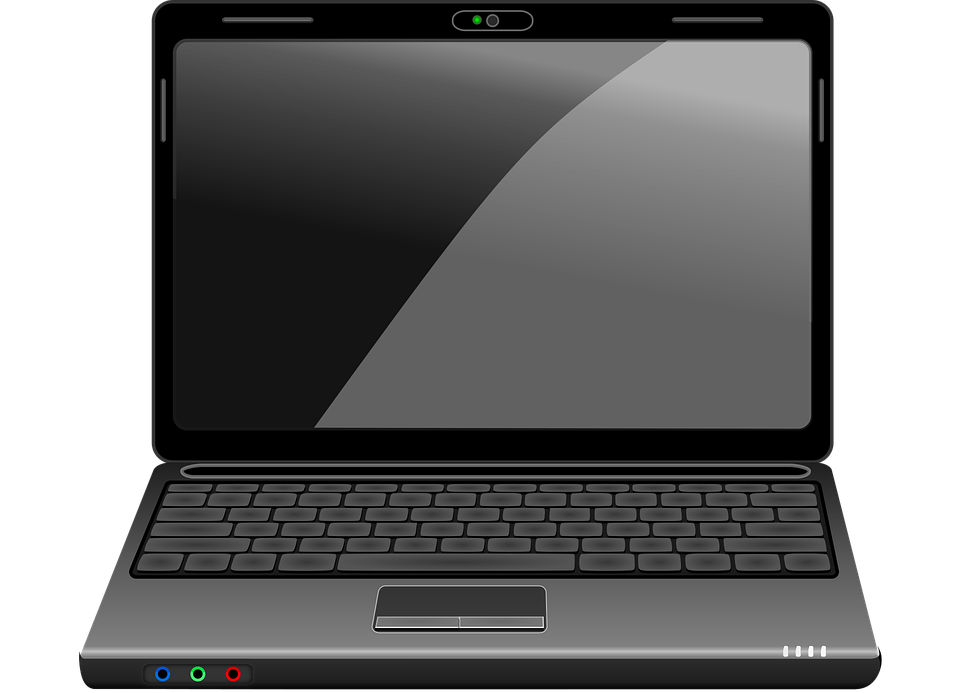 C  C  C  C
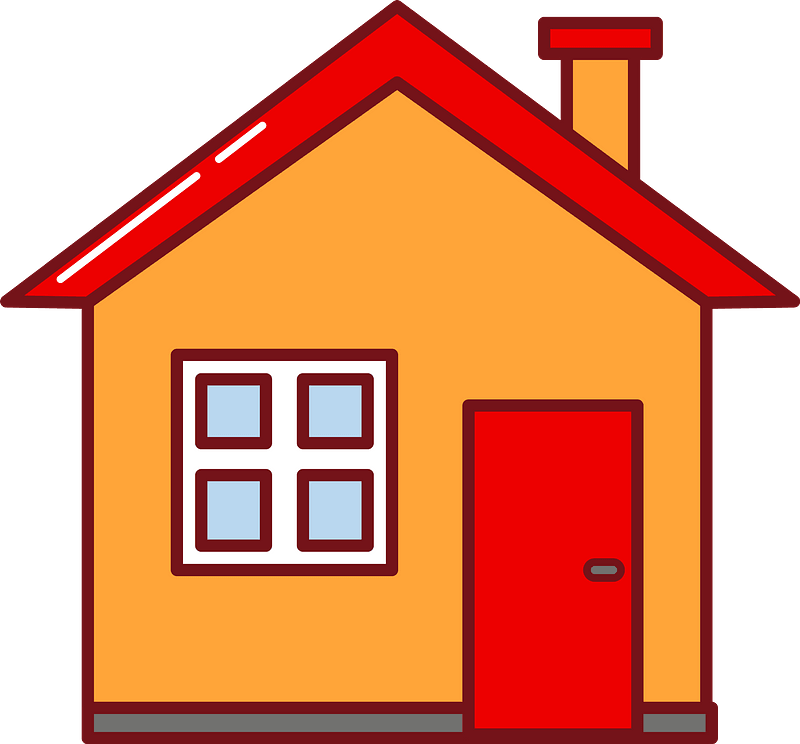 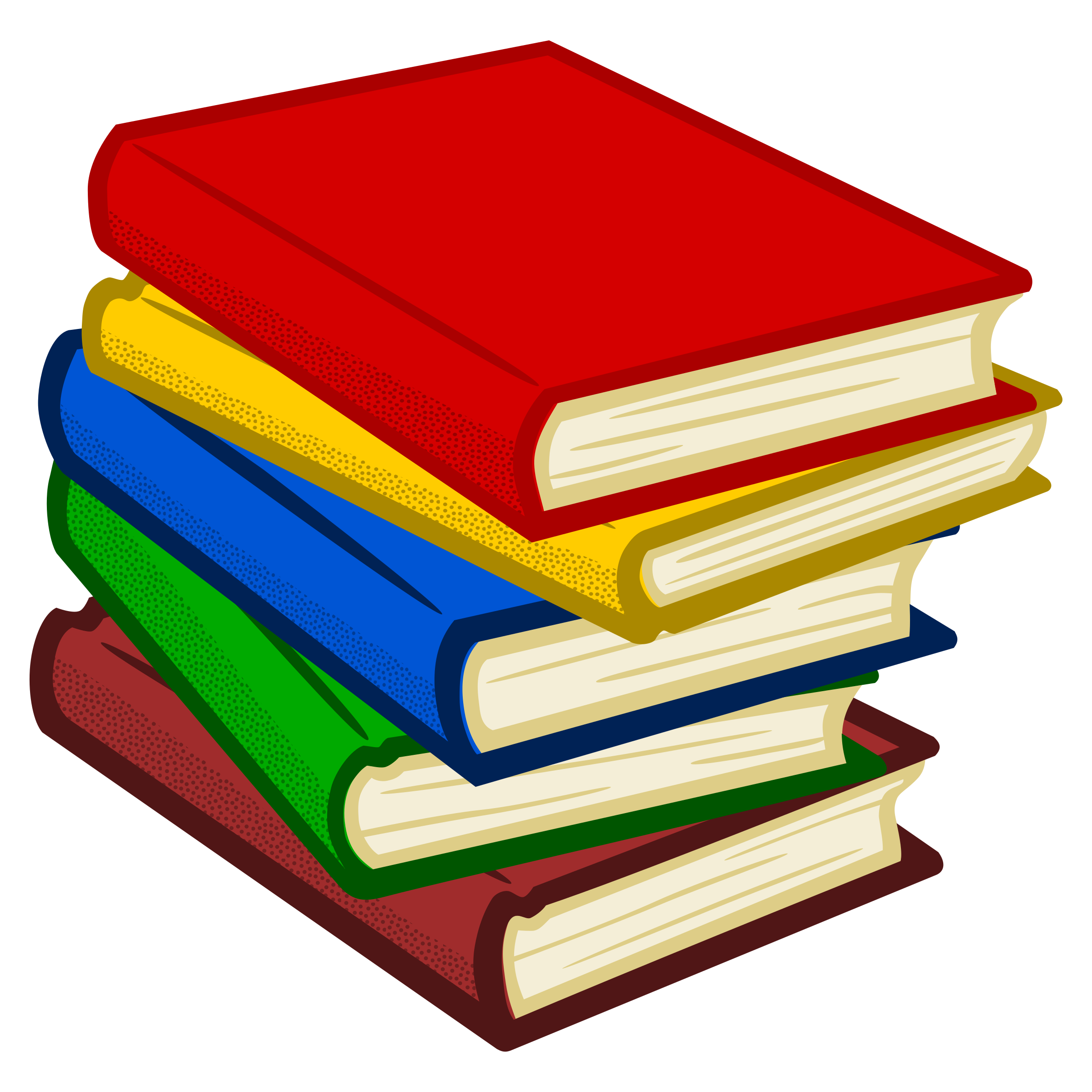 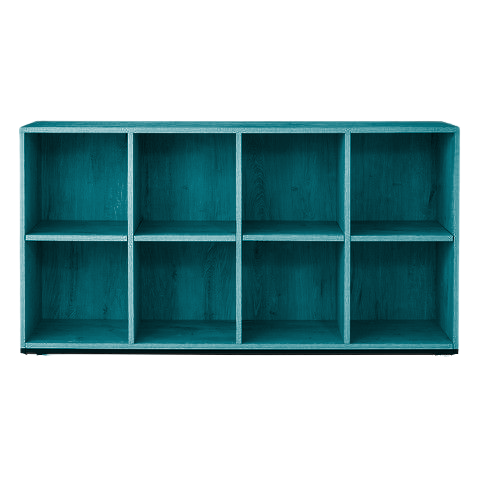 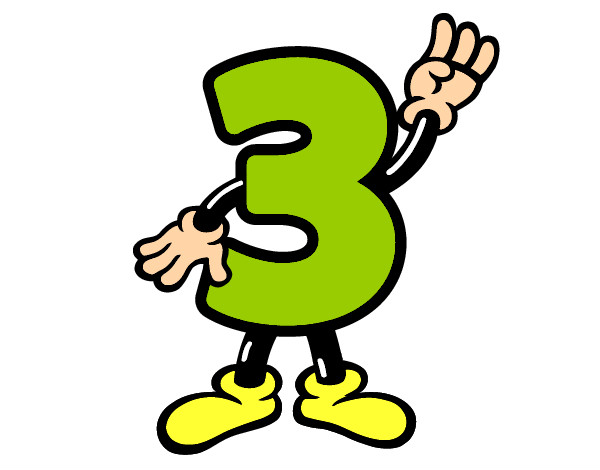 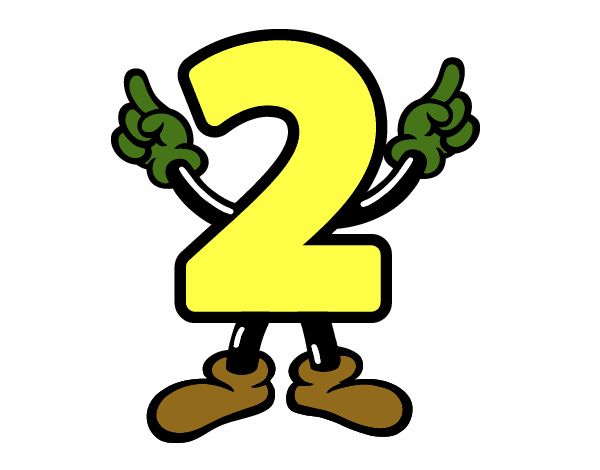 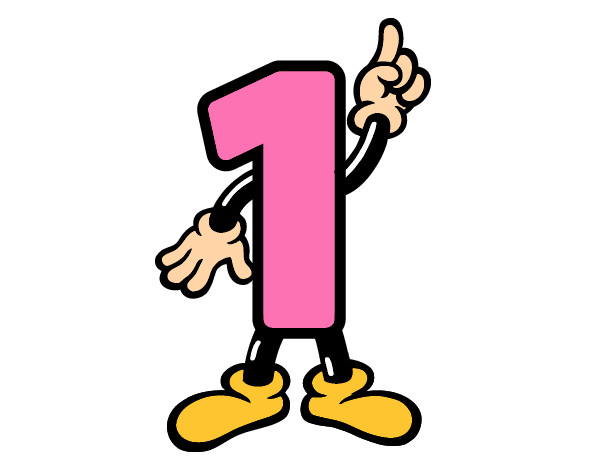 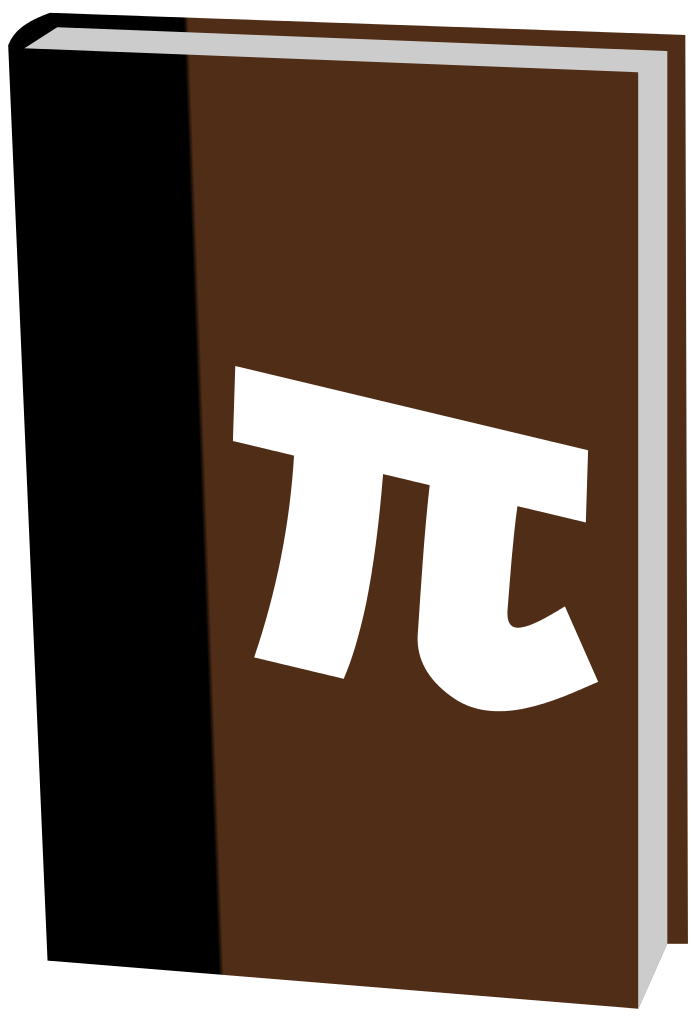 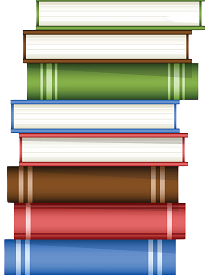 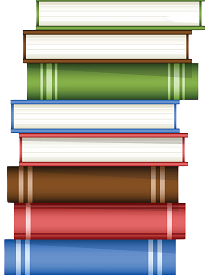 D  D  D  D
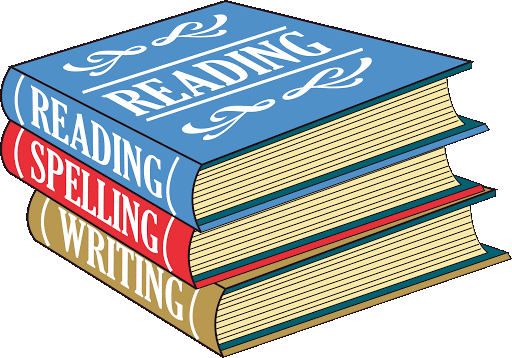 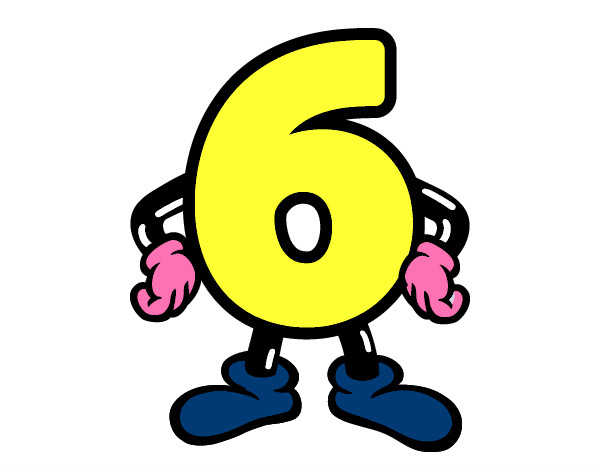 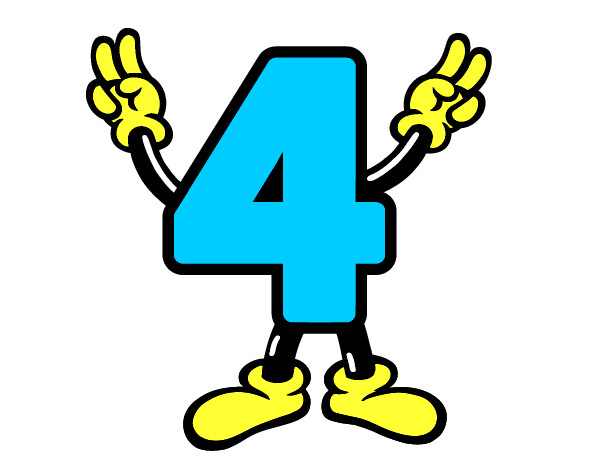 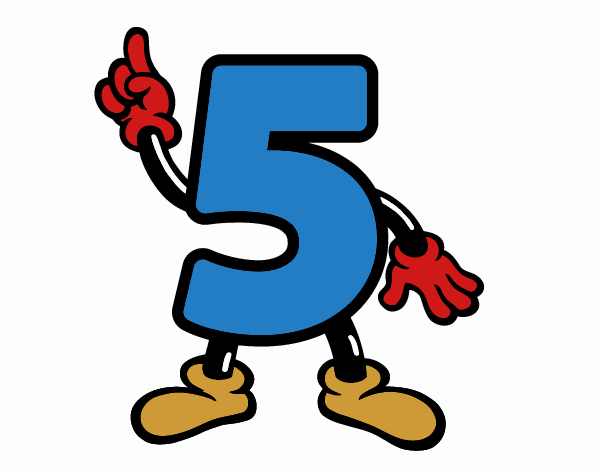 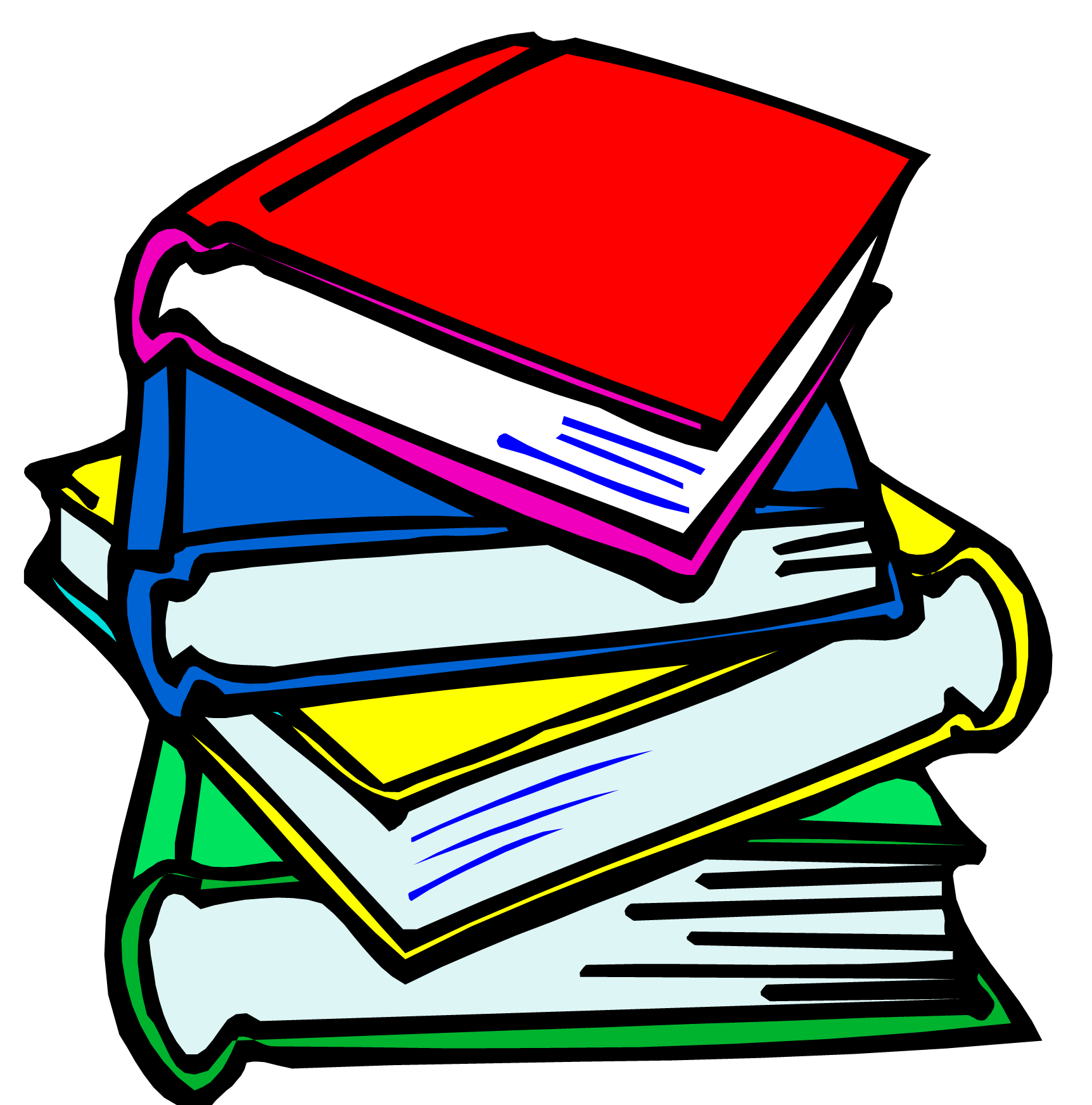 E  E   E  E
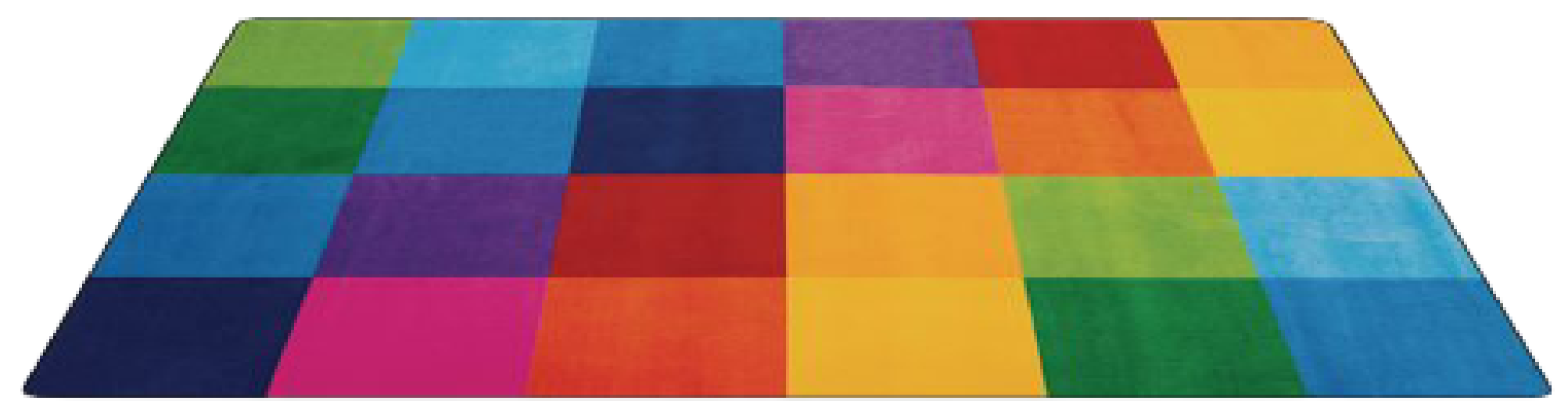 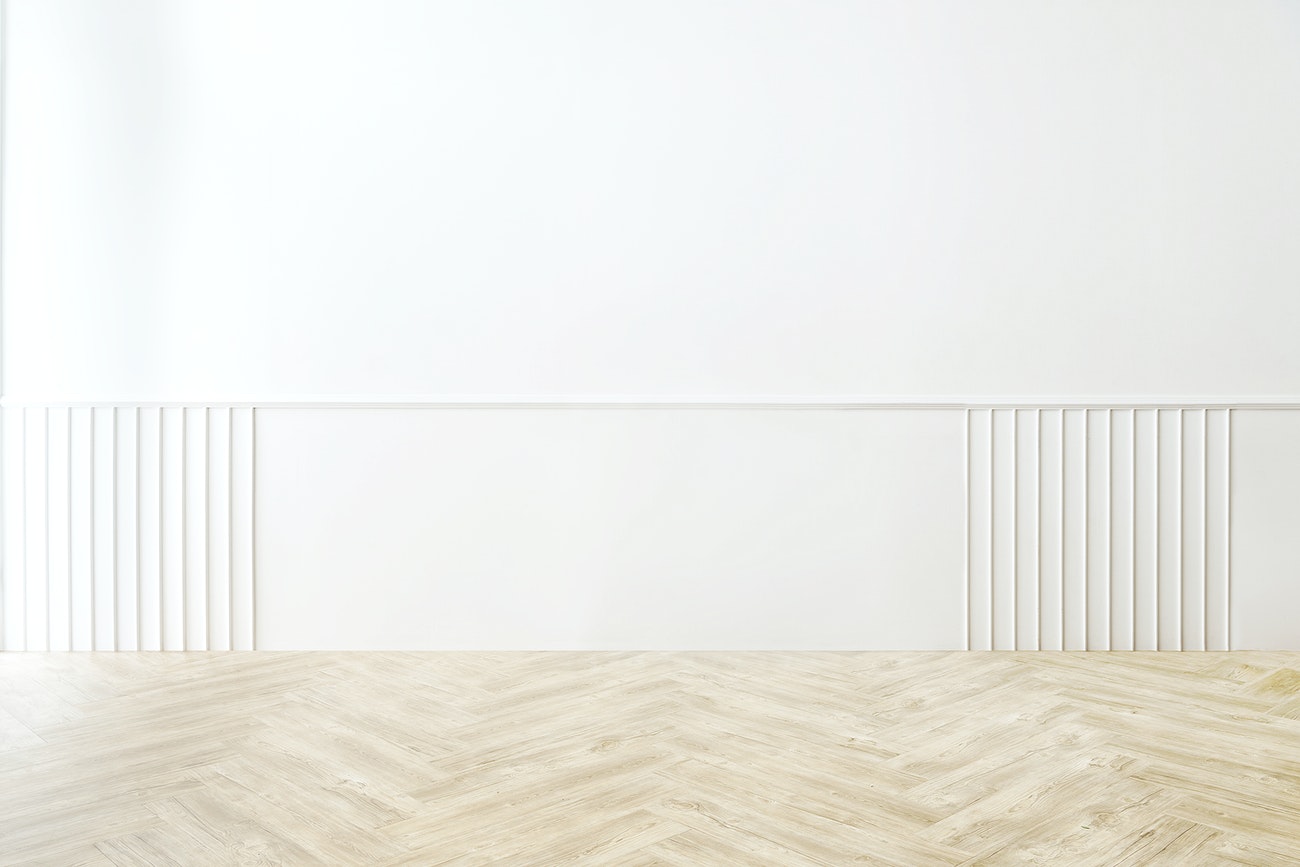 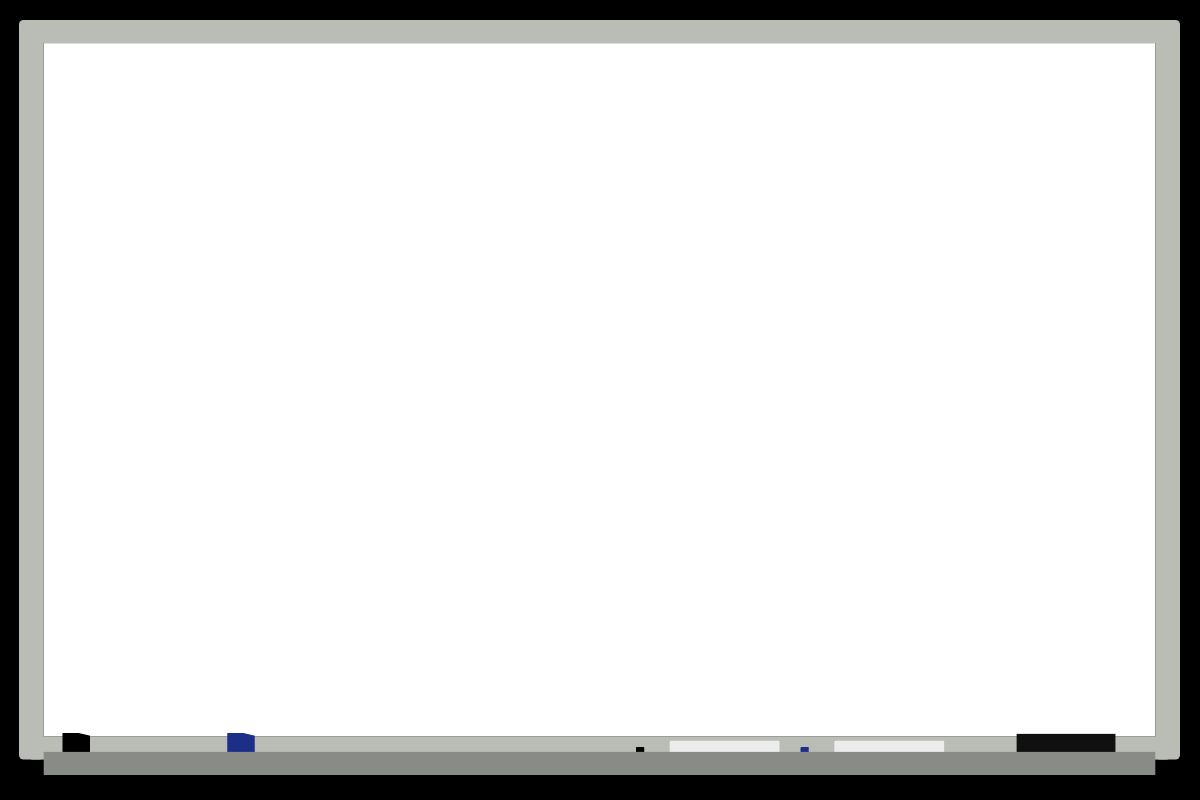 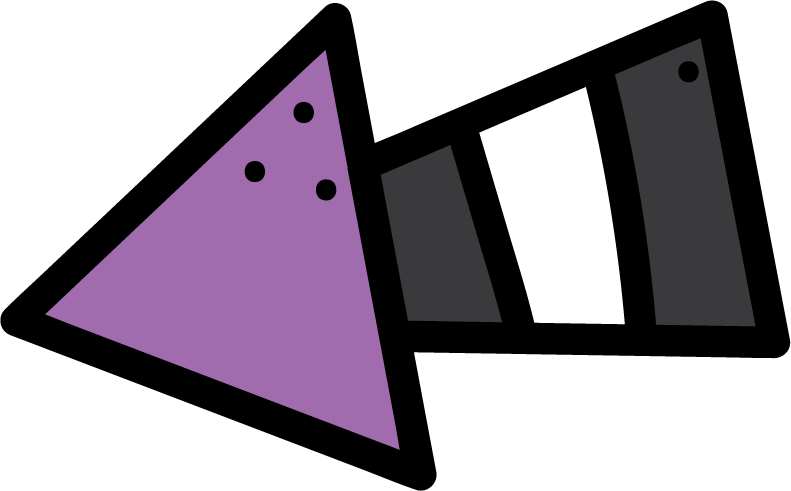 KSA National Anthem
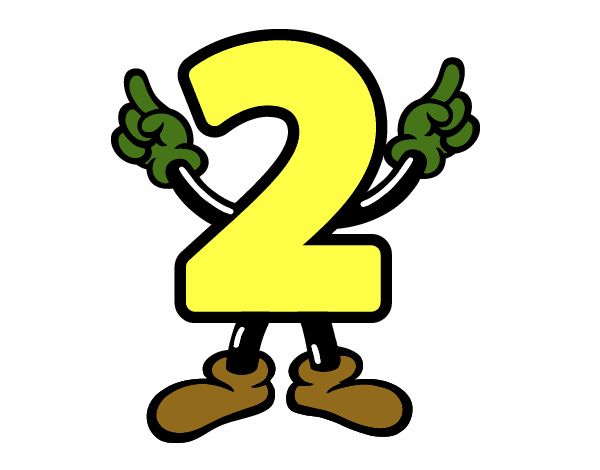 Classroom Rules
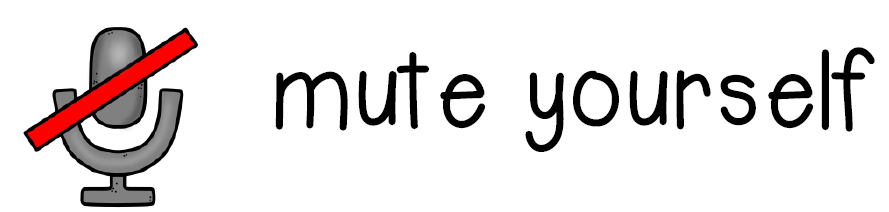 Listen and write 

استمع ثم اكتب
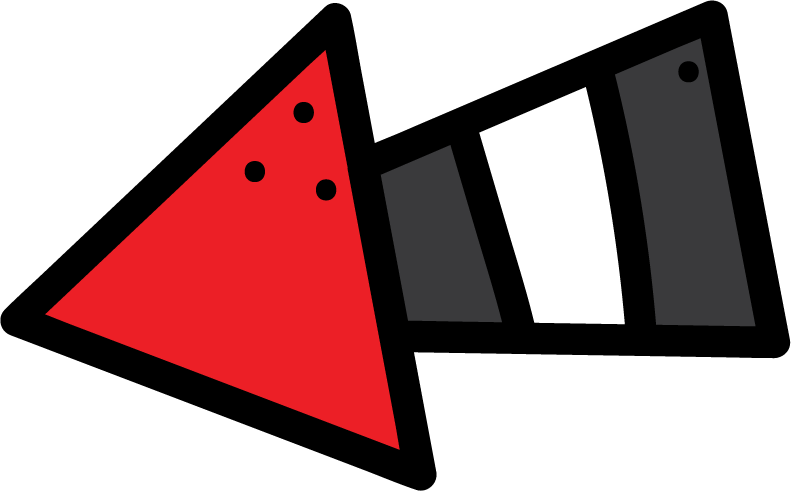 3
Warm up
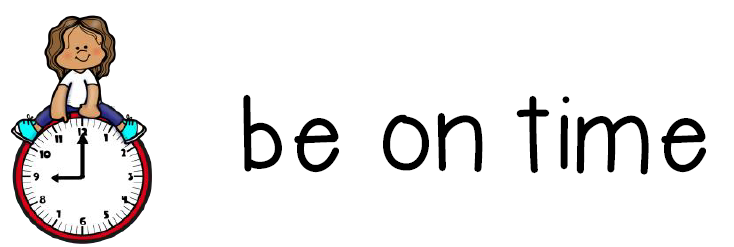 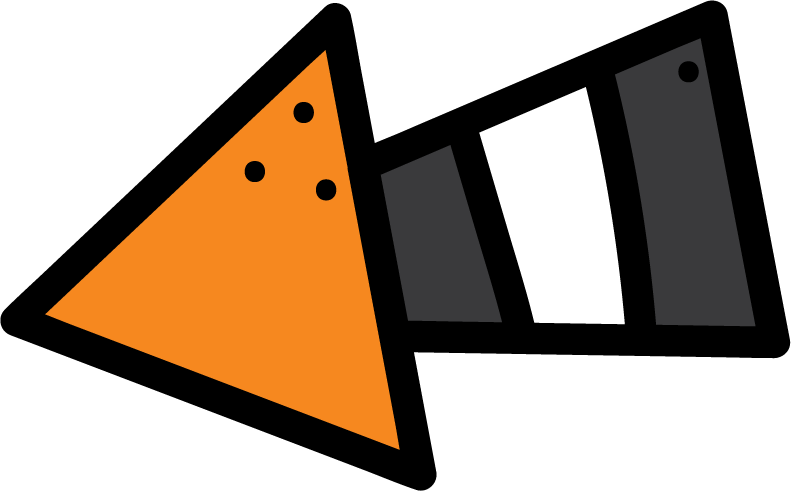 Main lesson
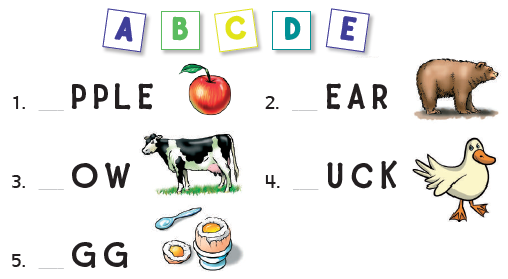 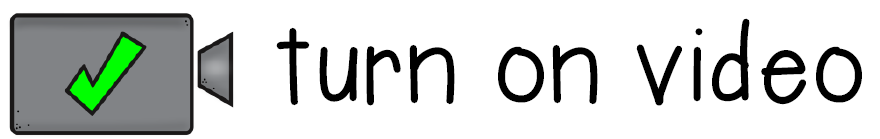 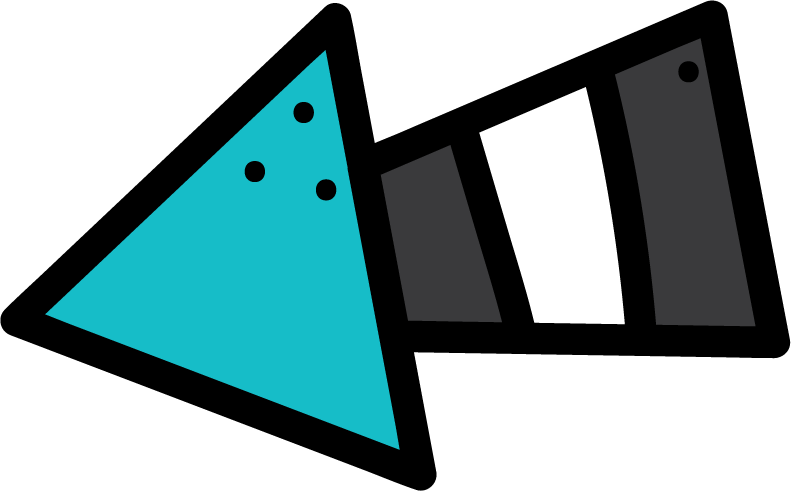 Fun Time
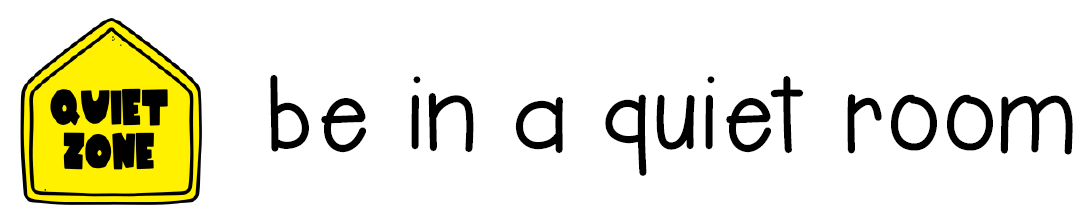 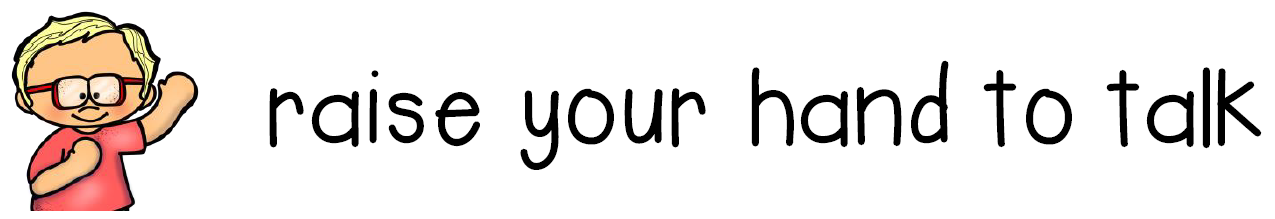 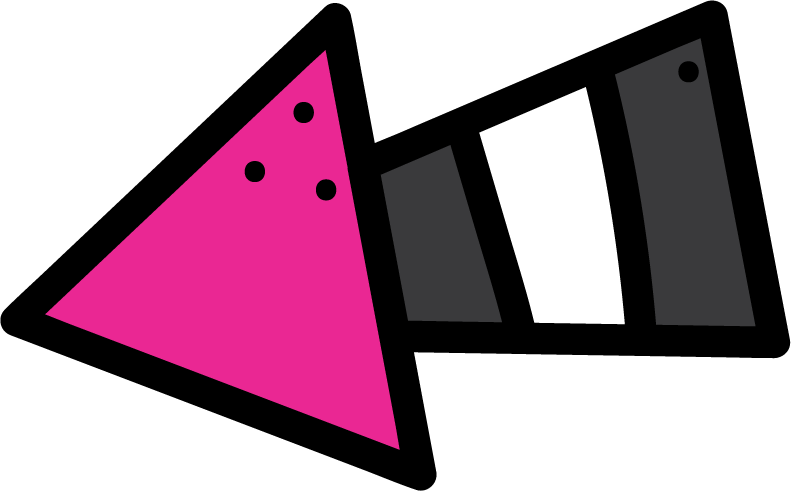 work book
A
B
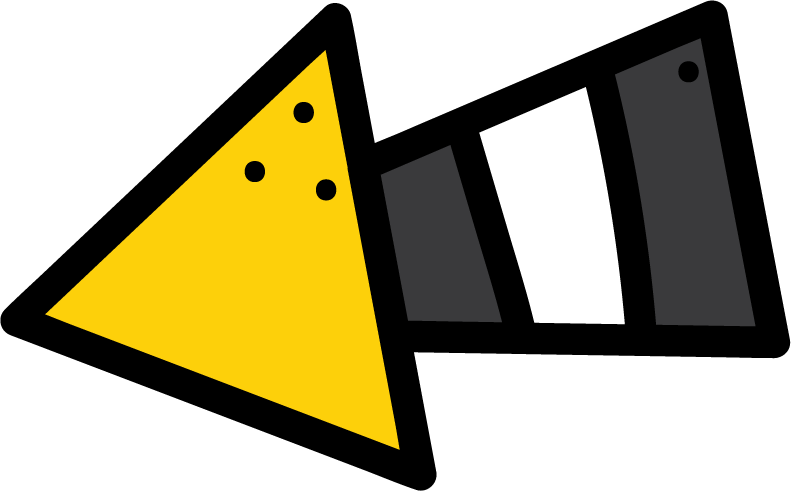 Moral Goal
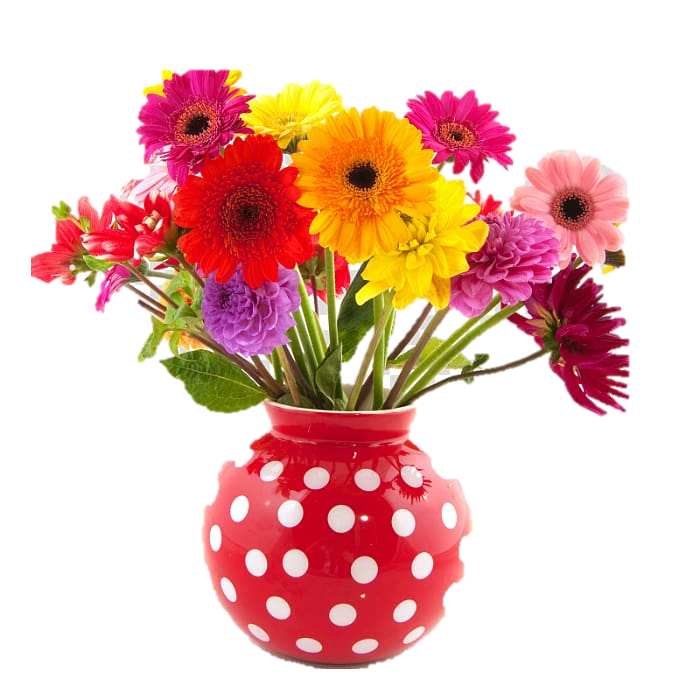 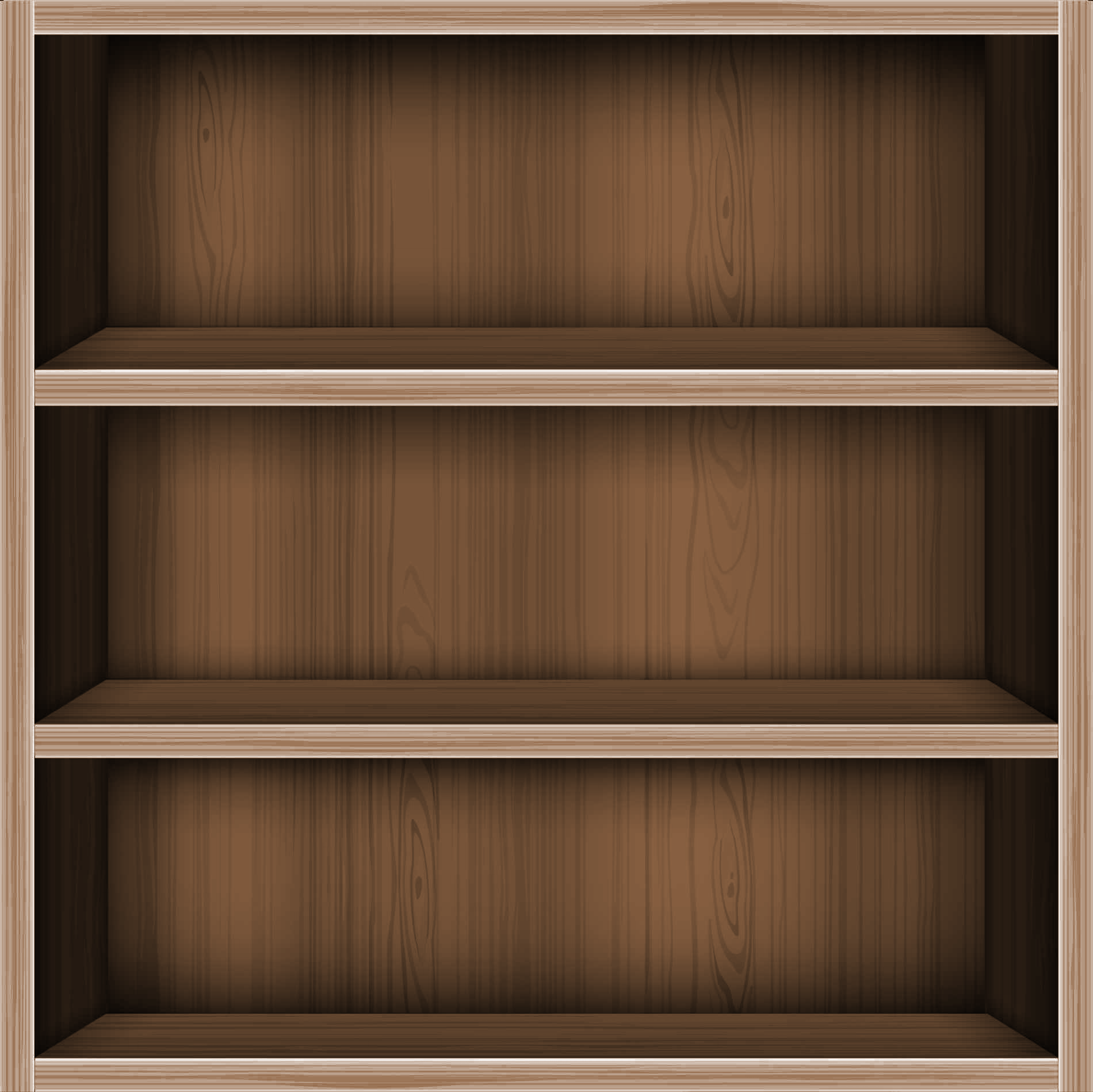 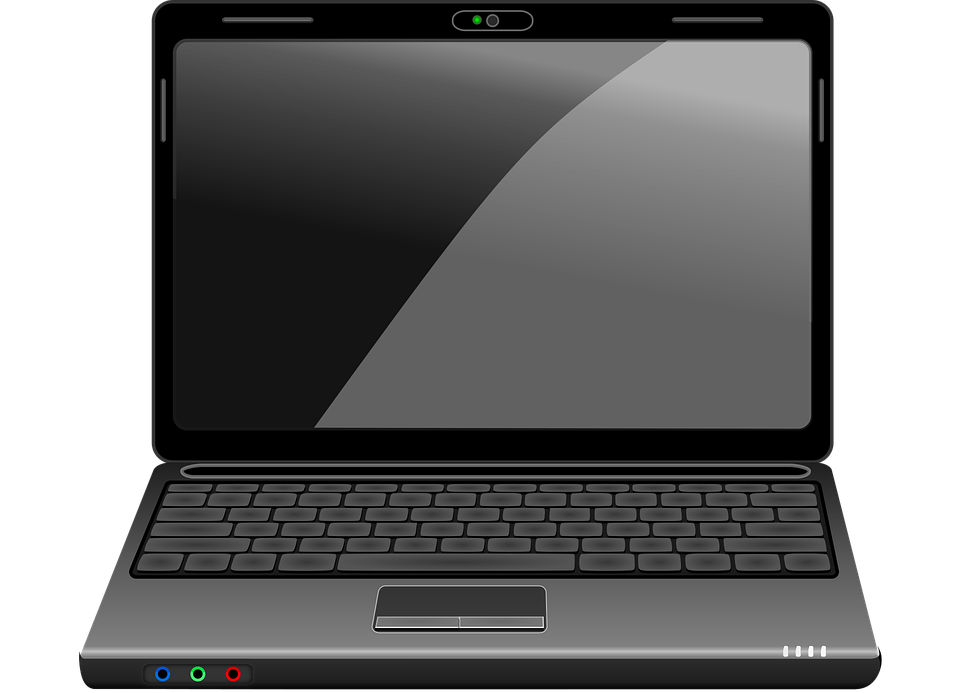 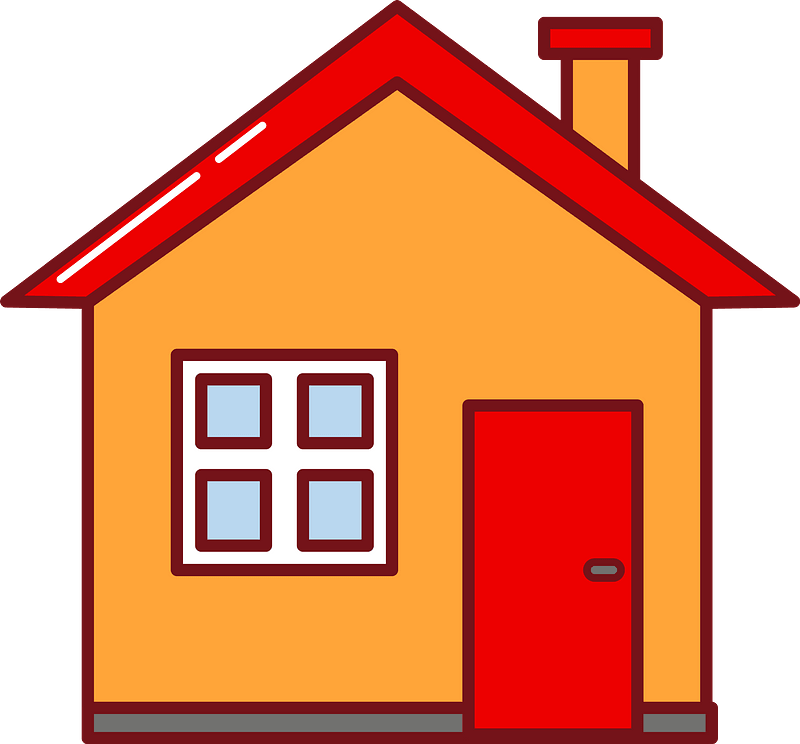 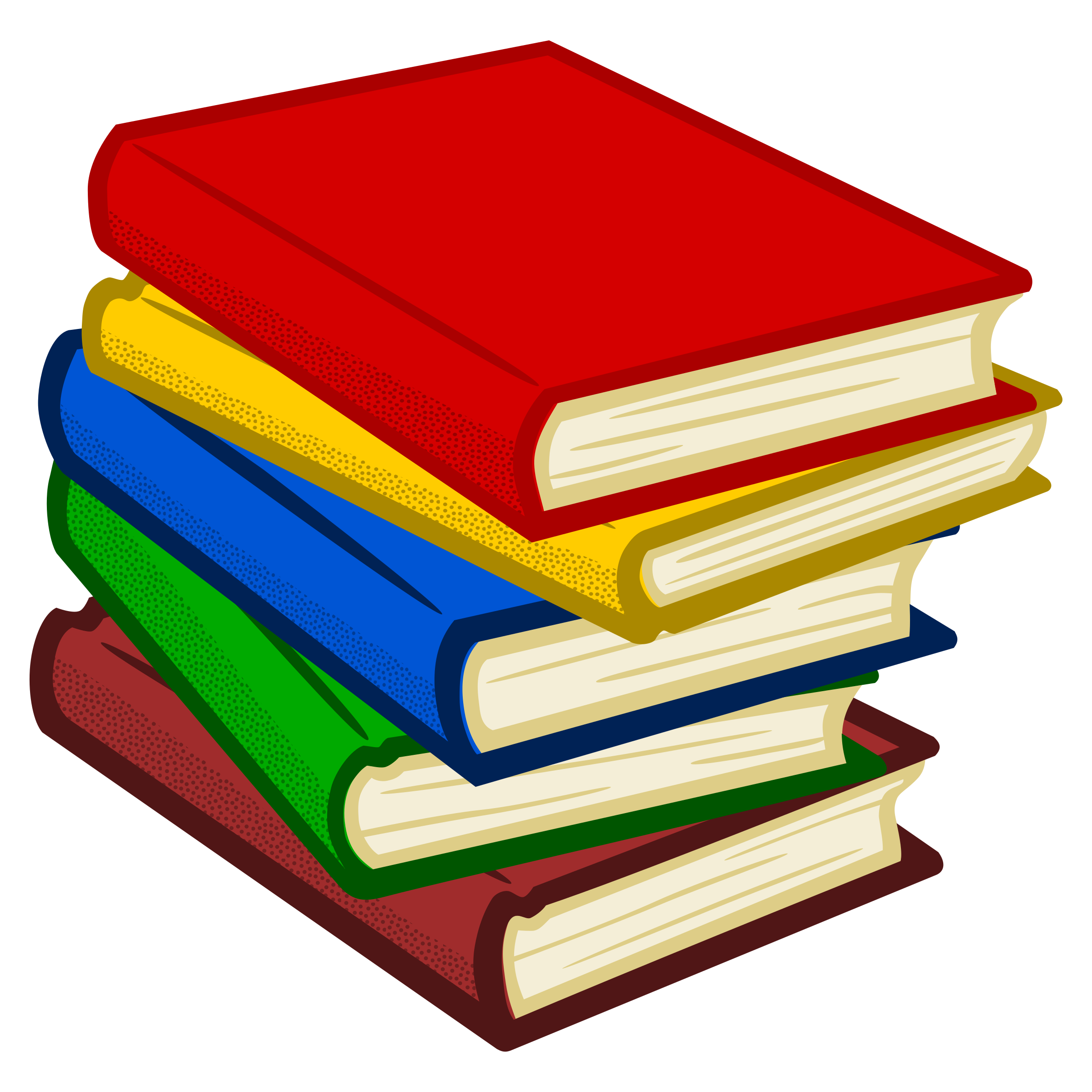 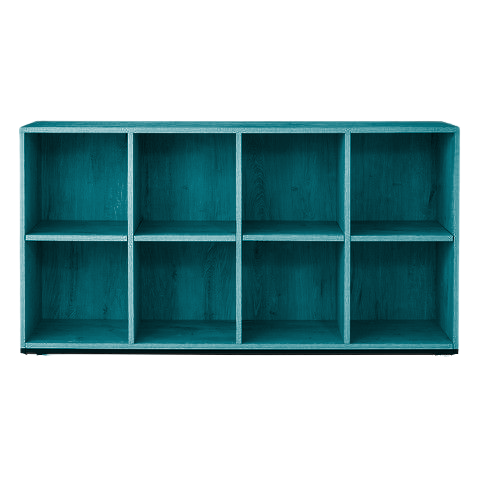 D
C
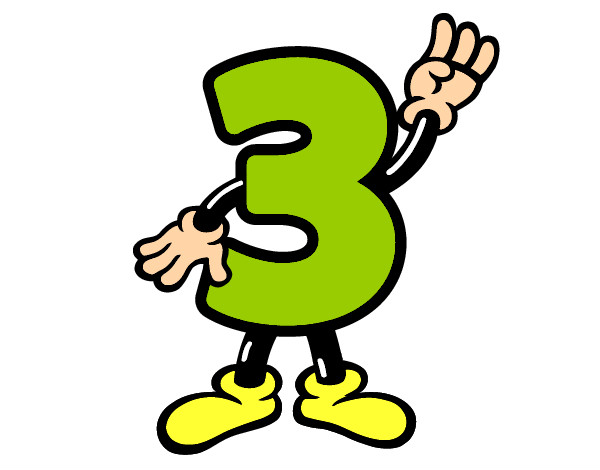 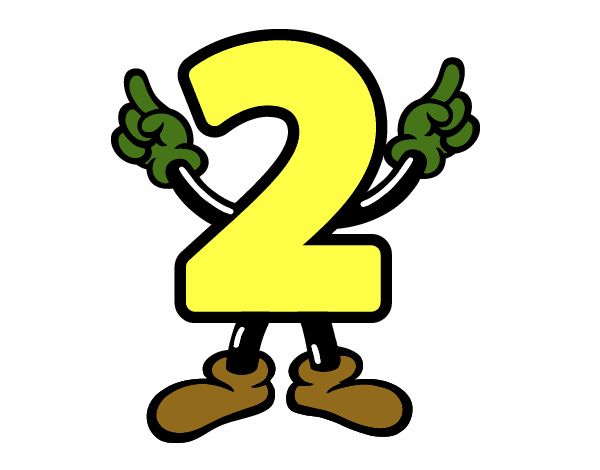 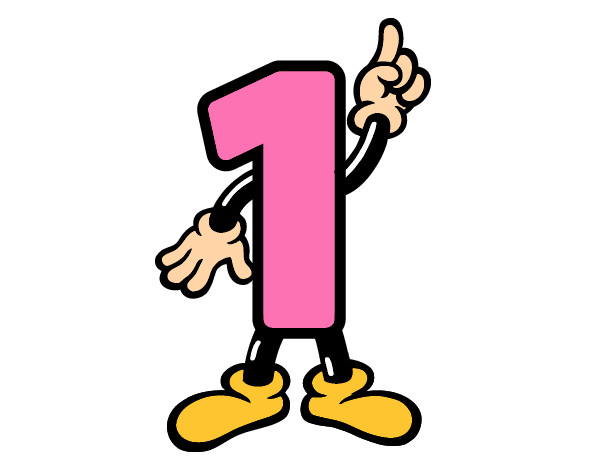 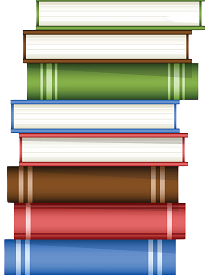 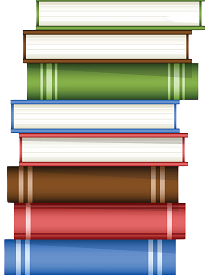 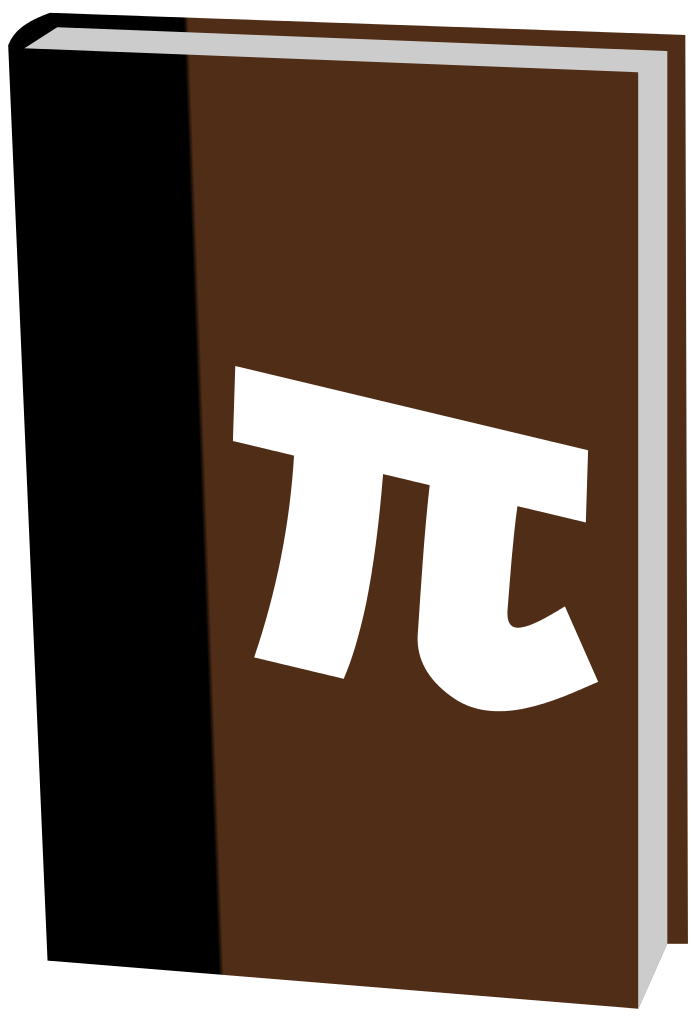 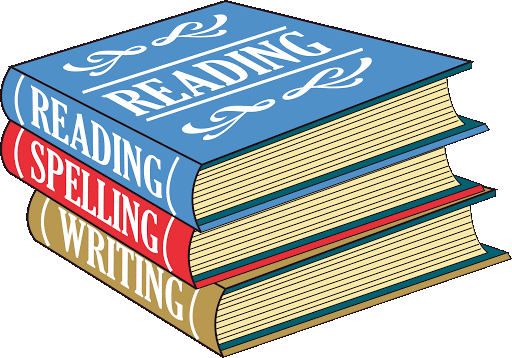 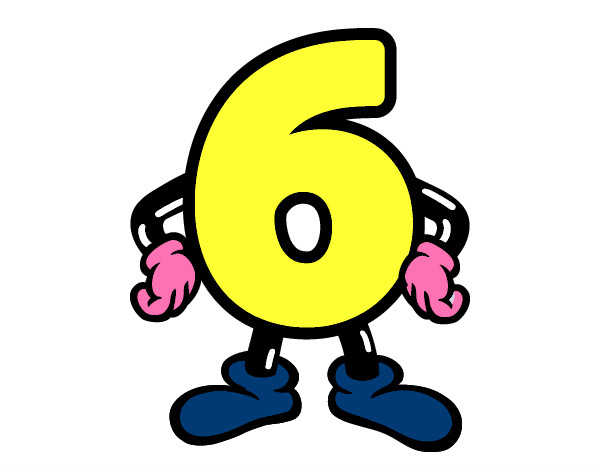 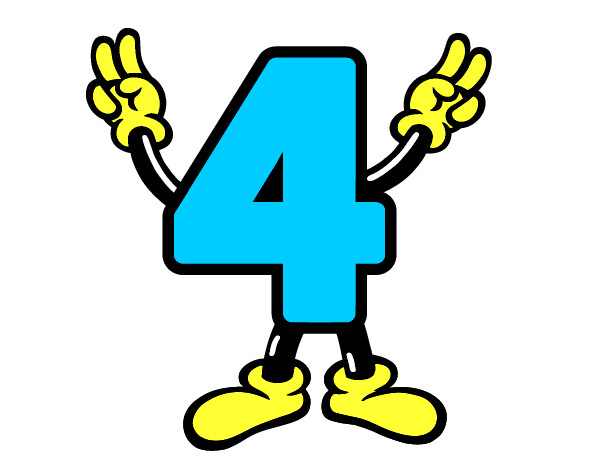 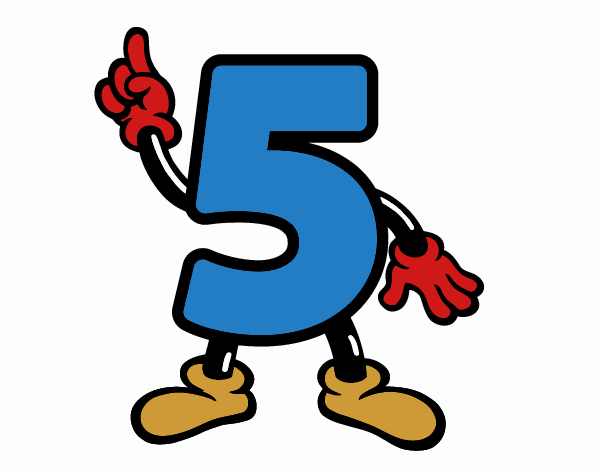 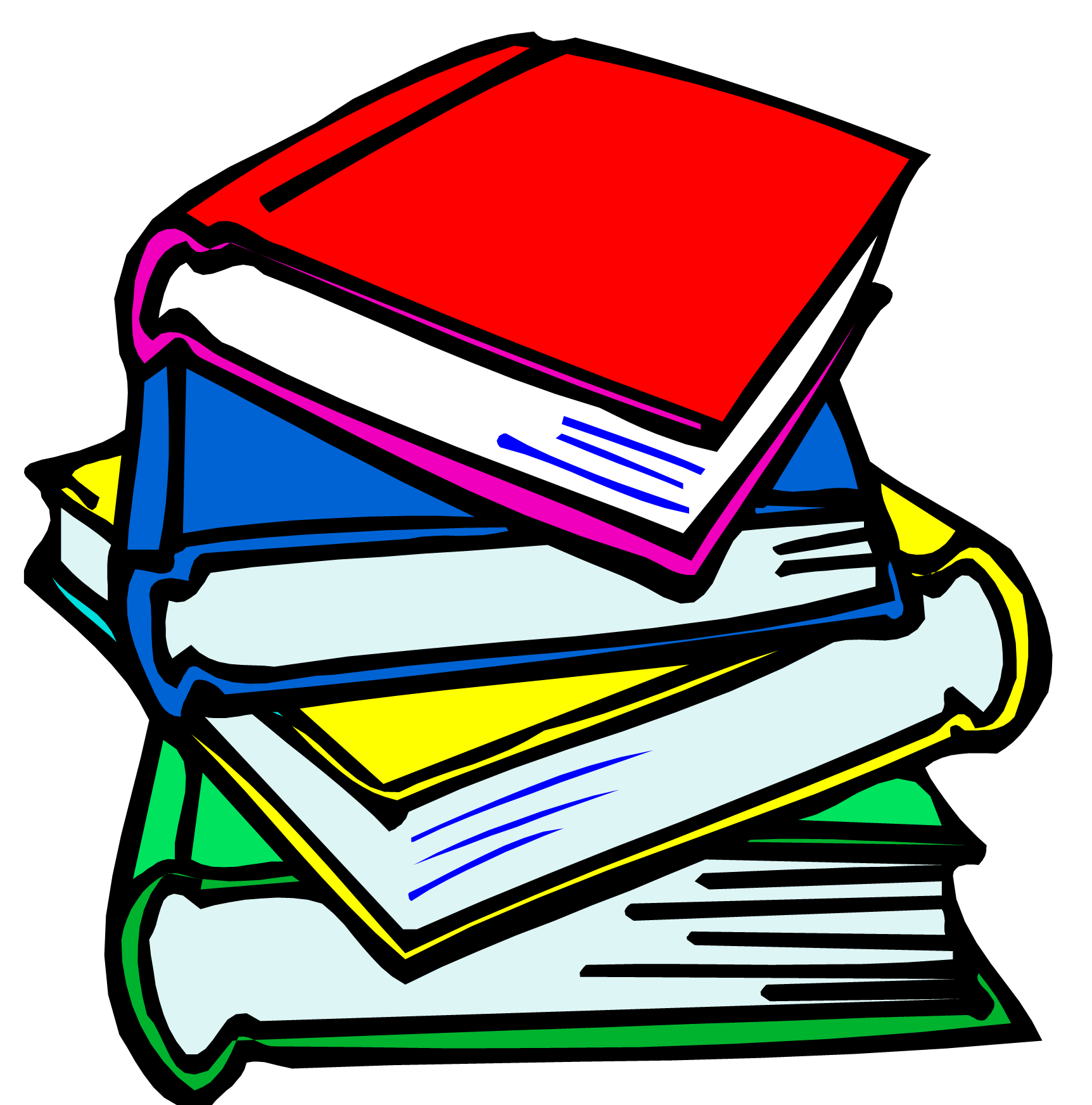 E
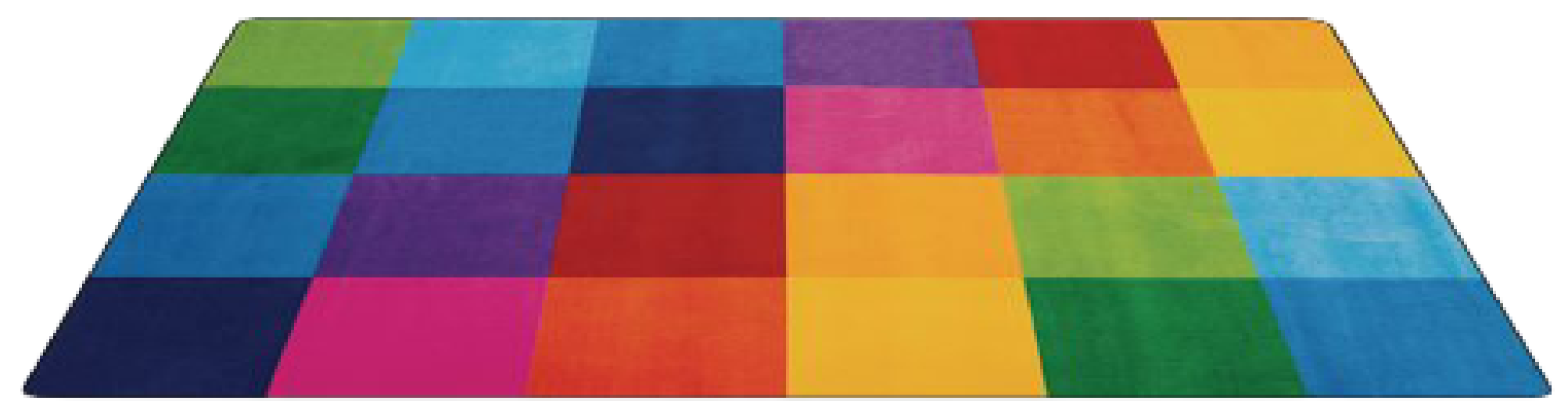 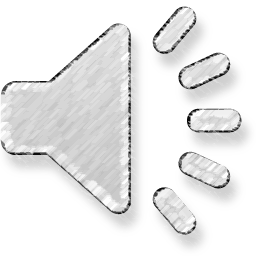 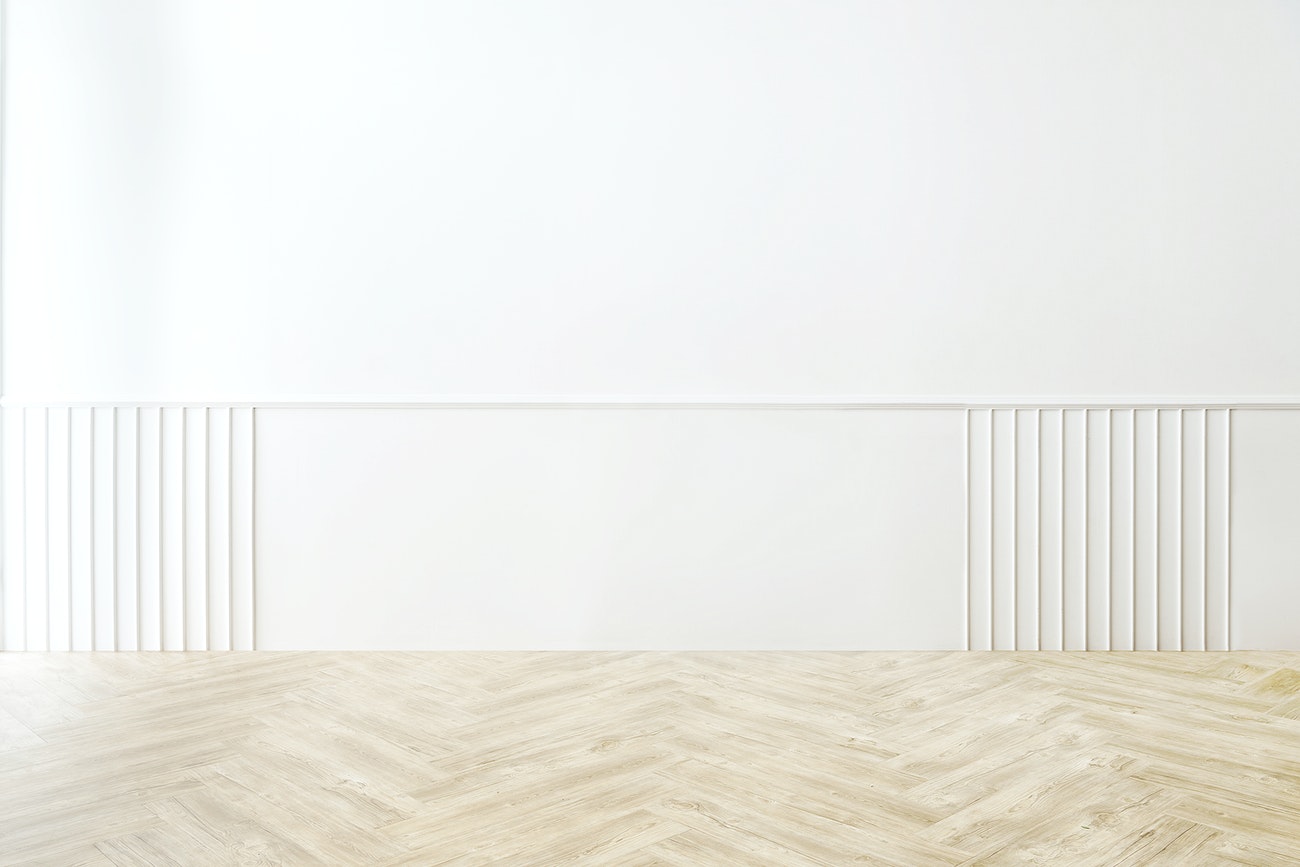 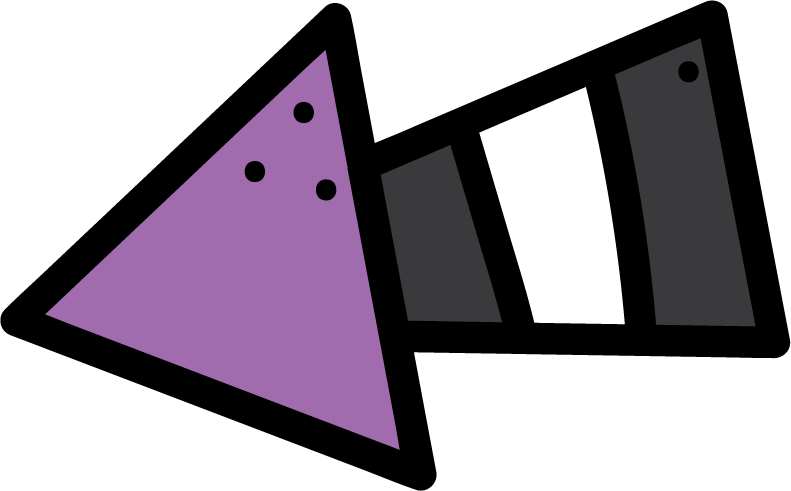 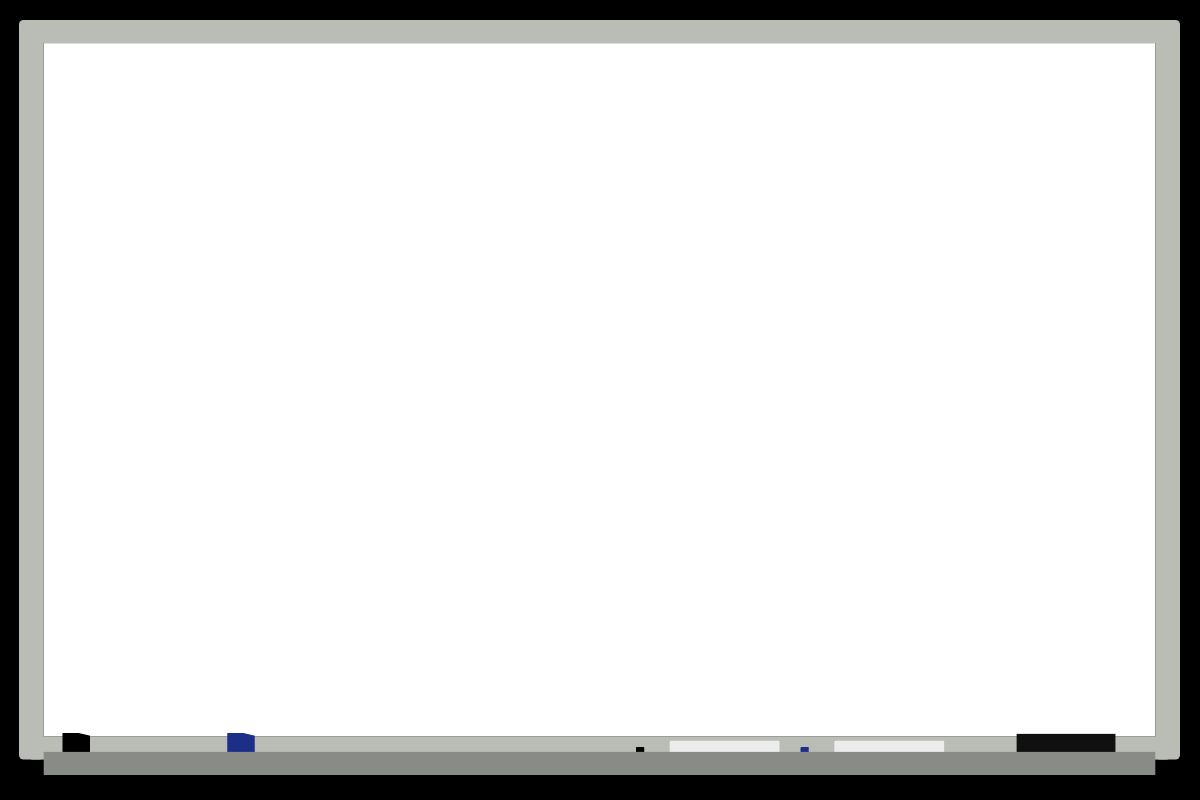 KSA National Anthem
Guess the letter
Guess the letter
Classroom Rules
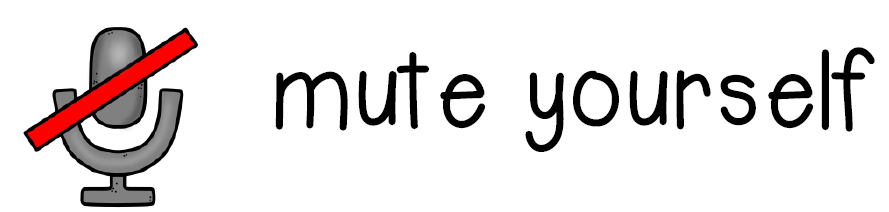 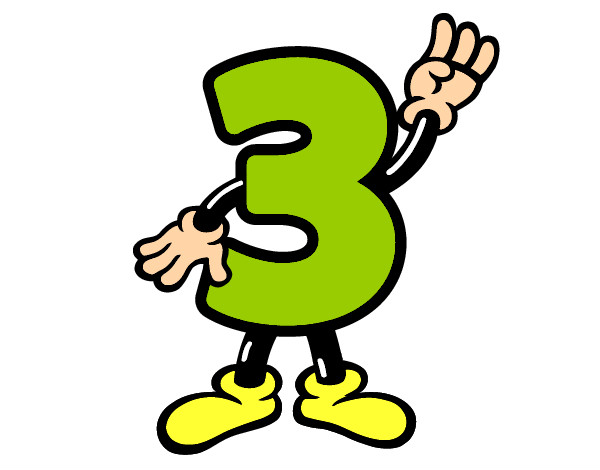 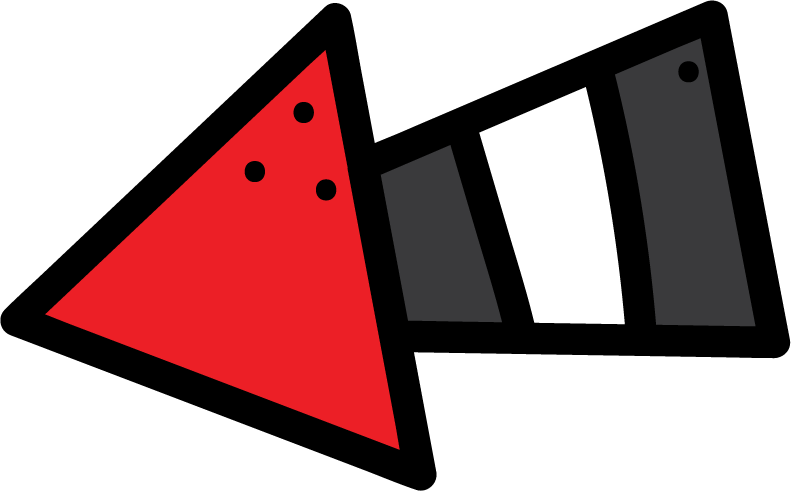 Warm up
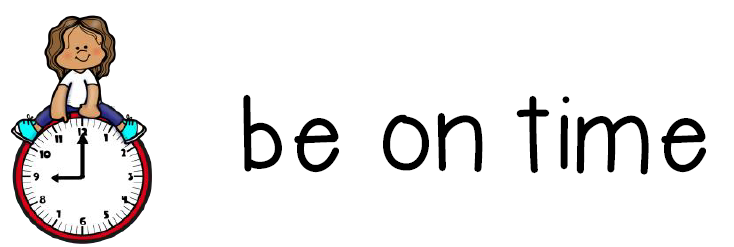 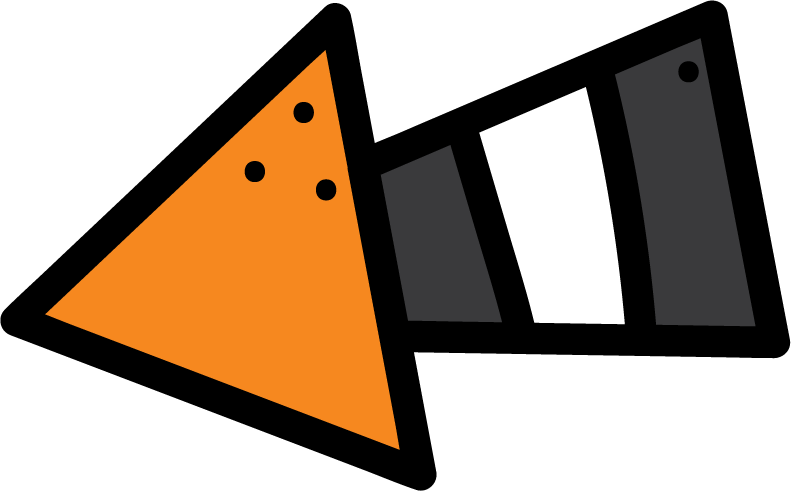 Main lesson
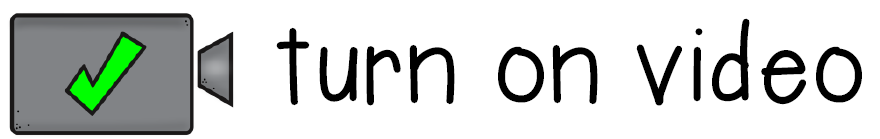 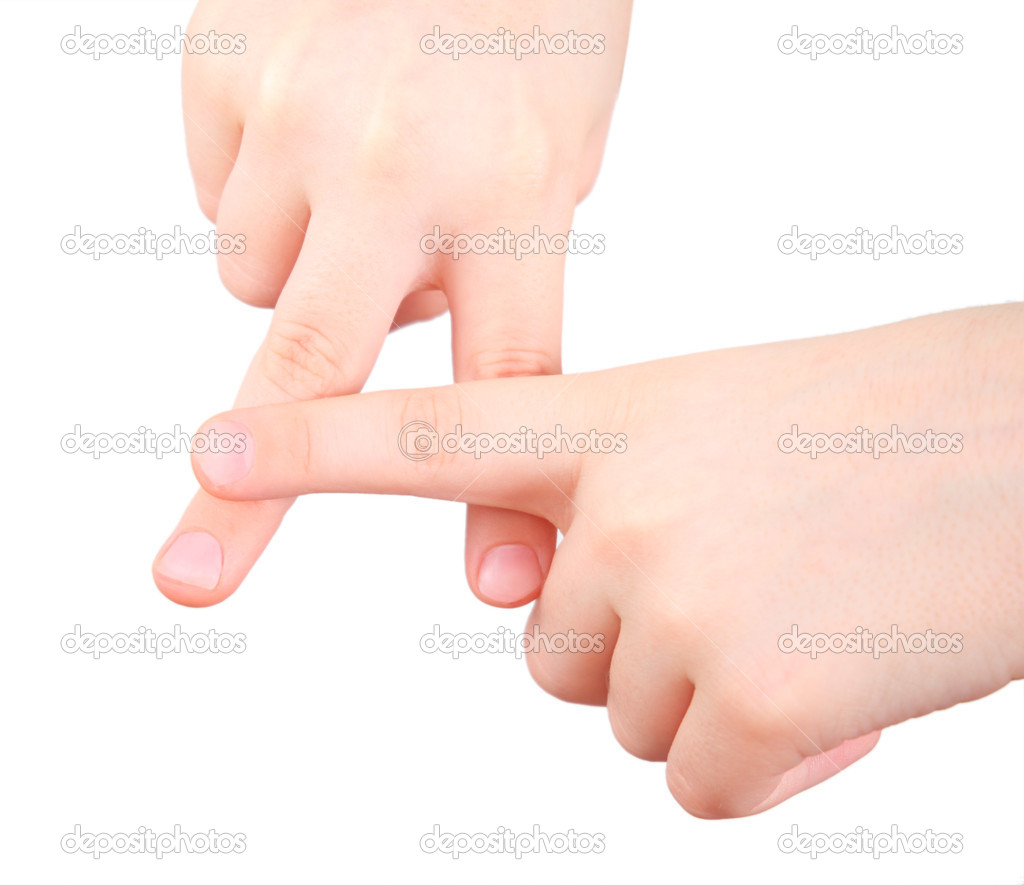 A
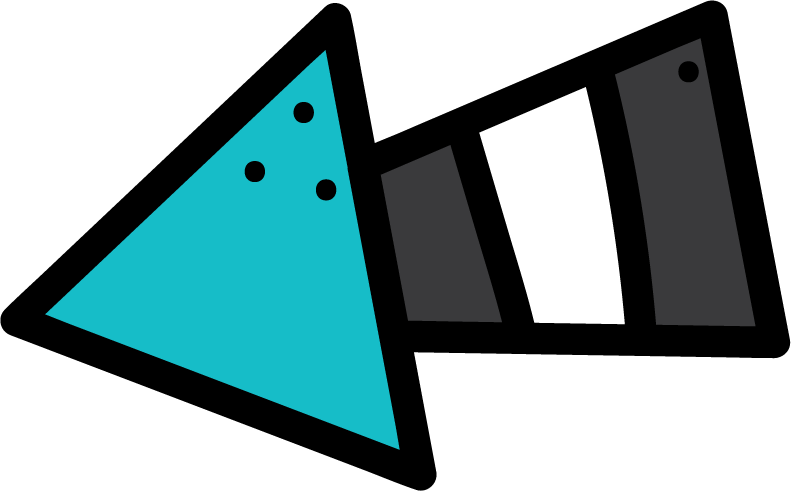 Fun Time
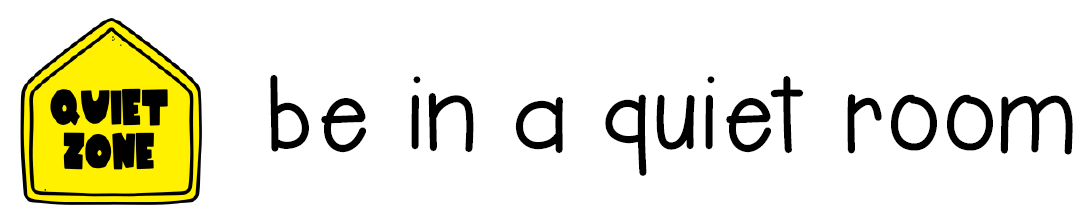 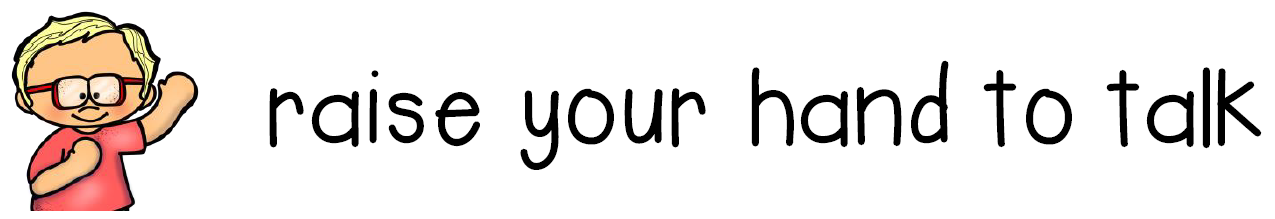 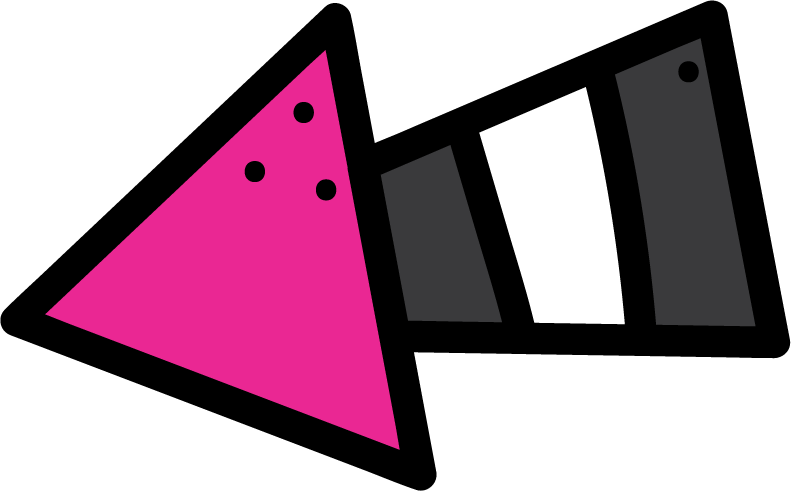 work book
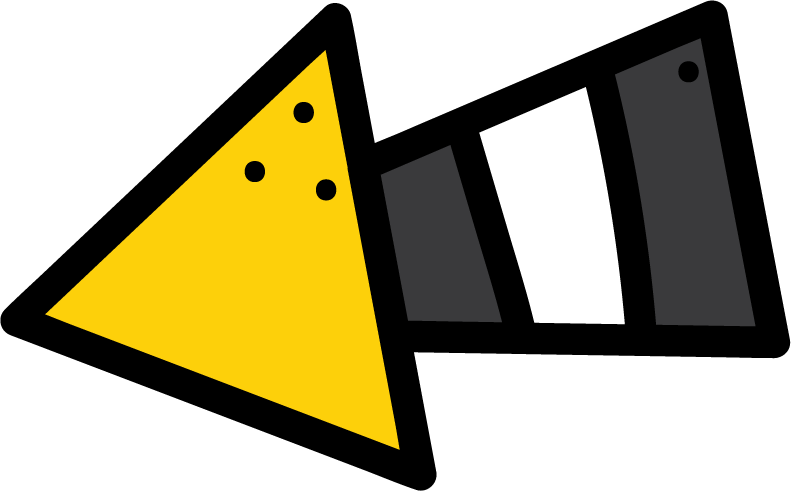 Moral Goal
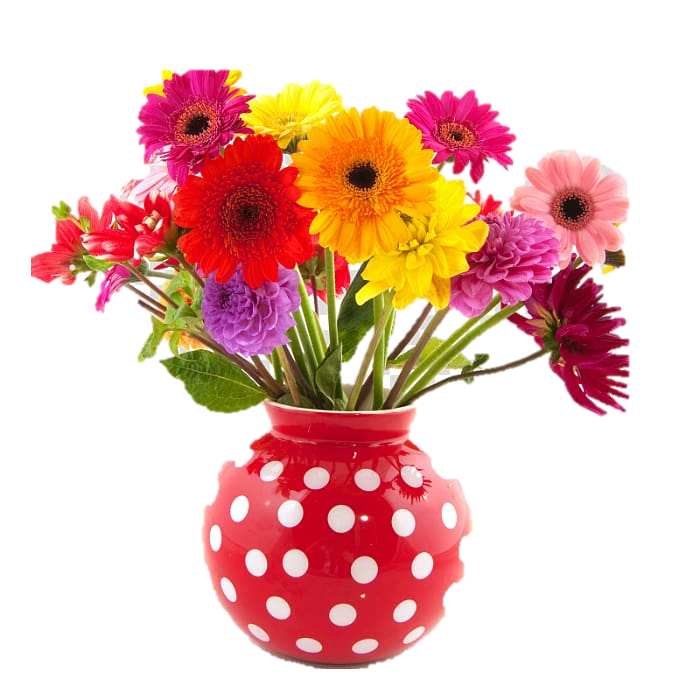 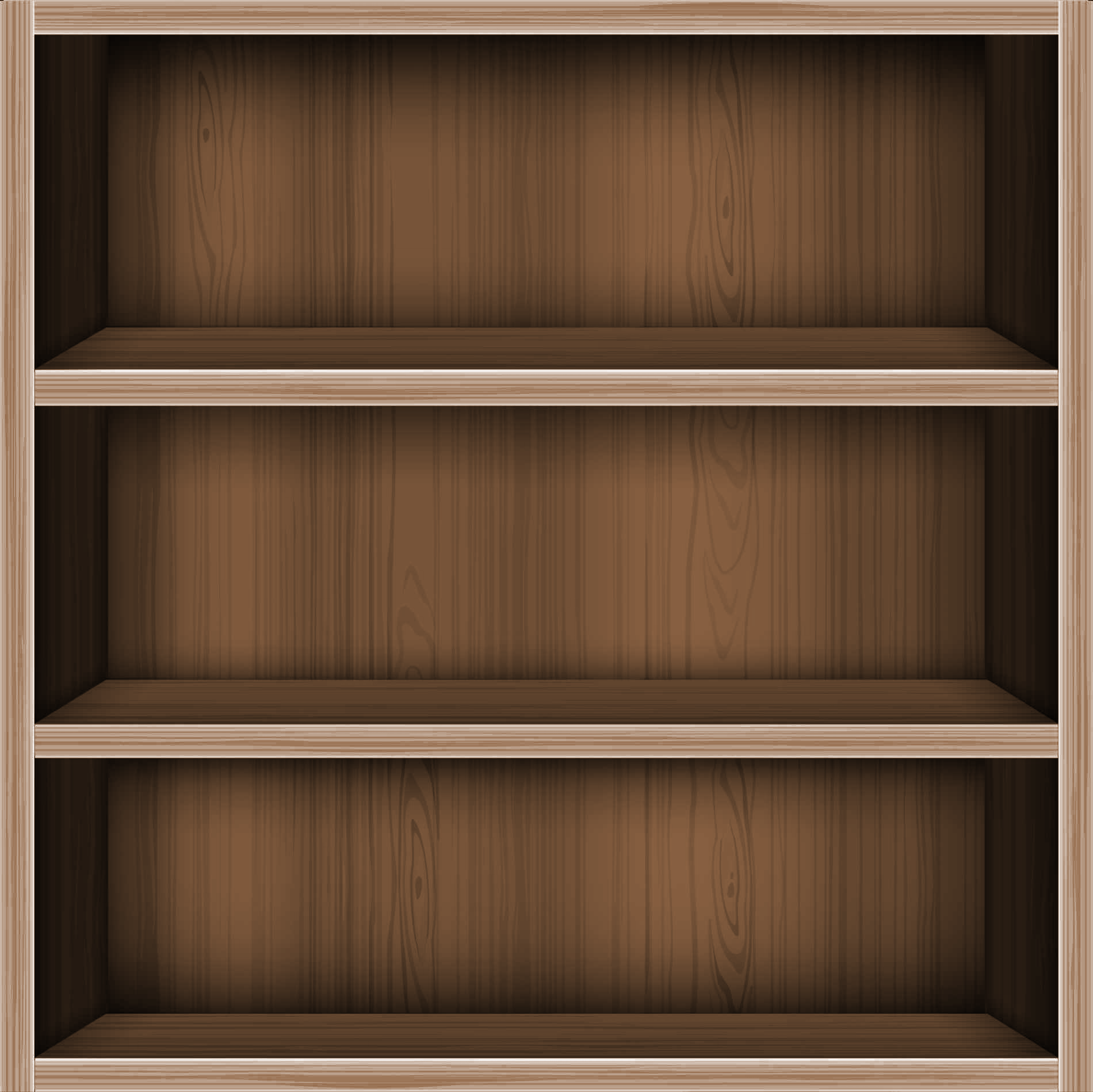 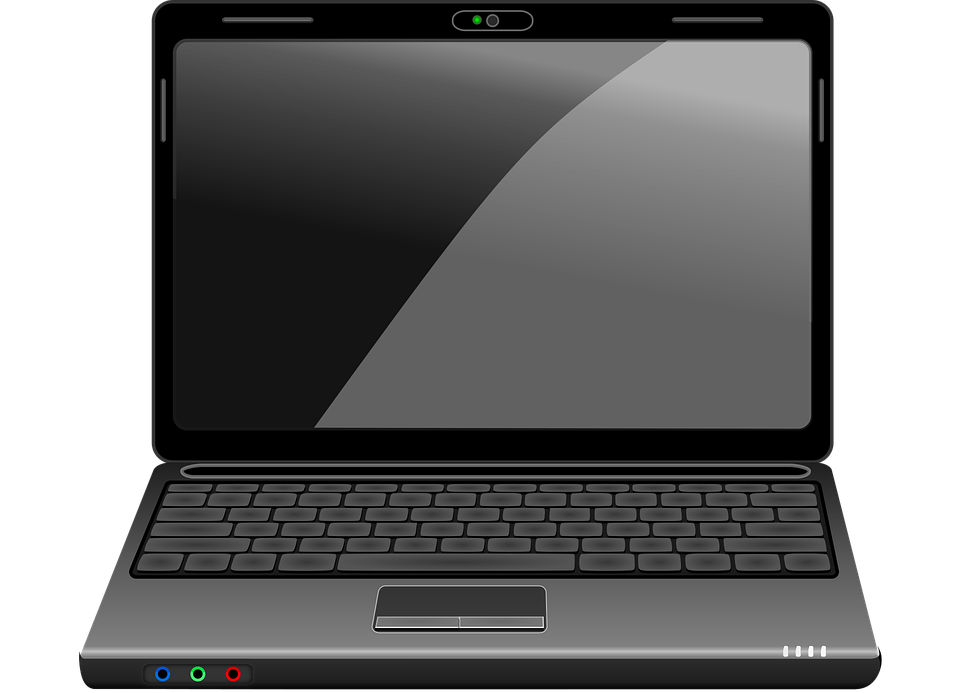 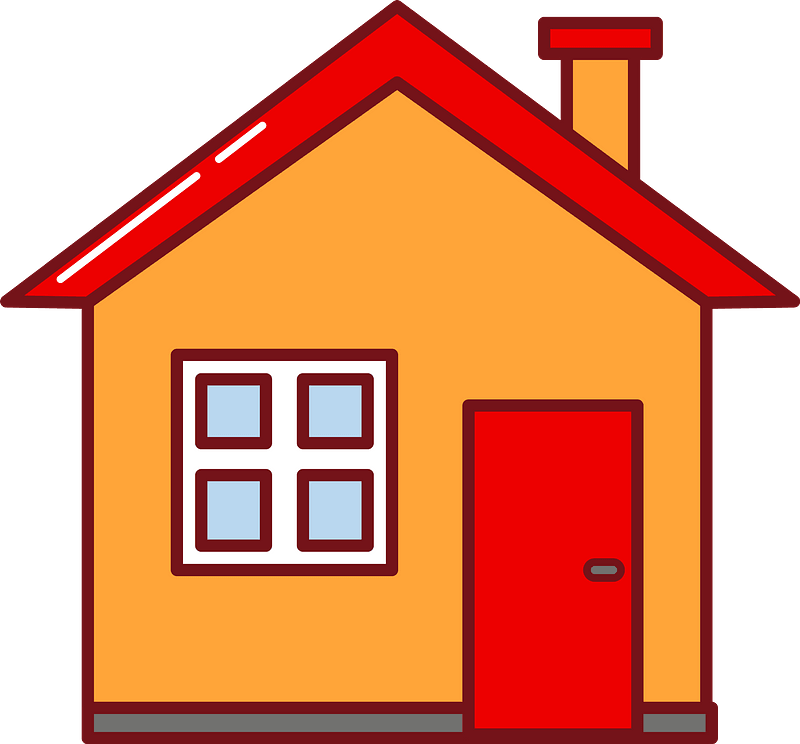 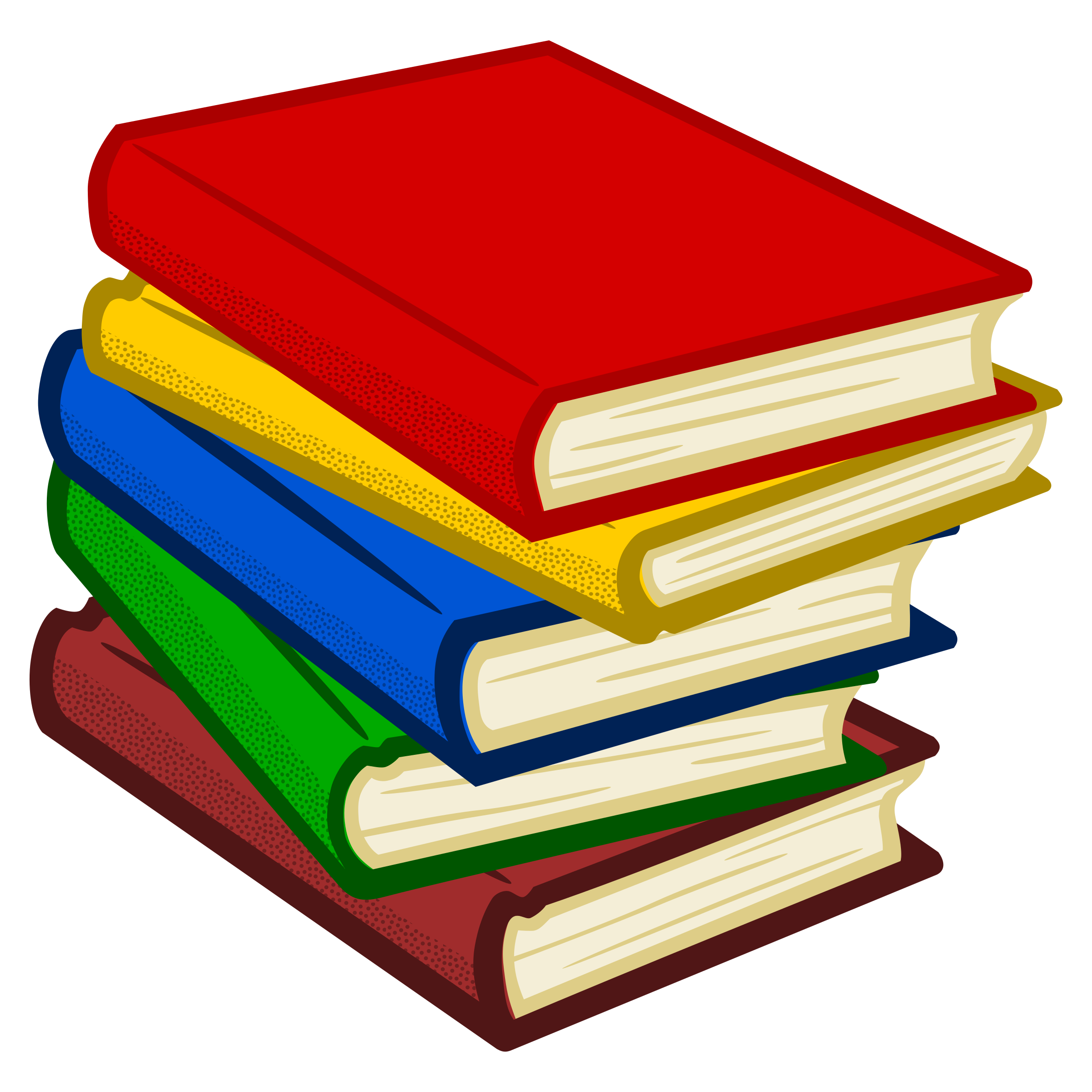 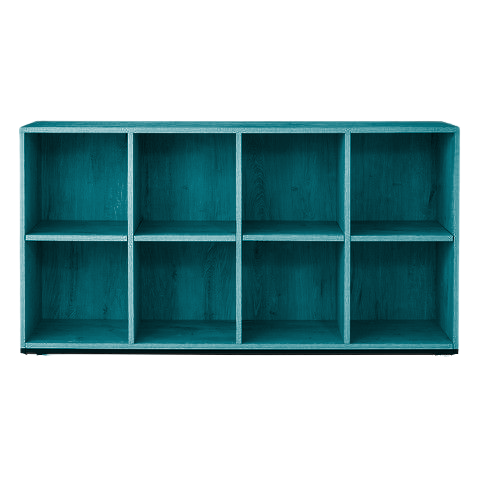 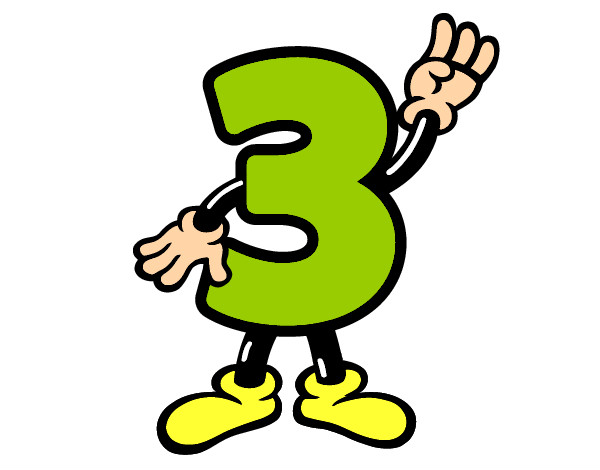 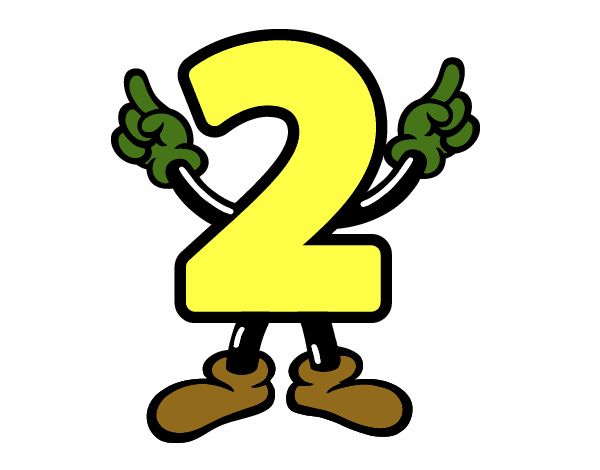 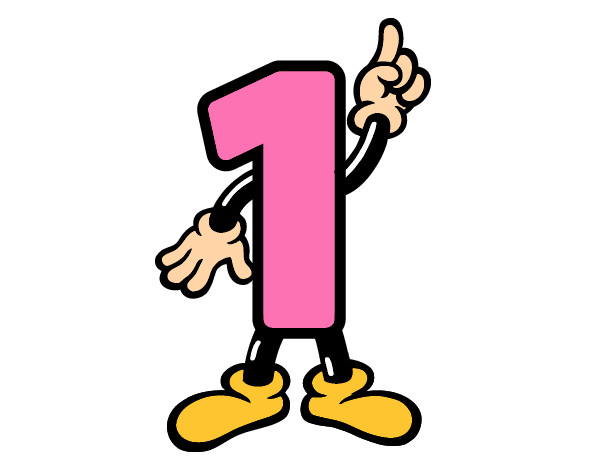 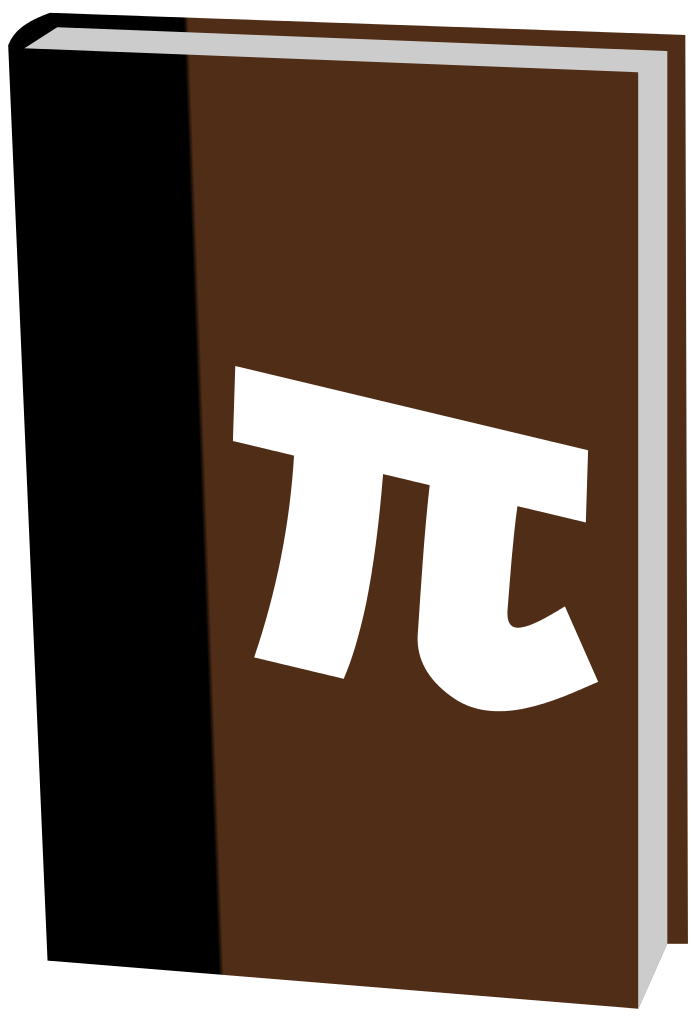 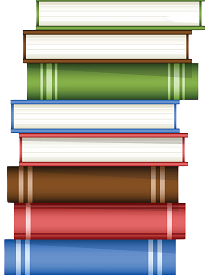 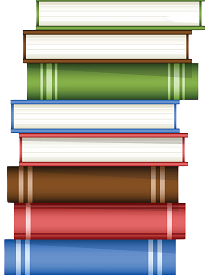 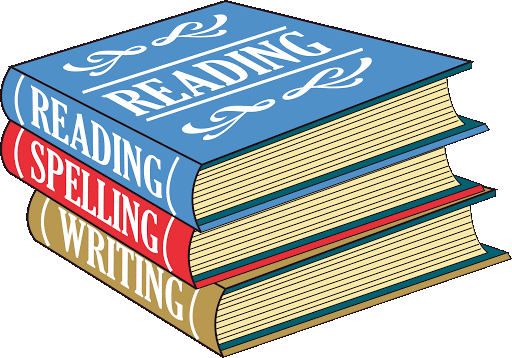 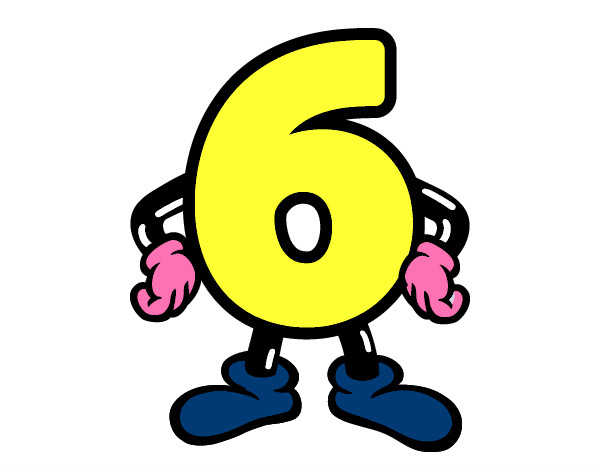 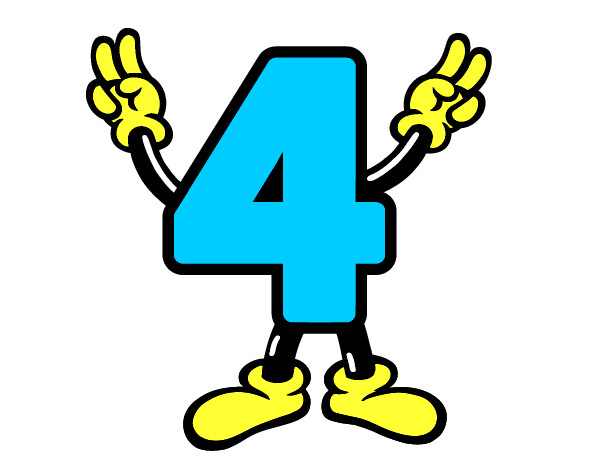 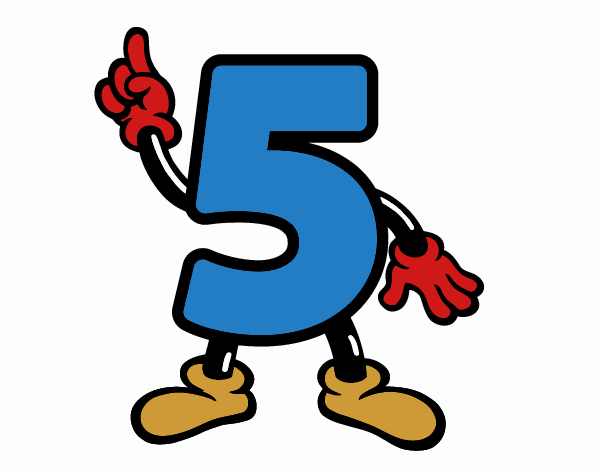 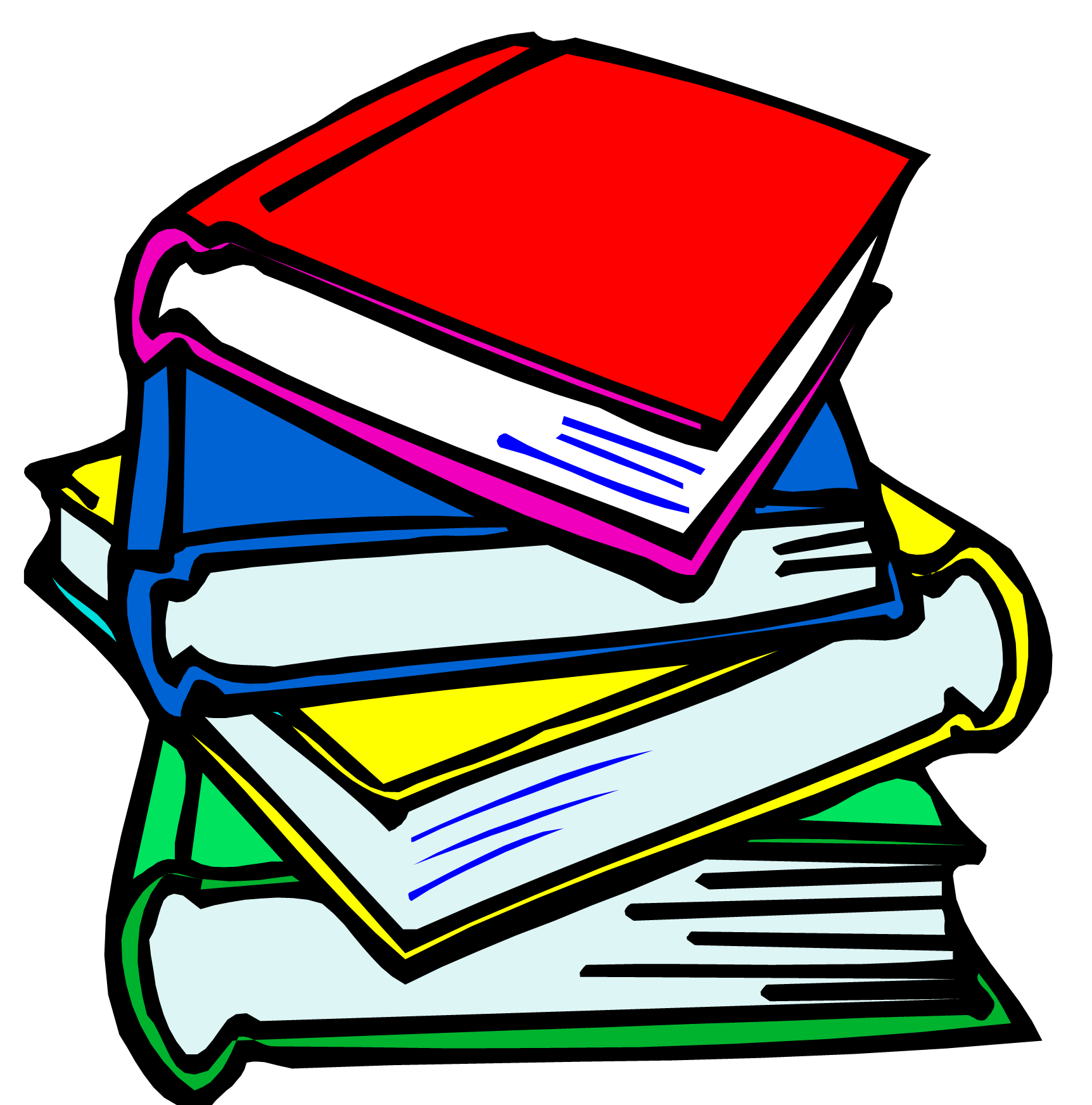 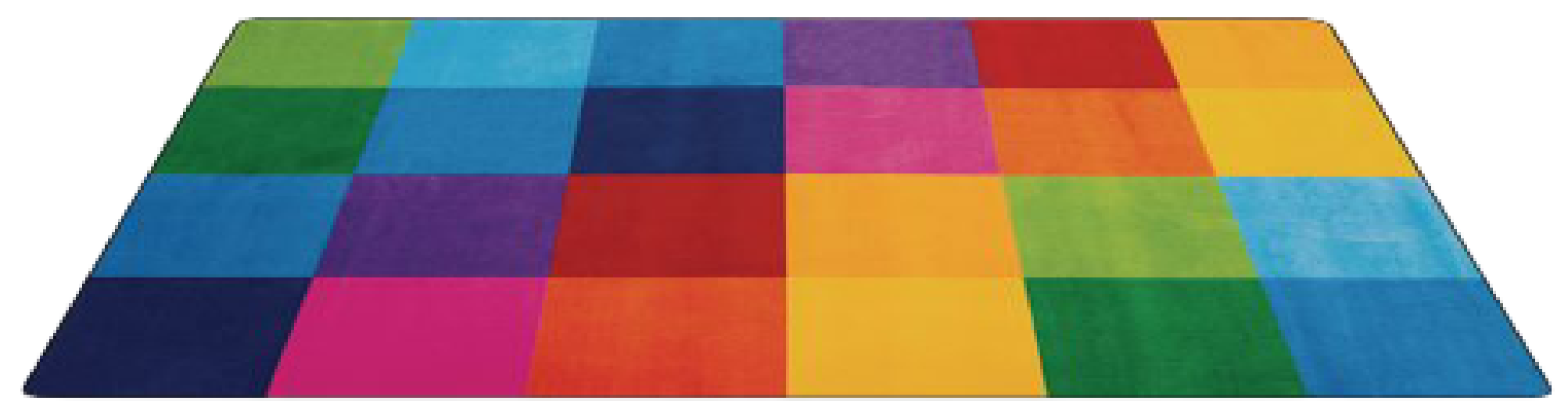 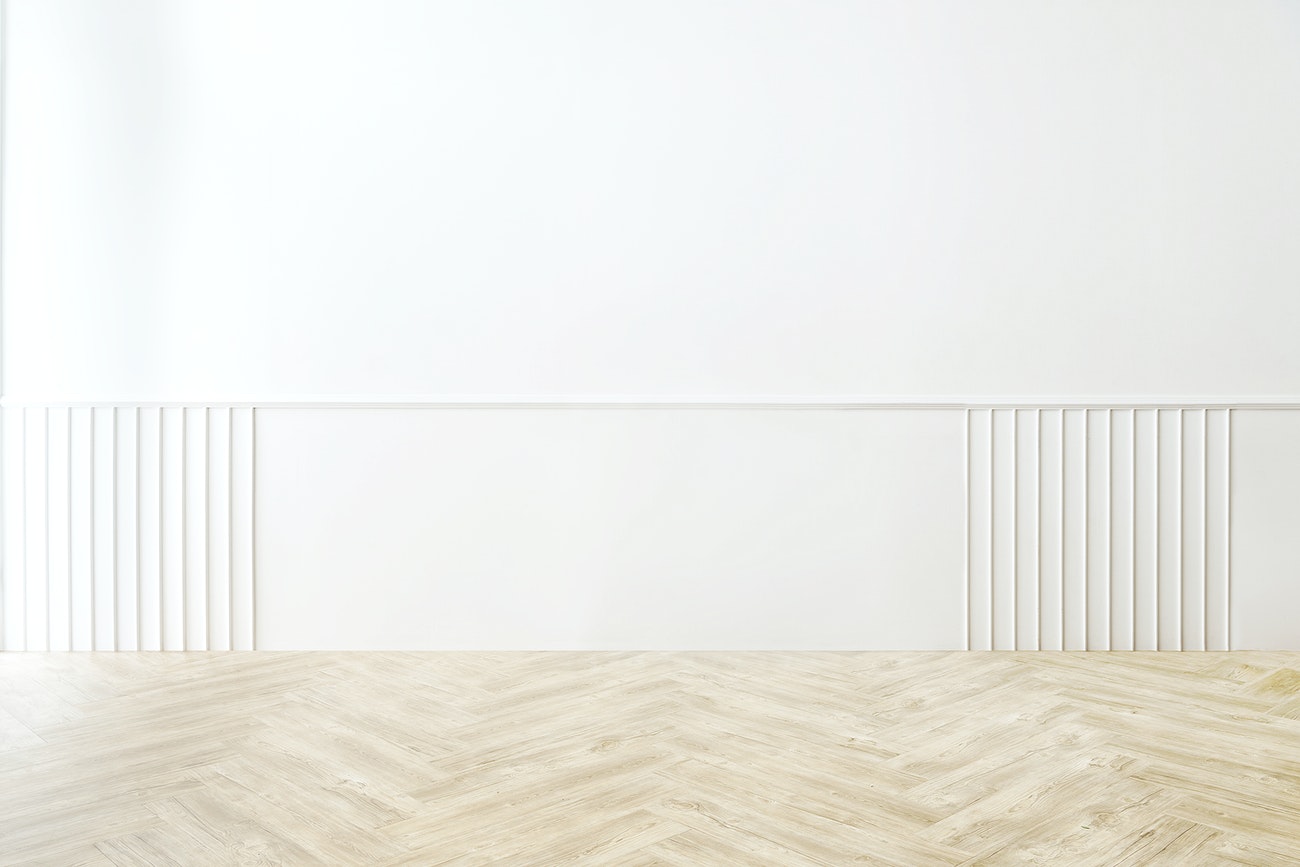 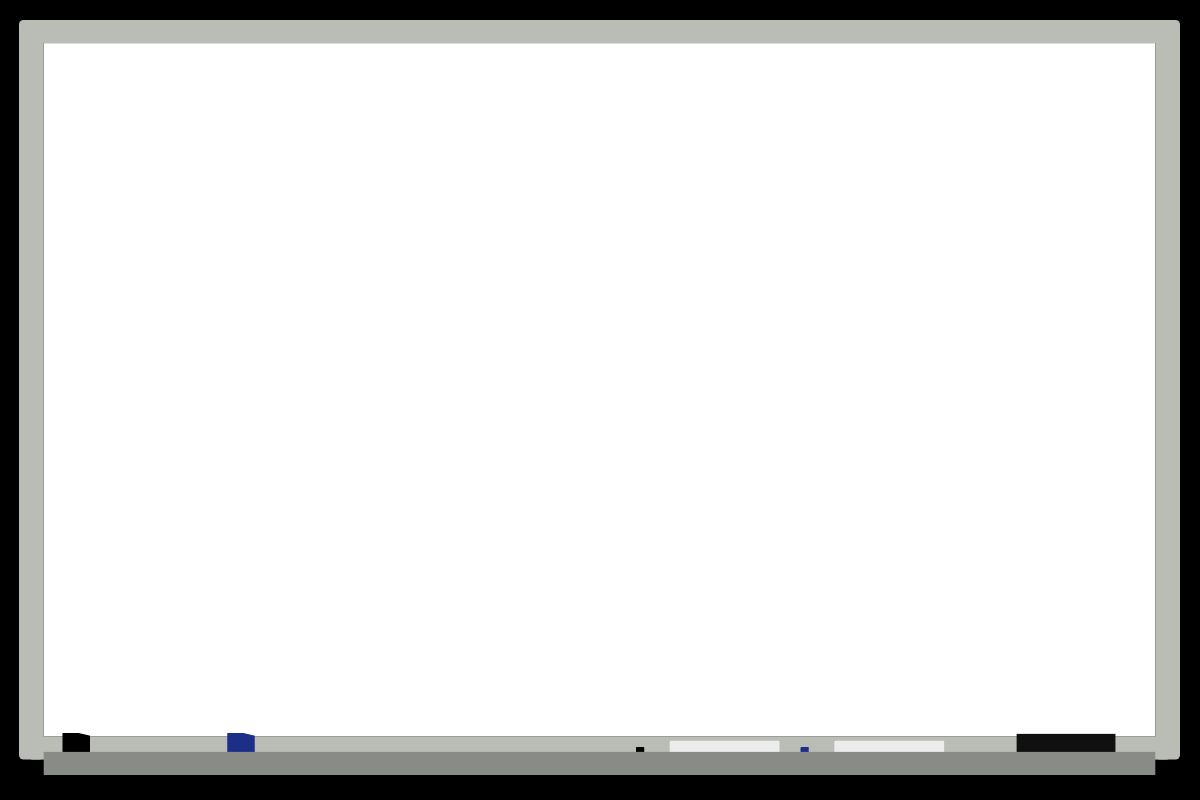 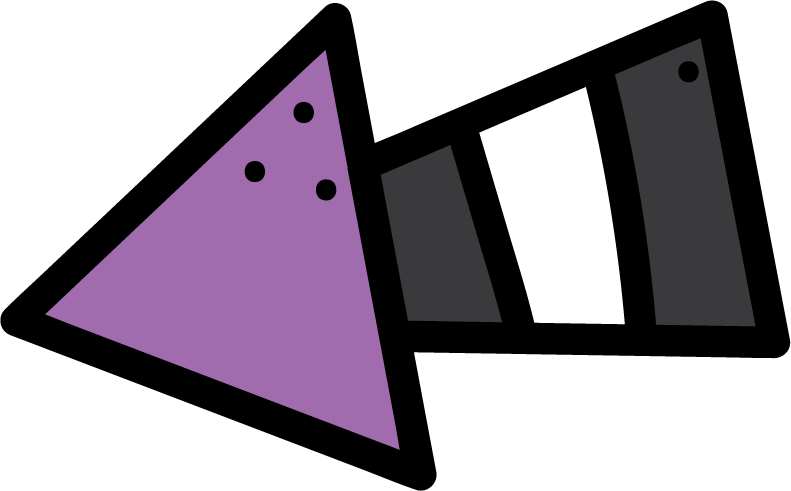 KSA National Anthem
Guess the letter
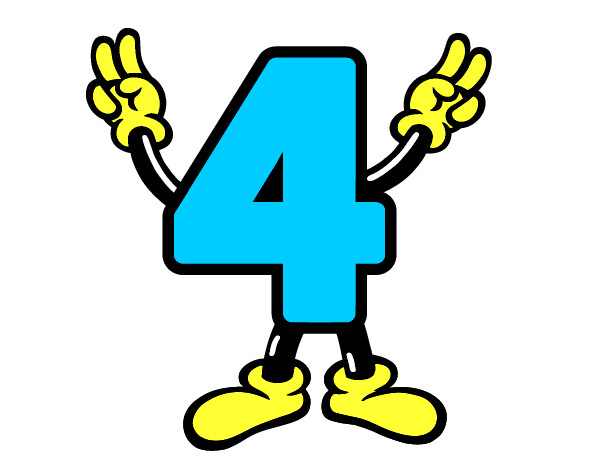 Classroom Rules
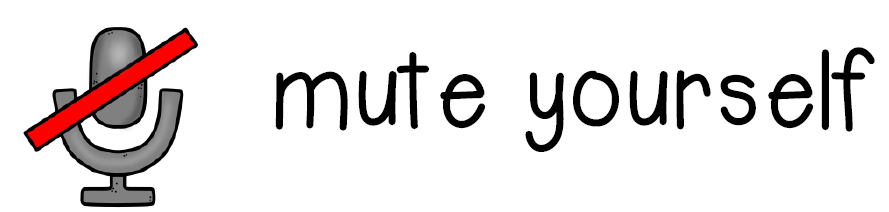 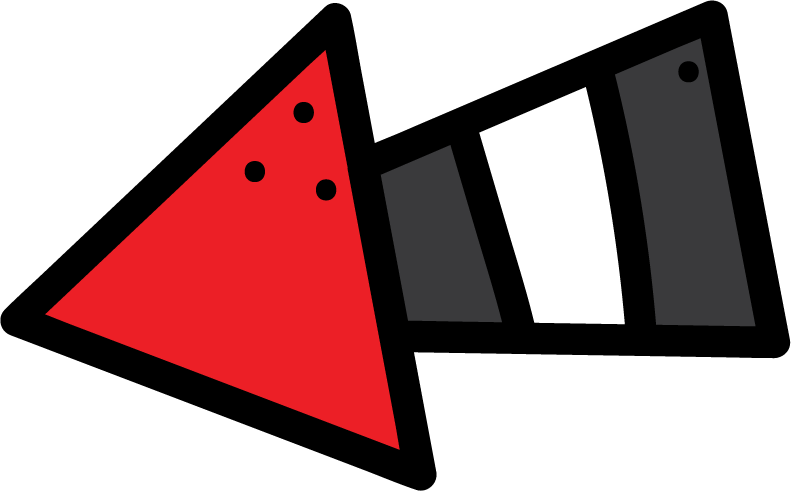 Warm up
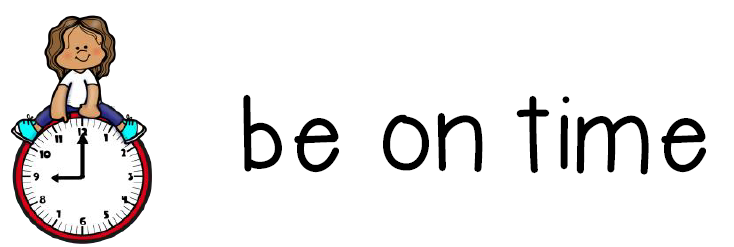 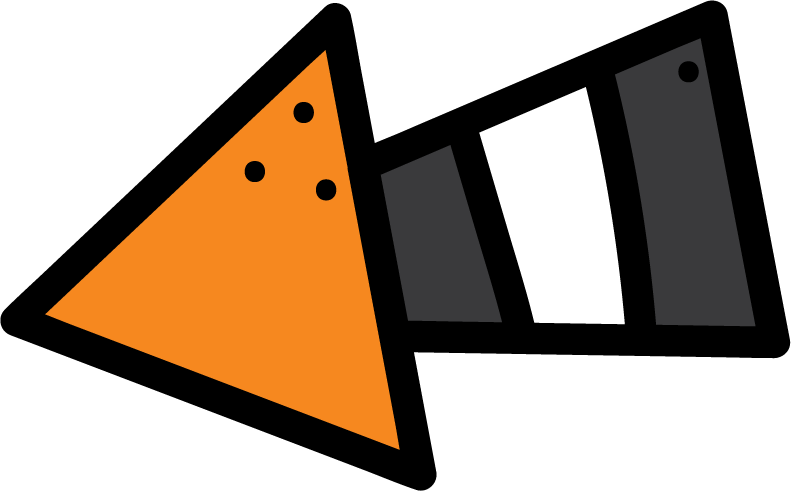 Main lesson
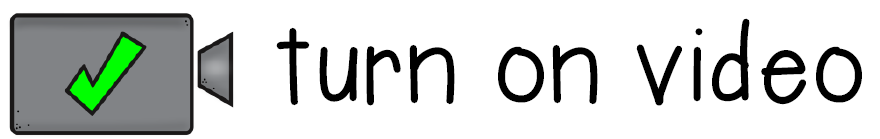 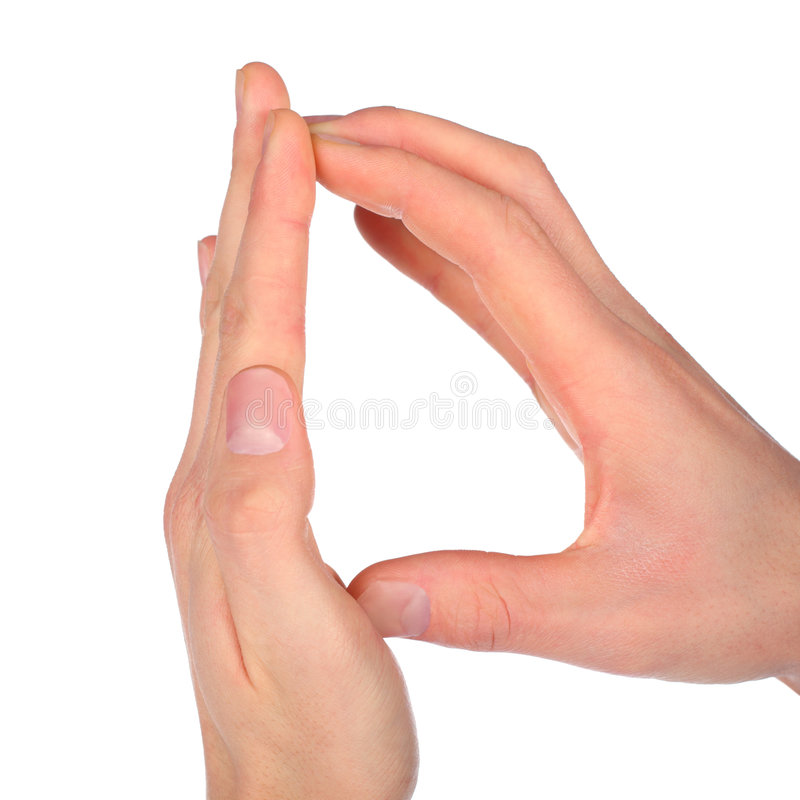 D
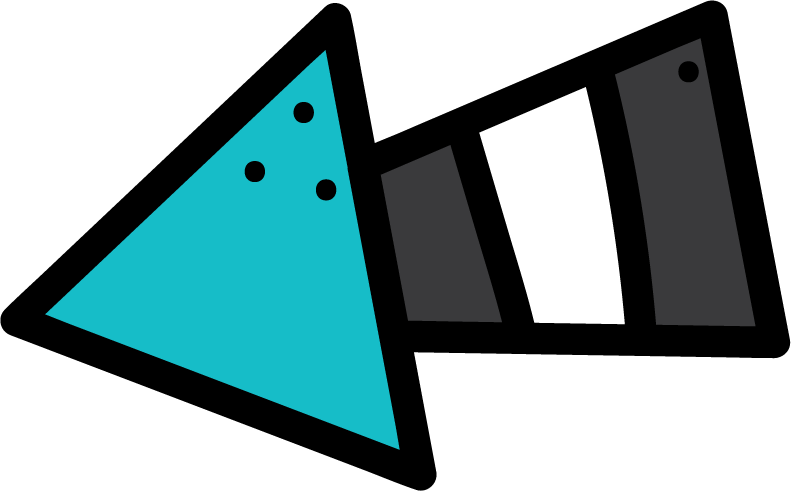 Fun Time
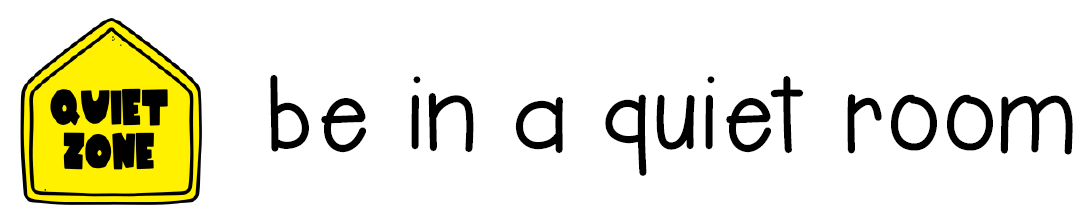 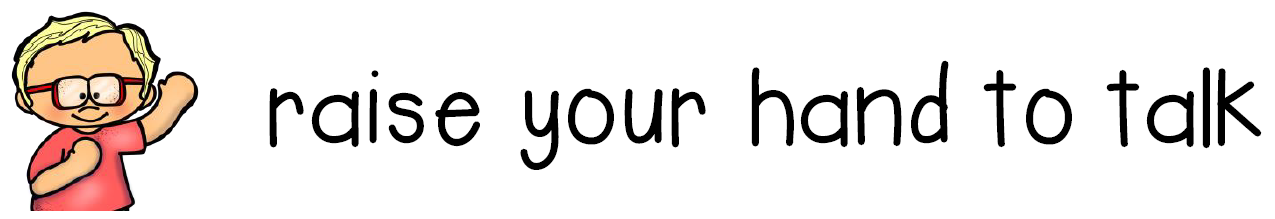 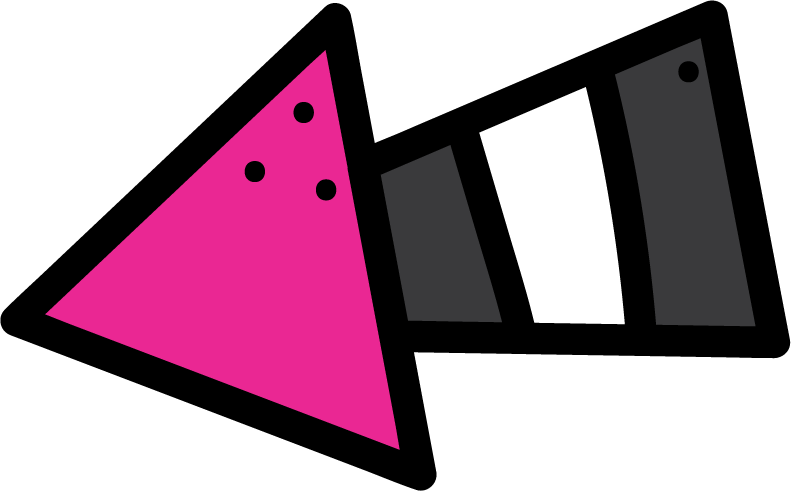 work book
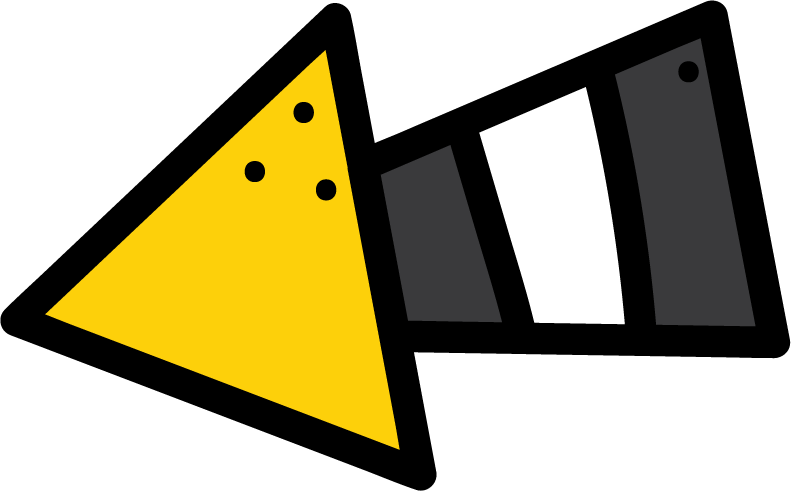 Moral Goal
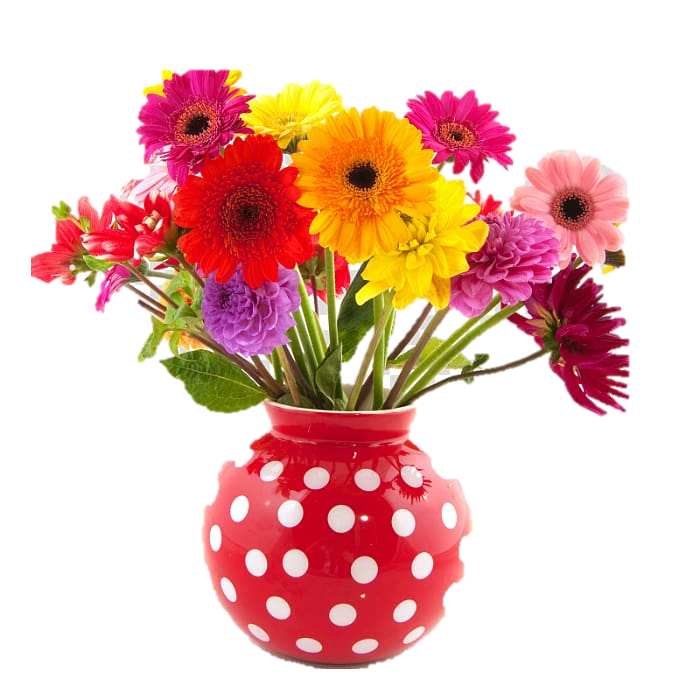 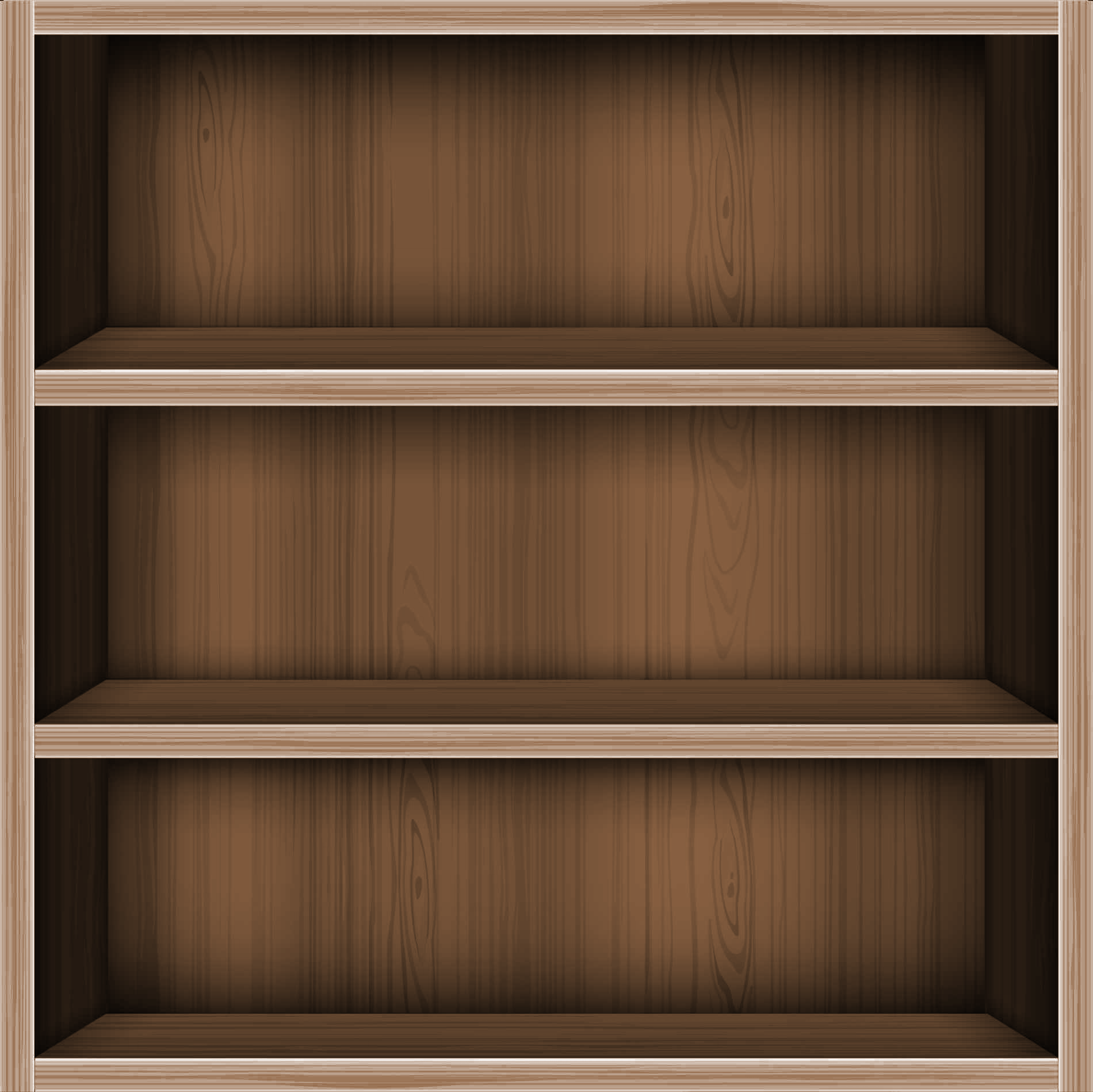 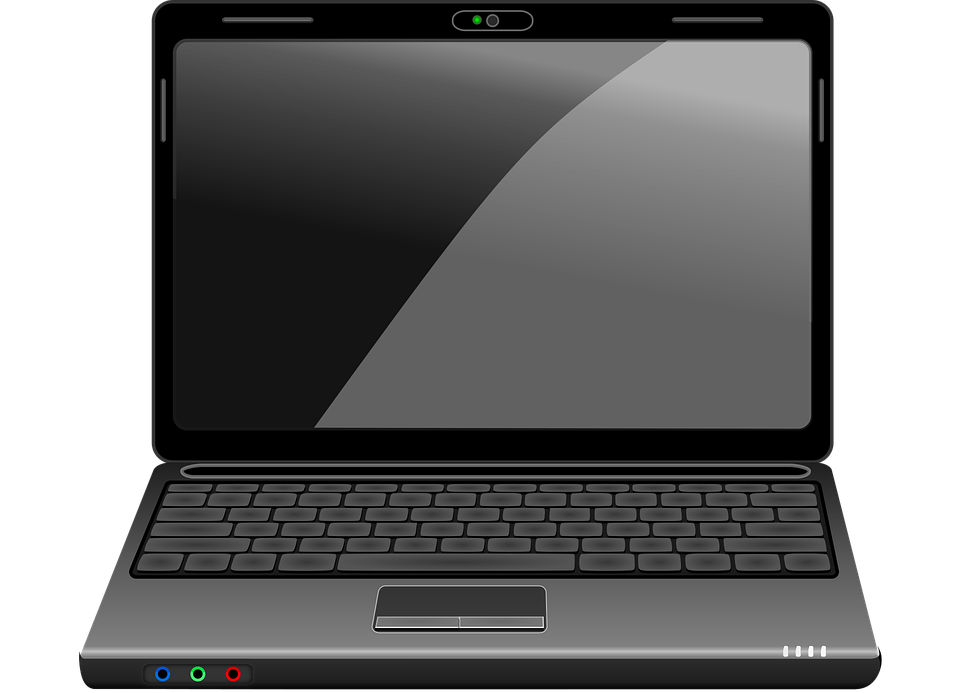 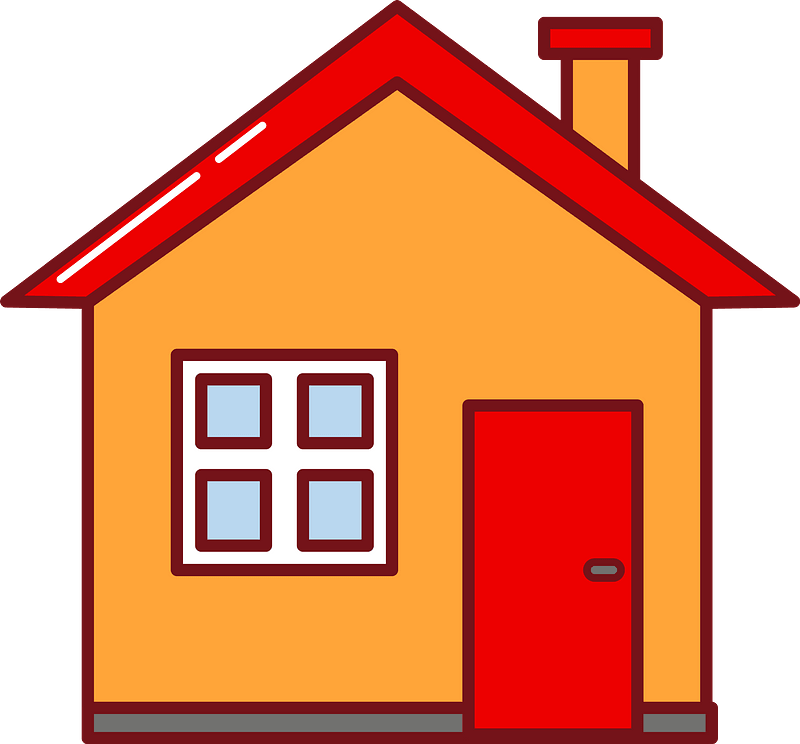 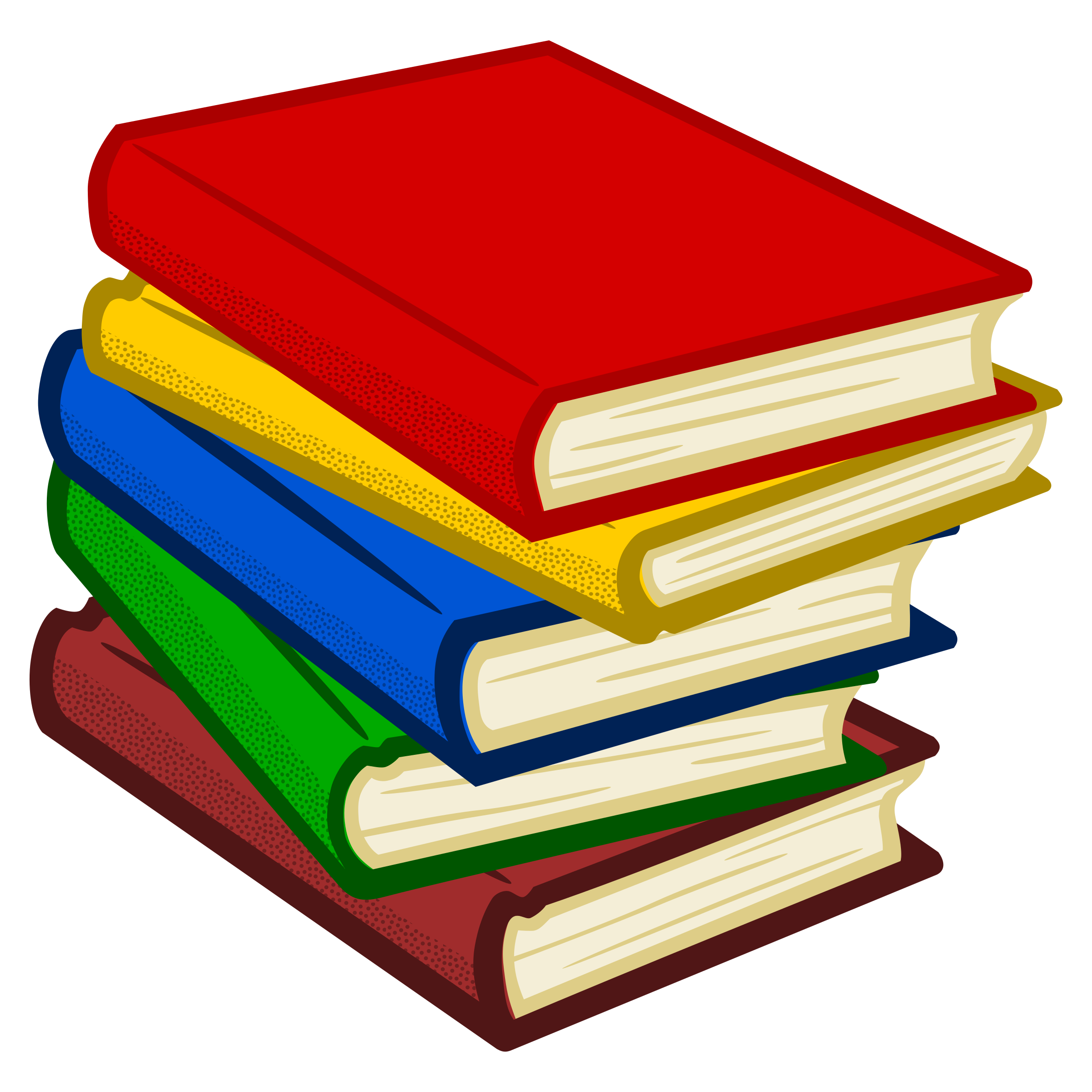 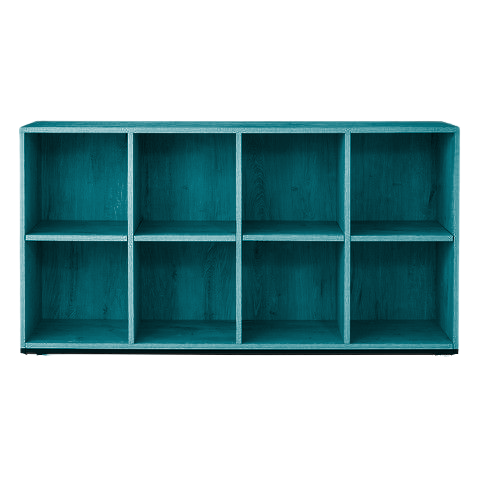 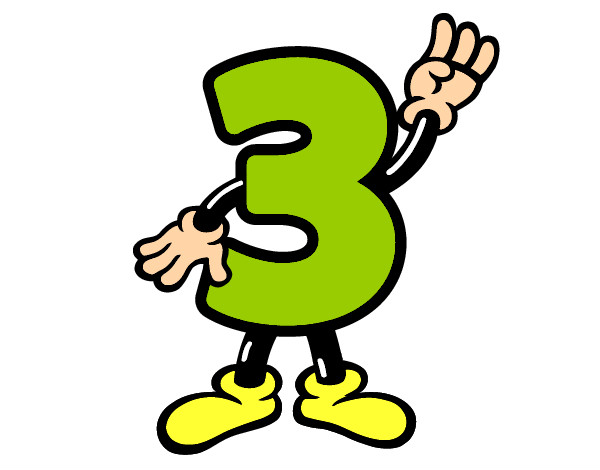 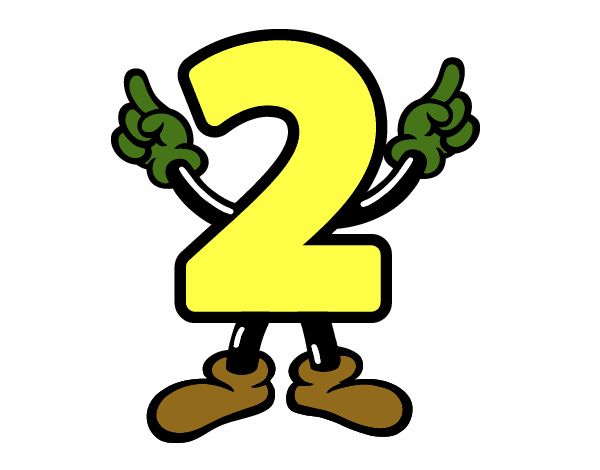 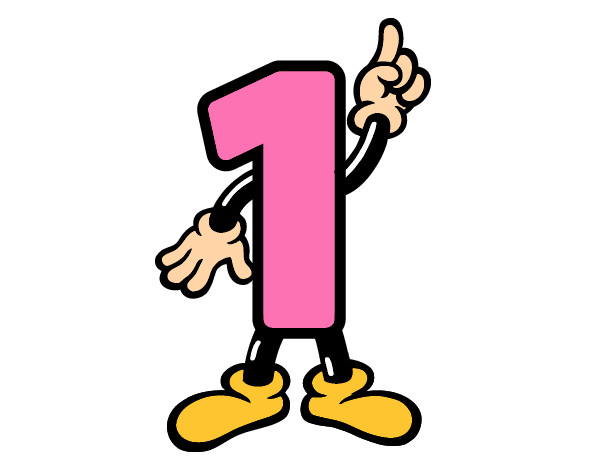 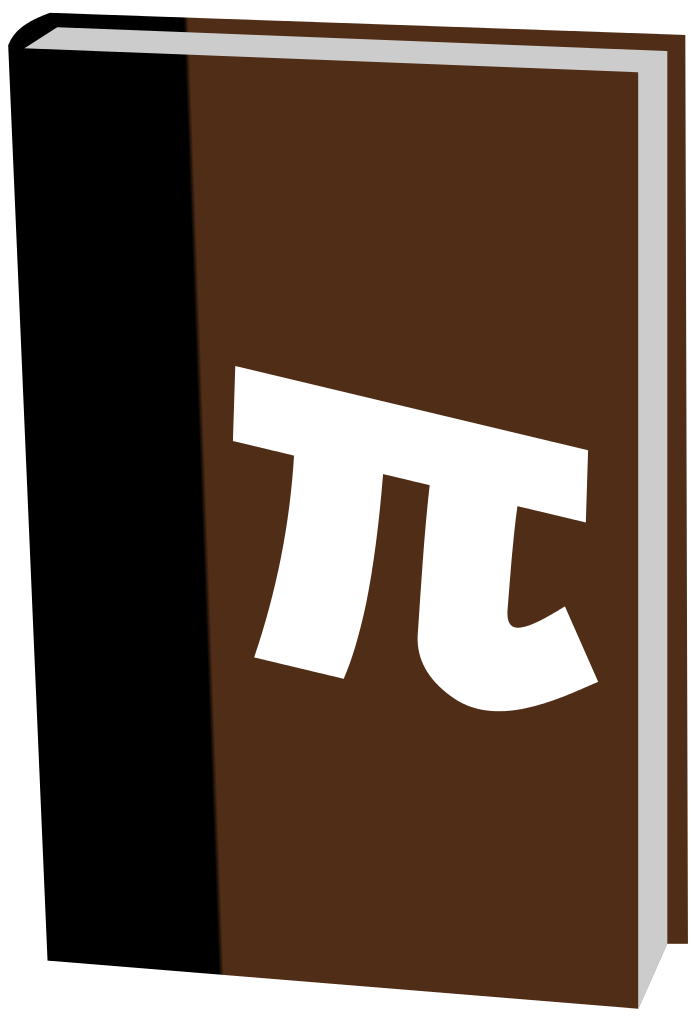 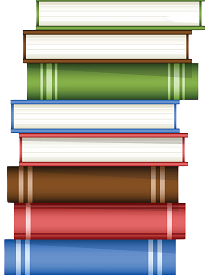 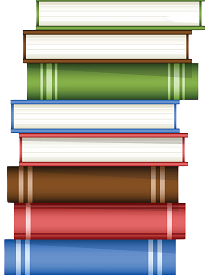 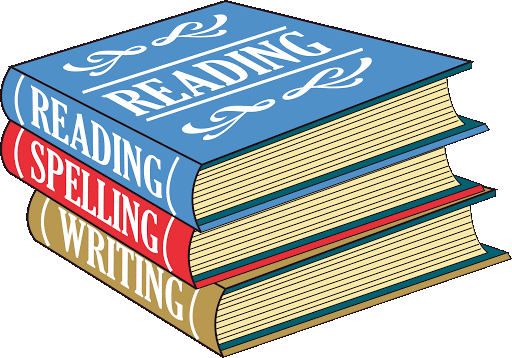 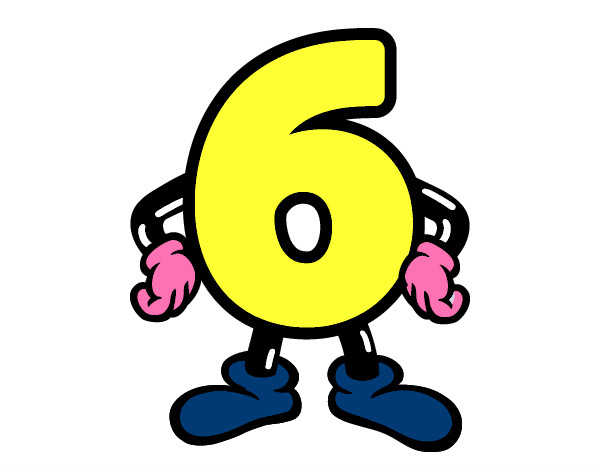 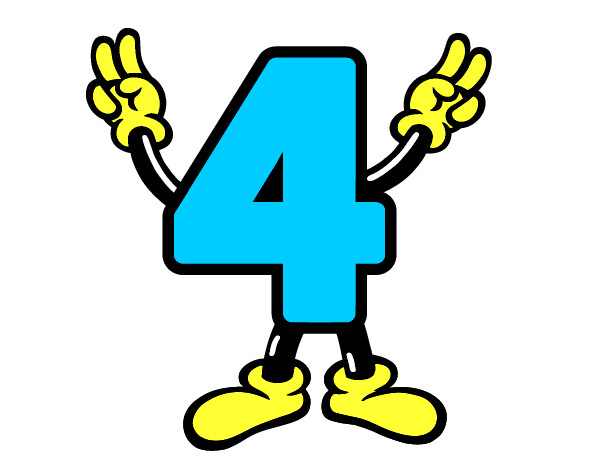 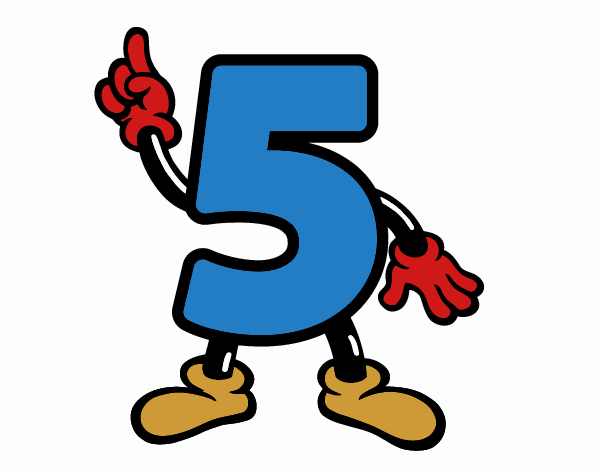 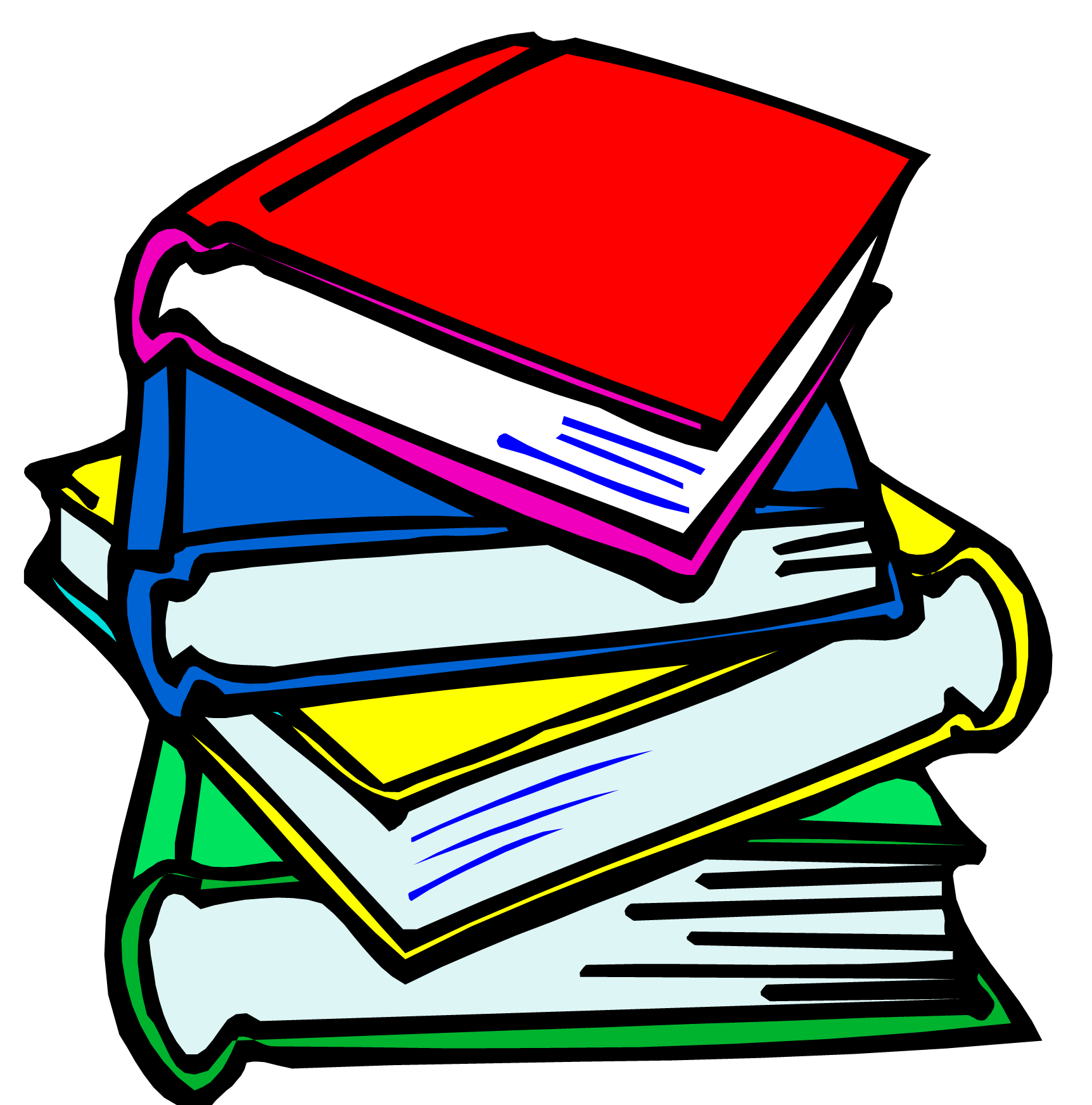 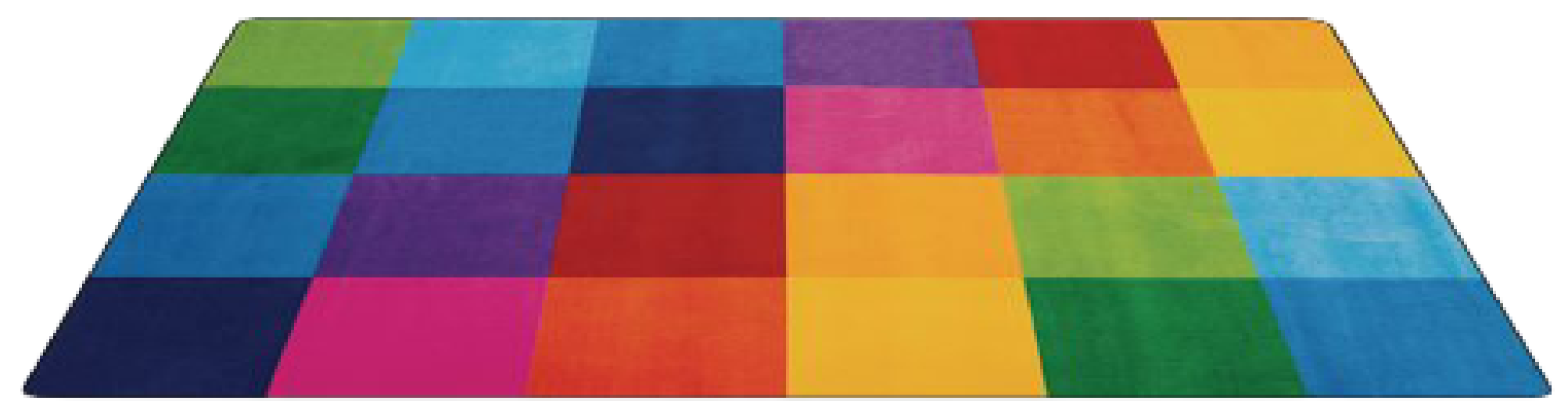 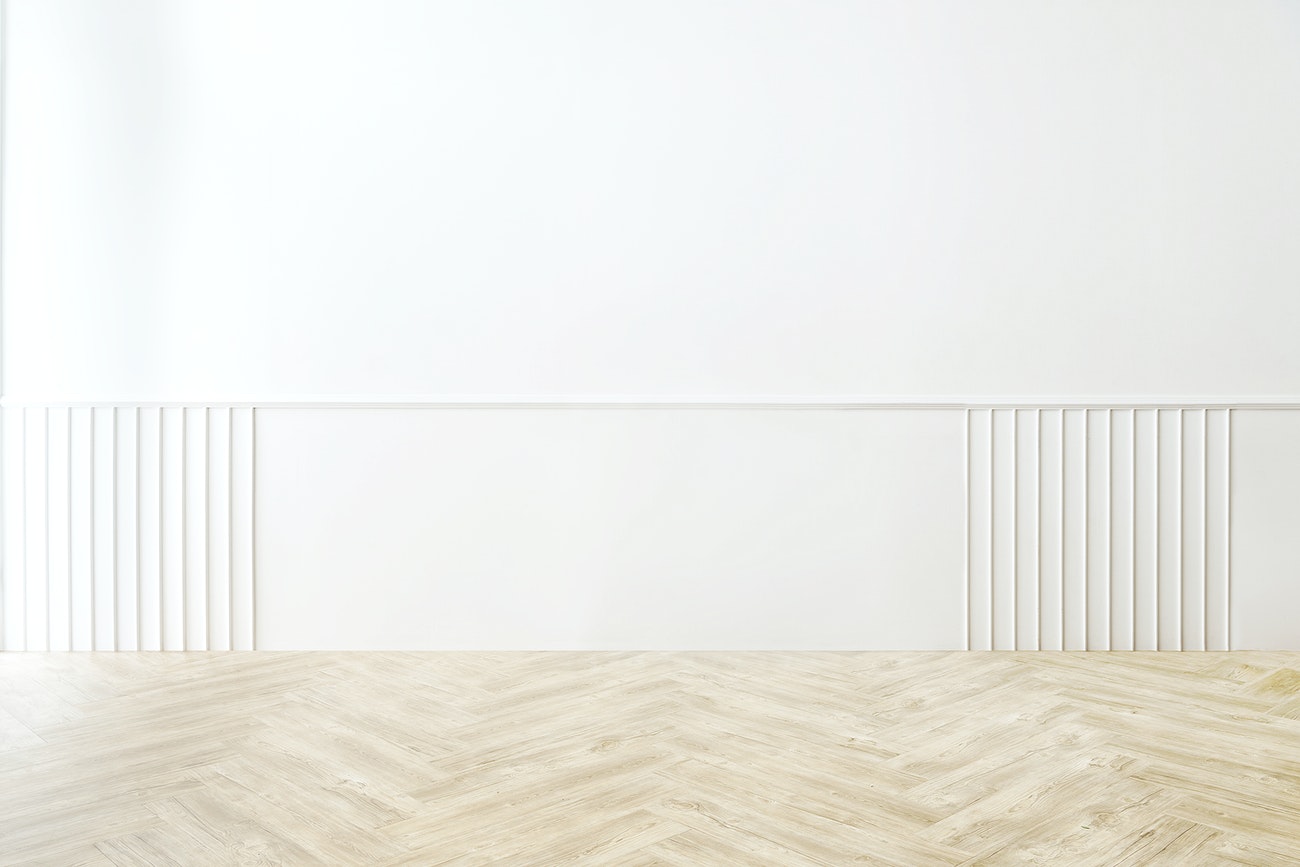 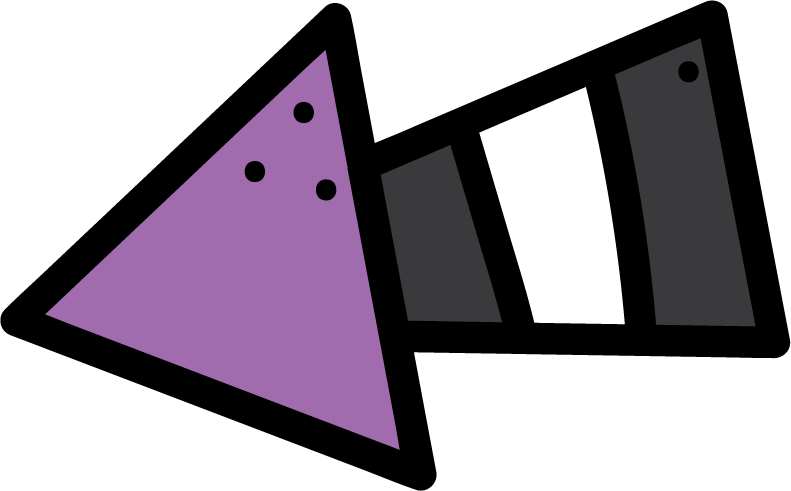 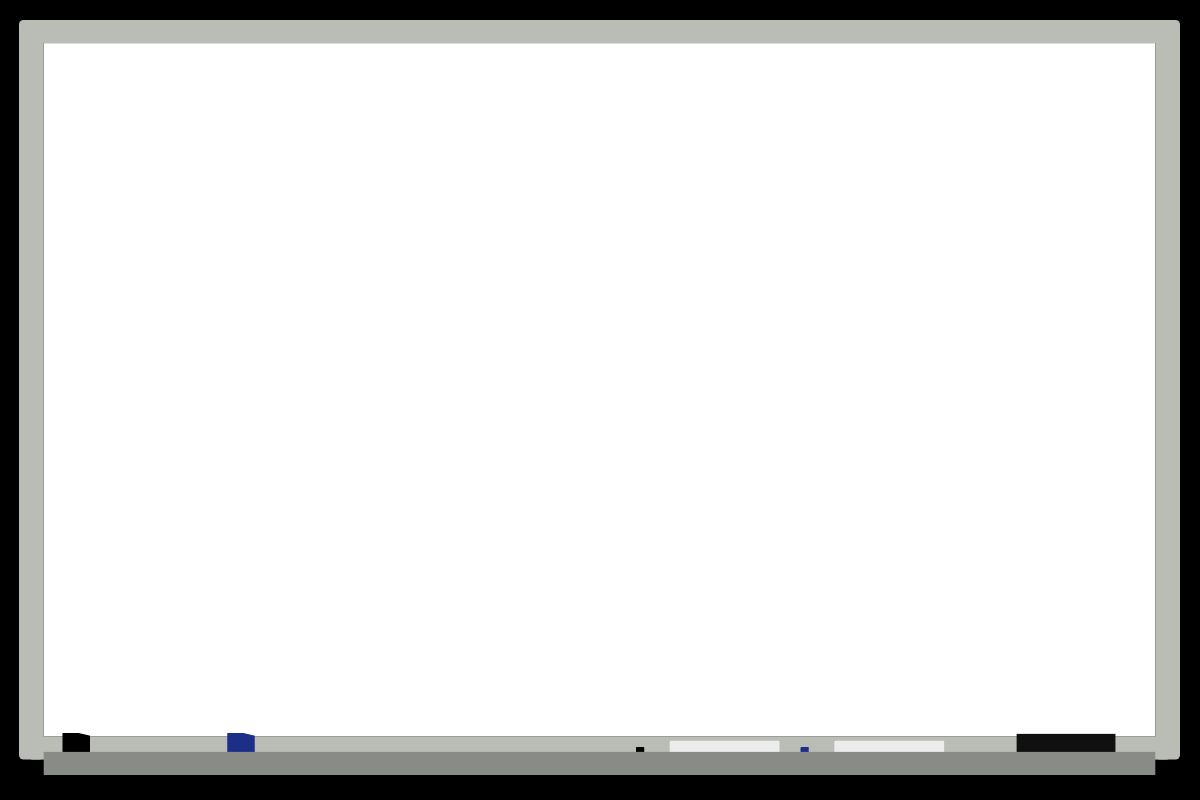 KSA National Anthem
Guess the letter
Classroom Rules
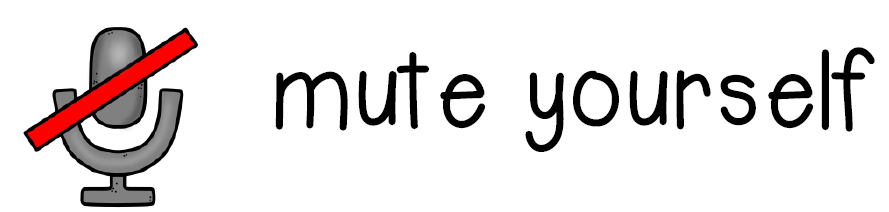 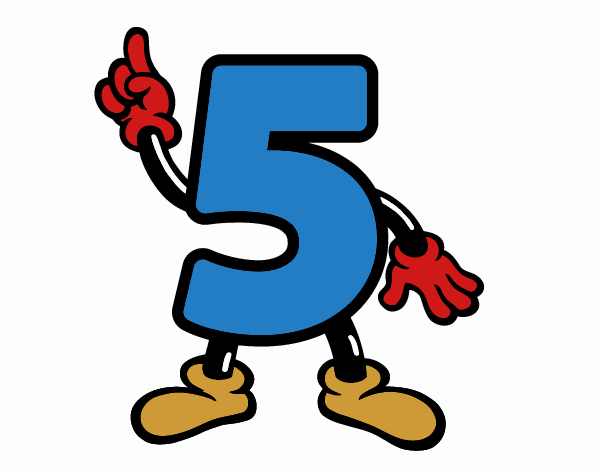 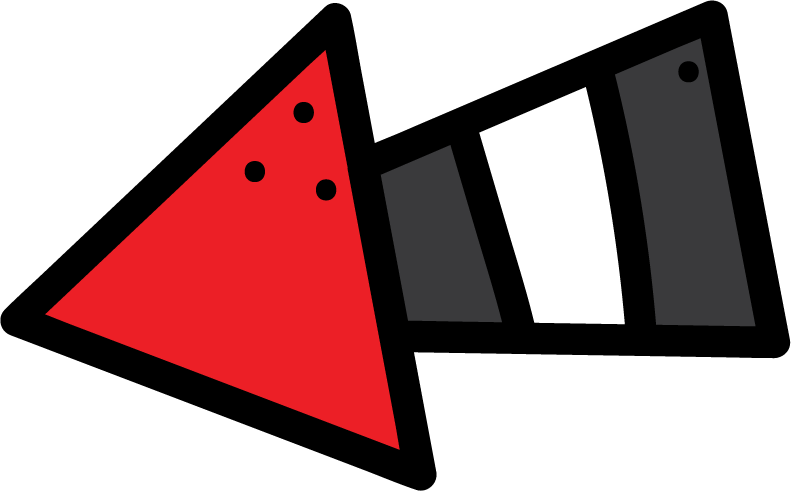 Warm up
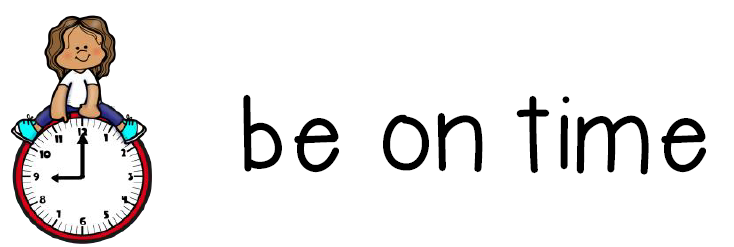 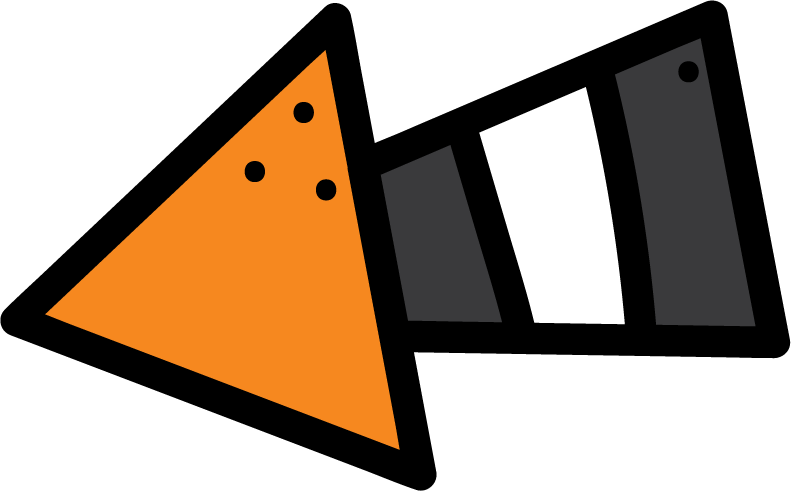 Main lesson
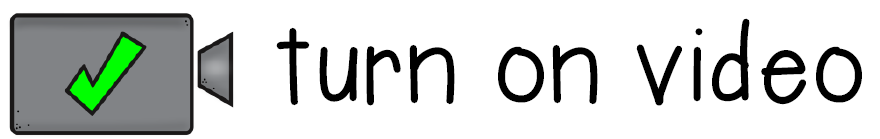 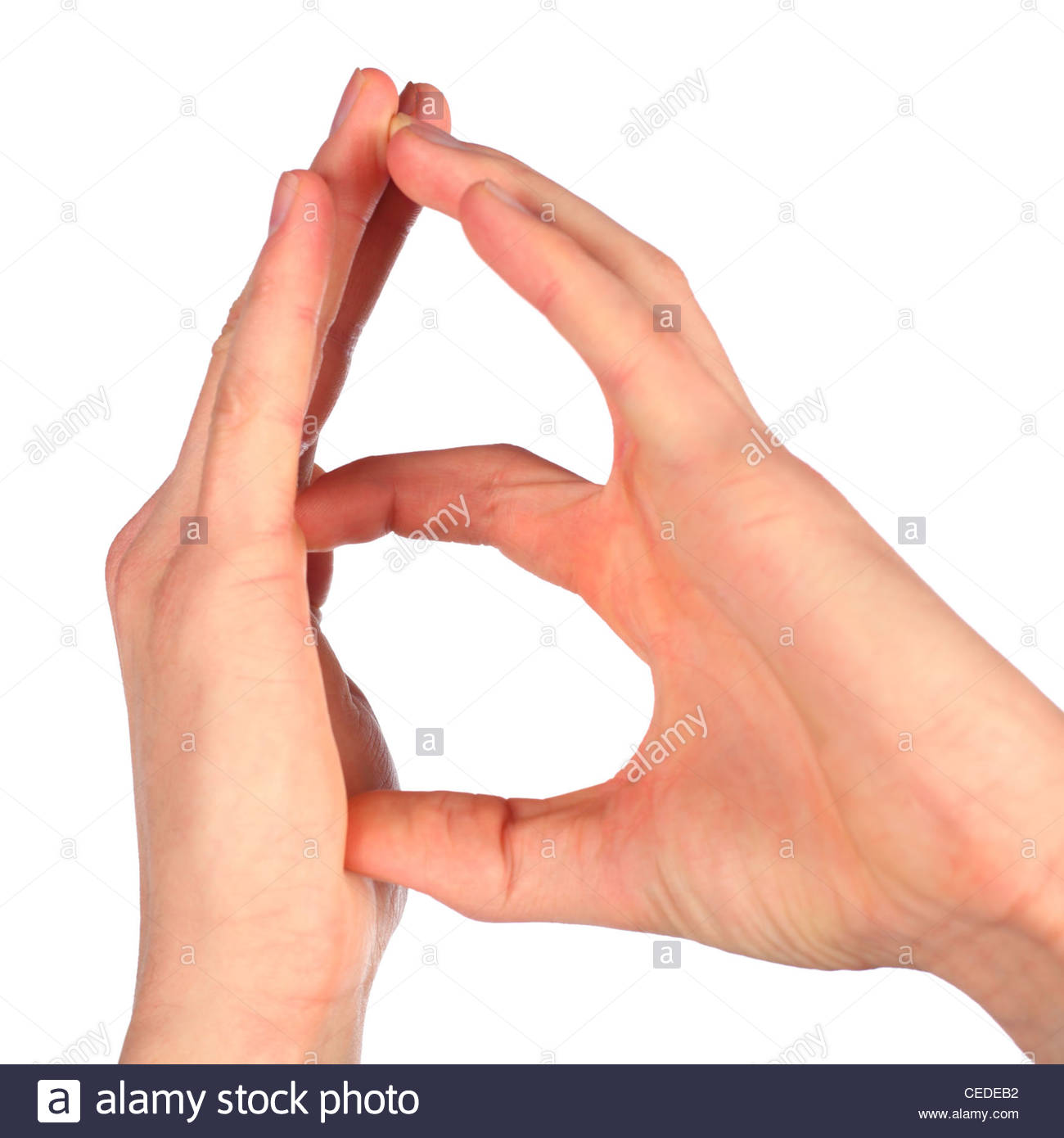 B
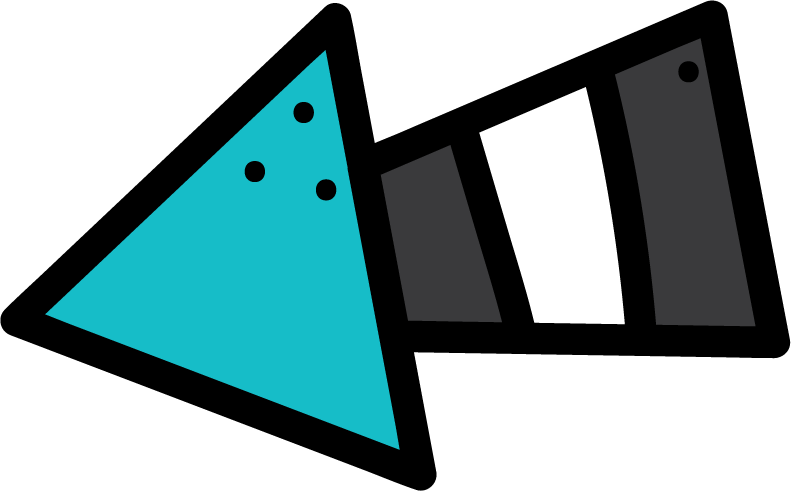 Fun Time
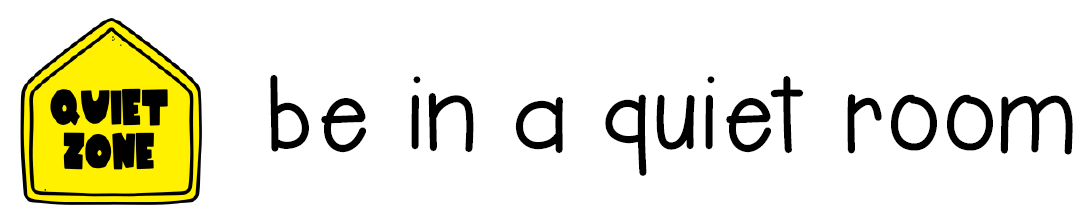 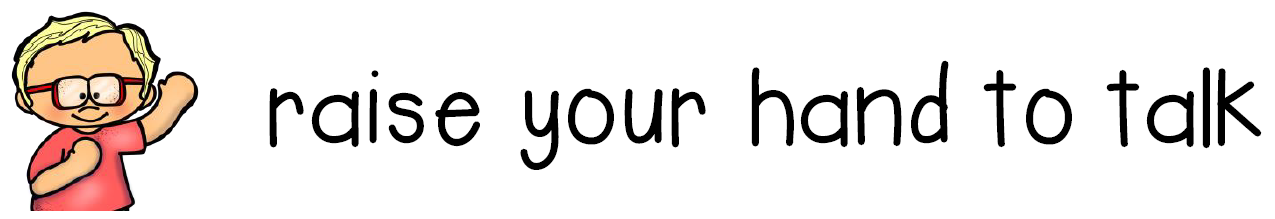 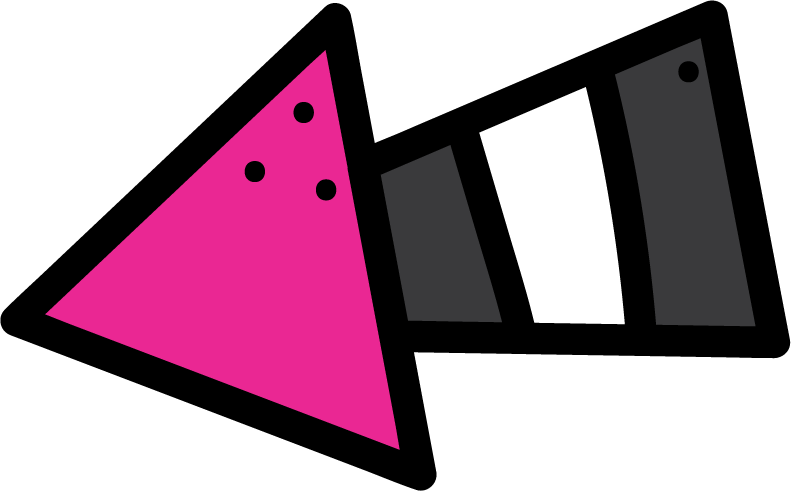 work book
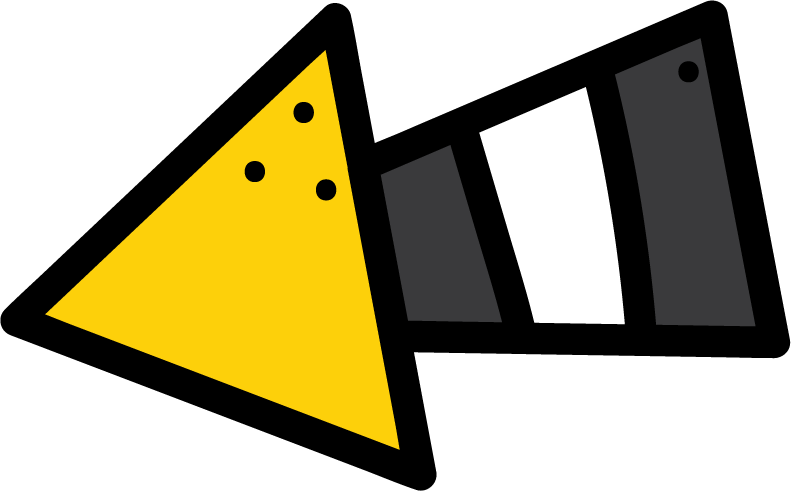 Moral Goal
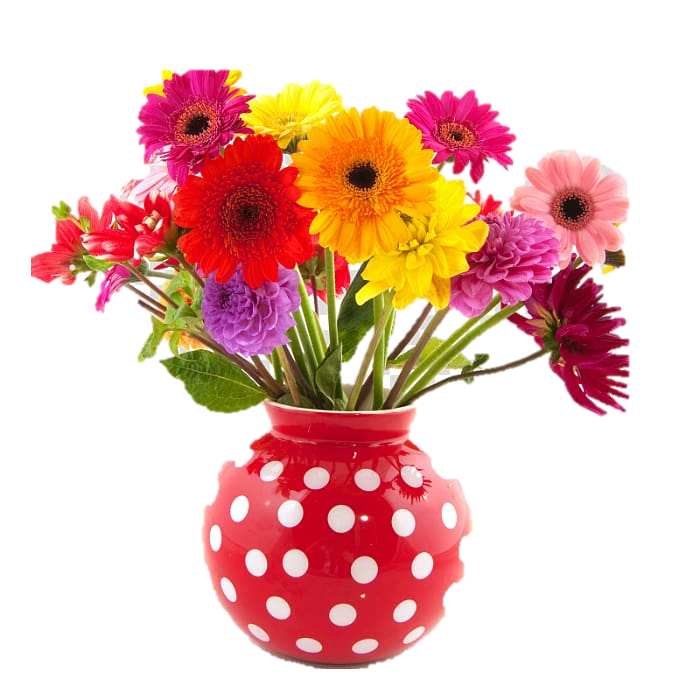 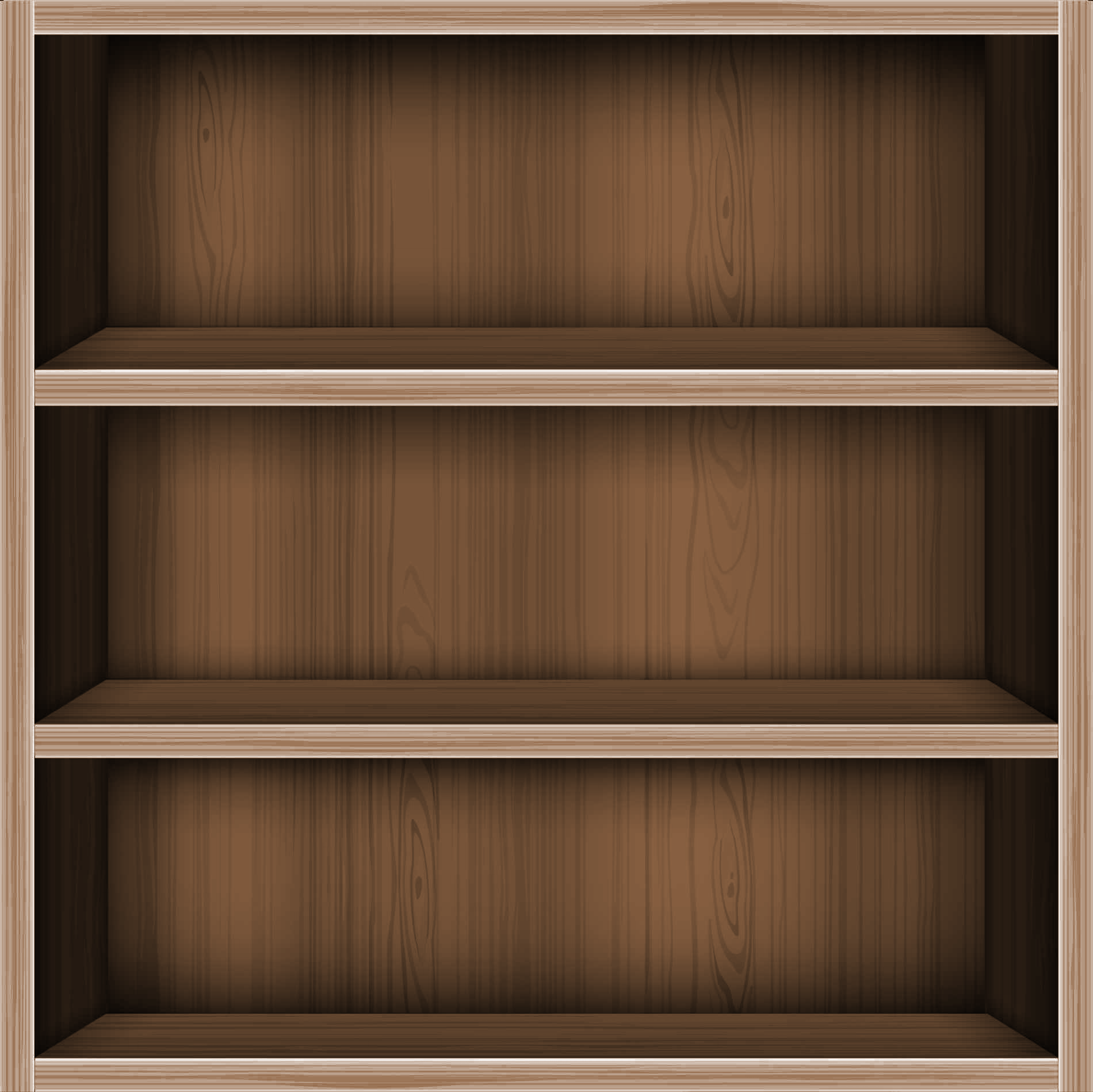 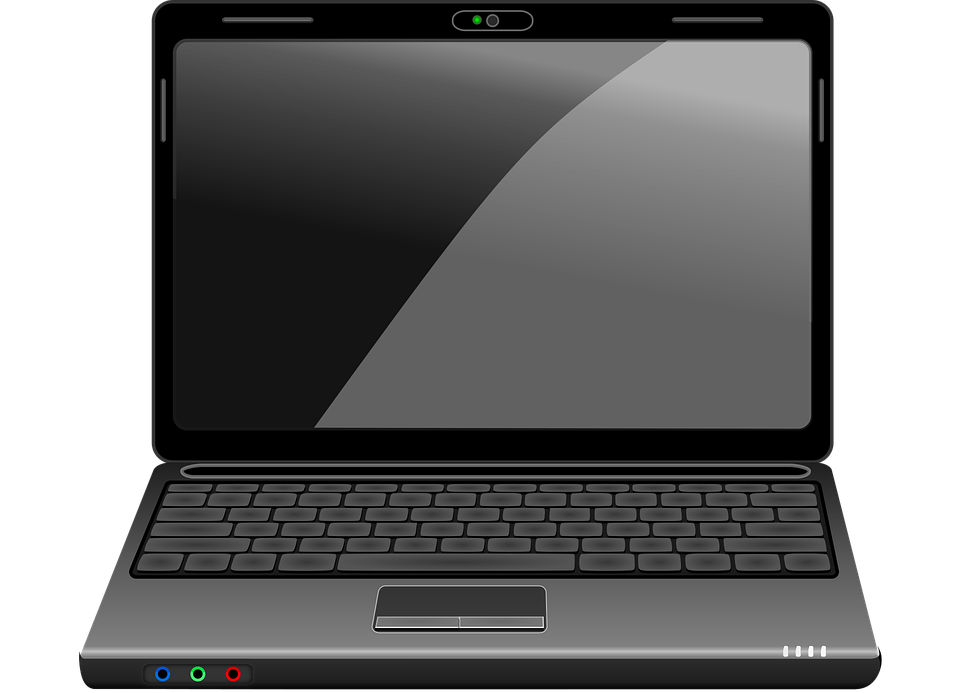 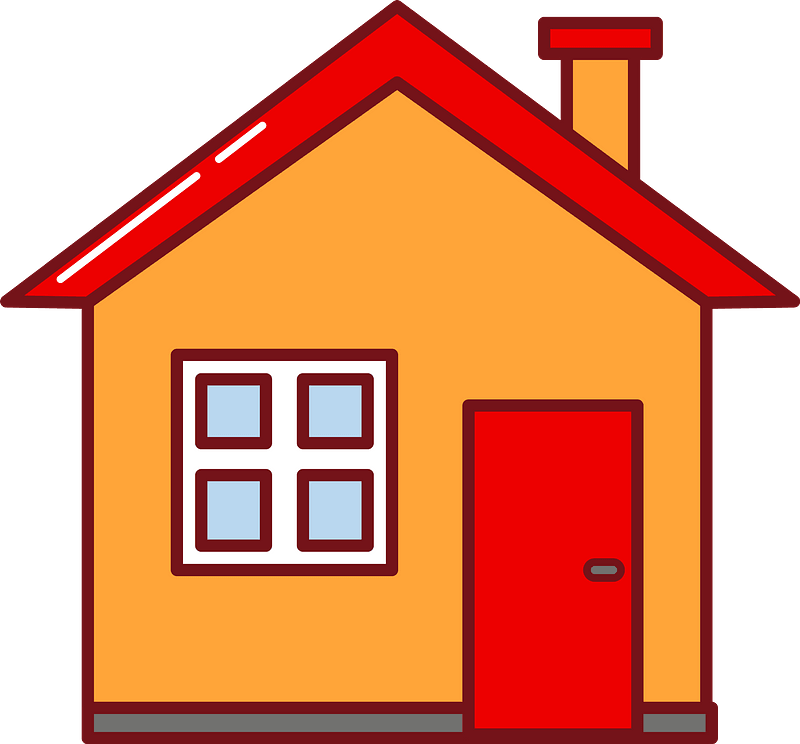 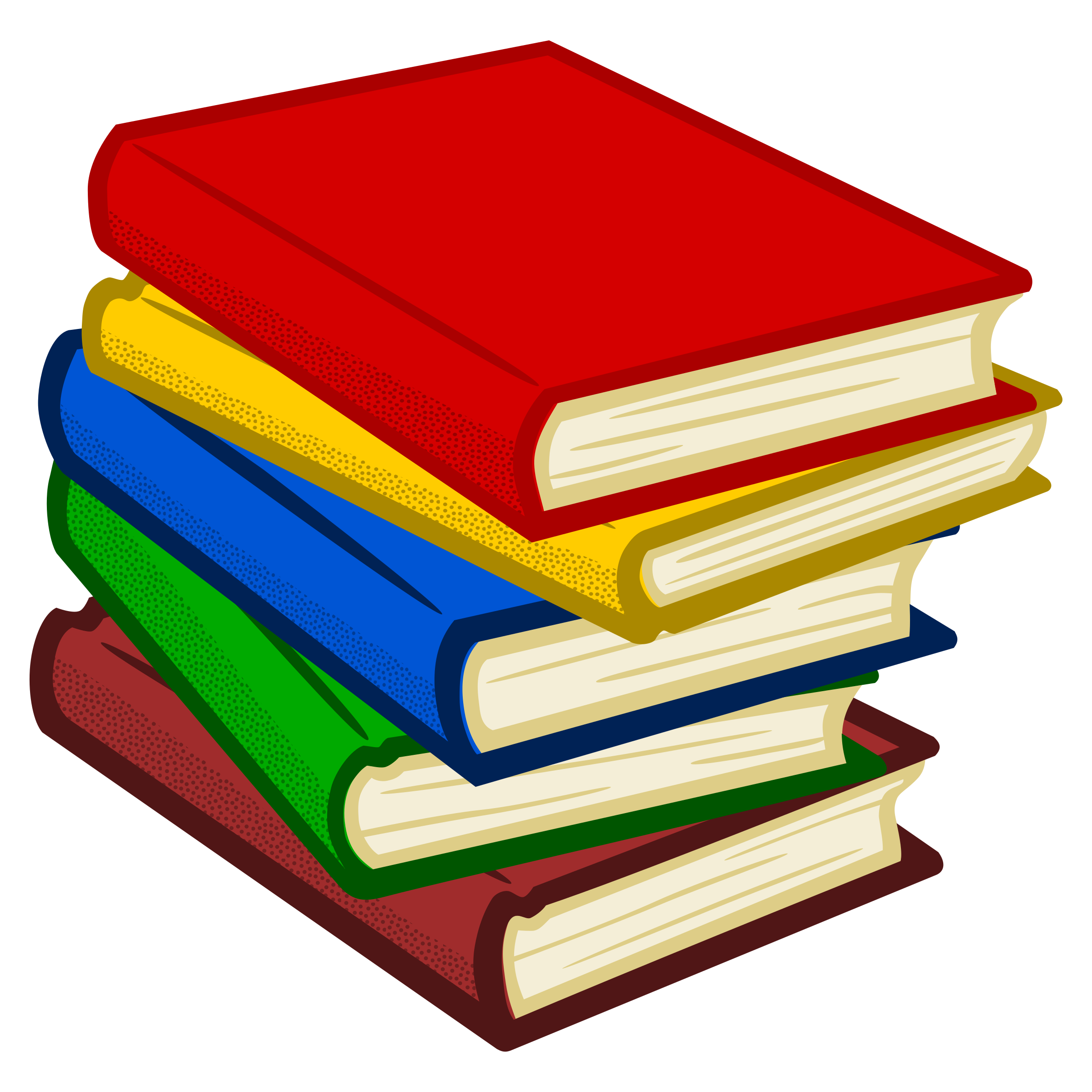 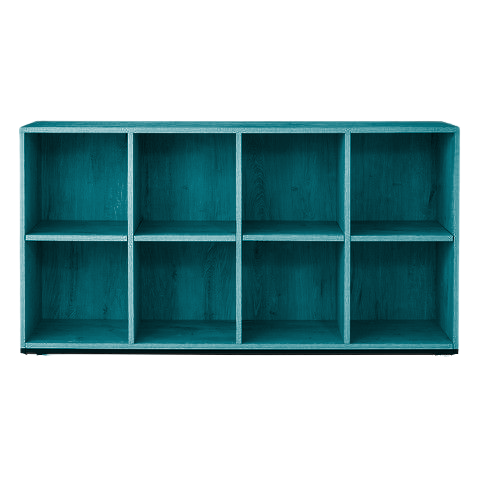 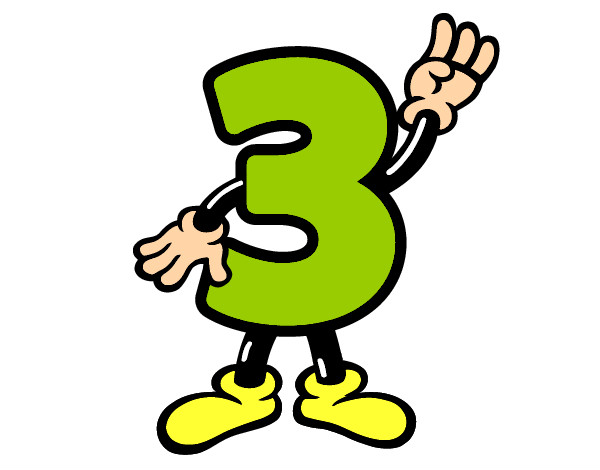 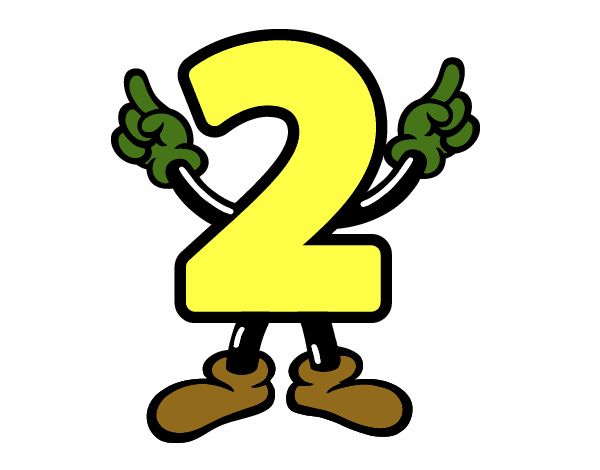 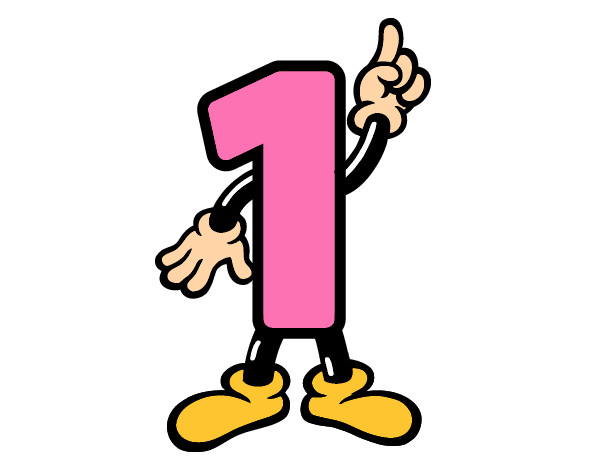 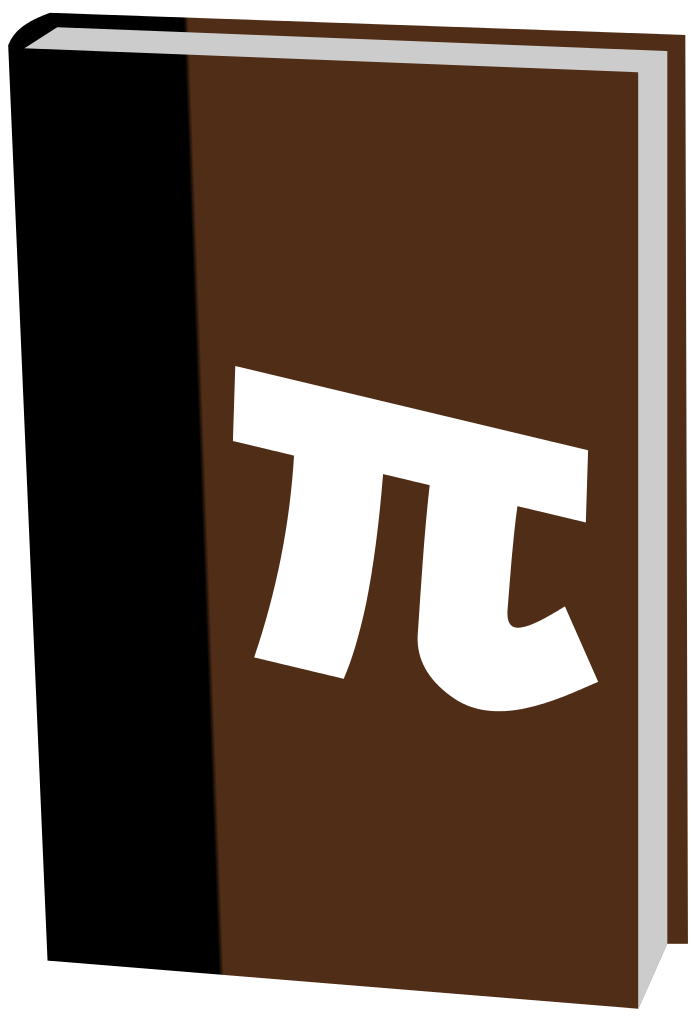 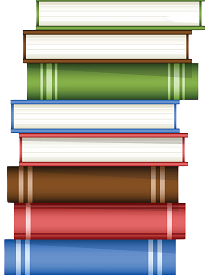 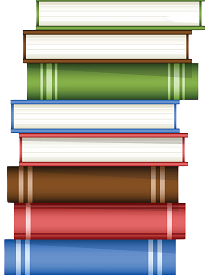 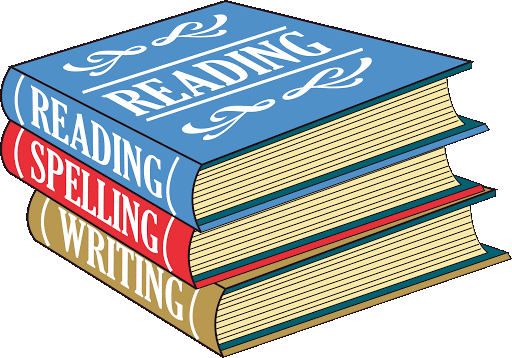 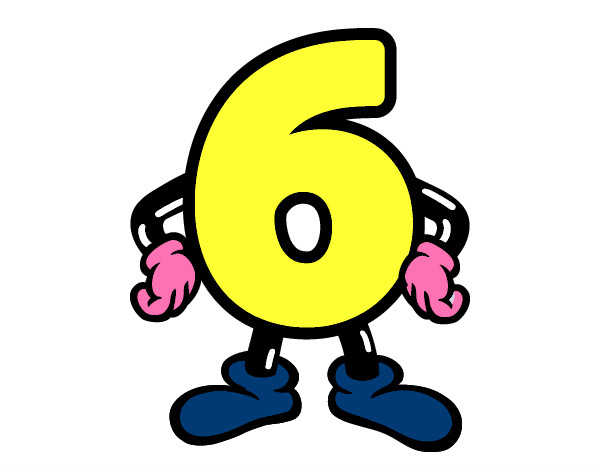 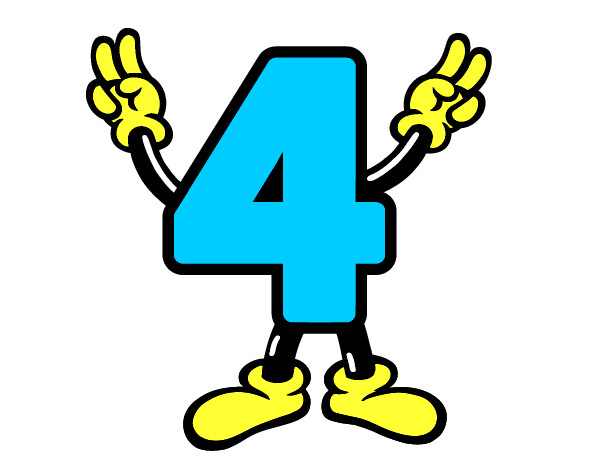 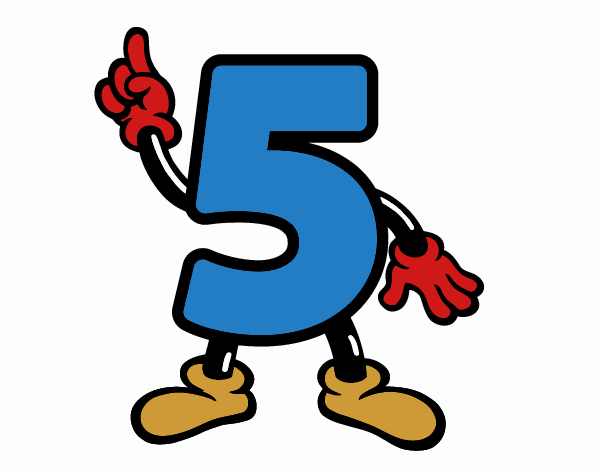 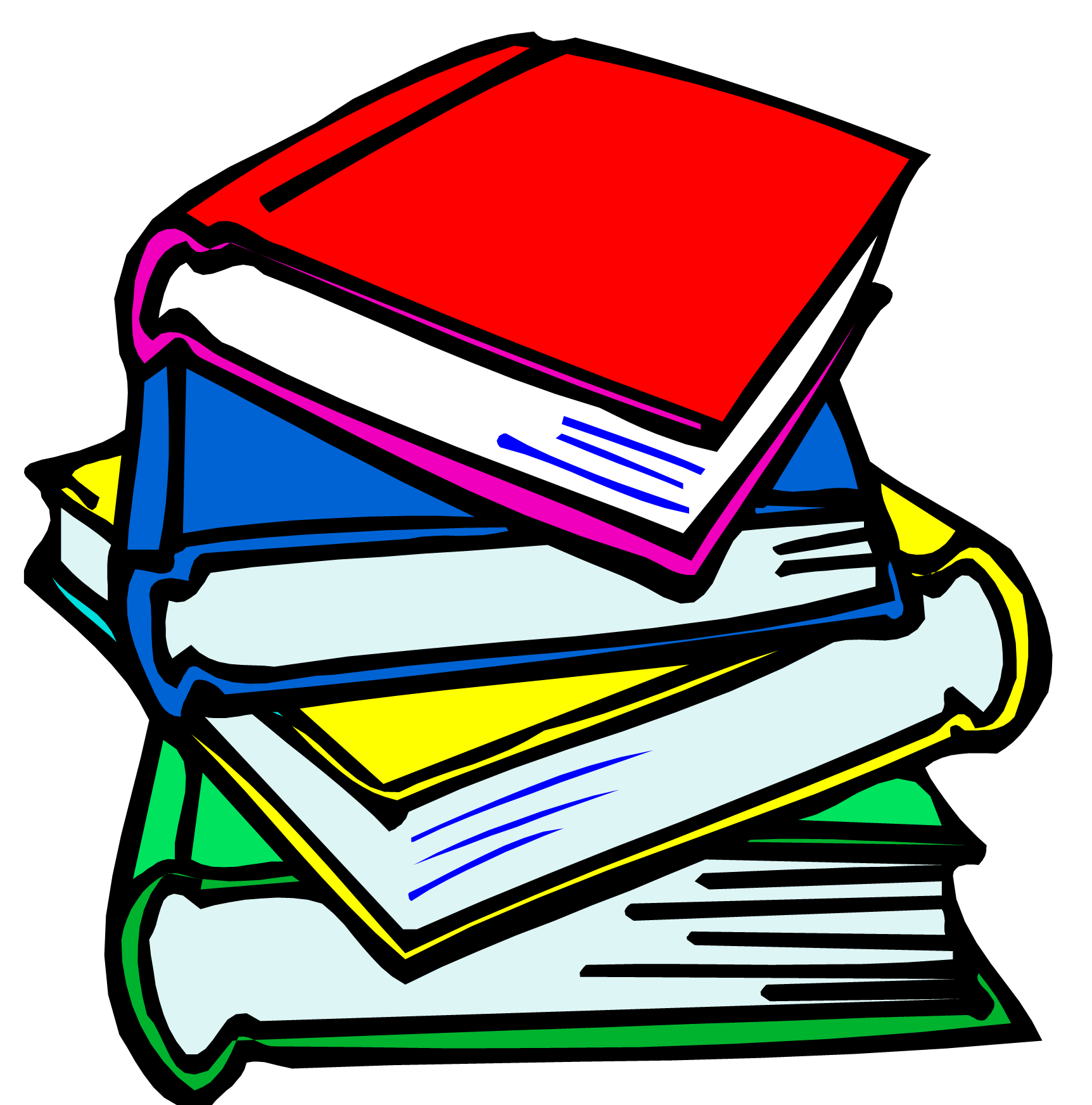 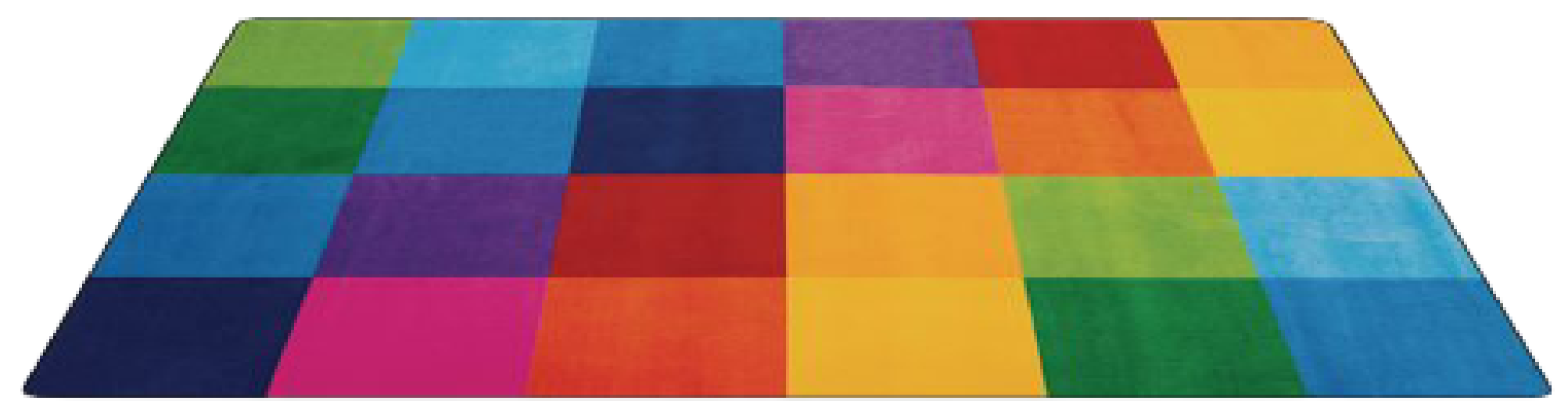 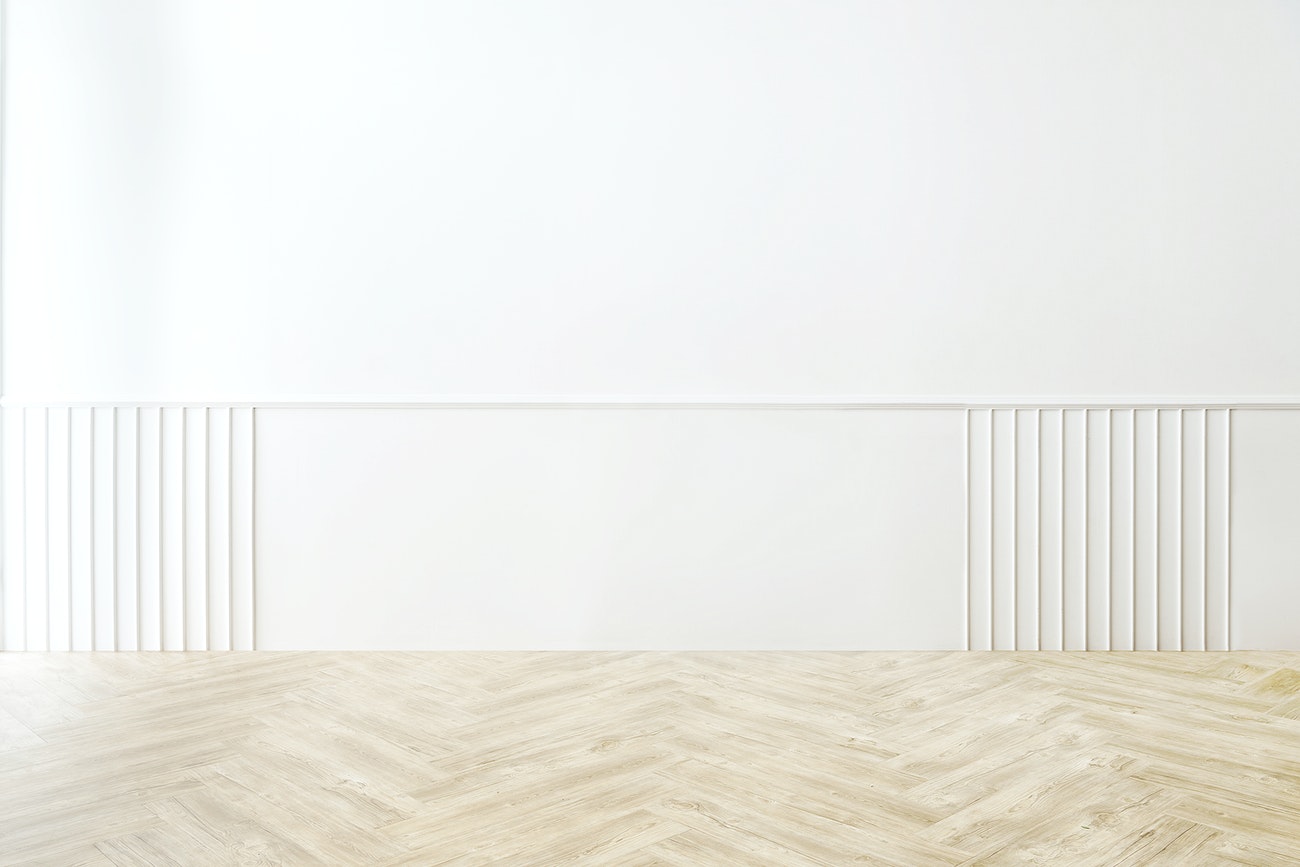 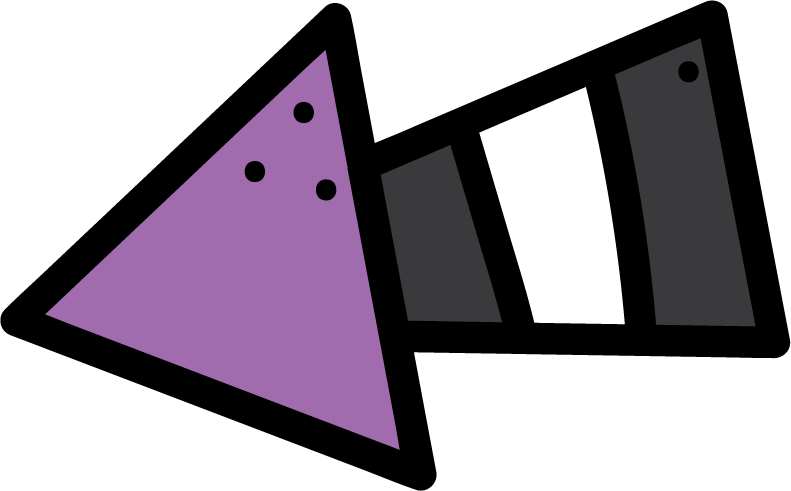 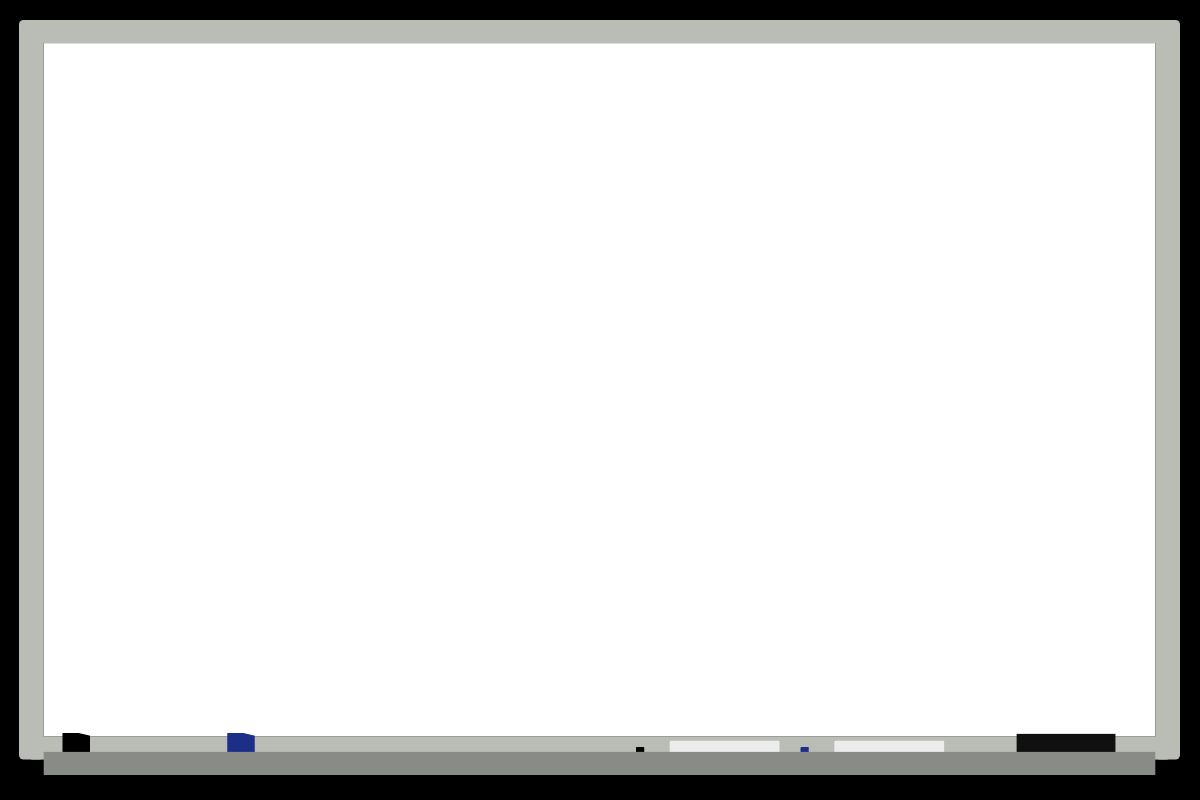 KSA National Anthem
Guess the letter
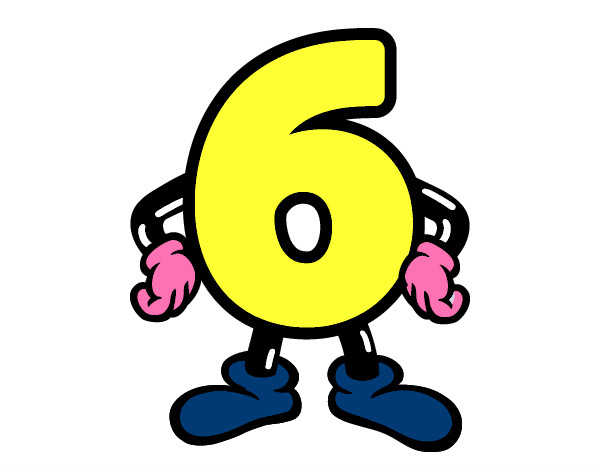 Classroom Rules
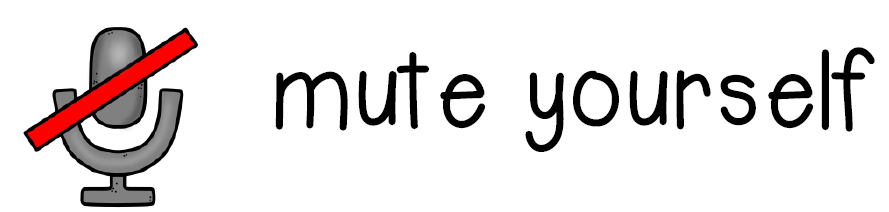 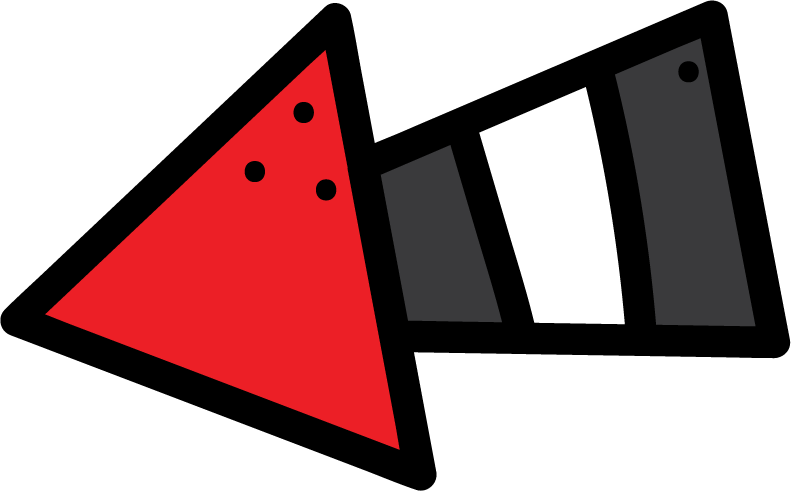 Warm up
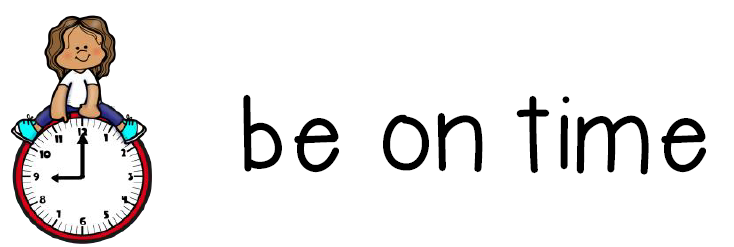 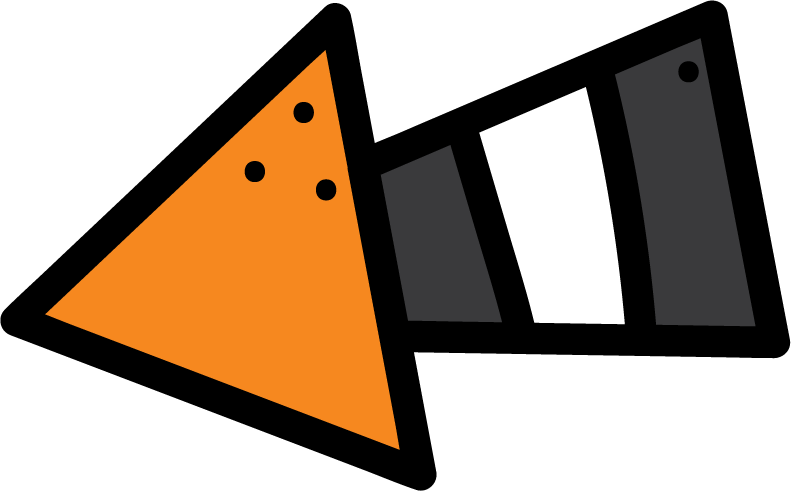 Main lesson
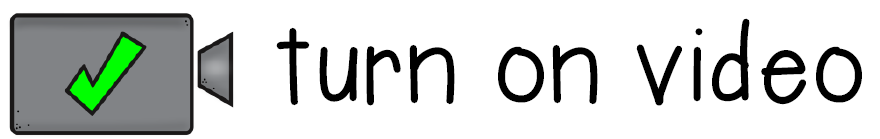 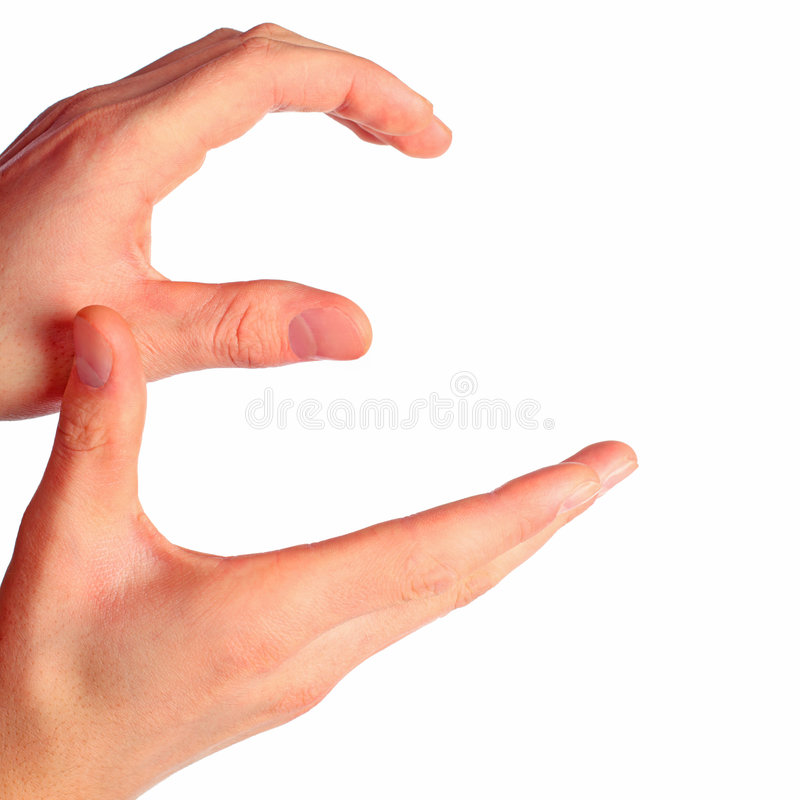 E
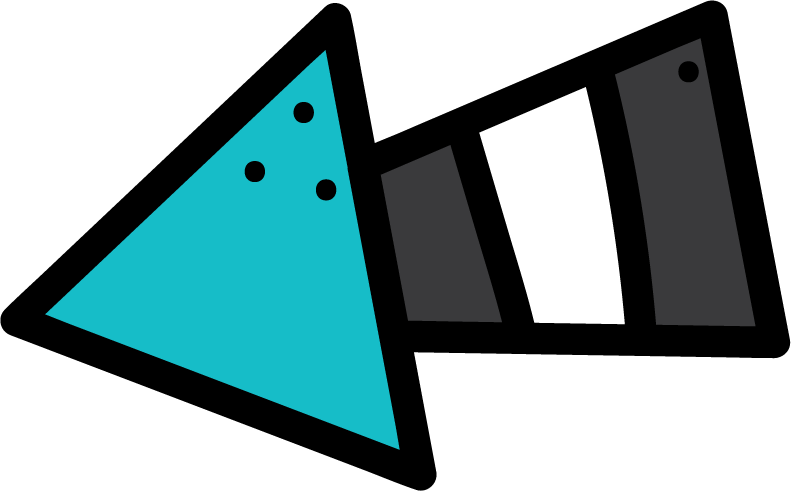 Fun Time
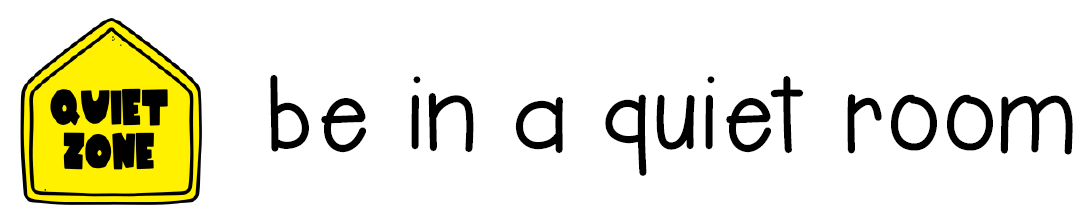 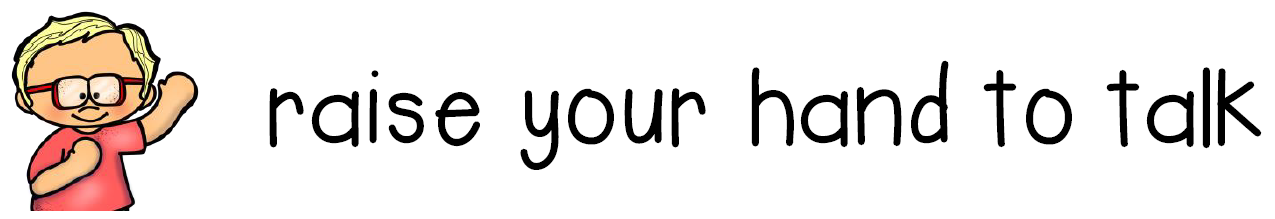 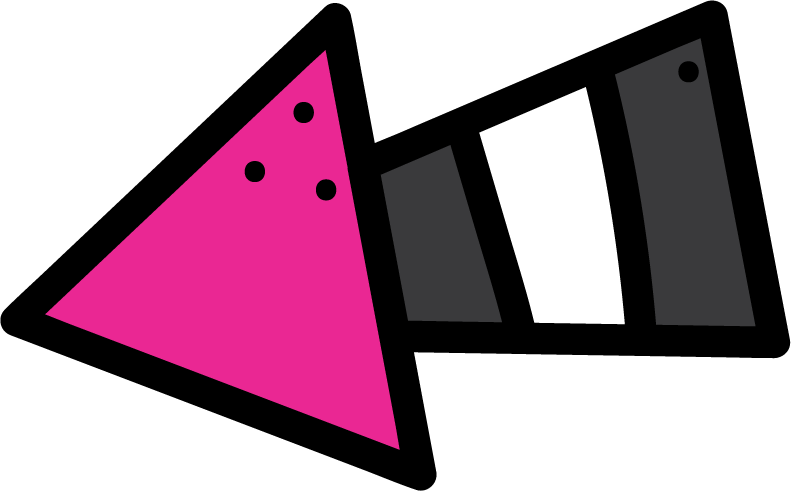 work book
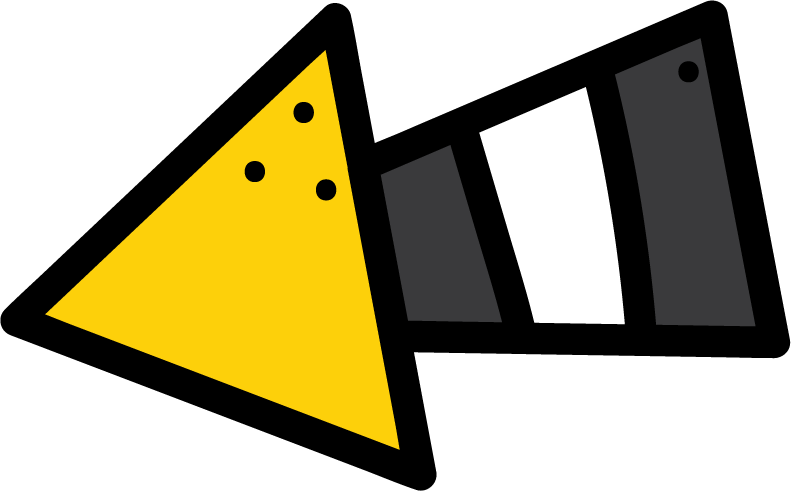 Moral Goal
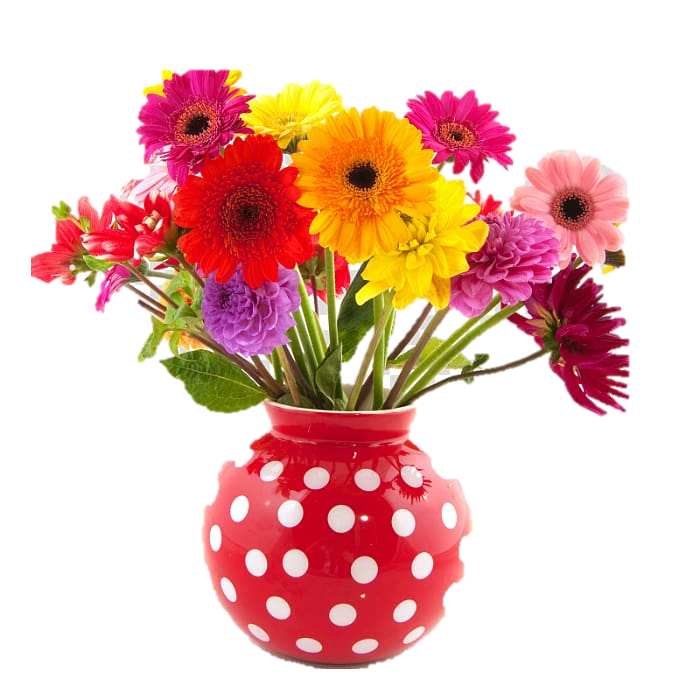 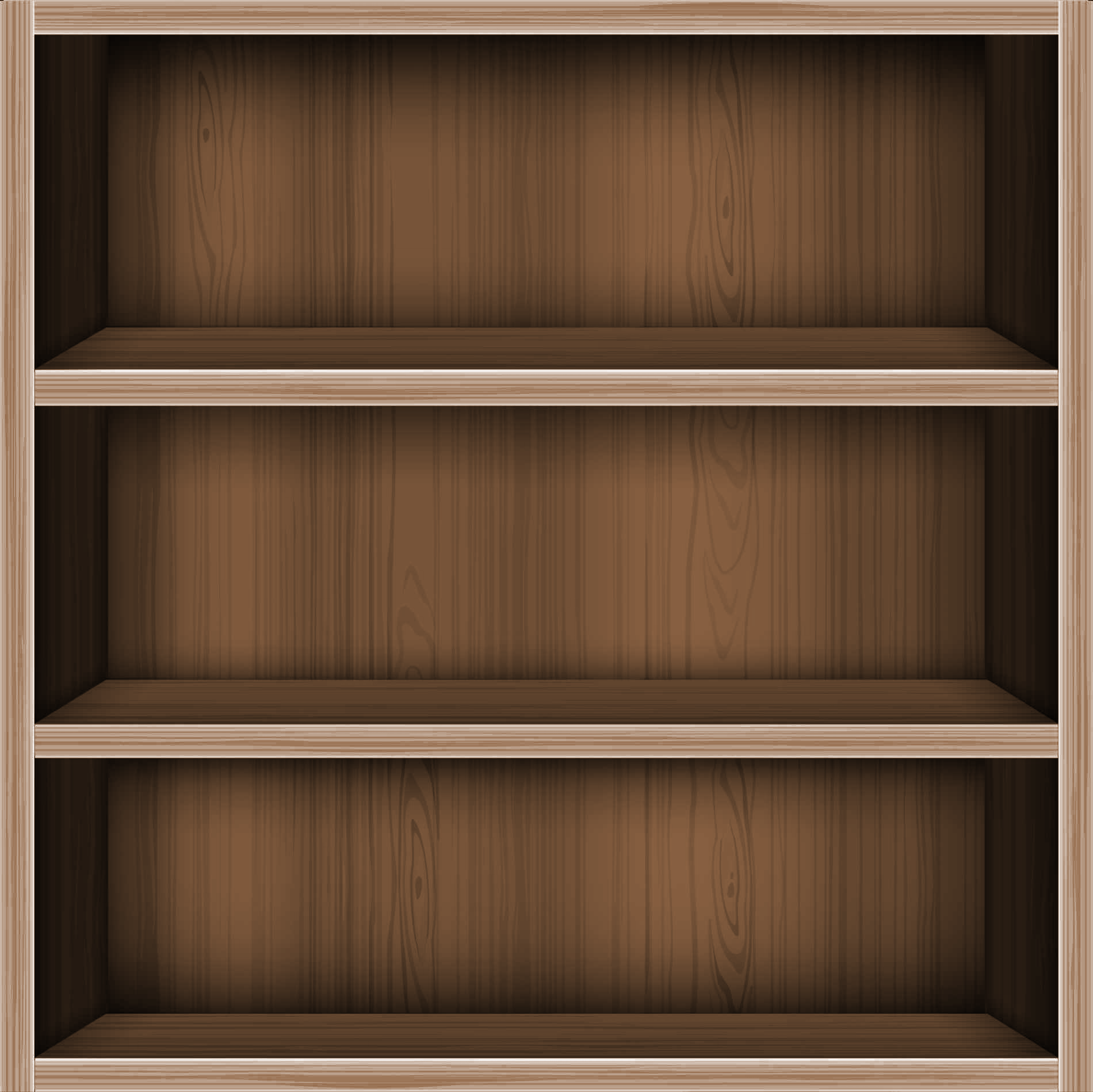 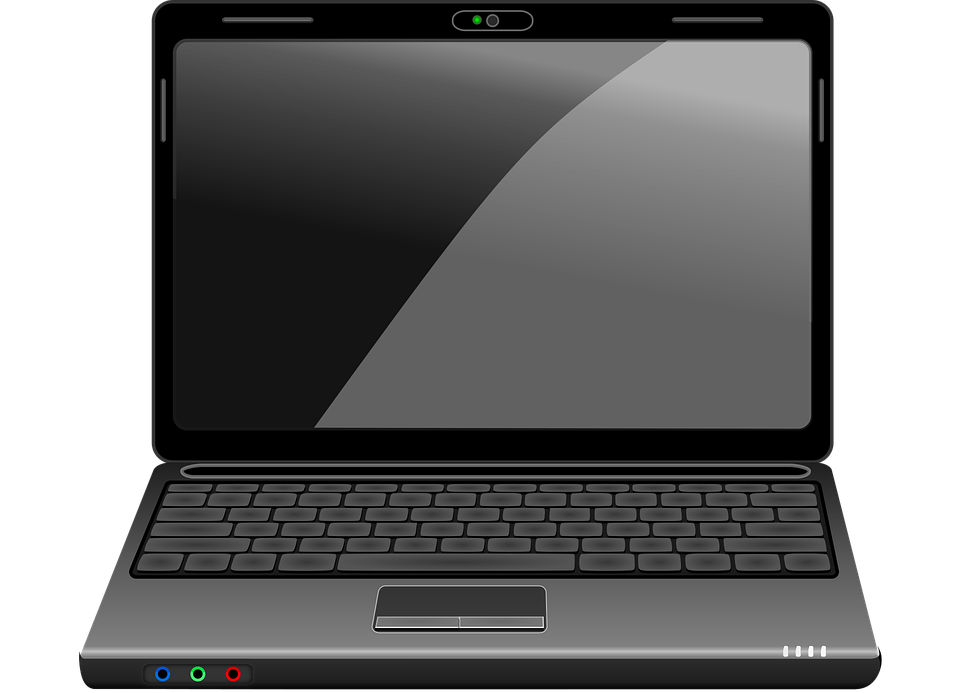 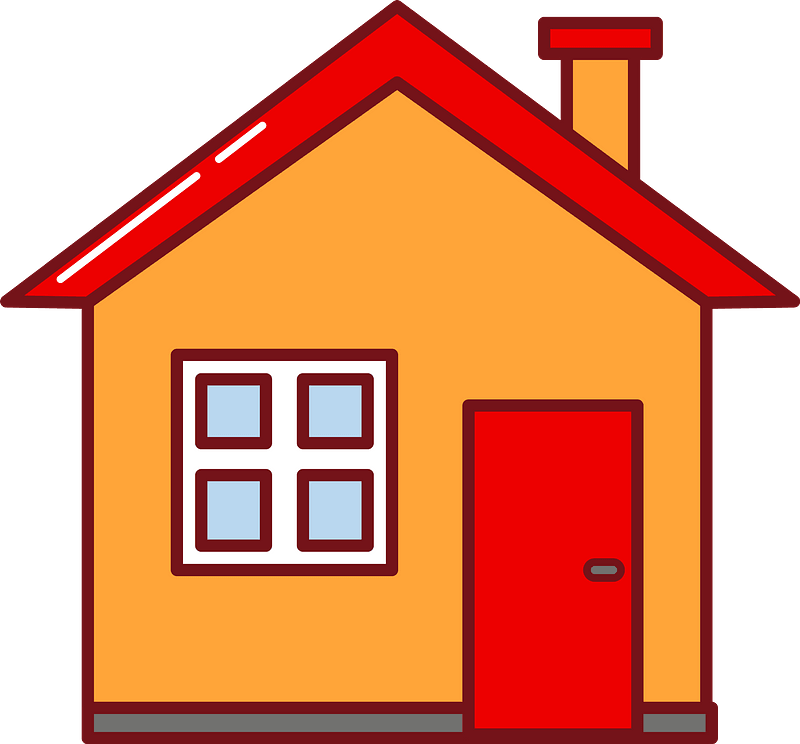 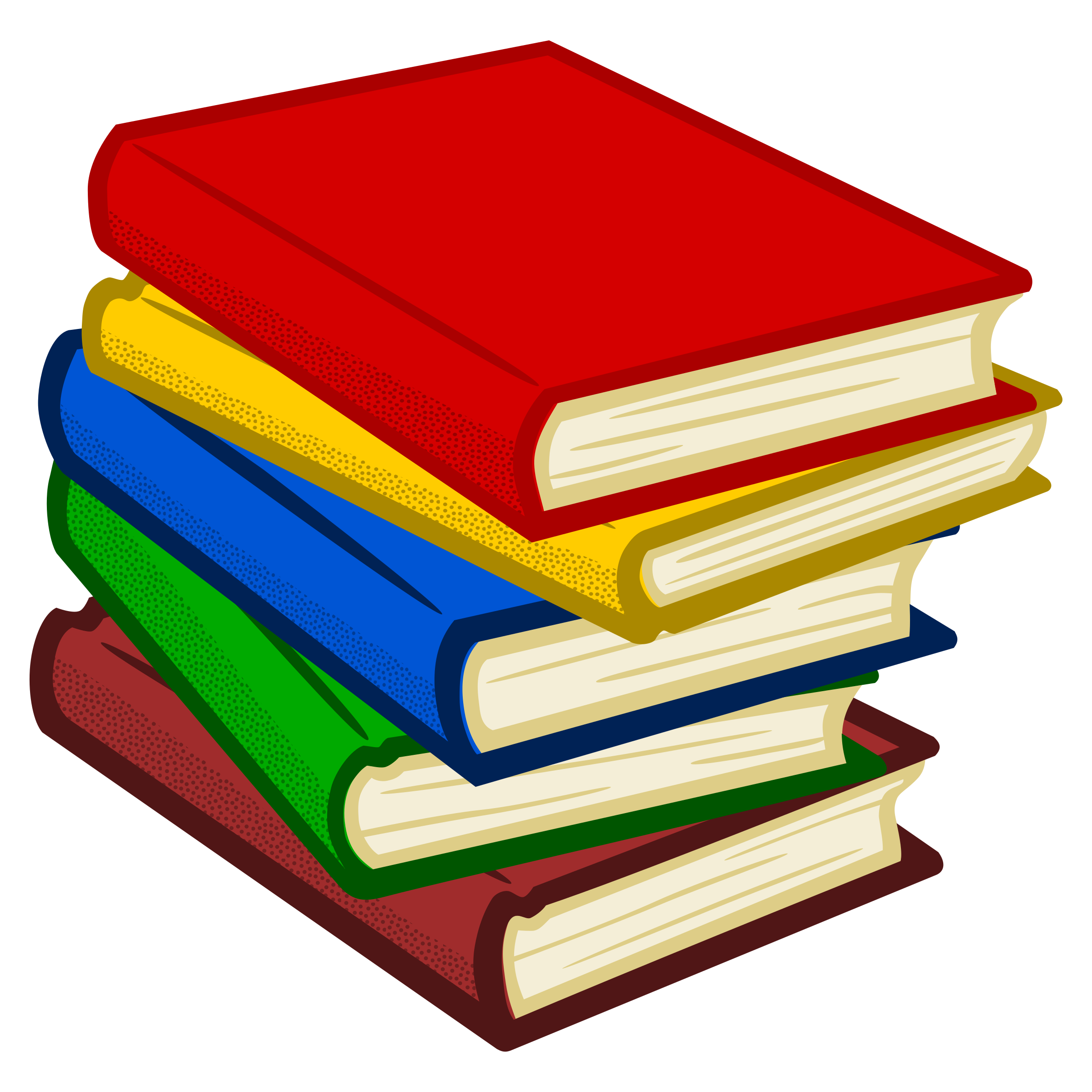 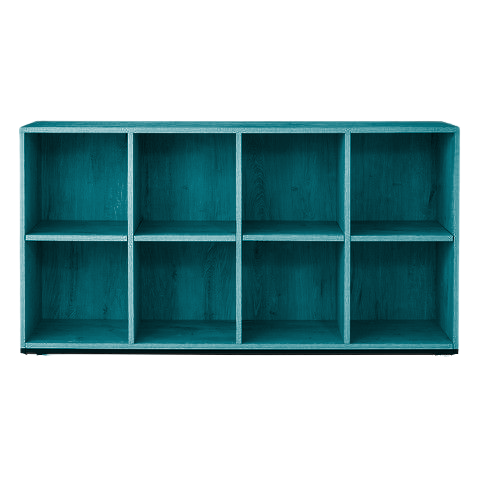 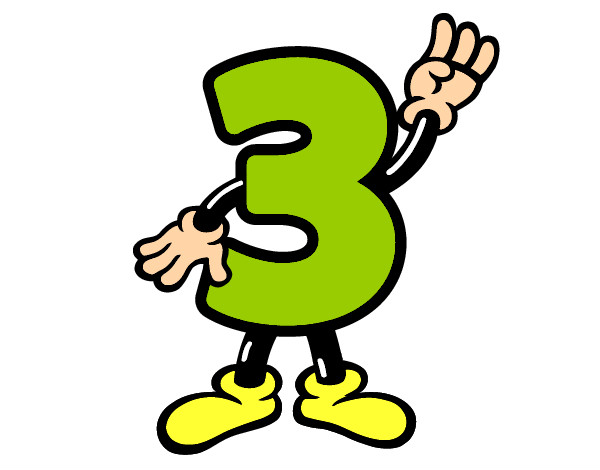 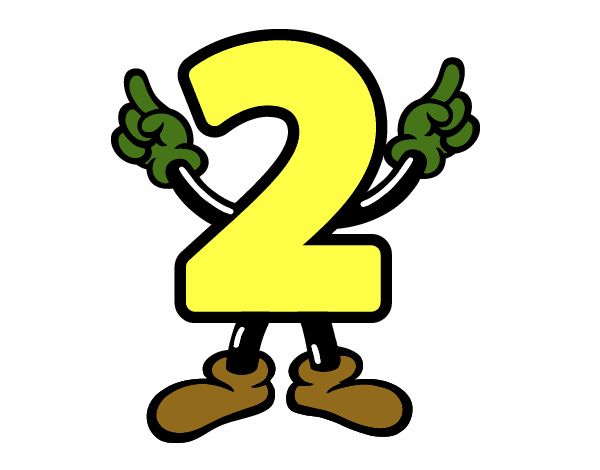 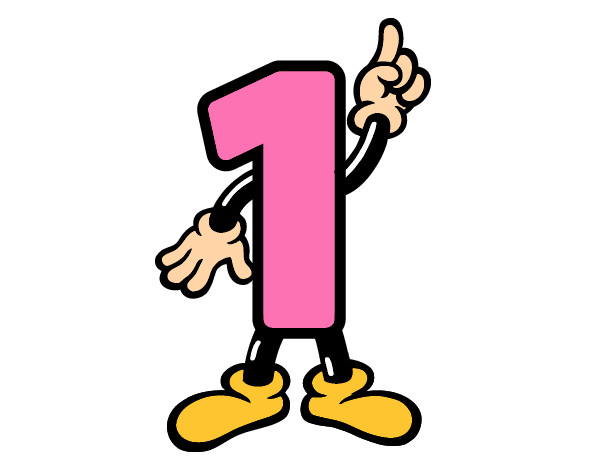 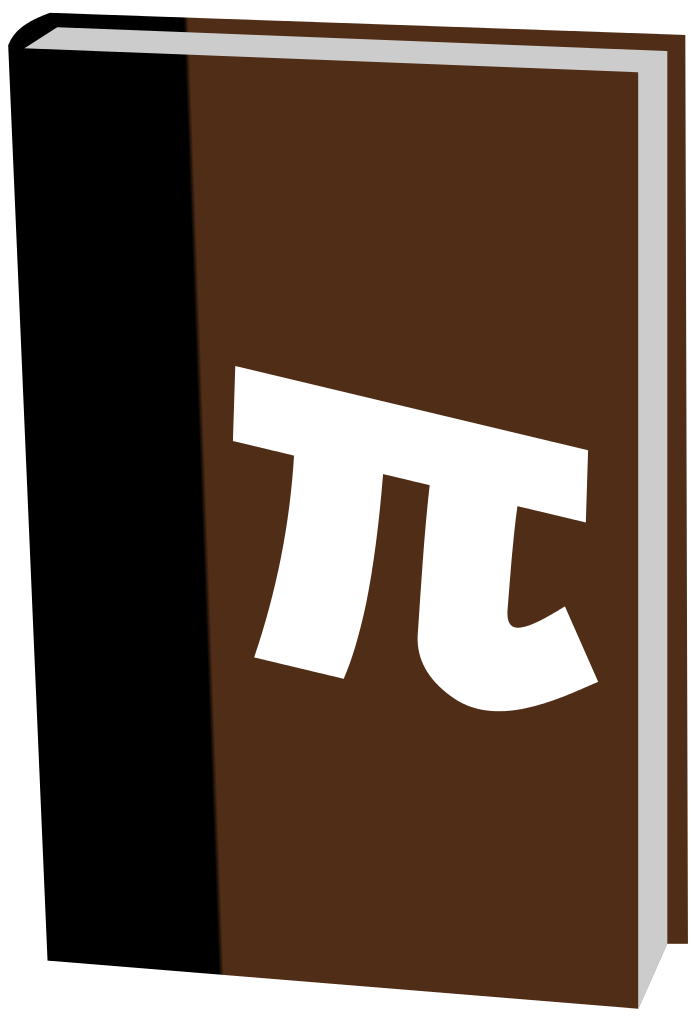 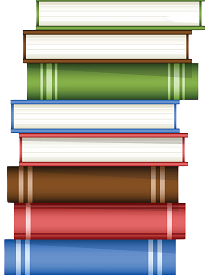 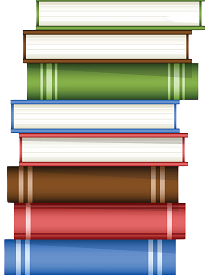 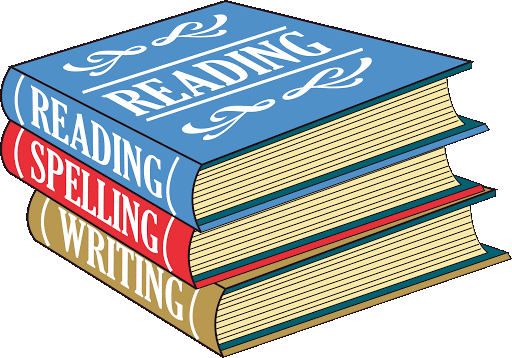 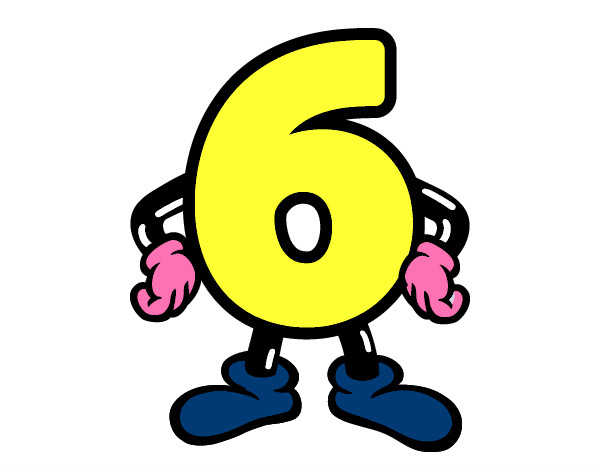 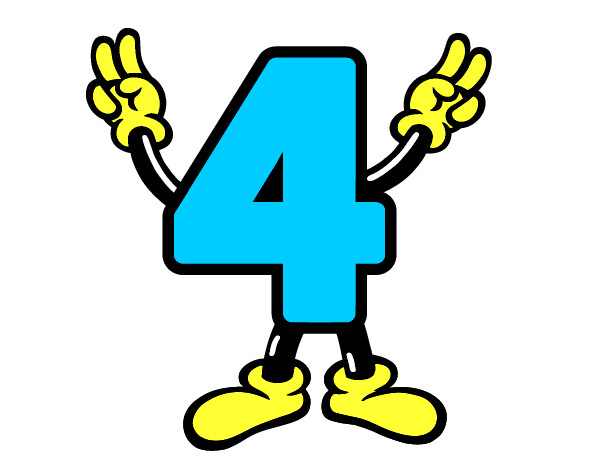 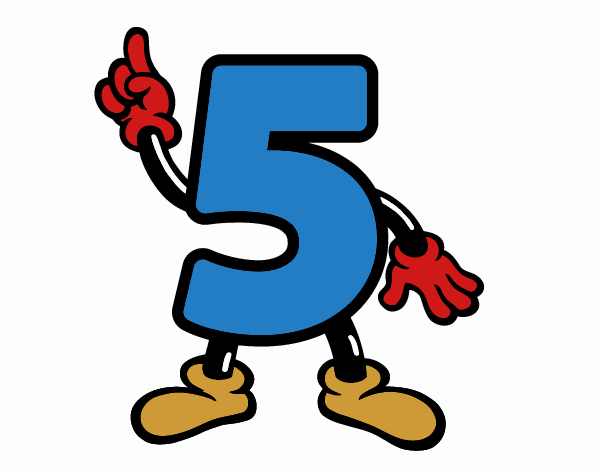 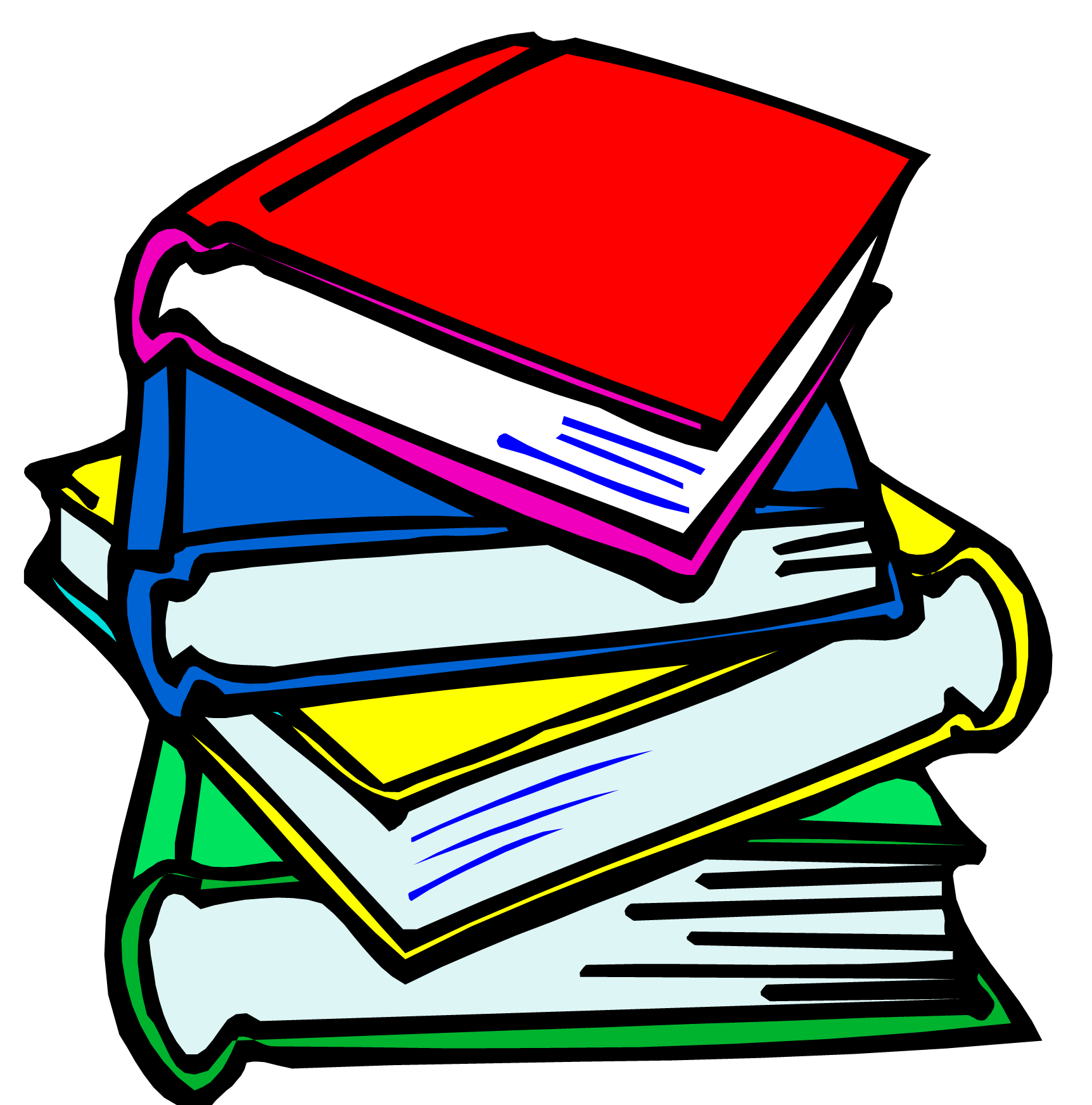 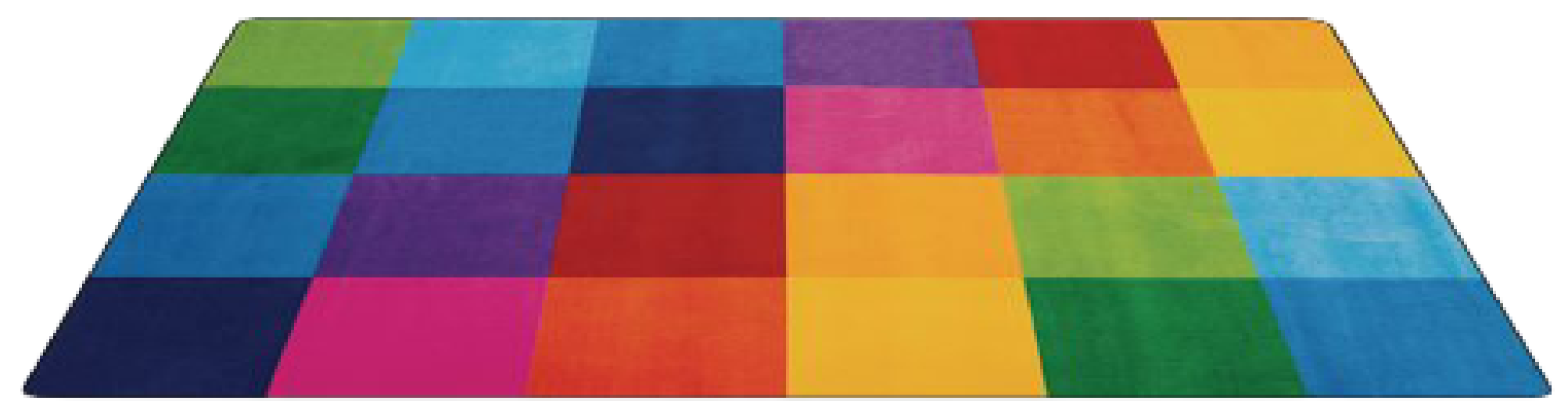 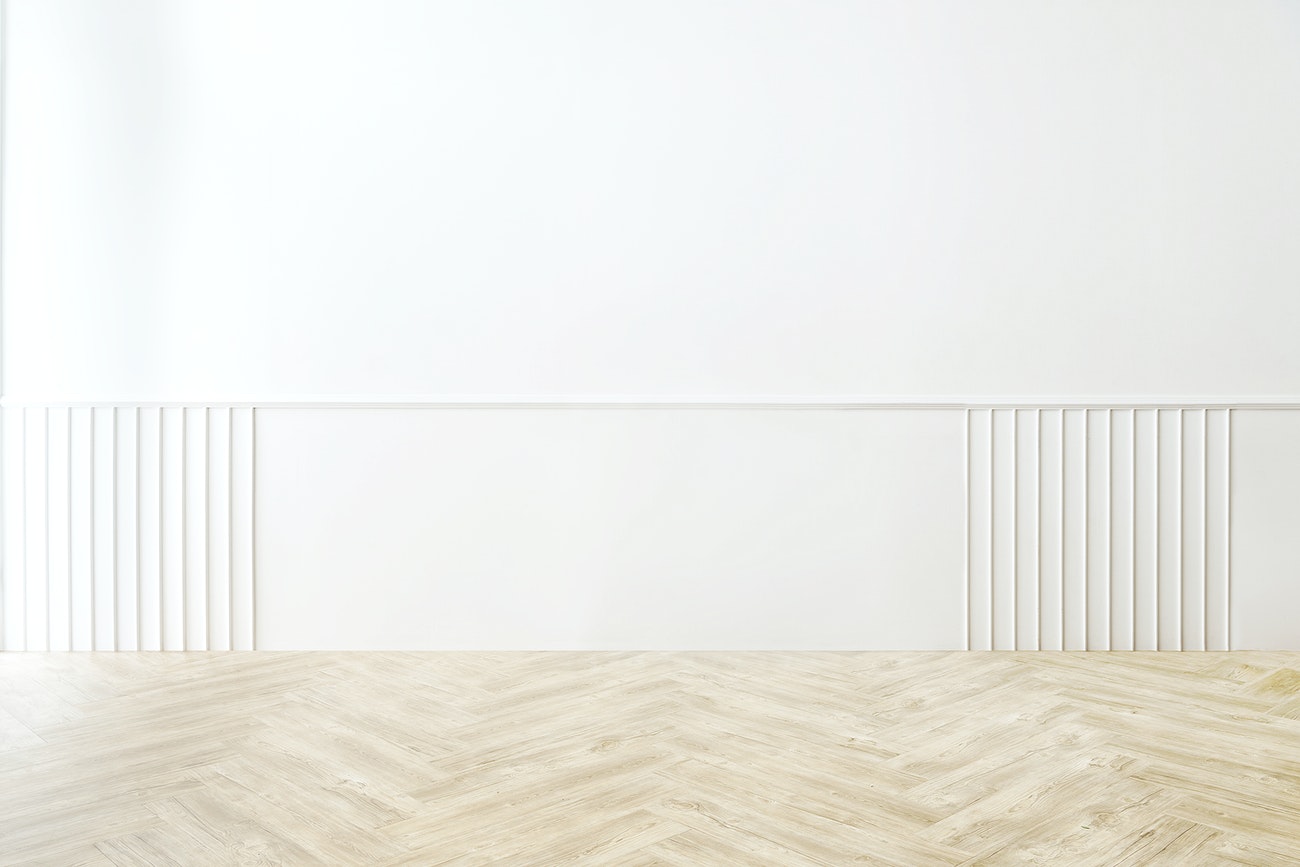 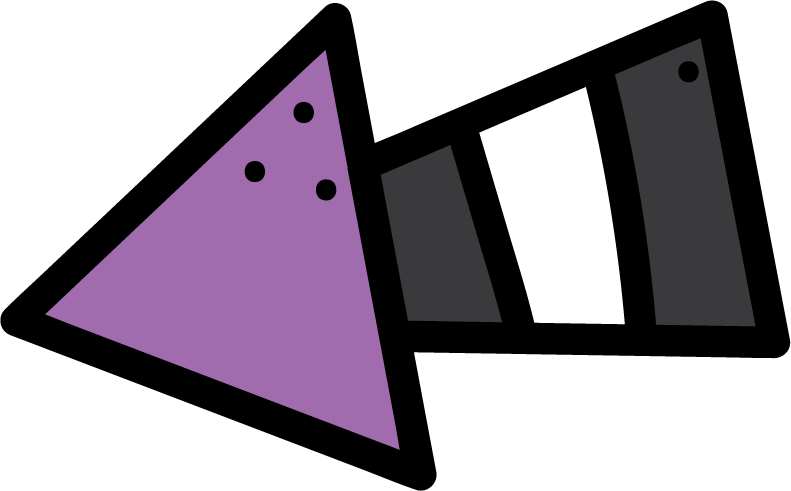 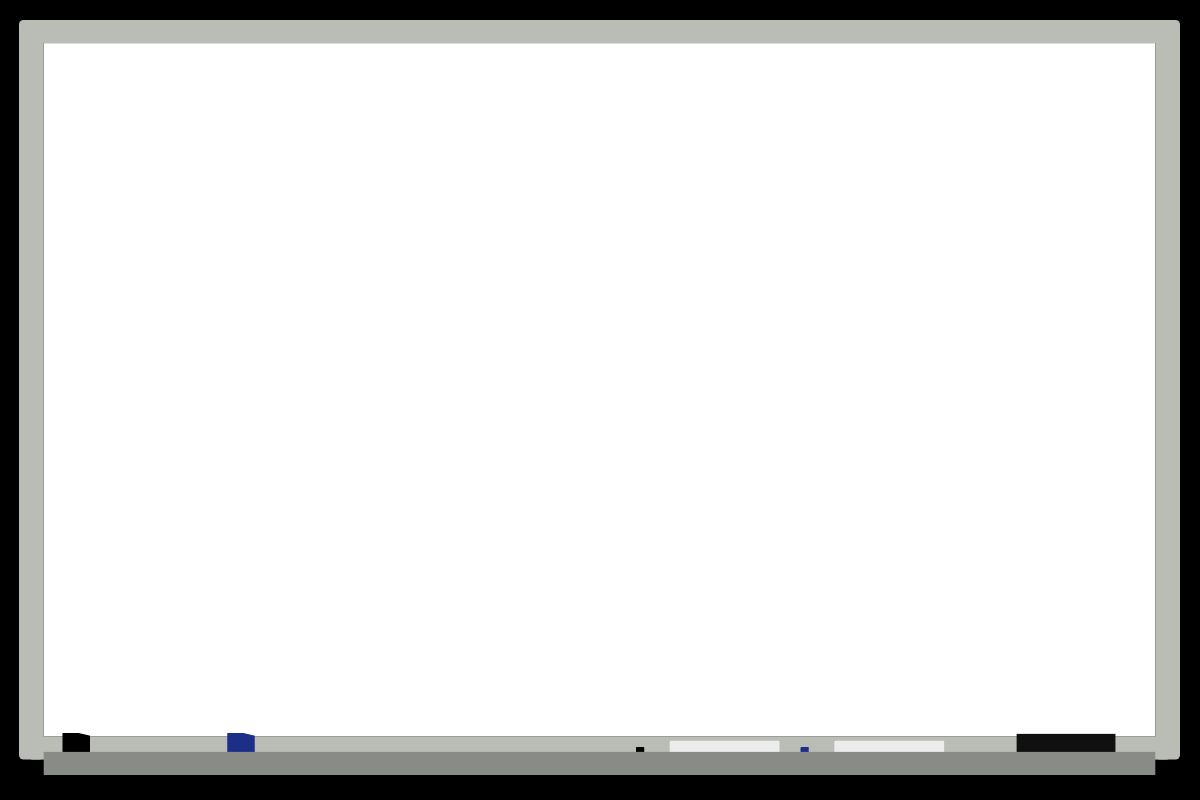 KSA National Anthem
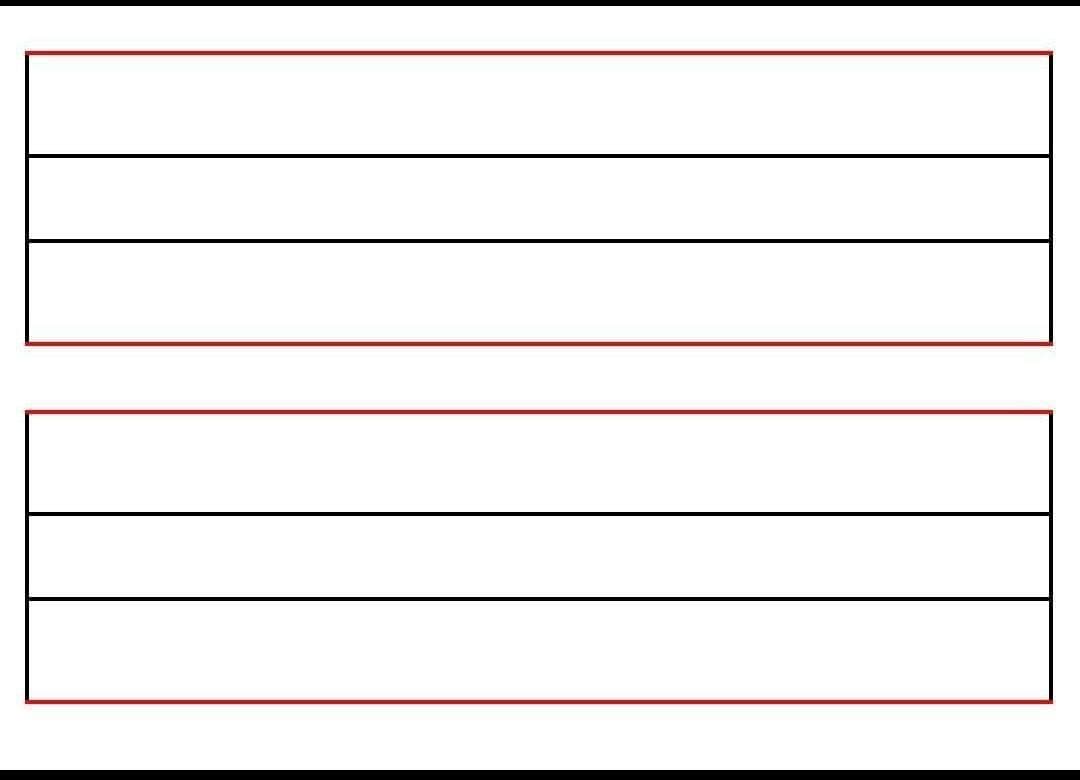 Classroom Rules
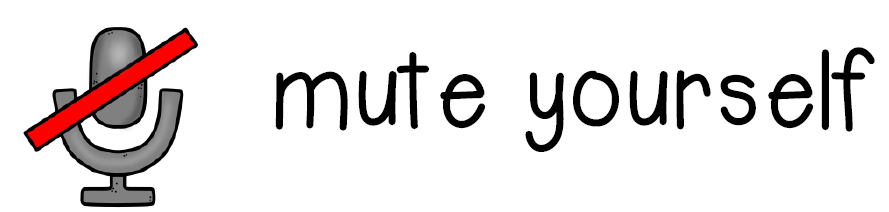 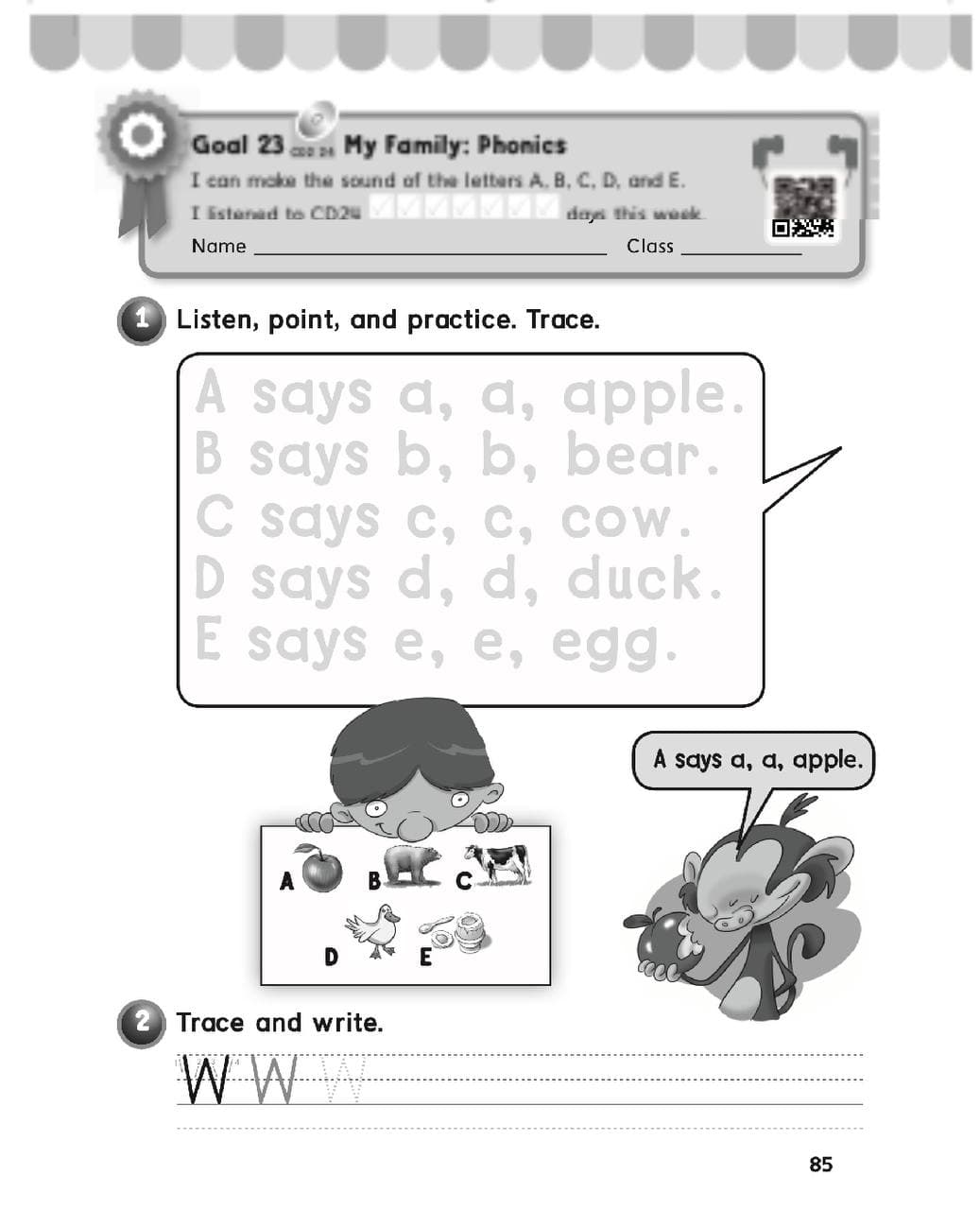 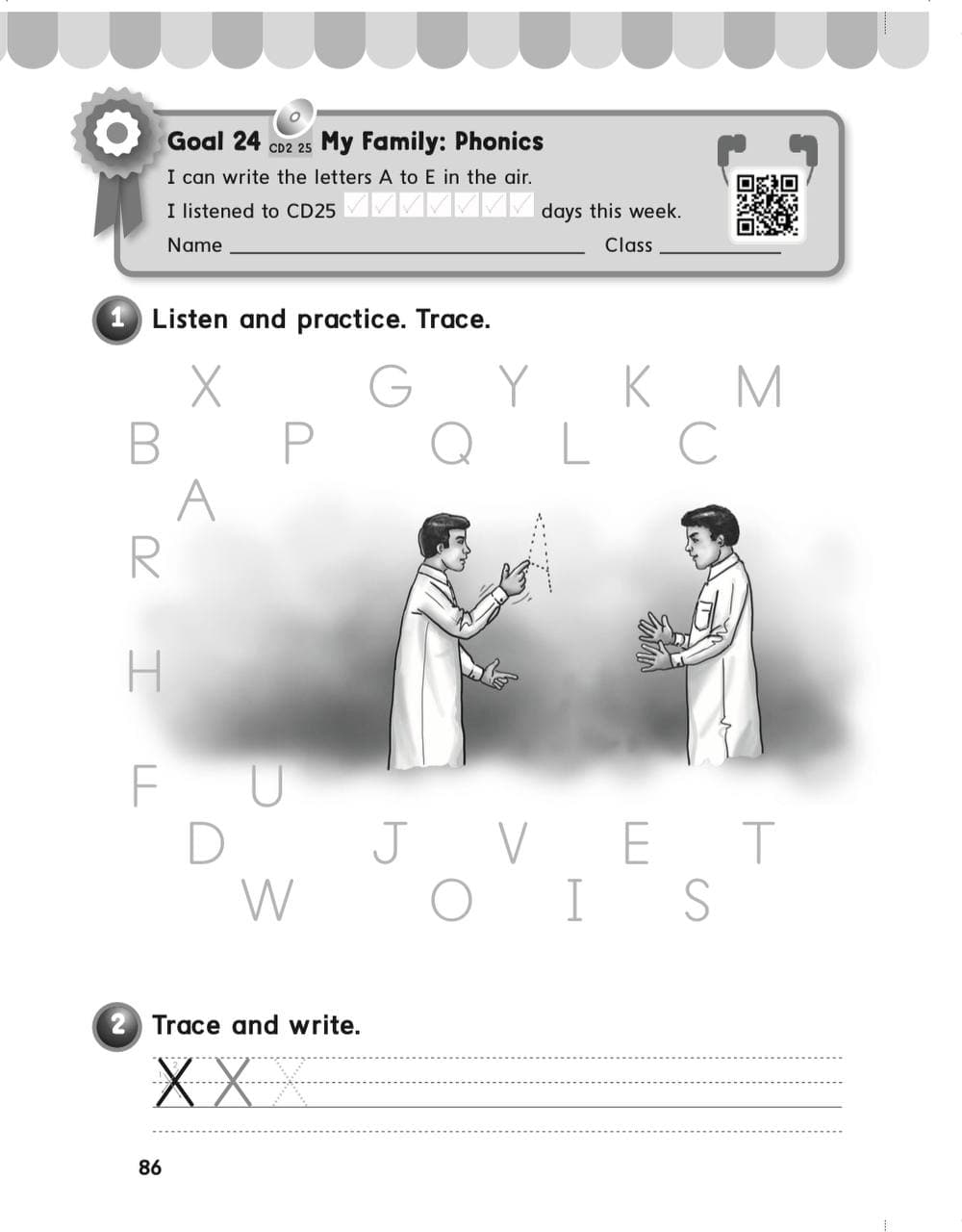 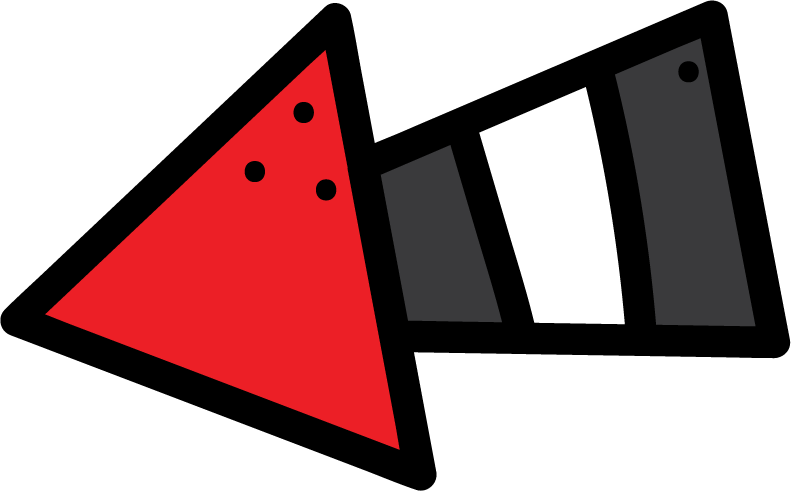 Warm up
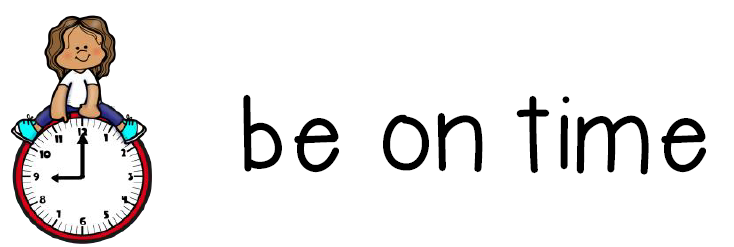 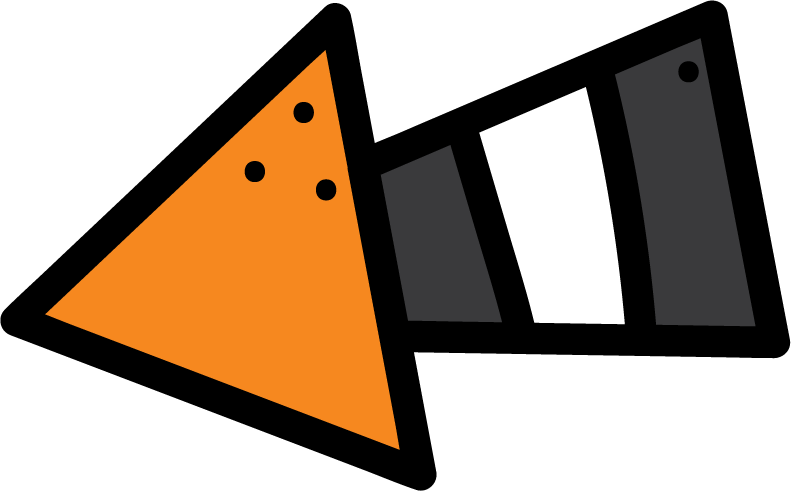 Main lesson
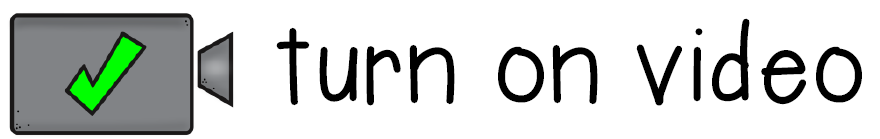 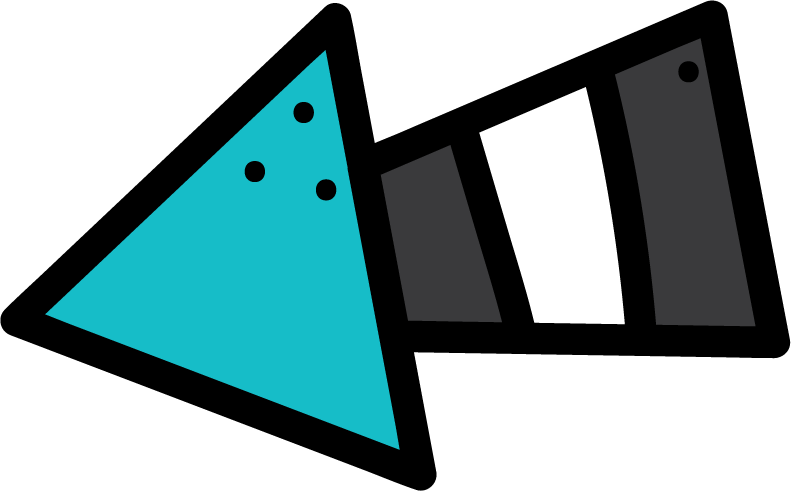 Fun Time
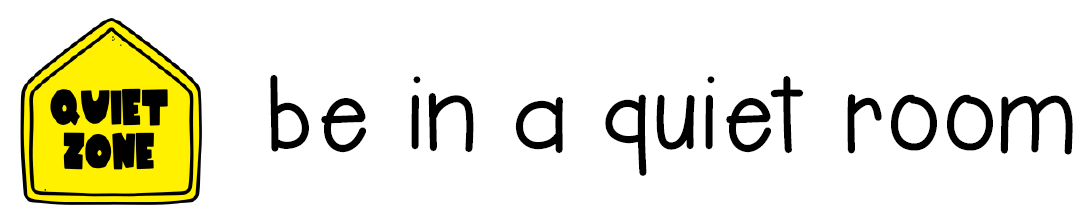 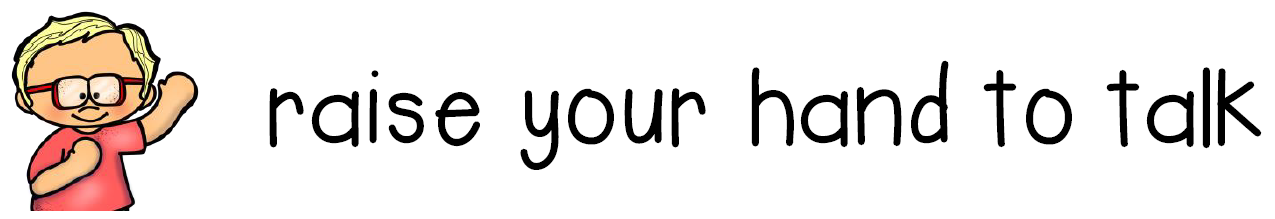 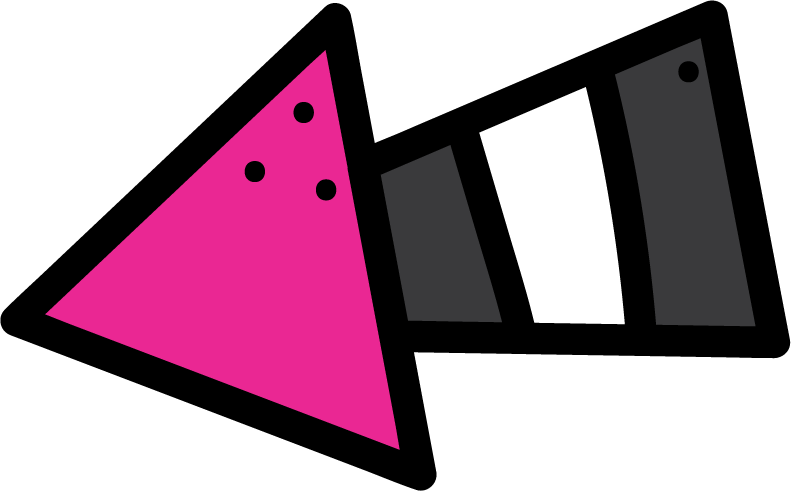 work book
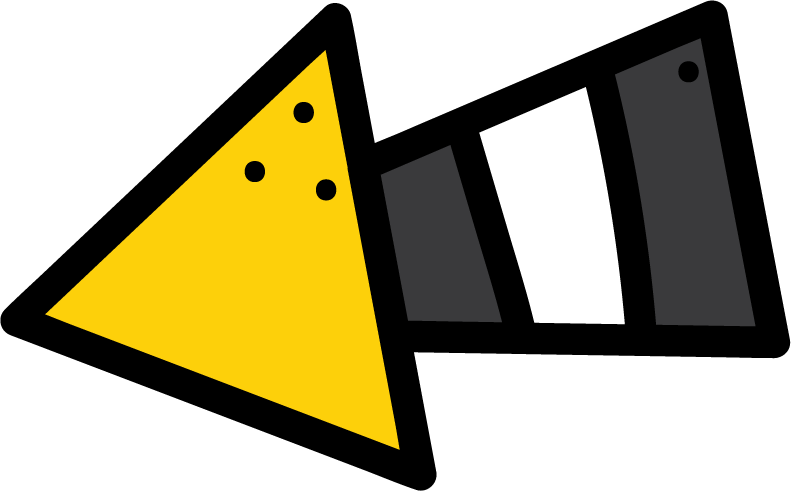 Moral Goal
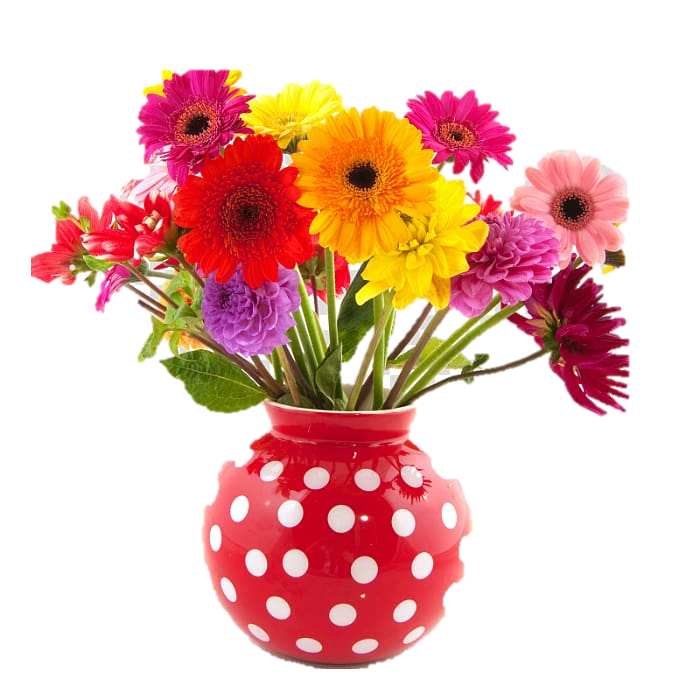 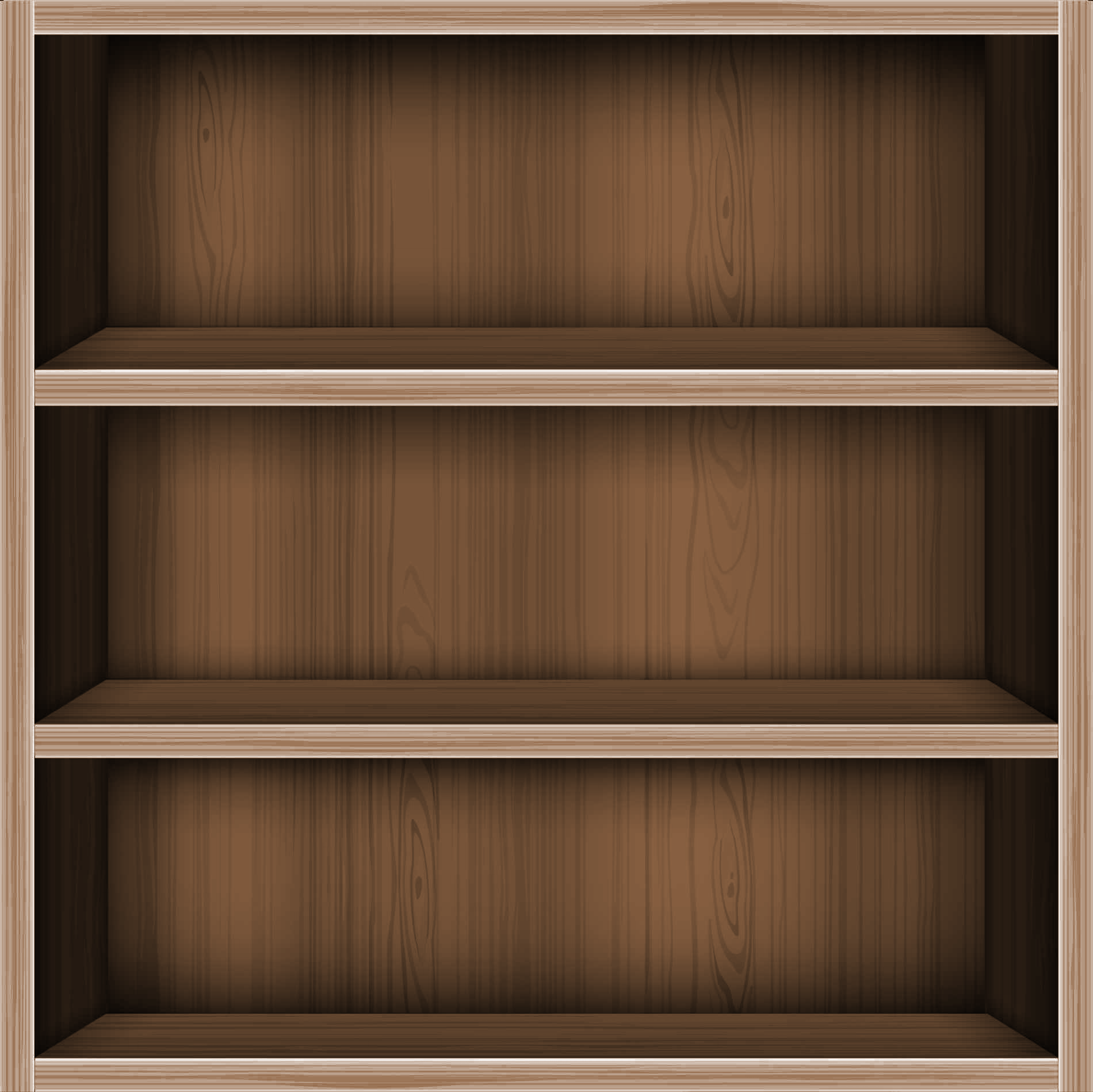 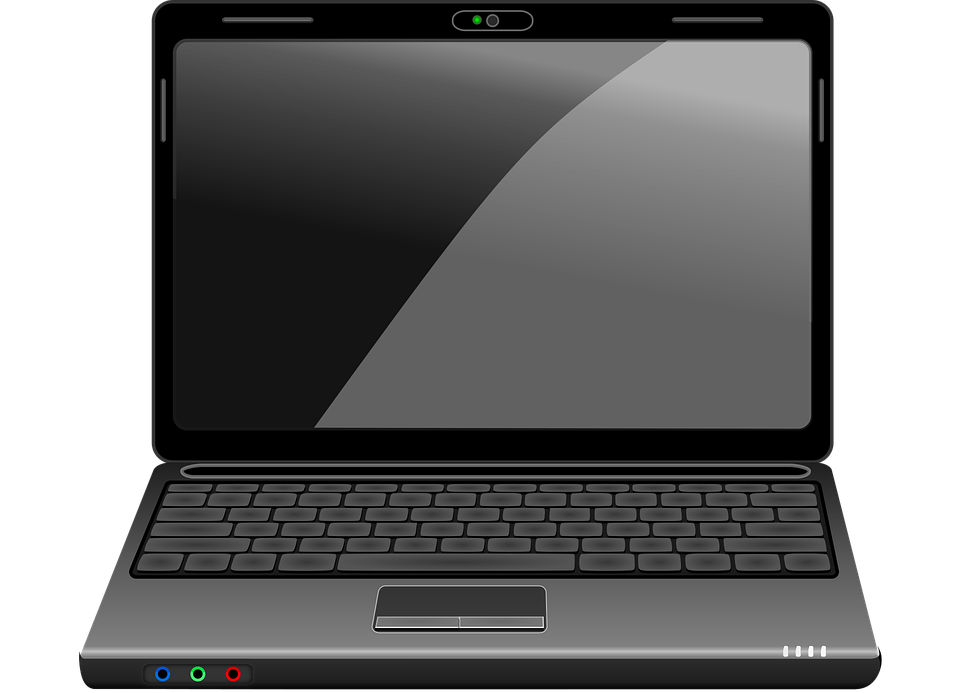 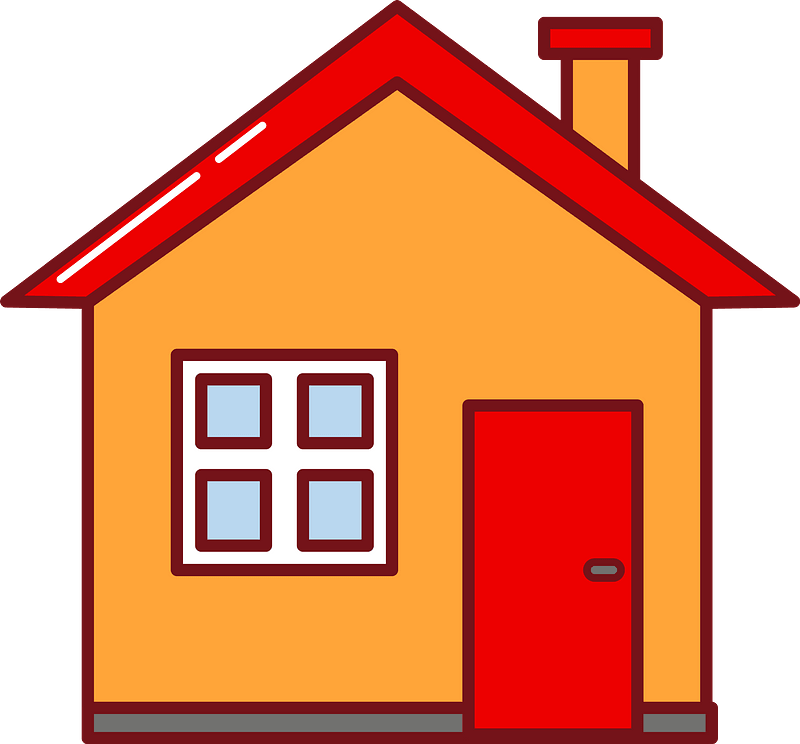 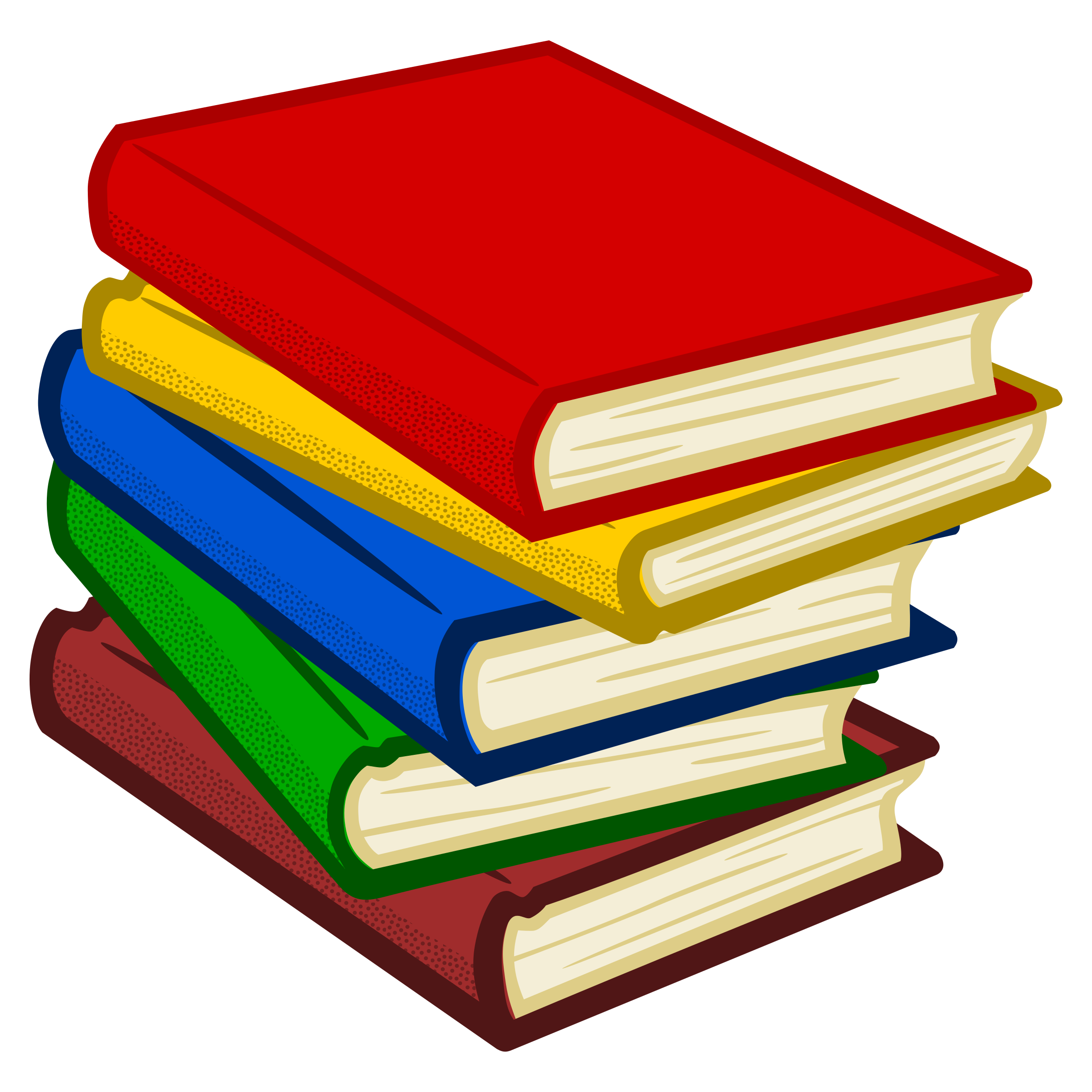 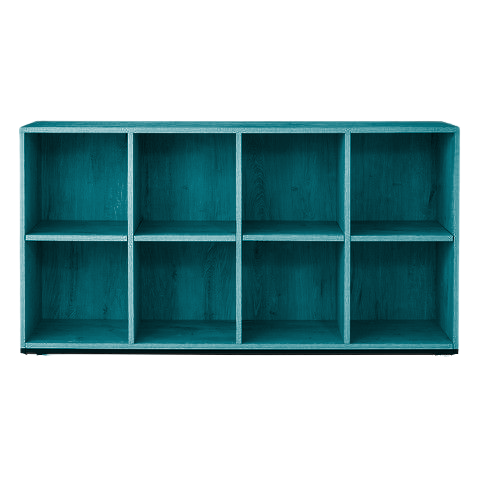 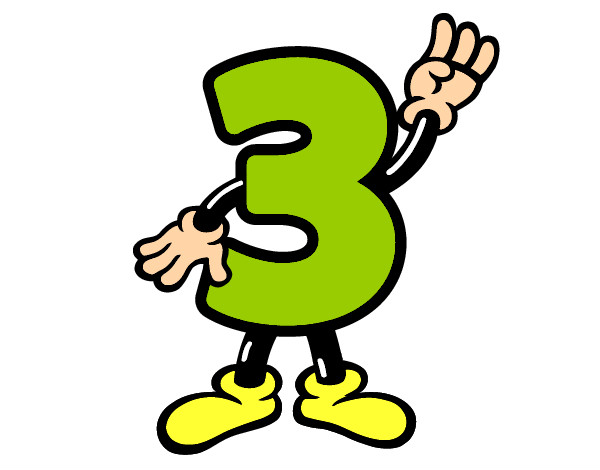 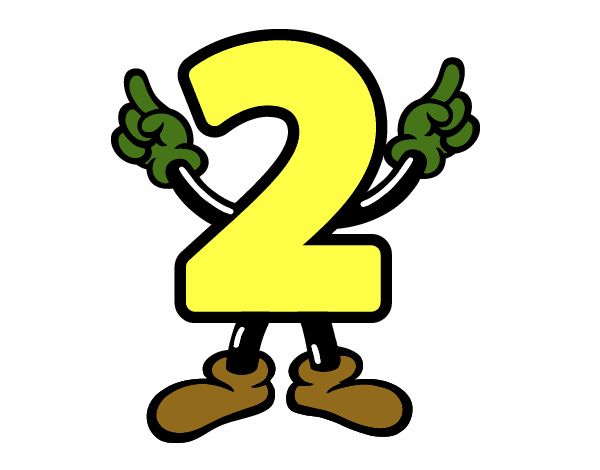 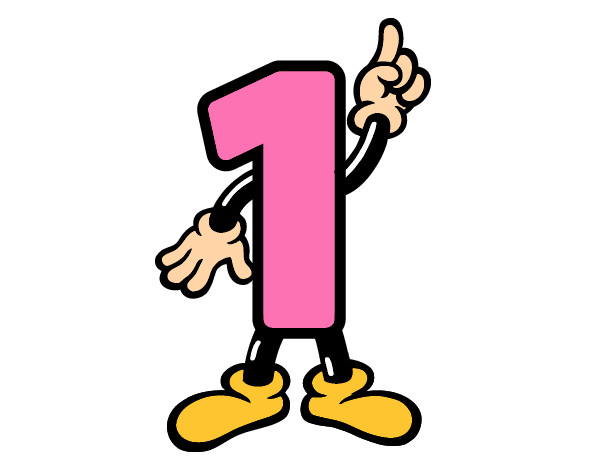 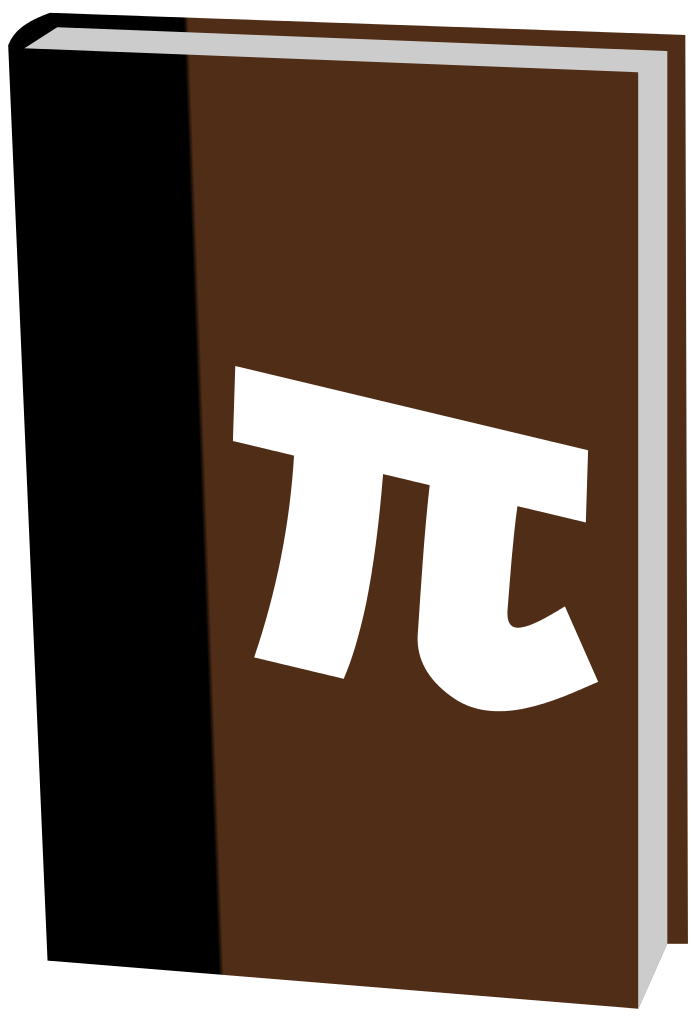 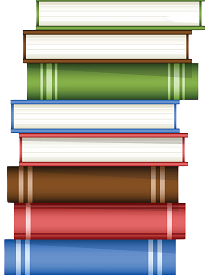 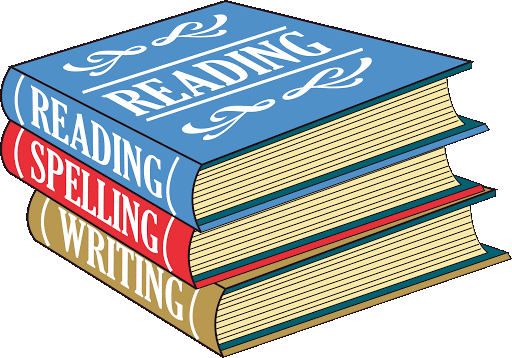 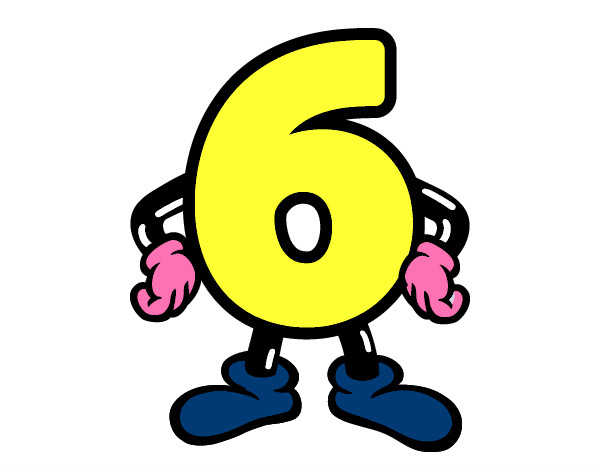 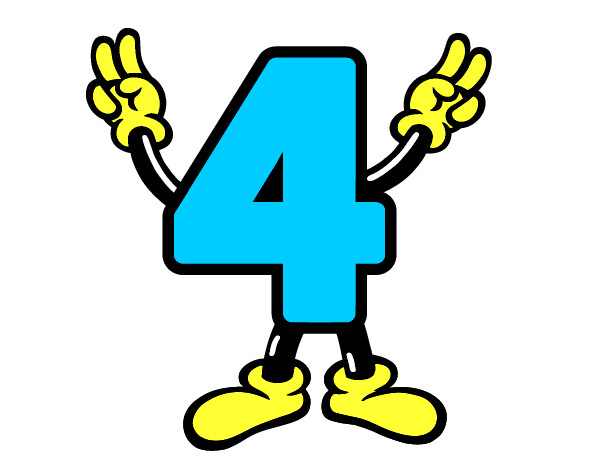 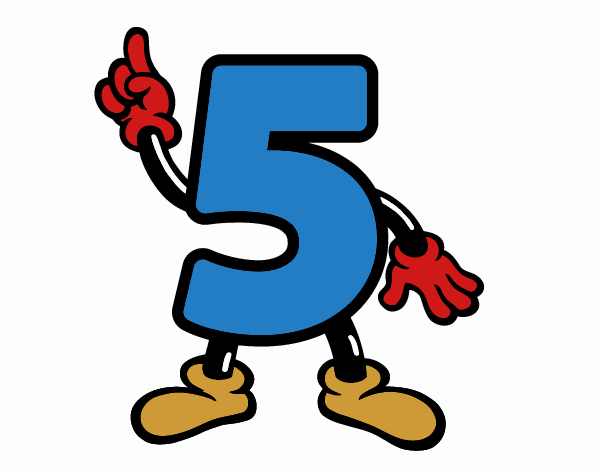 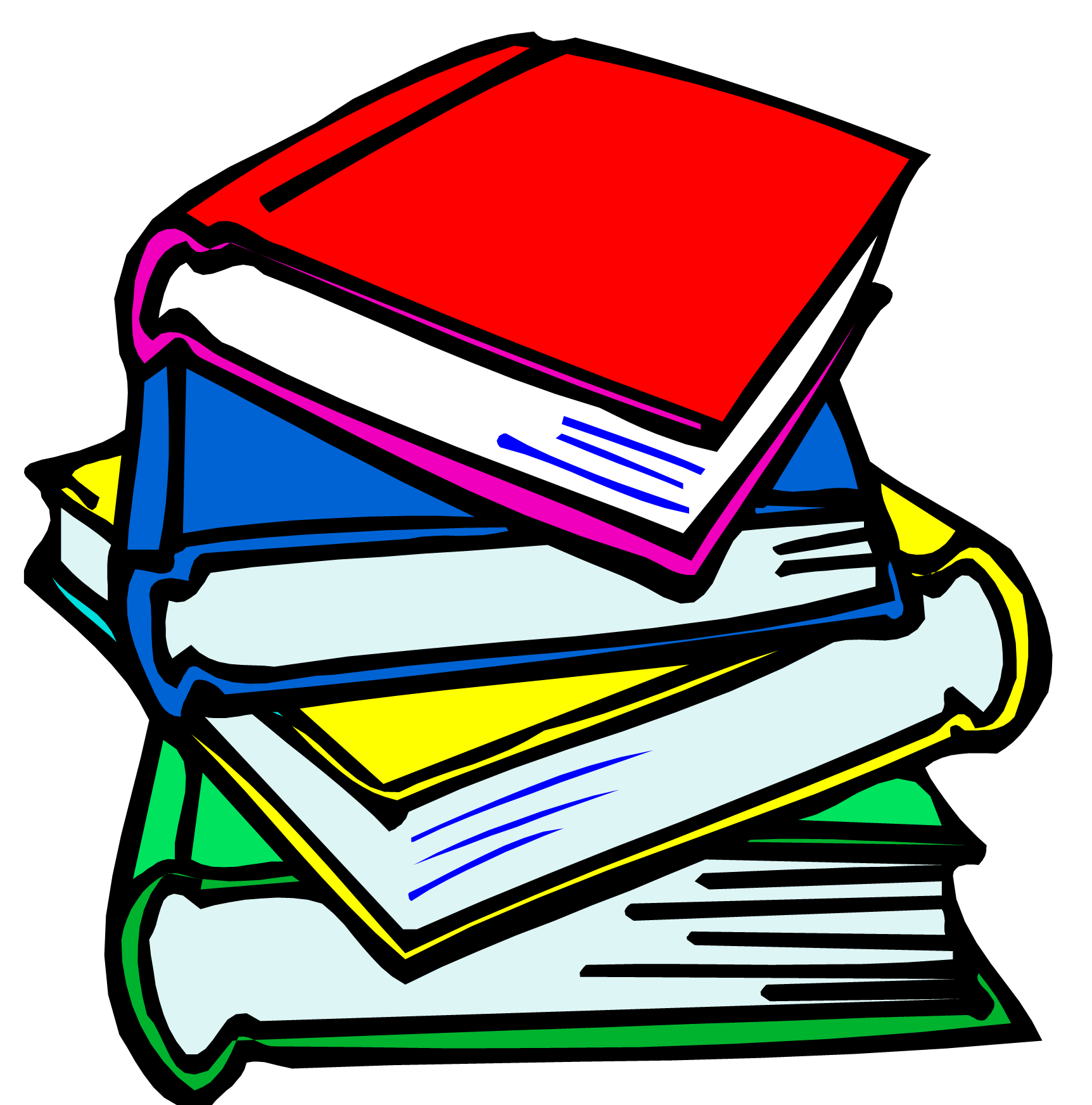 P: 85 / 86
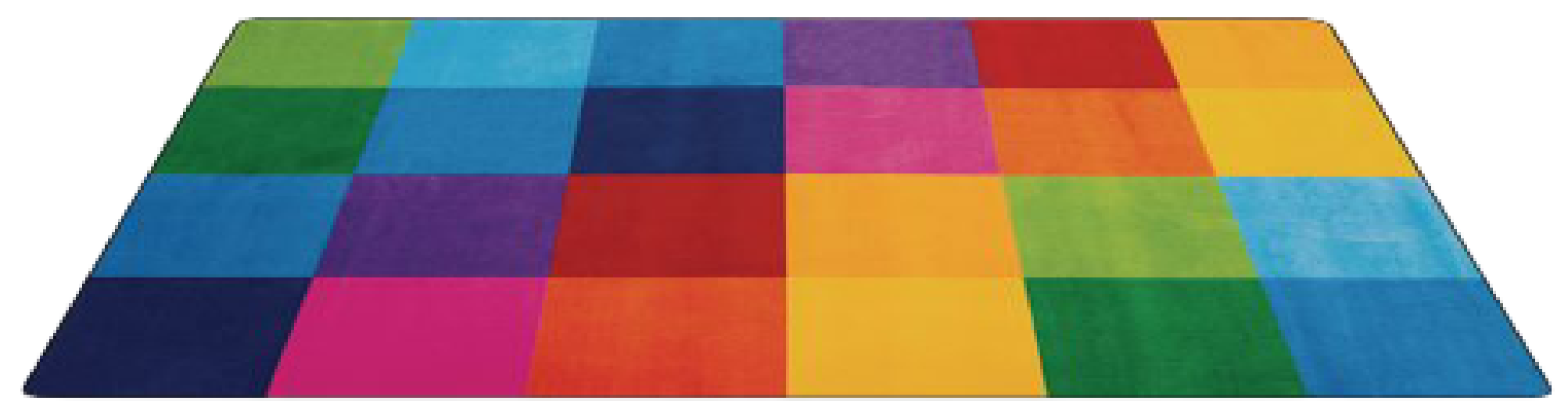 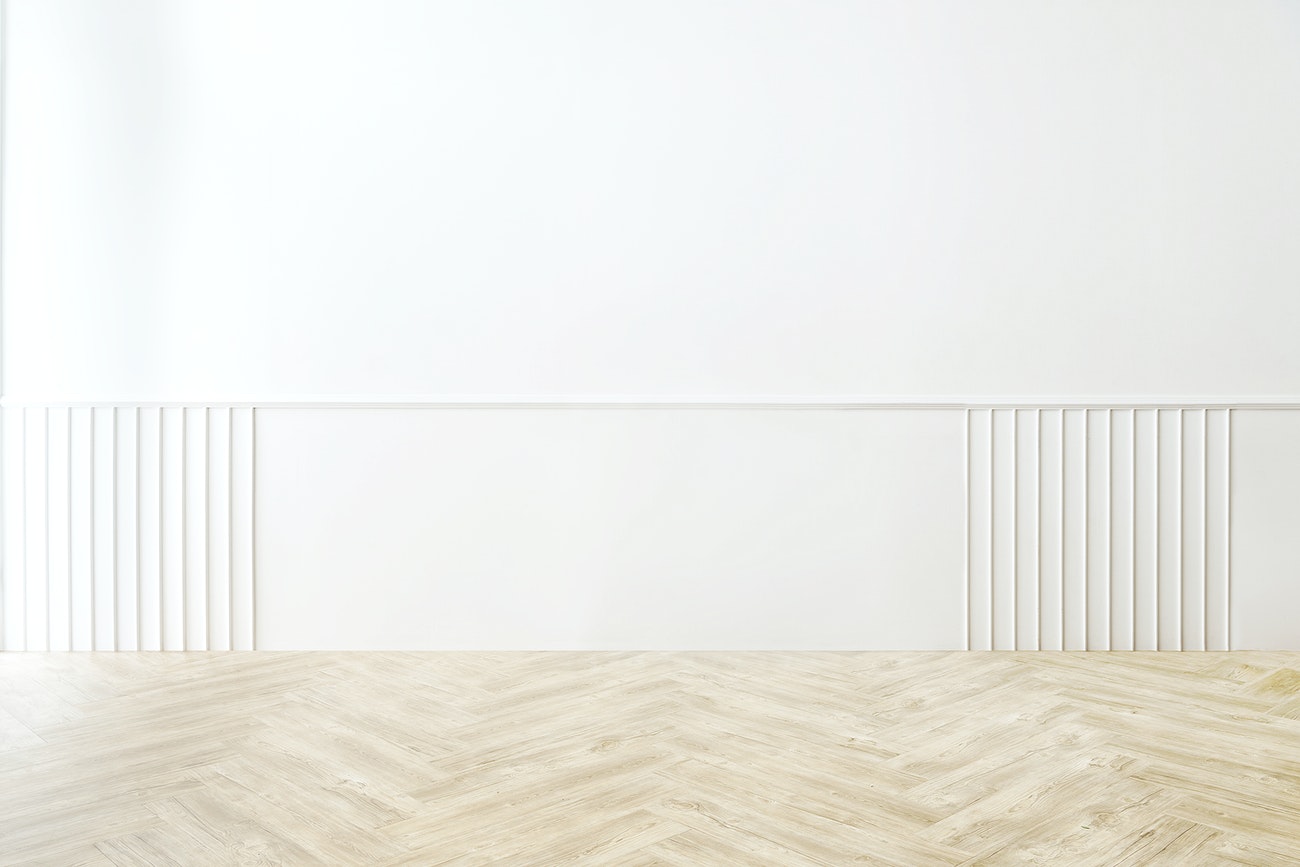 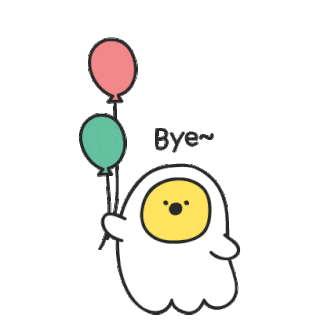 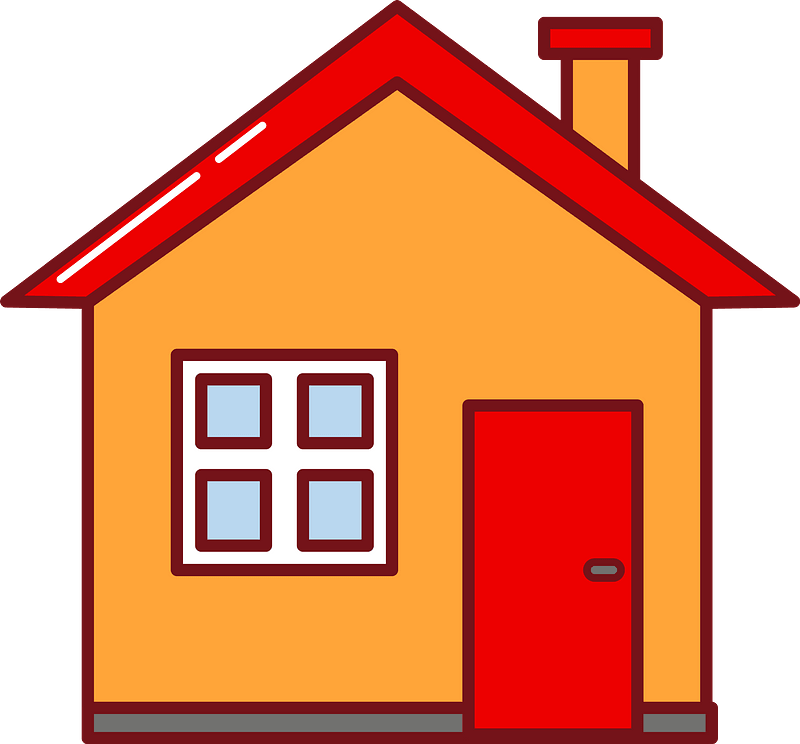 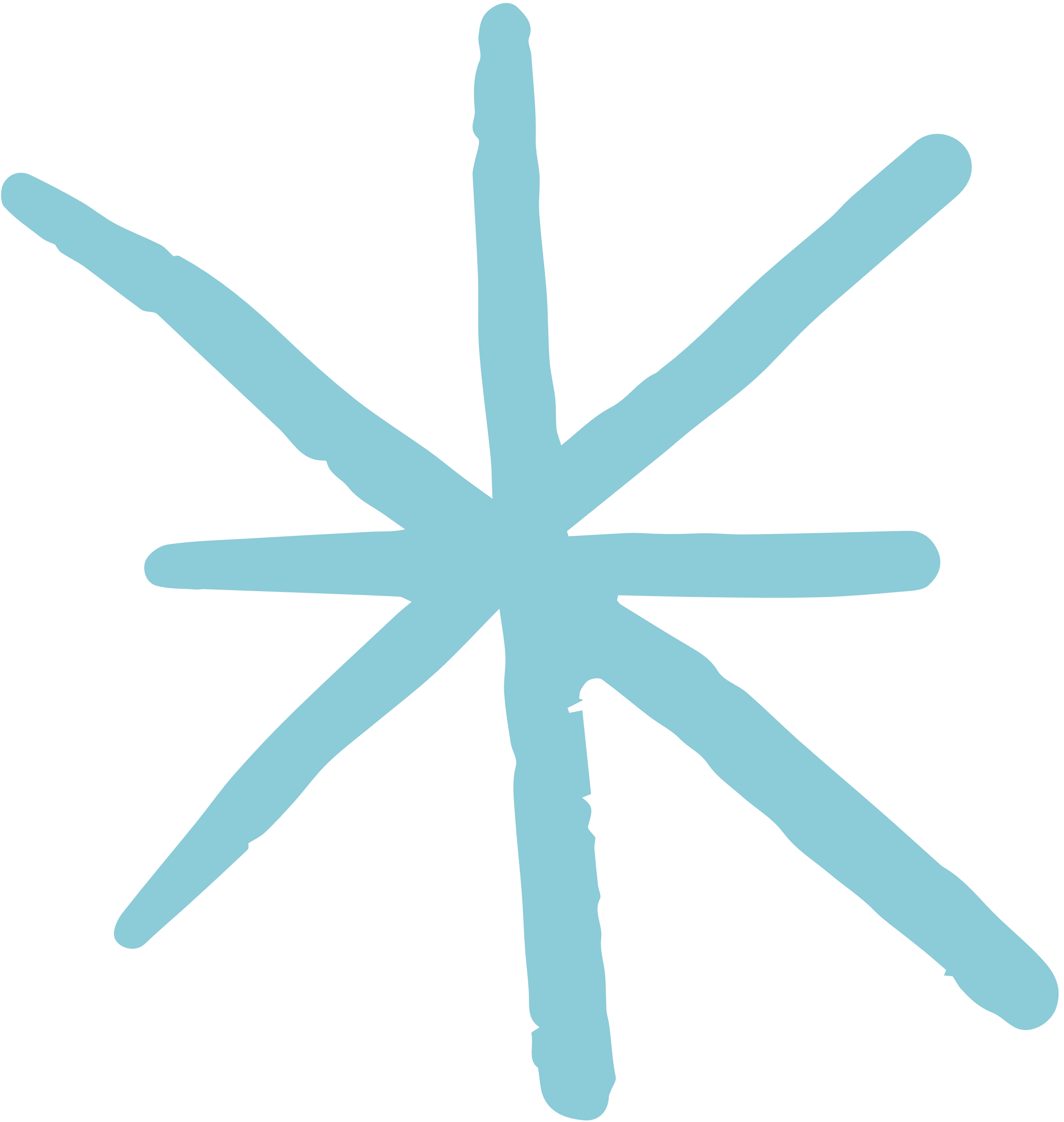 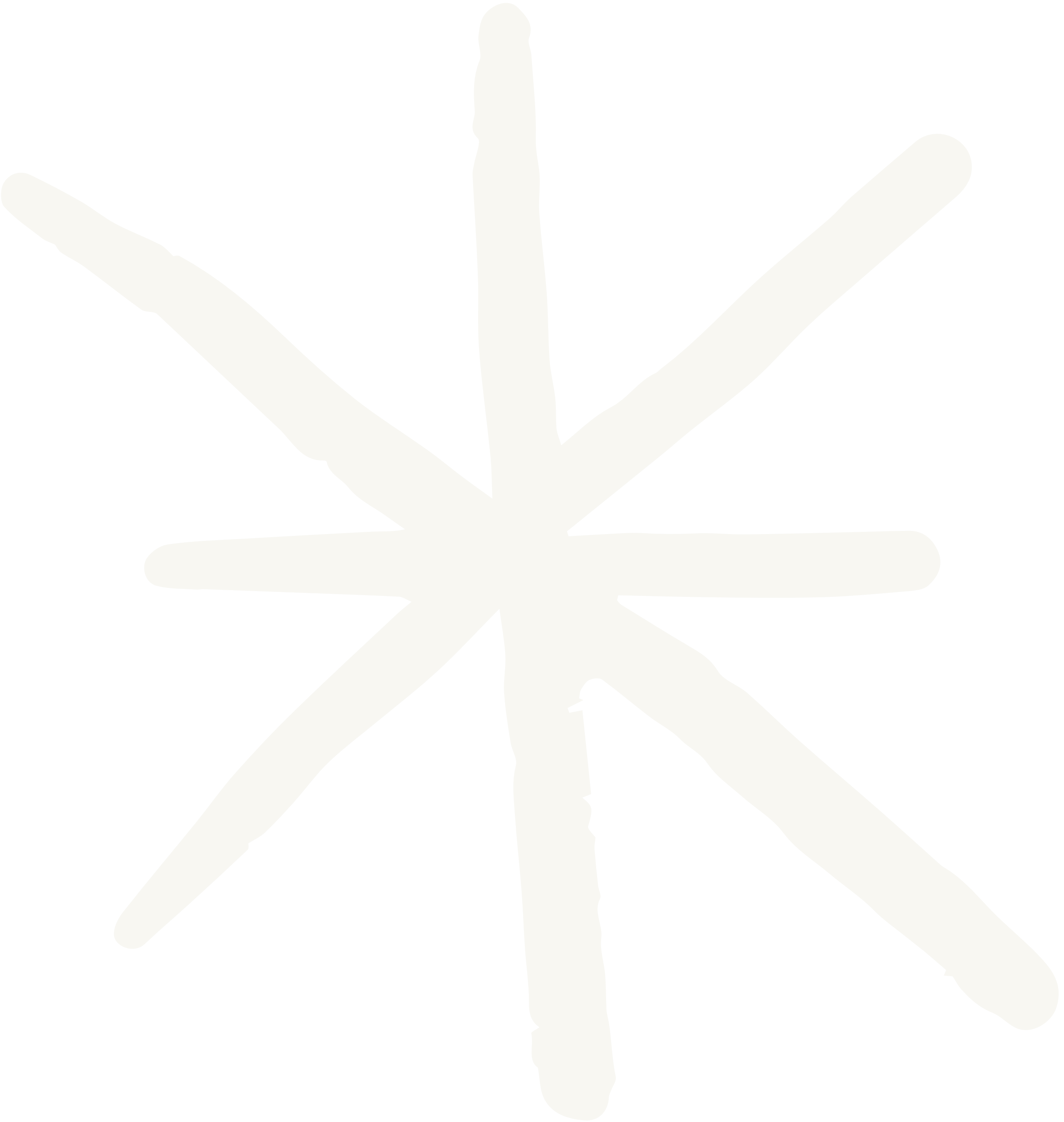 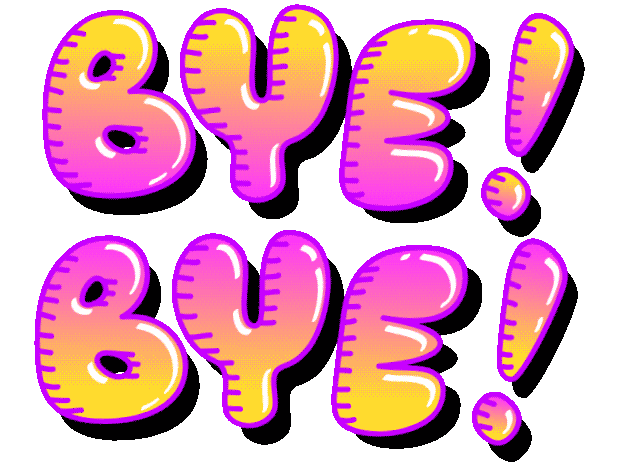 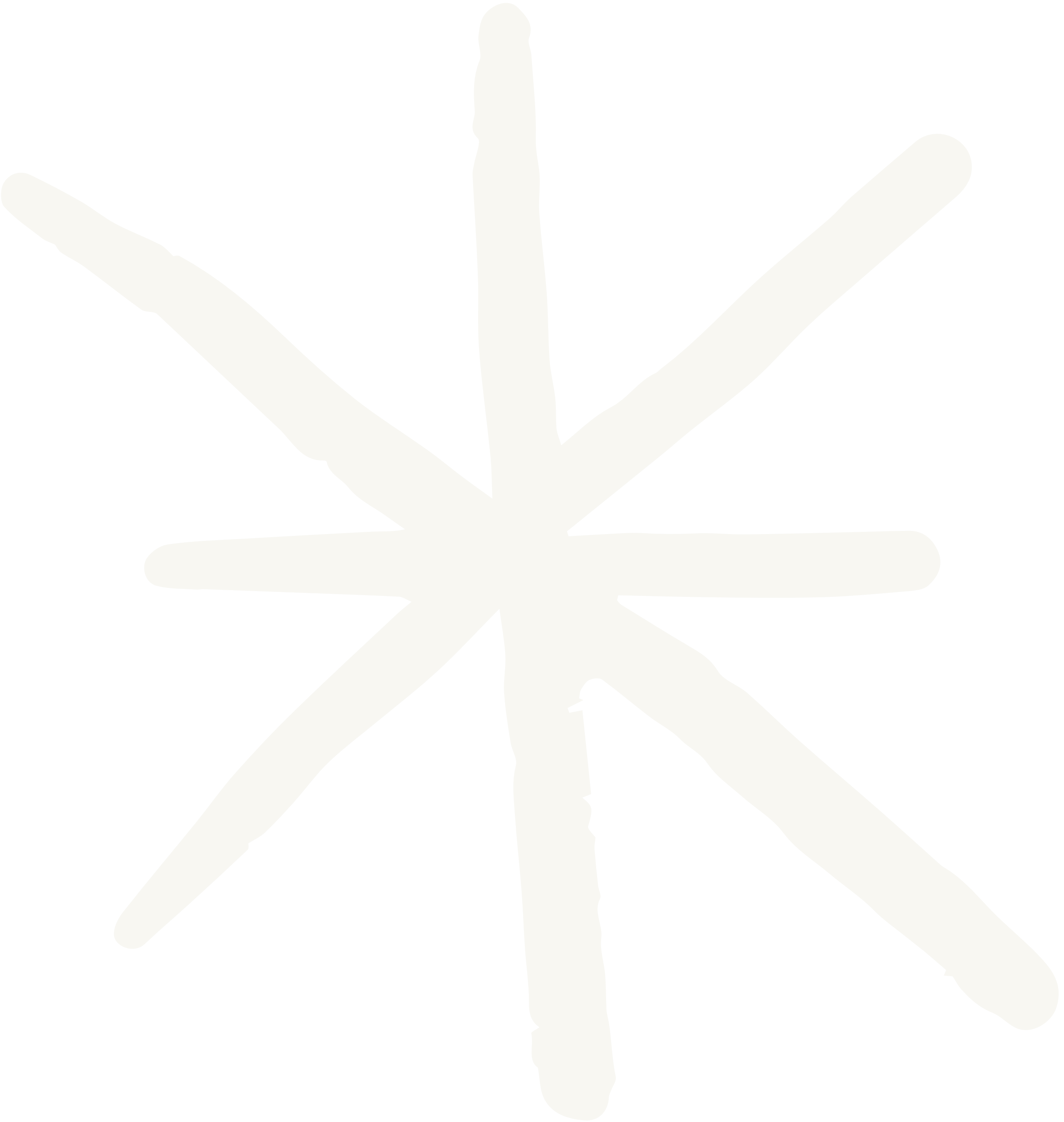 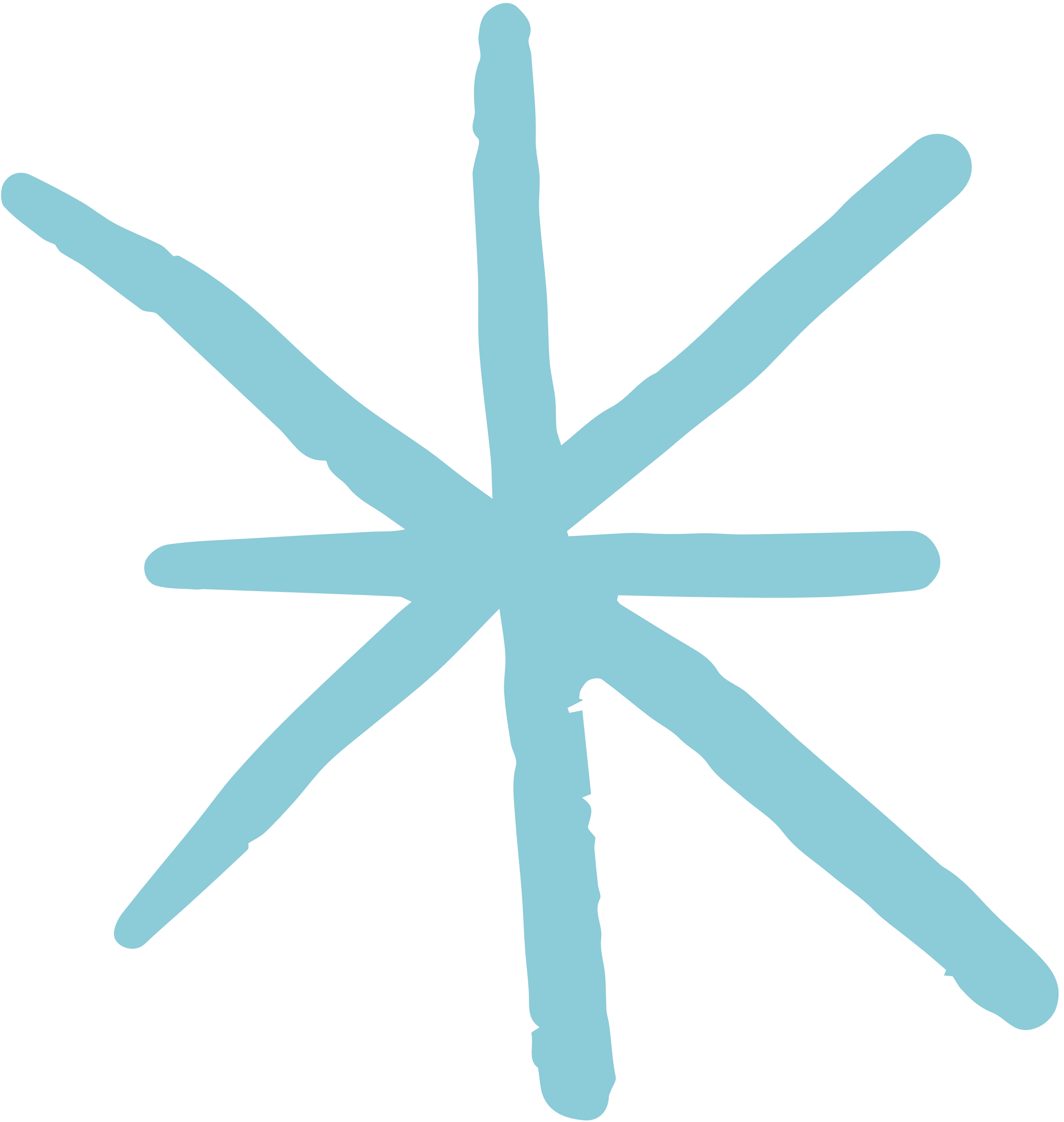